Tuesday, February 28, 2017
Pitt Community College

Wednesday, March 1, 2017
Catawba Valley Community College
Sharing our Promising Practices:Learning from each other
Bob Witchger Career and Technical Education Director
Julia Hamilton, Tony Reggi, & Chris Droessler Career and Technical Education Coordinators
Get the PowerPoint     www.ncperkins.org/presentations
[Speaker Notes: Welcome

We will be posting this PowerPoint as well as a recording of this meeting to the ncperkins.org/.



=====
www.ncPerkins.org/presentations

Feb/March 2017]
State CTE Staff
Dr. Bob Witchger - Director, Career and Technical Education
WitchgerB@nccommunitycolleges.edu 	919-807-7126

Dr. Tony R. Reggi - Coordinator, Career & Technical Education
ReggiA@nccommunitycolleges.edu 	919-807-7131

Dr. Julia Hamilton - Coordinator, Career and Technology Education
HamiltonJ@nccommunitycolleges.edu 	919-807-7130

Chris Droessler - Coordinator, Career and Technical Education
DroesslerC@nccommunitycolleges.edu 	919-807-7068
Vacant – Administrative Assistant, Career and Technical Education
XxxxxxxxxX@nccommunitycolleges.edu 	919-807-7129
Agenda
9:00	Gathering
	9:30	Perkins Update Overview Purpose and Goals
	10:00	Accountability - Perkins Data Book
		How are colleges are using the book to improve performance
	10:30	Colleges report out from Local Plan	
		Snacks and light lunch will be provided during the meeting
	2:00	Discussion about 2017-18 Perkins year
	2:30	Dismissal
Perkins Update Overview Purpose and Goals
Thanks for all you do
Vision 
Mission   
Perkins Focus 
Improvement Strategies through Leadership   
MOA – Equity in Education
Scope of Work 
Data to Enhance CTE 
Activities to Contemplate toward Improvement 
What do our Data tell us?
[Speaker Notes: Bob]
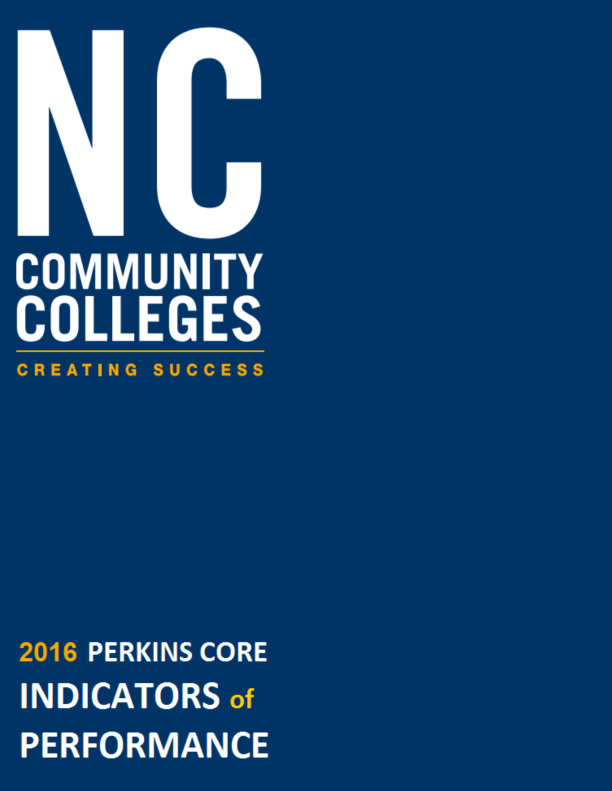 [Speaker Notes: Data Book - Julia]
Discussion Questions
Based on what I have learned today, what ideas do I have to improve implementation of the Perkins basic grant at my college with the goal of enhancing Career and Technical Education. 
As I come to better understand rigorous programs of study with the three elements;  Career Advising, Integrated Classes grades 9-14, and Work-based Learning:
What can we do to better communicate the elements of pathways? 
What can we do to improve transitions from high school to community college?
What can we do to better engage employers? 
What can we do to better implement work-based learning?
What are some strategies to enhance the skills of our technical faculty?
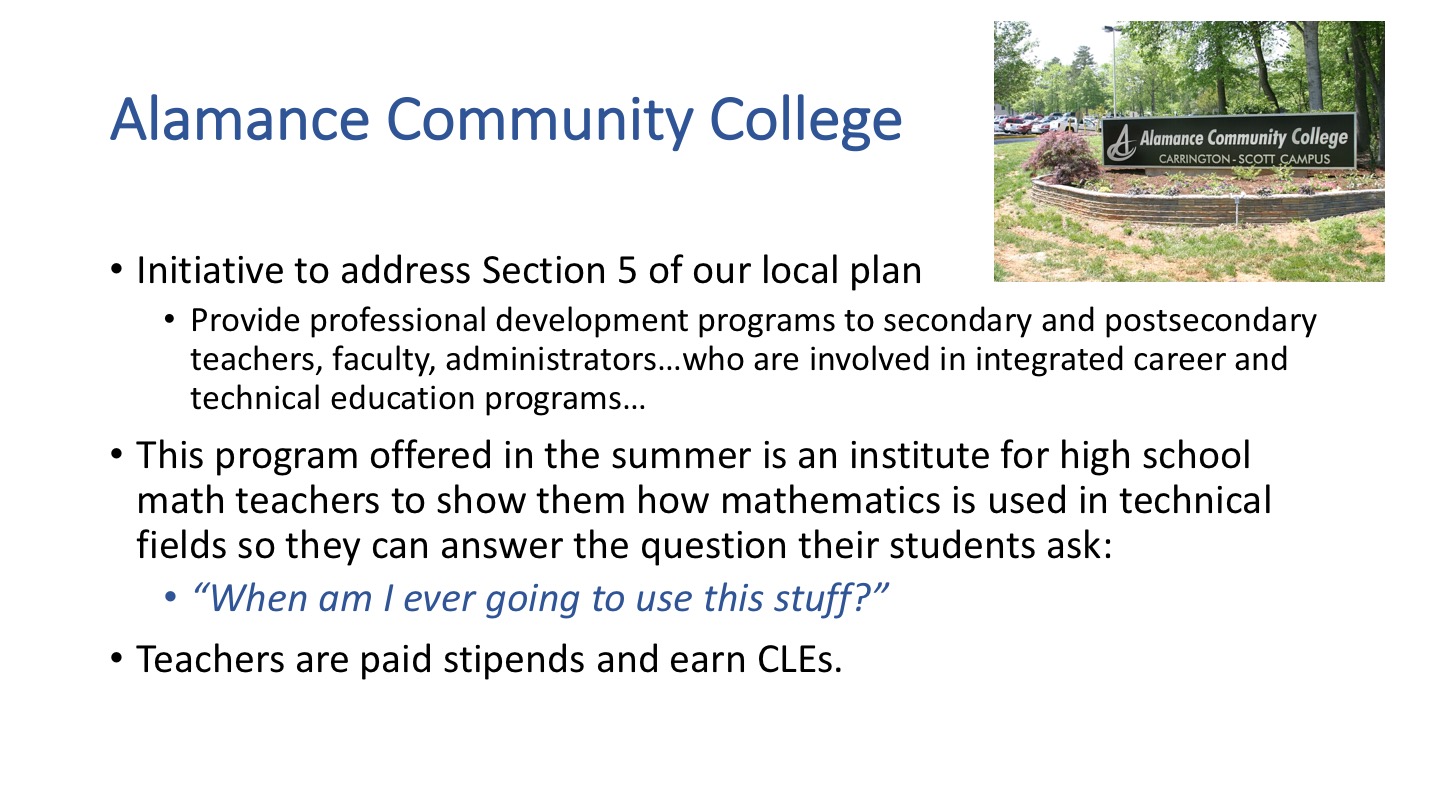 [Speaker Notes: Alamance Community College]
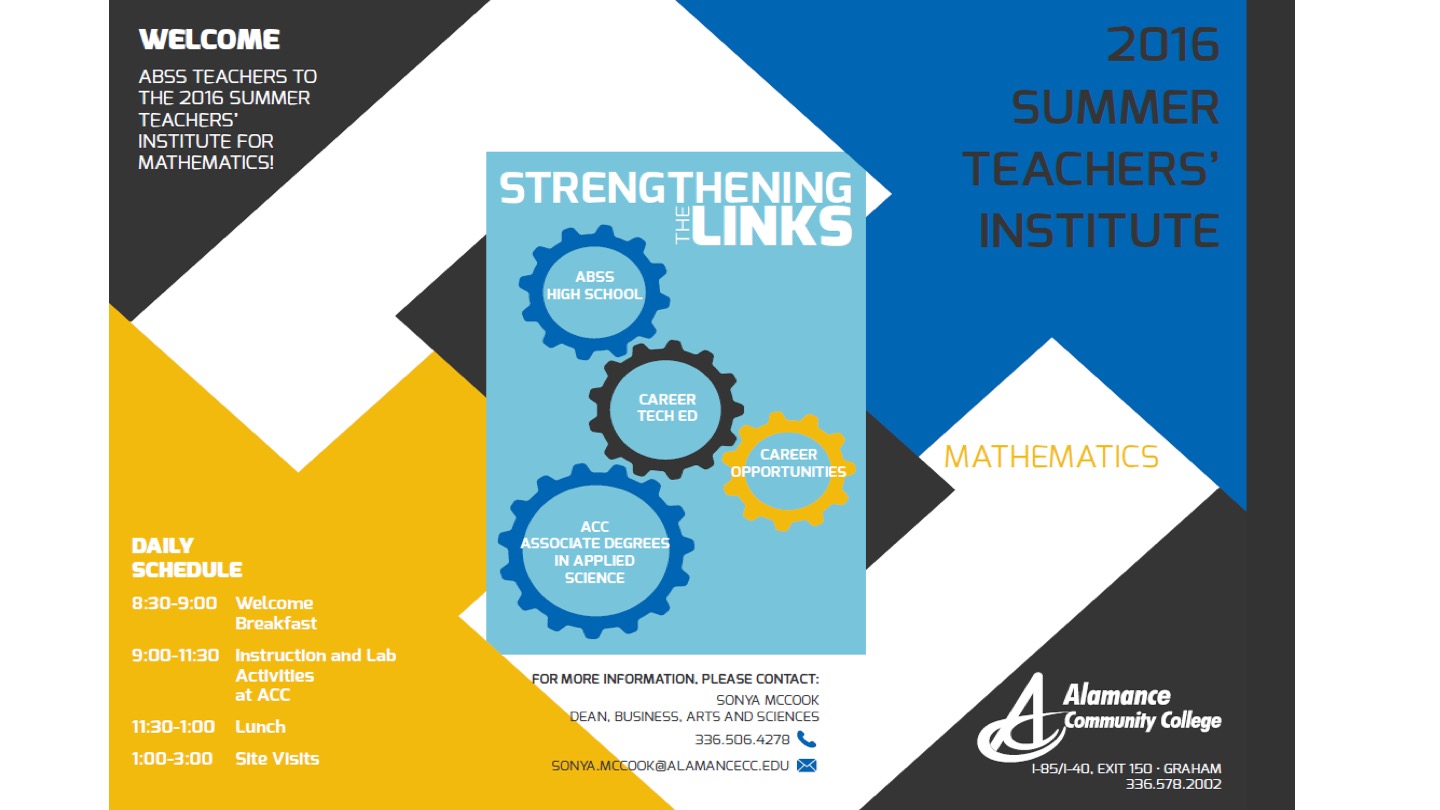 [Speaker Notes: Alamance Community College]
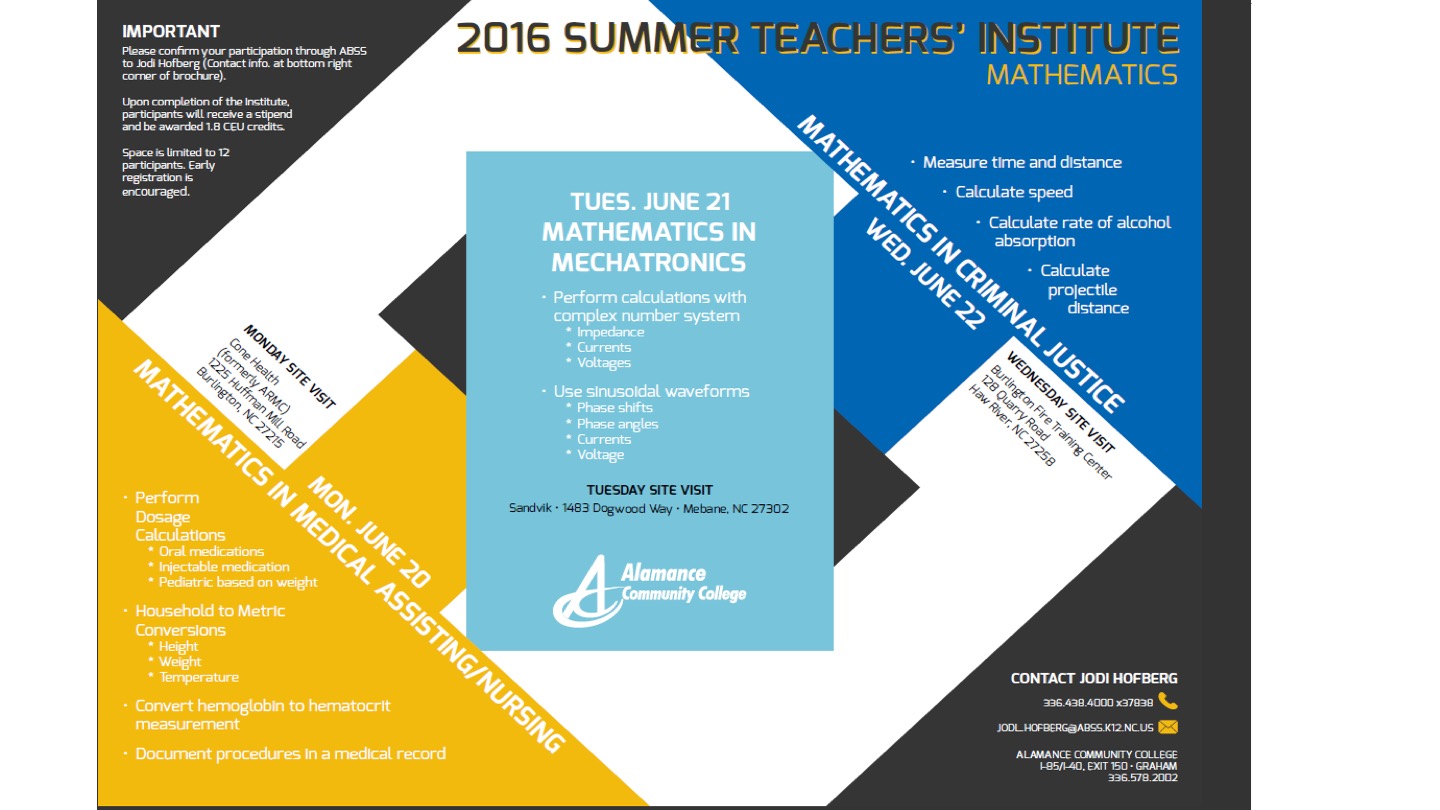 [Speaker Notes: Alamance Community College]
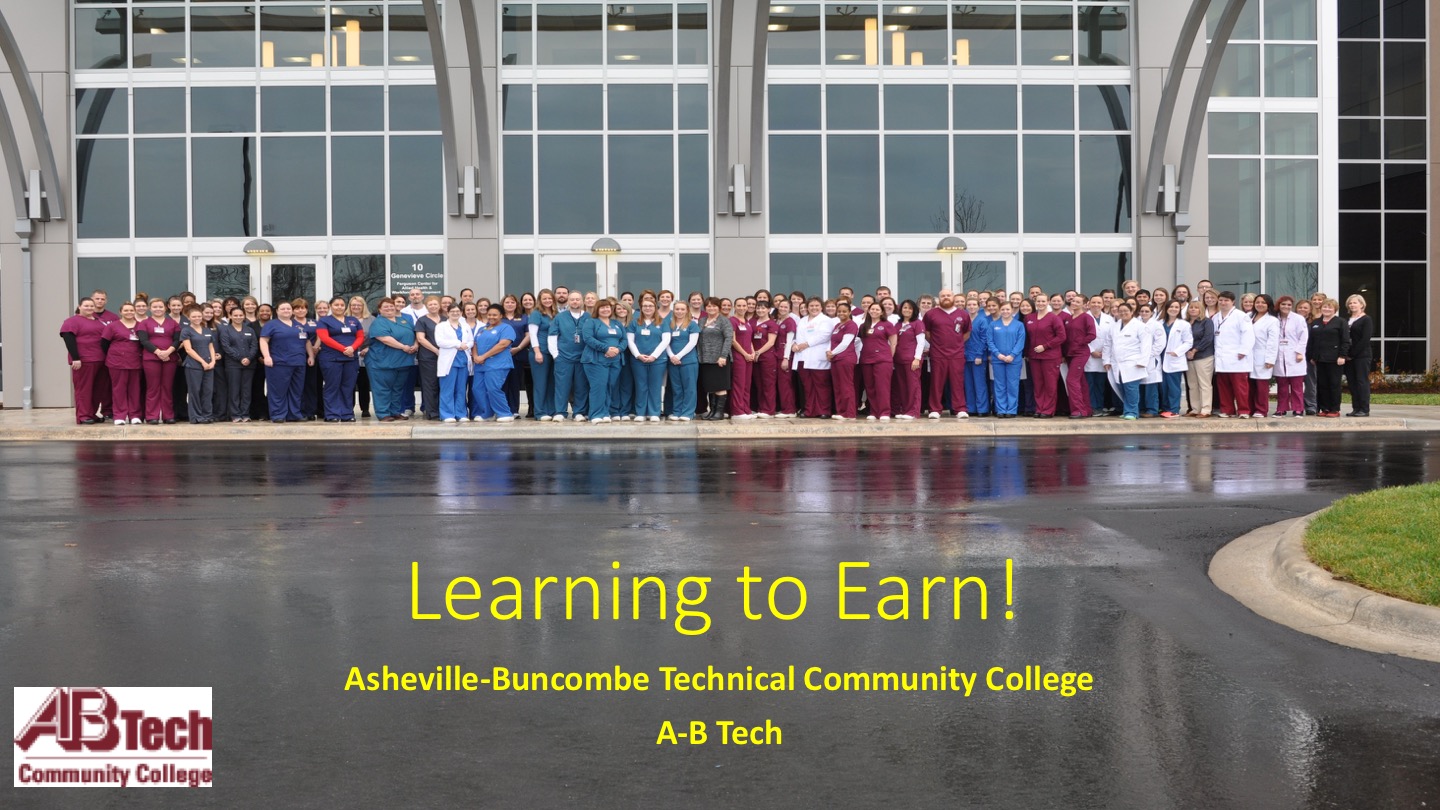 [Speaker Notes: Asheville-Buncombe Technical Community College]
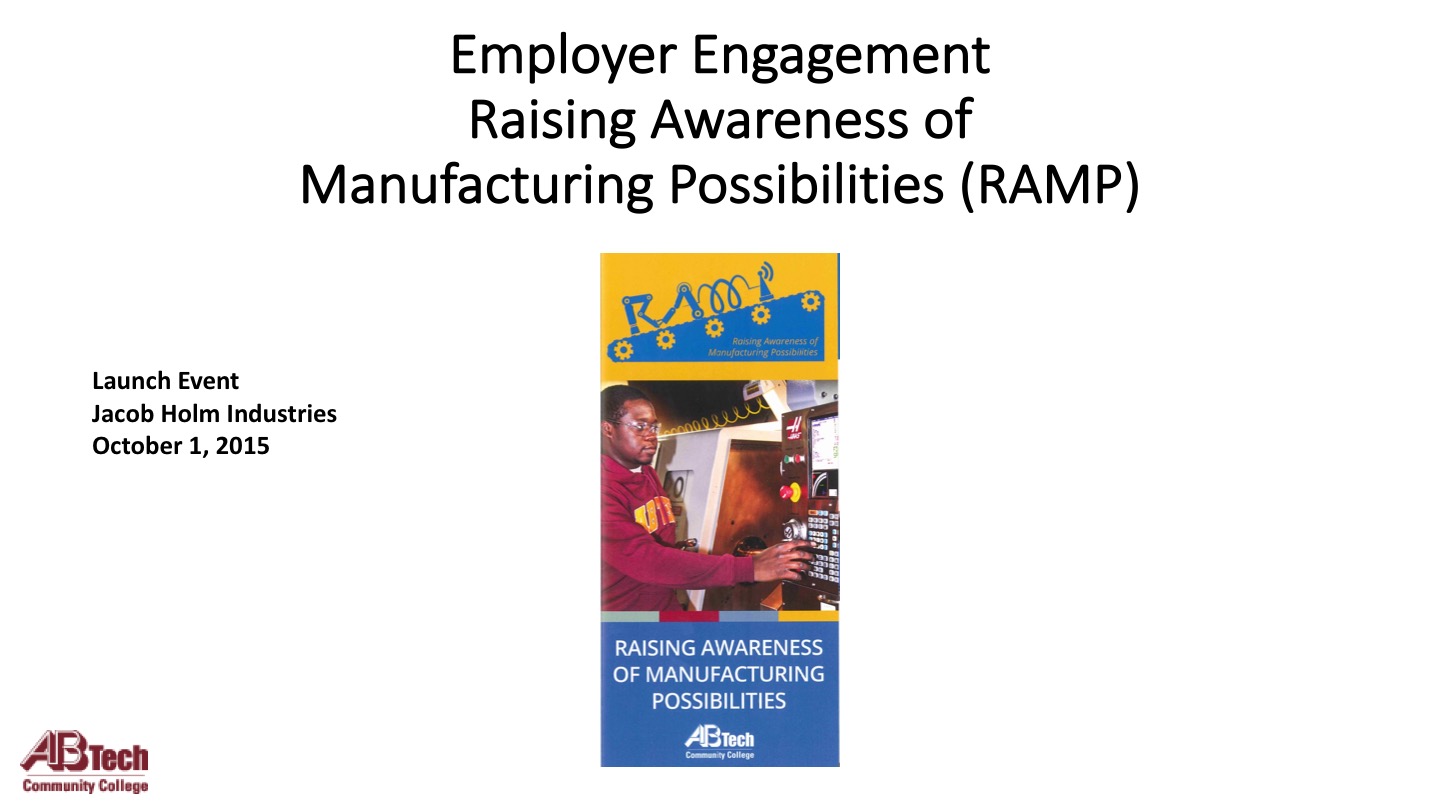 [Speaker Notes: Asheville-Buncombe Technical Community College]
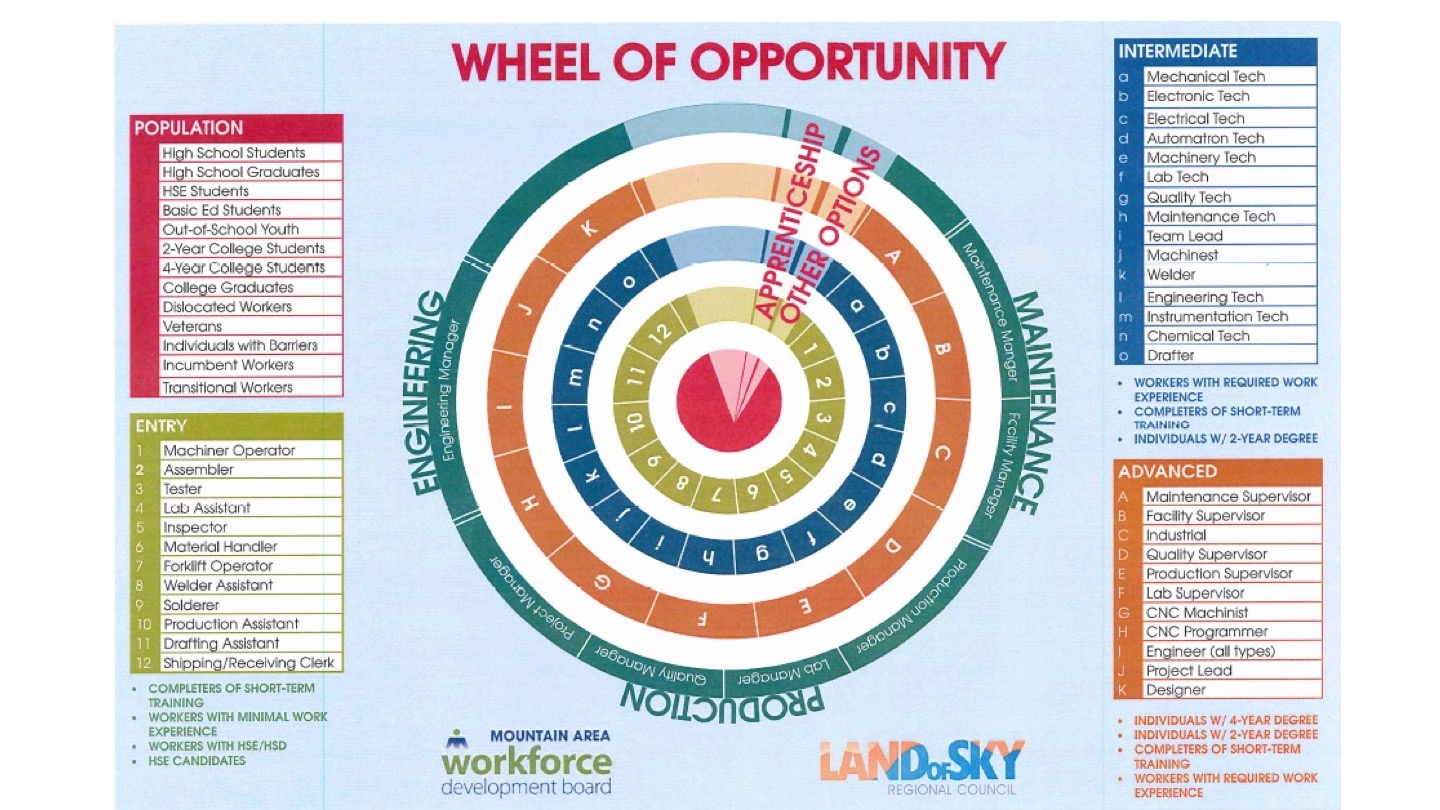 [Speaker Notes: Asheville-Buncombe Technical Community College]
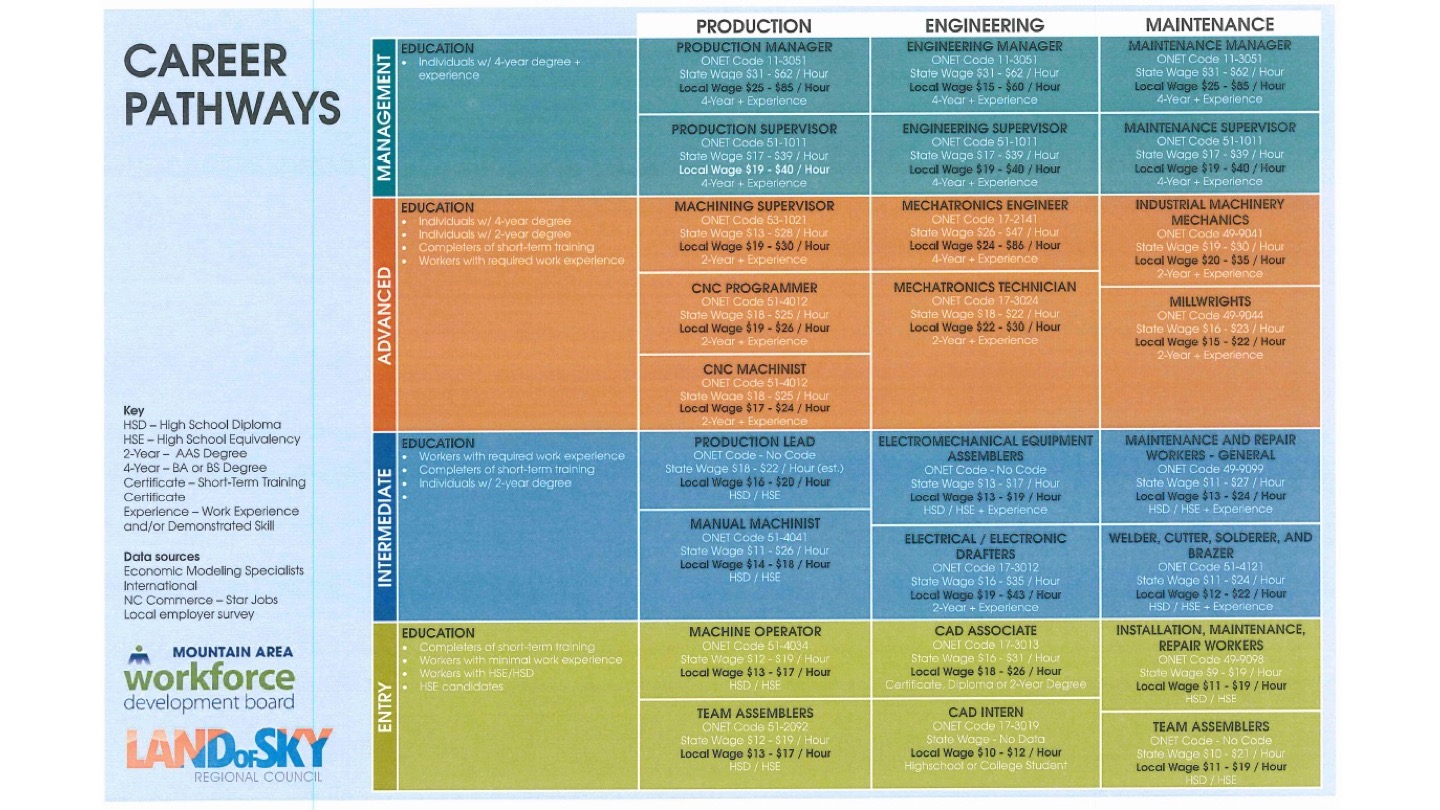 [Speaker Notes: Asheville-Buncombe Technical Community College]
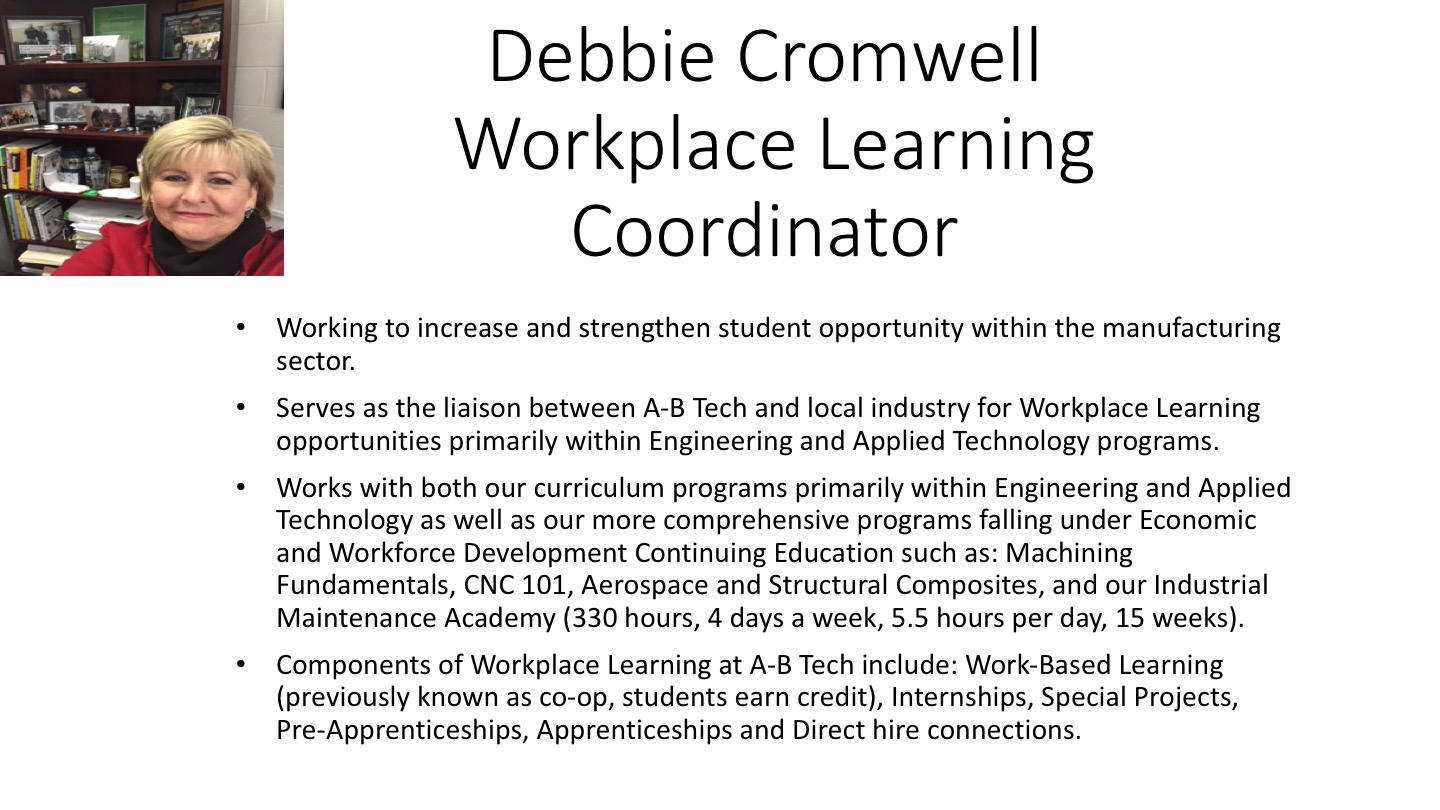 [Speaker Notes: Asheville-Buncombe Technical Community College]
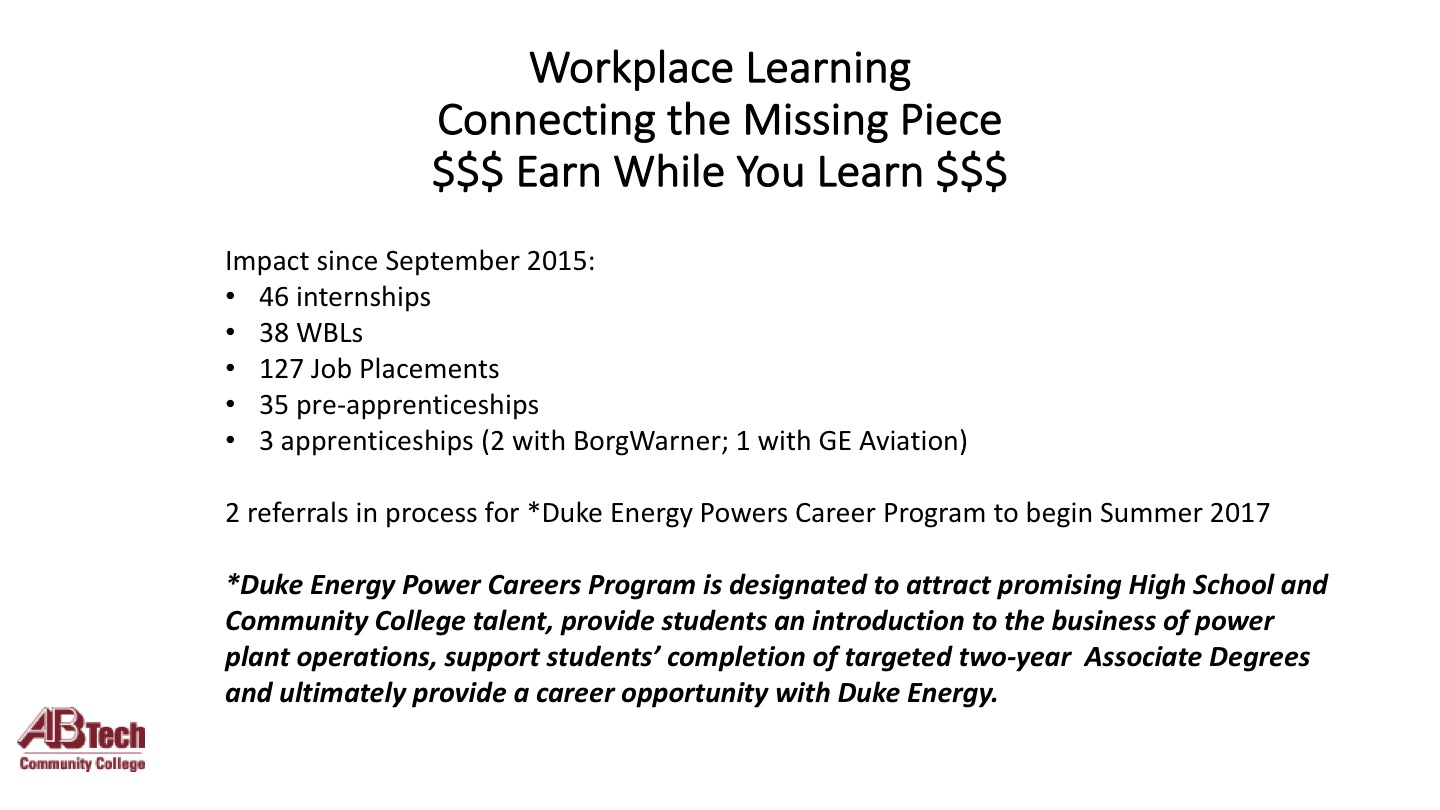 [Speaker Notes: Asheville-Buncombe Technical Community College]
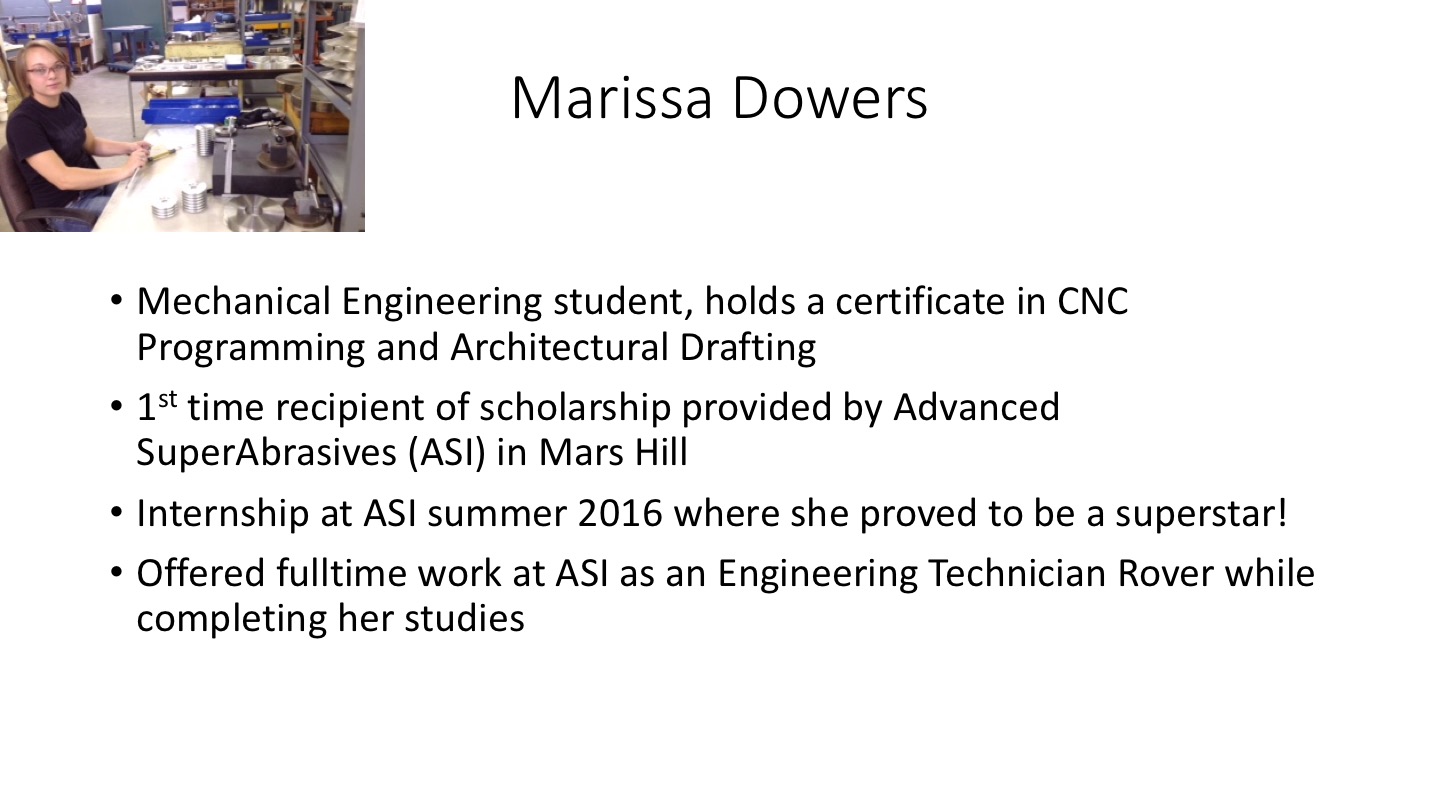 [Speaker Notes: Asheville-Buncombe Technical Community College]
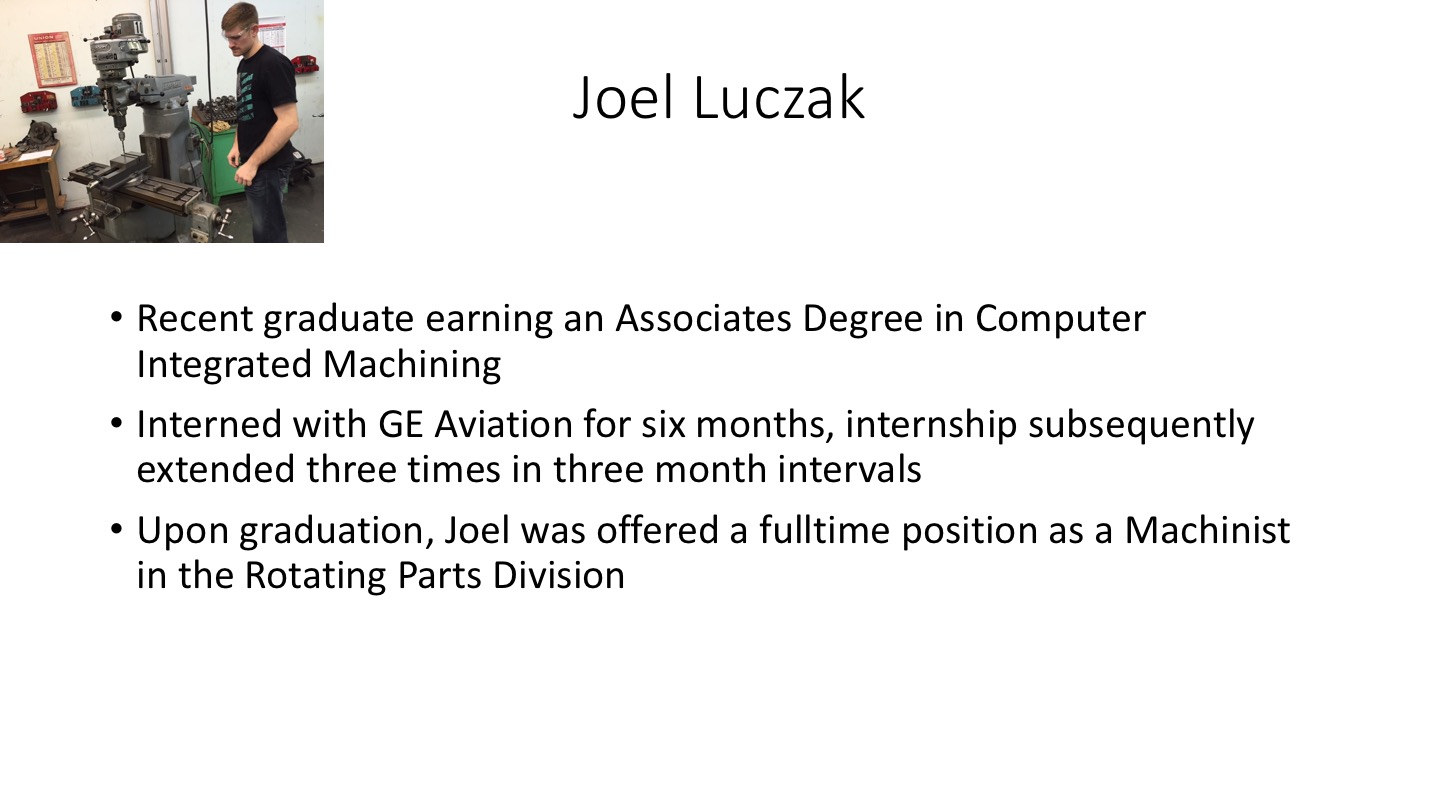 [Speaker Notes: Asheville-Buncombe Technical Community College]
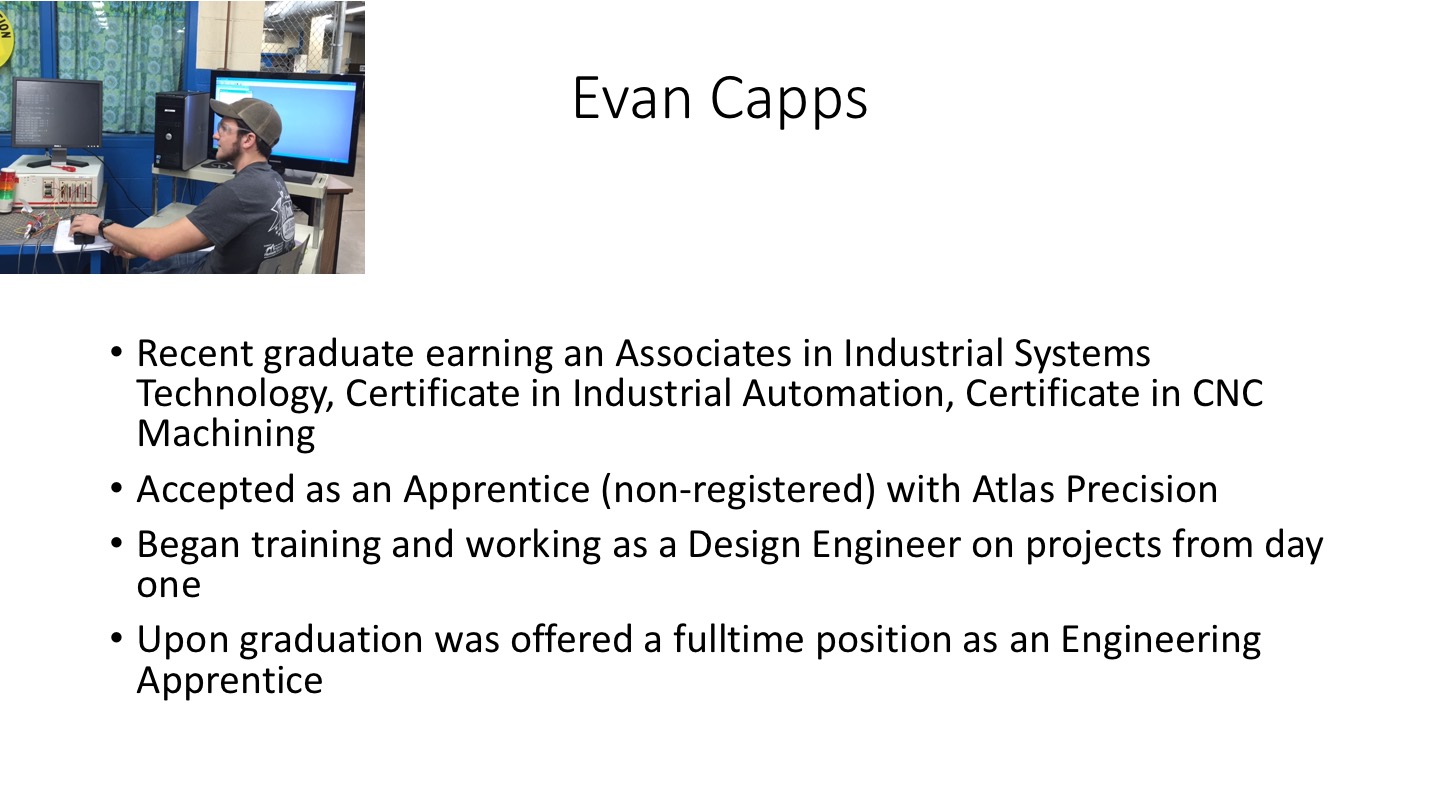 [Speaker Notes: Asheville-Buncombe Technical Community College]
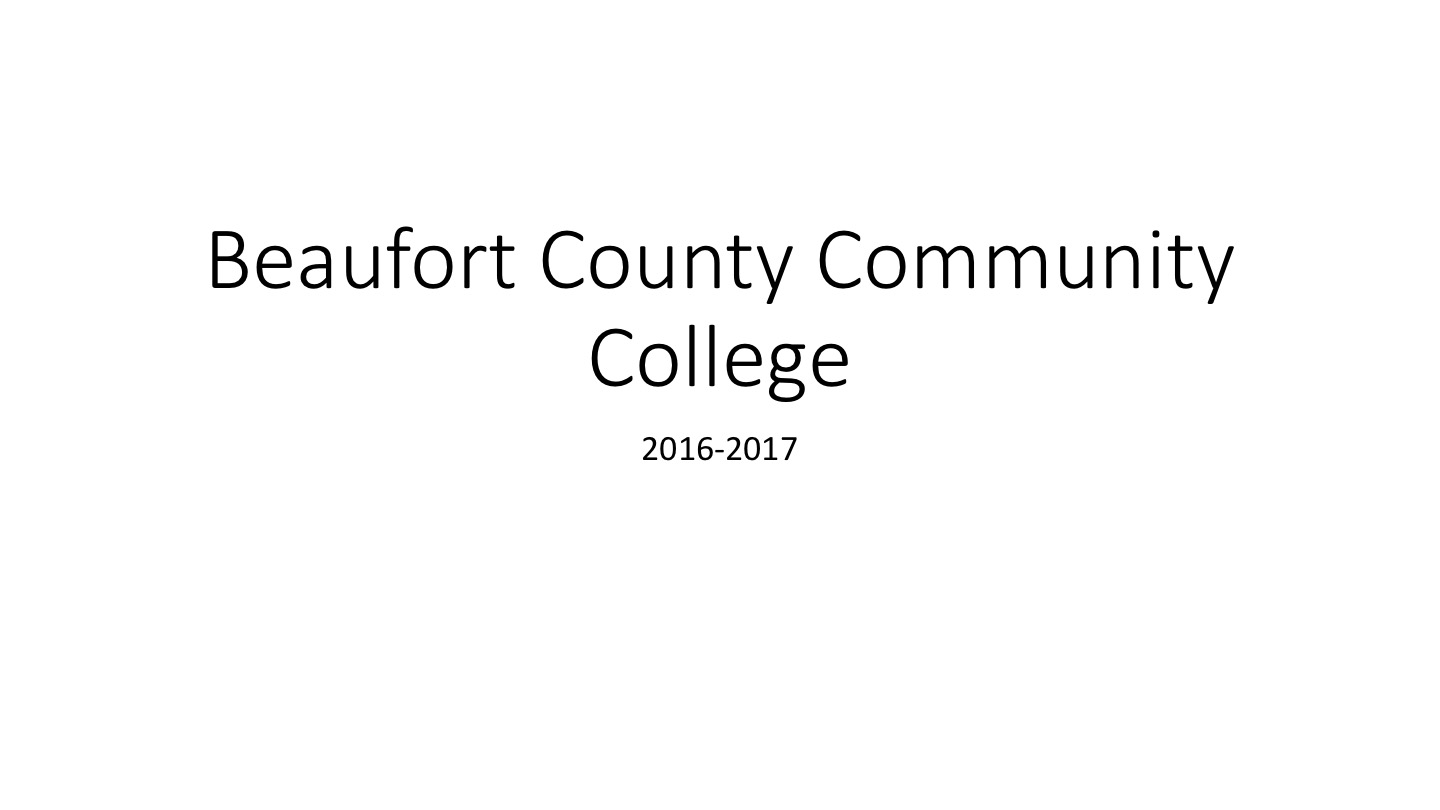 [Speaker Notes: Beaufort County Community College]
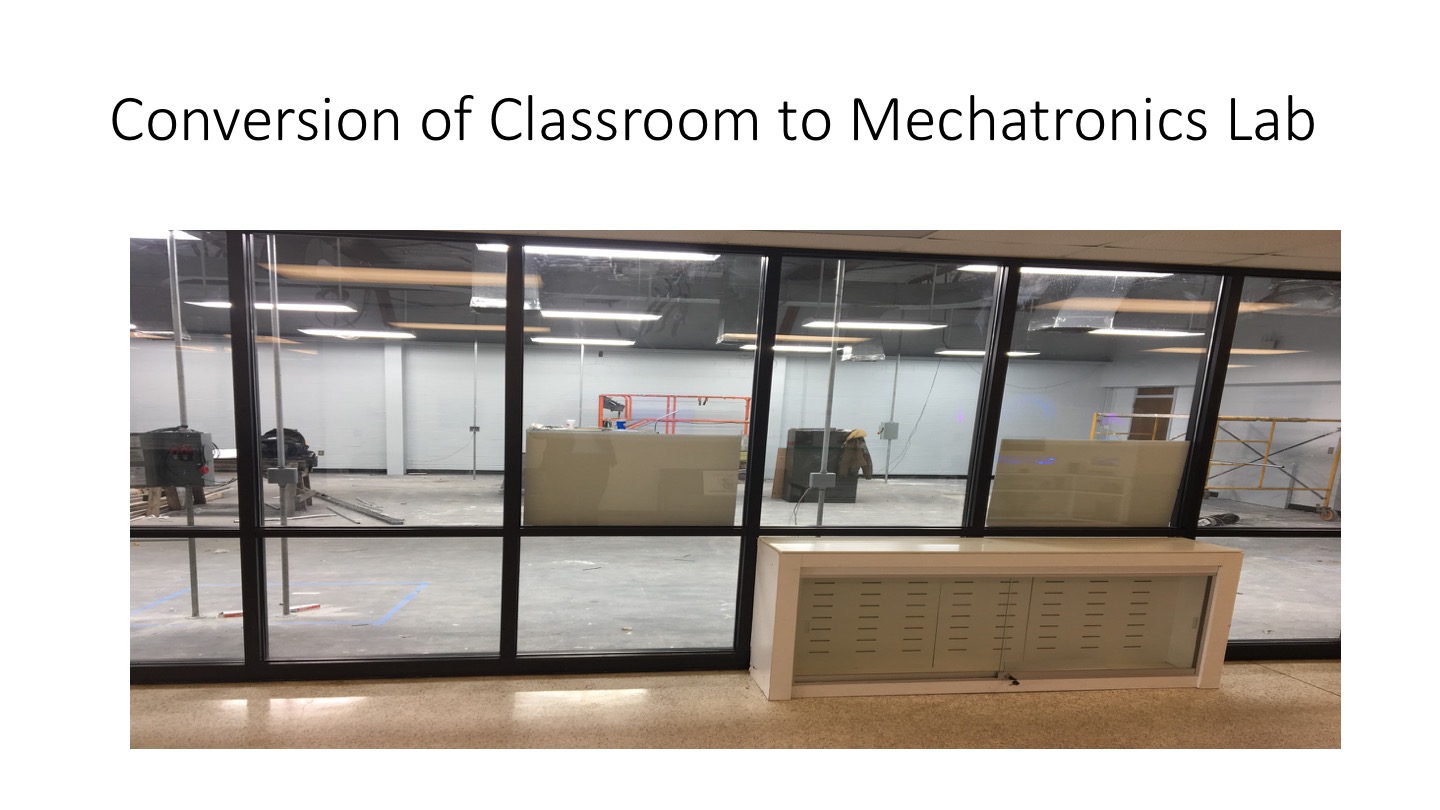 [Speaker Notes: Beaufort County Community College]
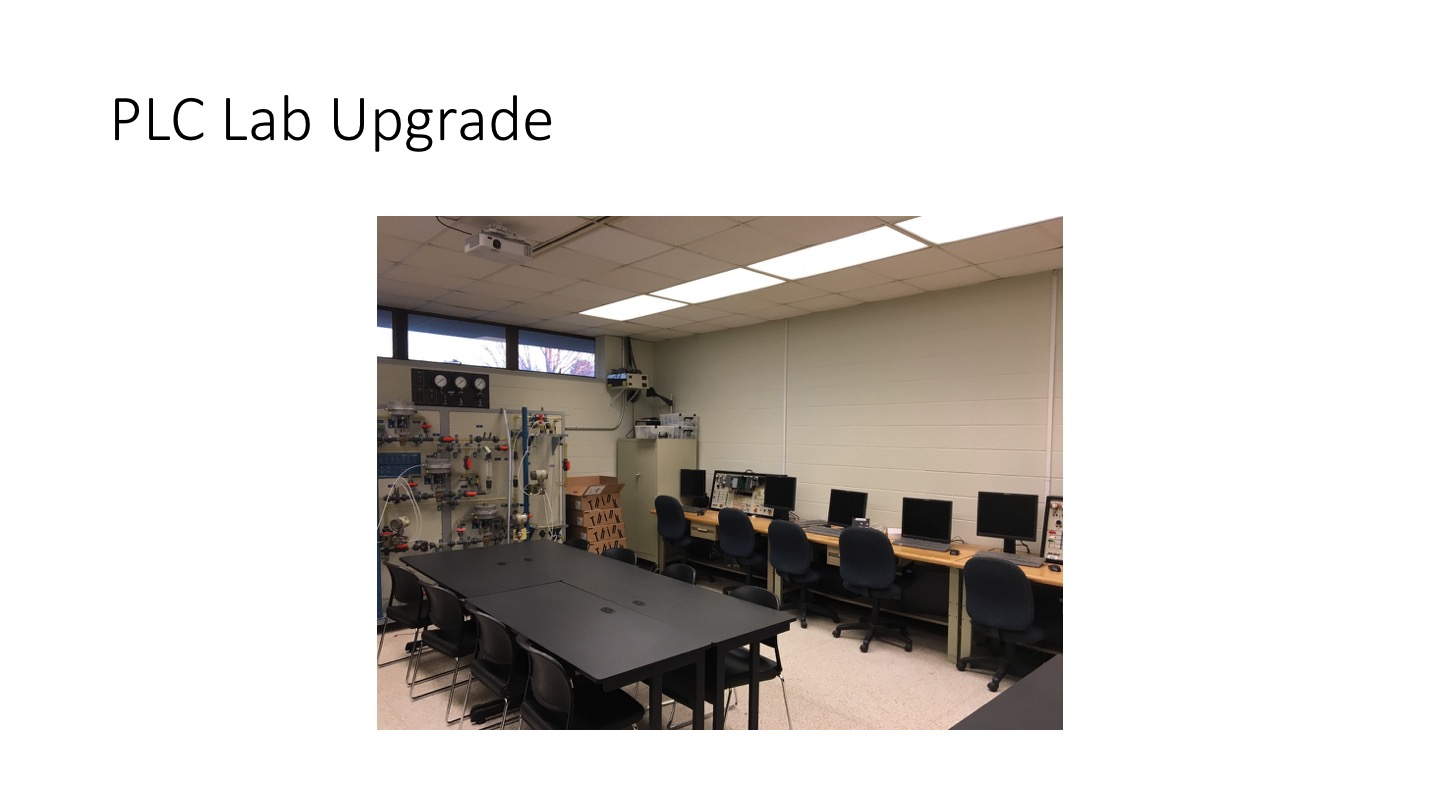 [Speaker Notes: Beaufort County Community College]
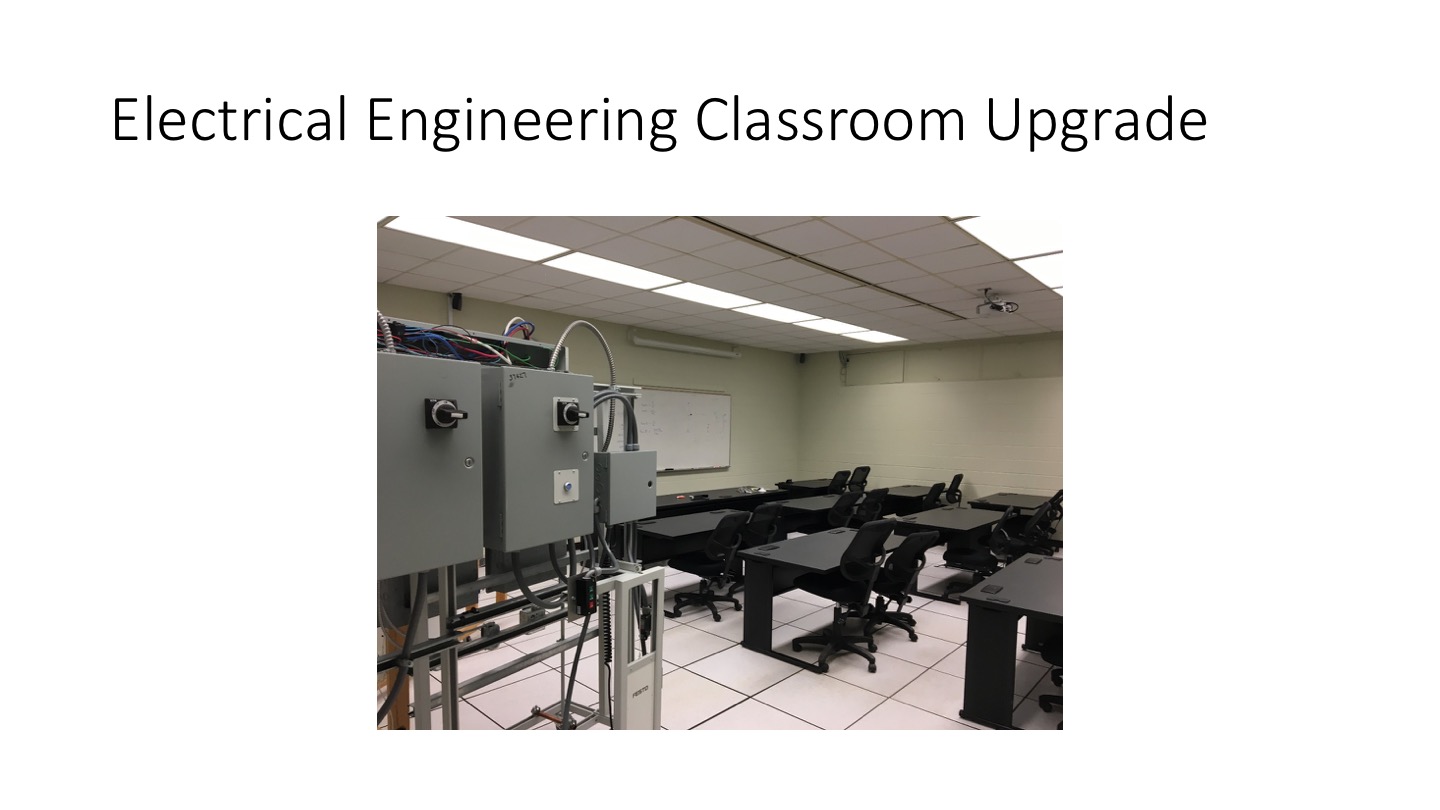 [Speaker Notes: Beaufort County Community College]
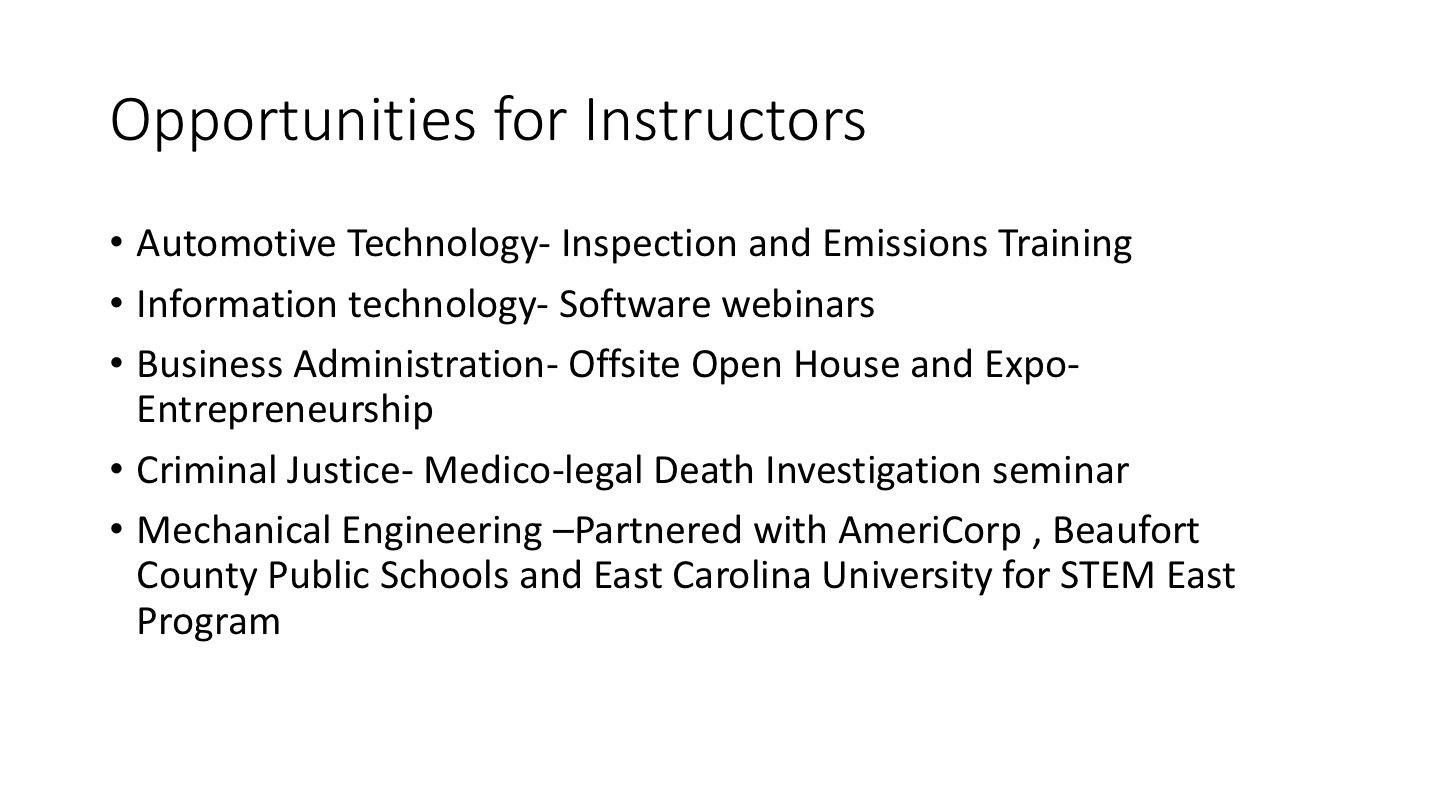 [Speaker Notes: Beaufort County Community College]
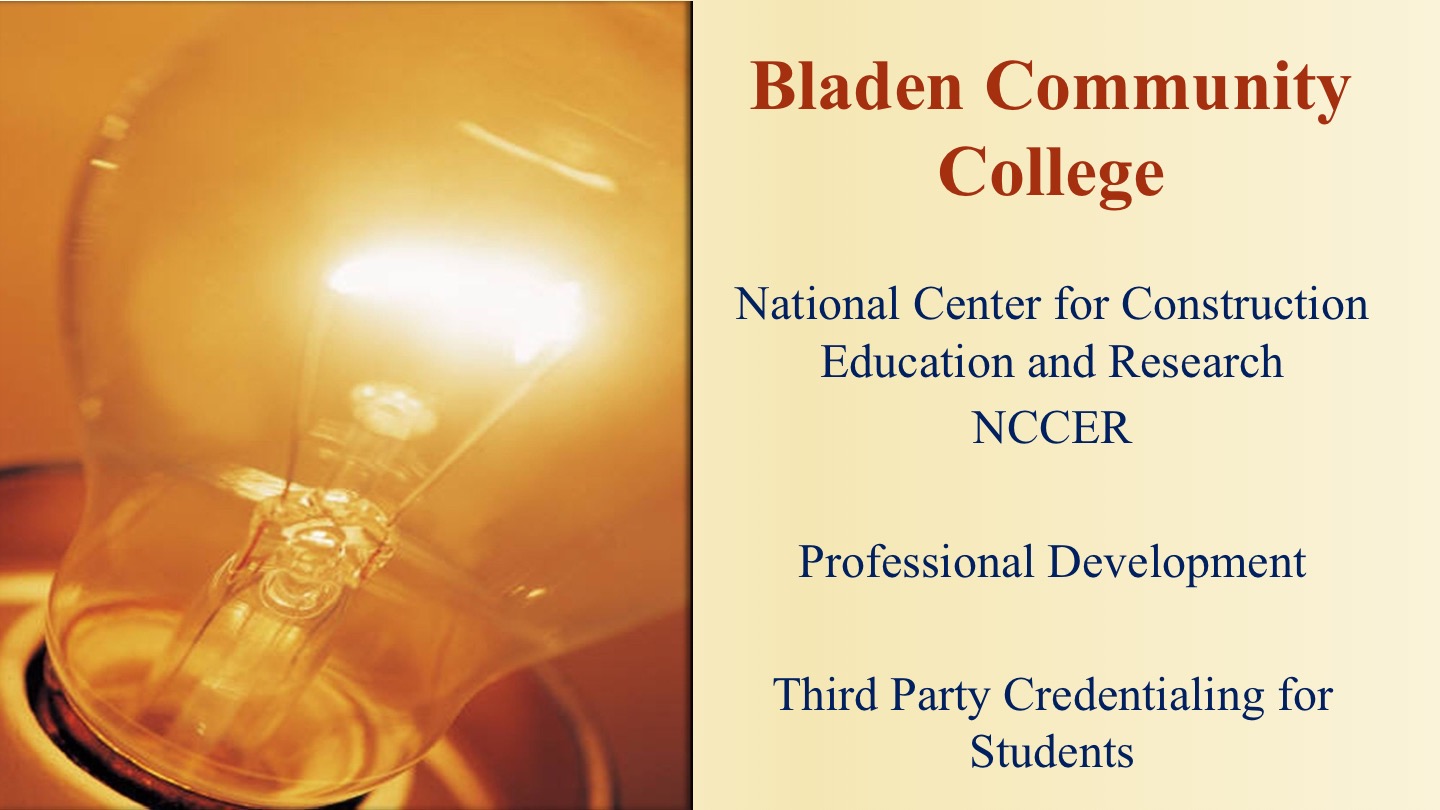 [Speaker Notes: Bladen Community College]
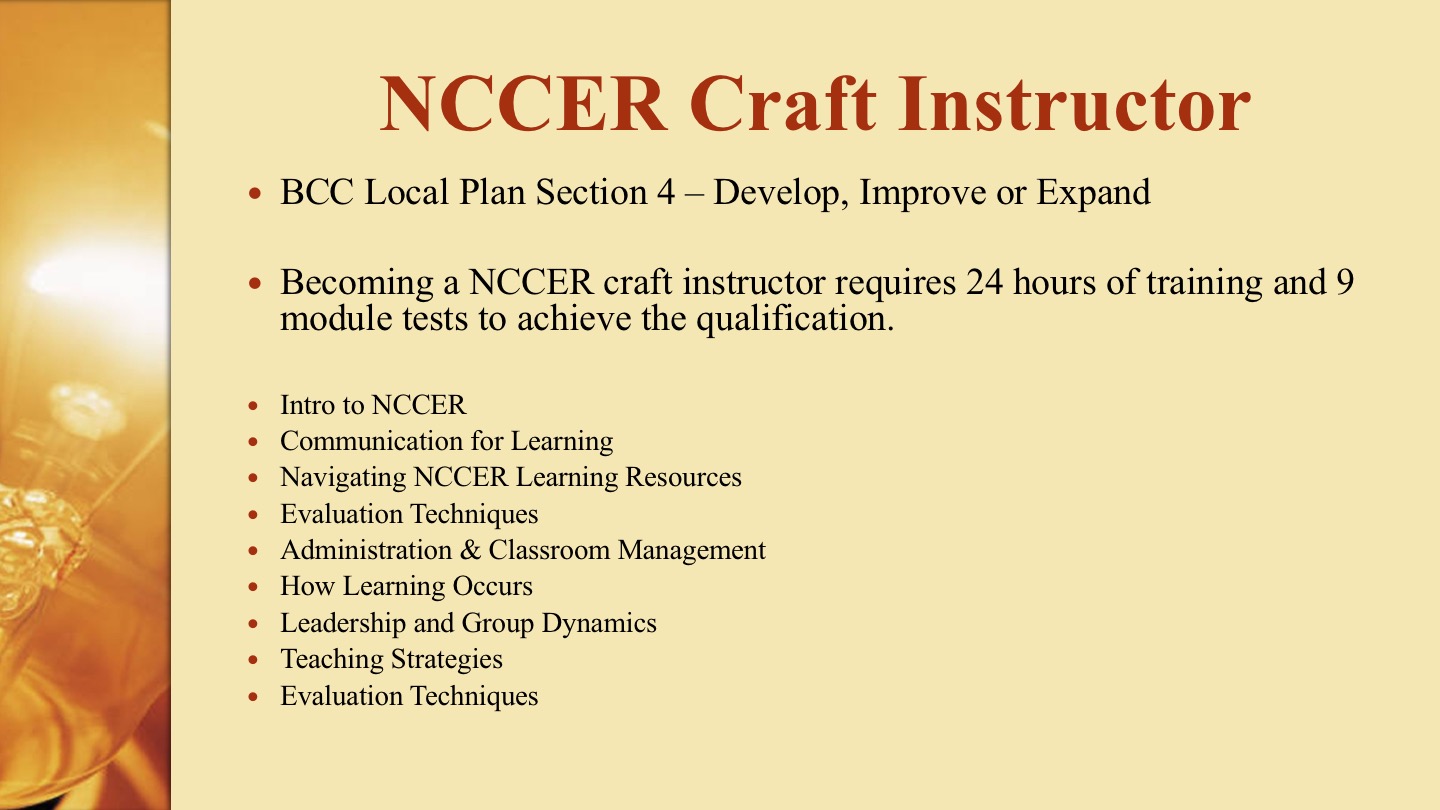 [Speaker Notes: Bladen Community College]
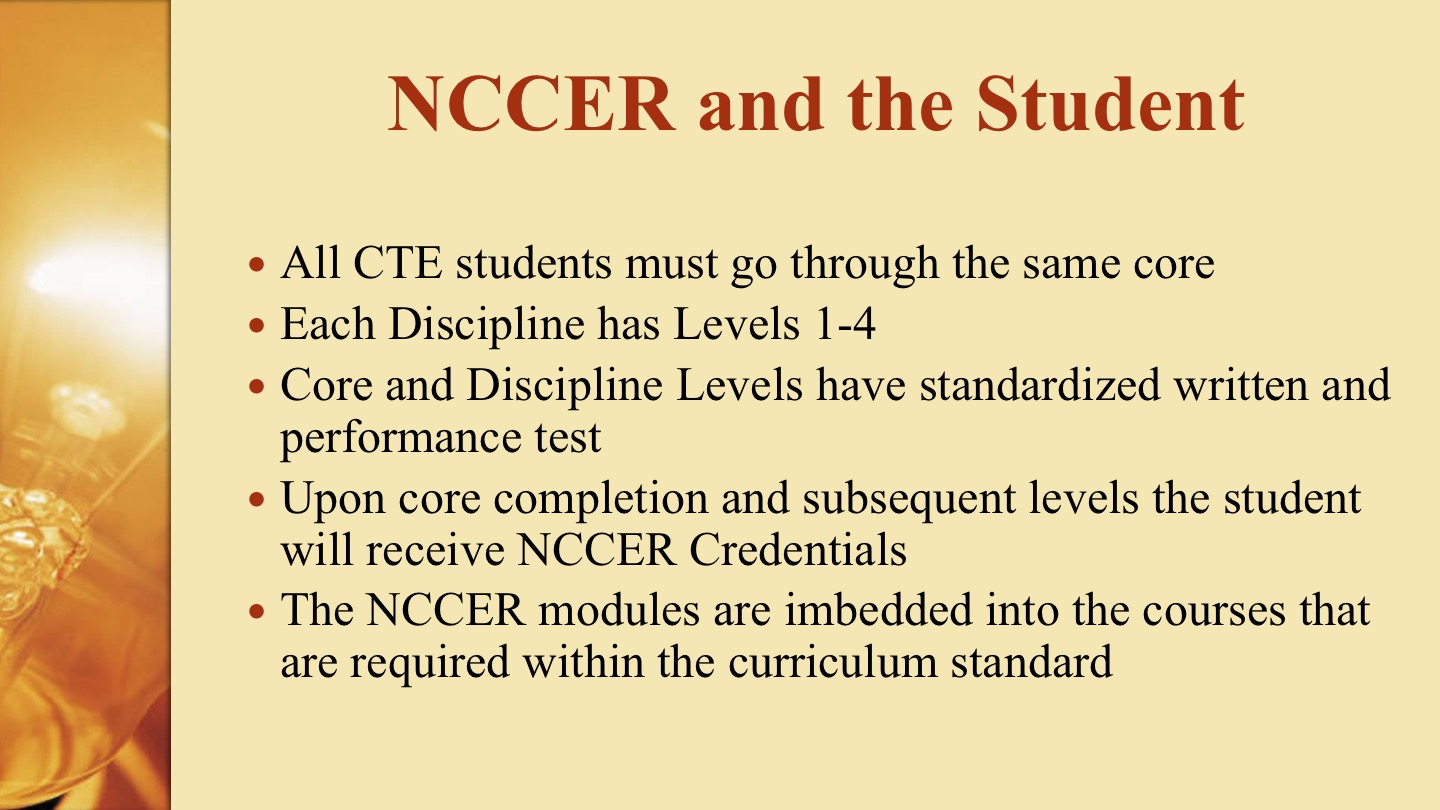 [Speaker Notes: Bladen Community College]
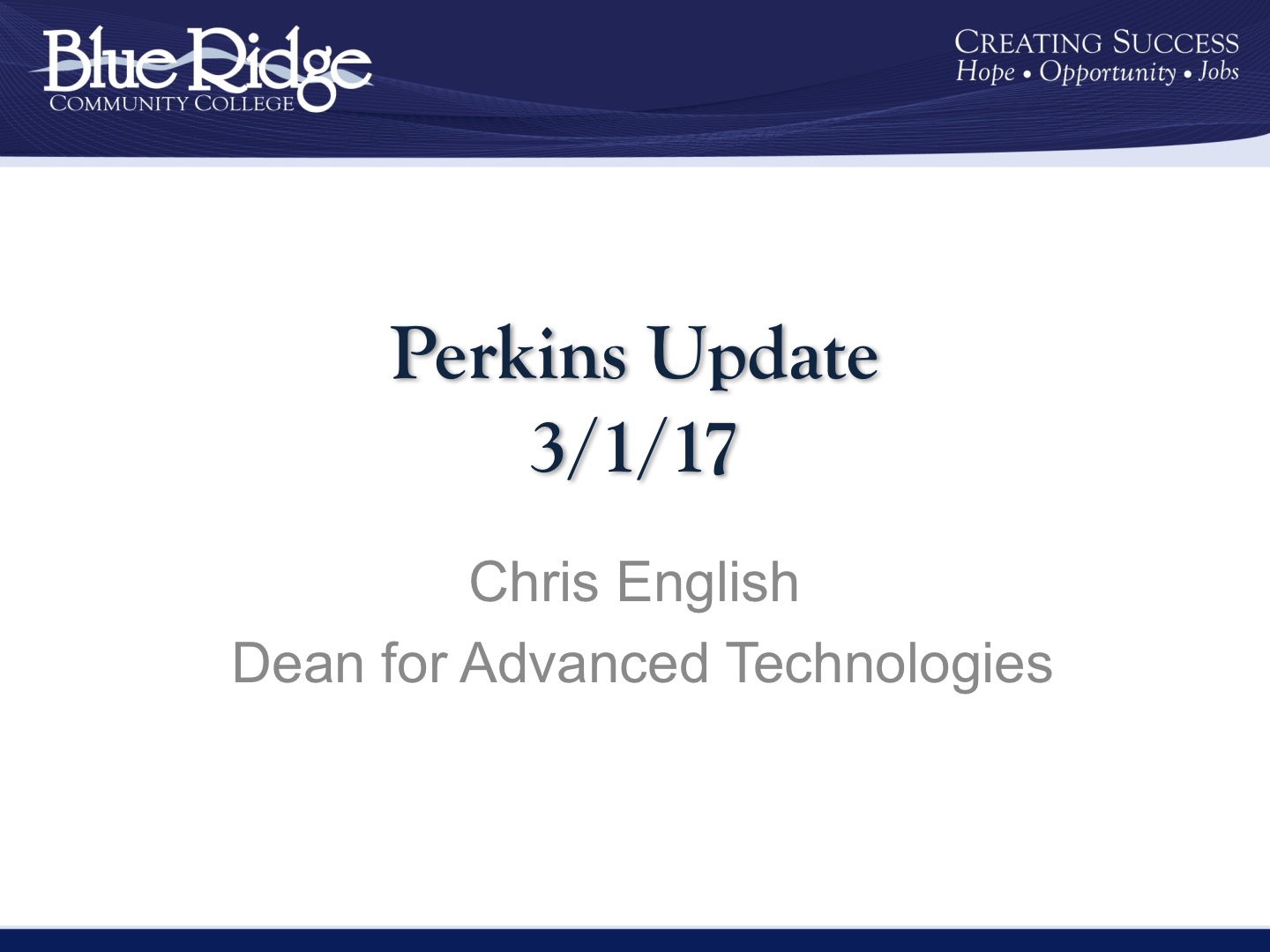 [Speaker Notes: Blue Ridge Community College]
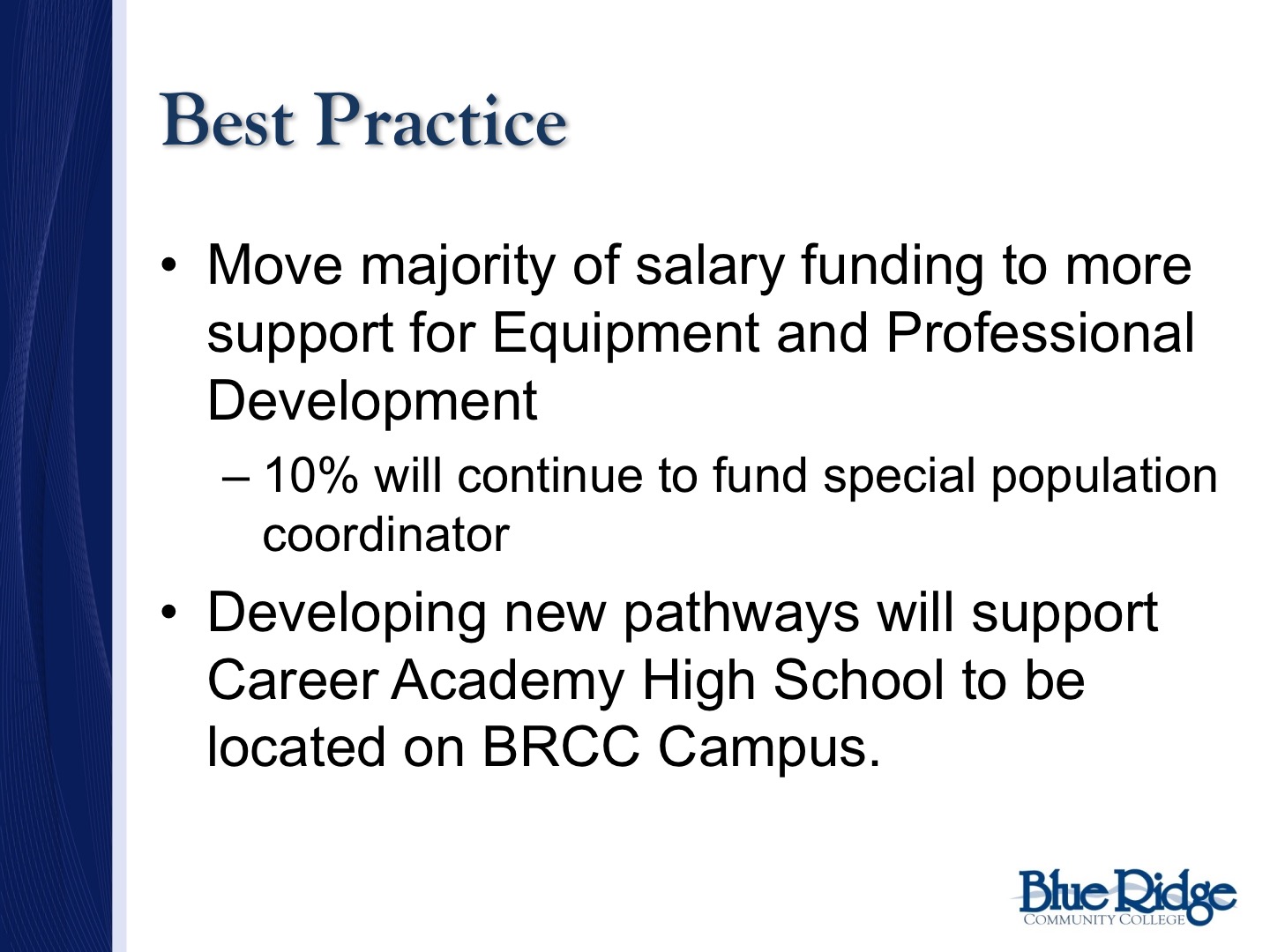 [Speaker Notes: Blue Ridge Community College]
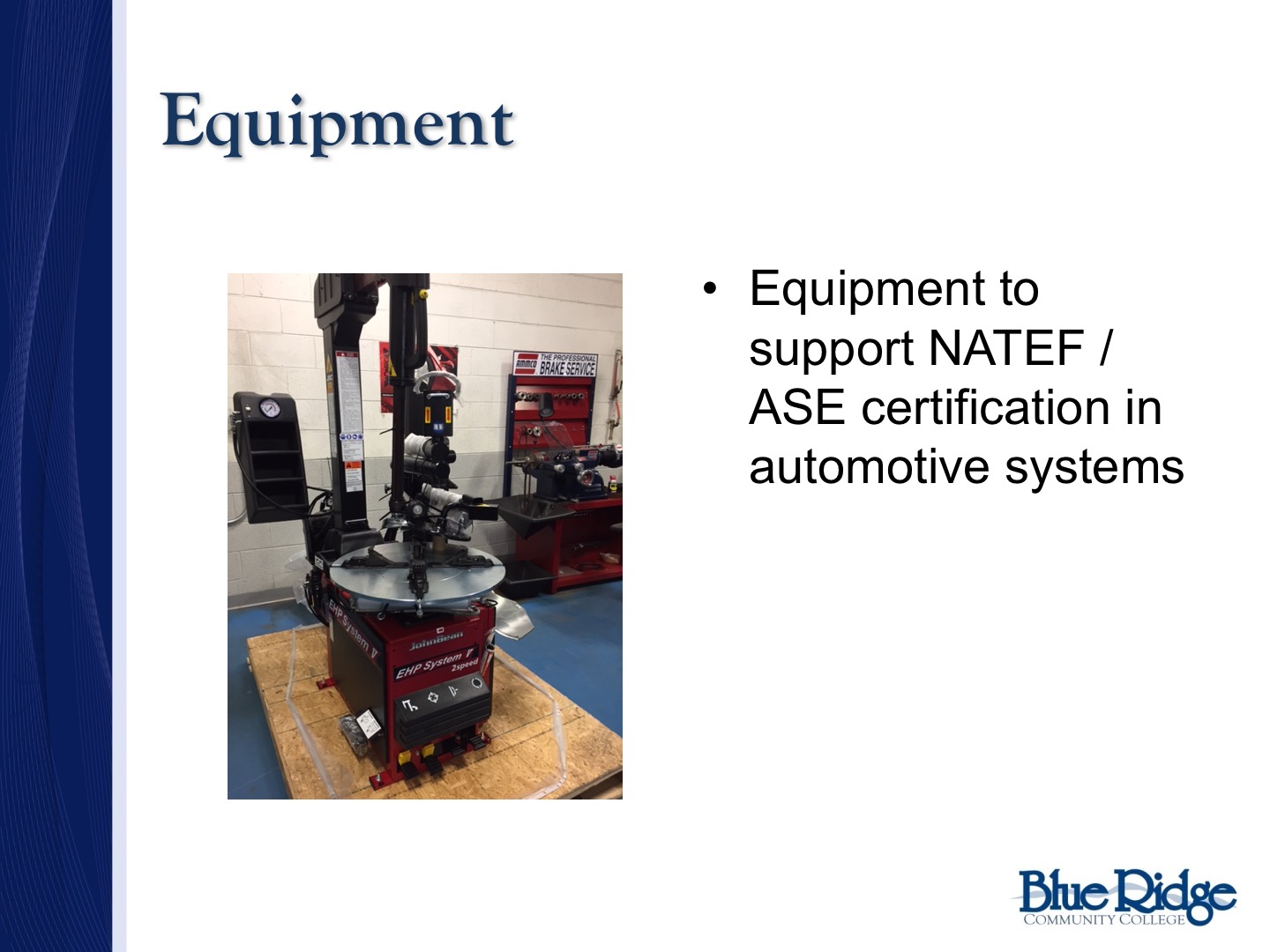 [Speaker Notes: Blue Ridge Community College]
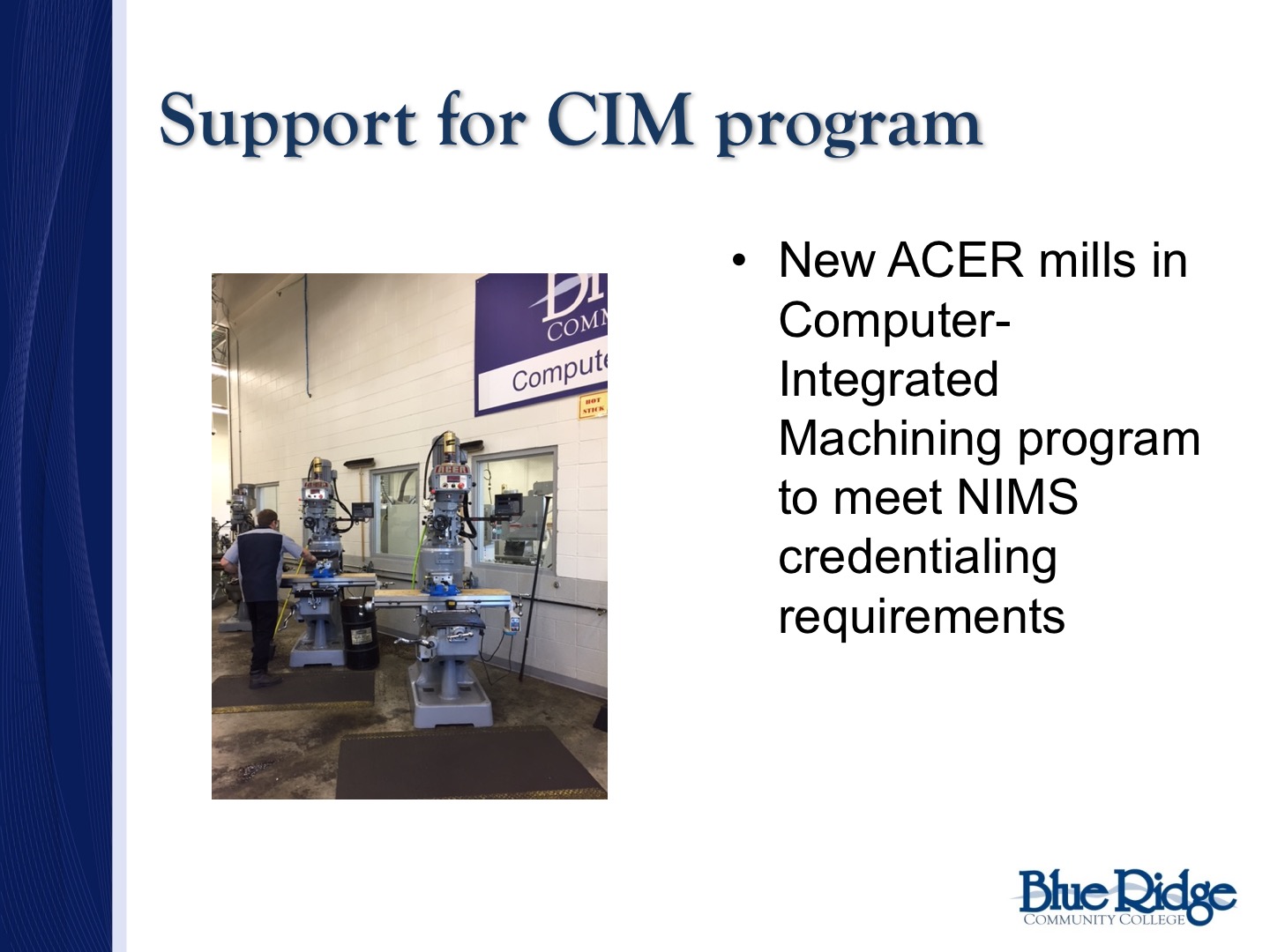 [Speaker Notes: Blue Ridge Community College]
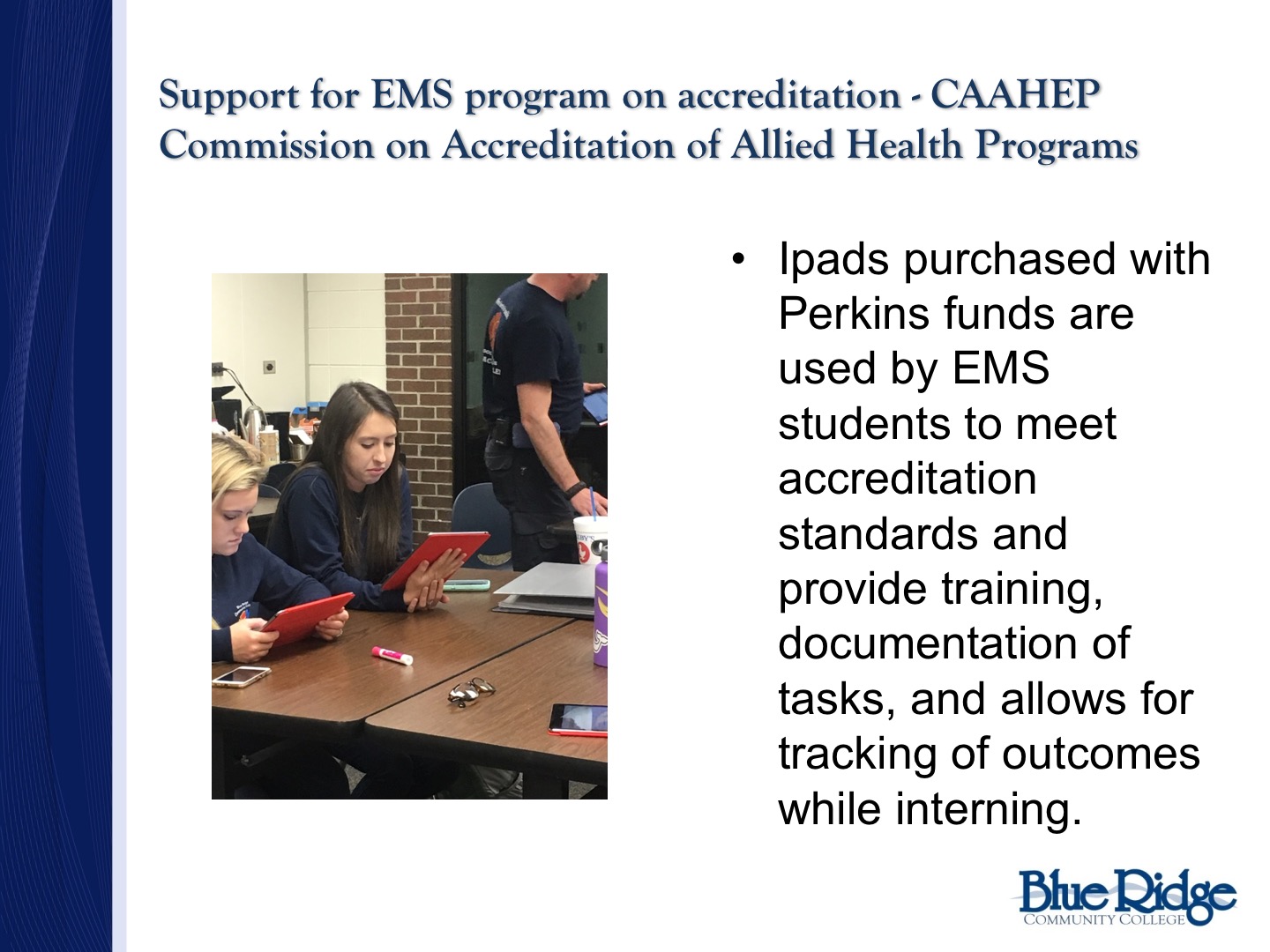 [Speaker Notes: Blue Ridge Community College]
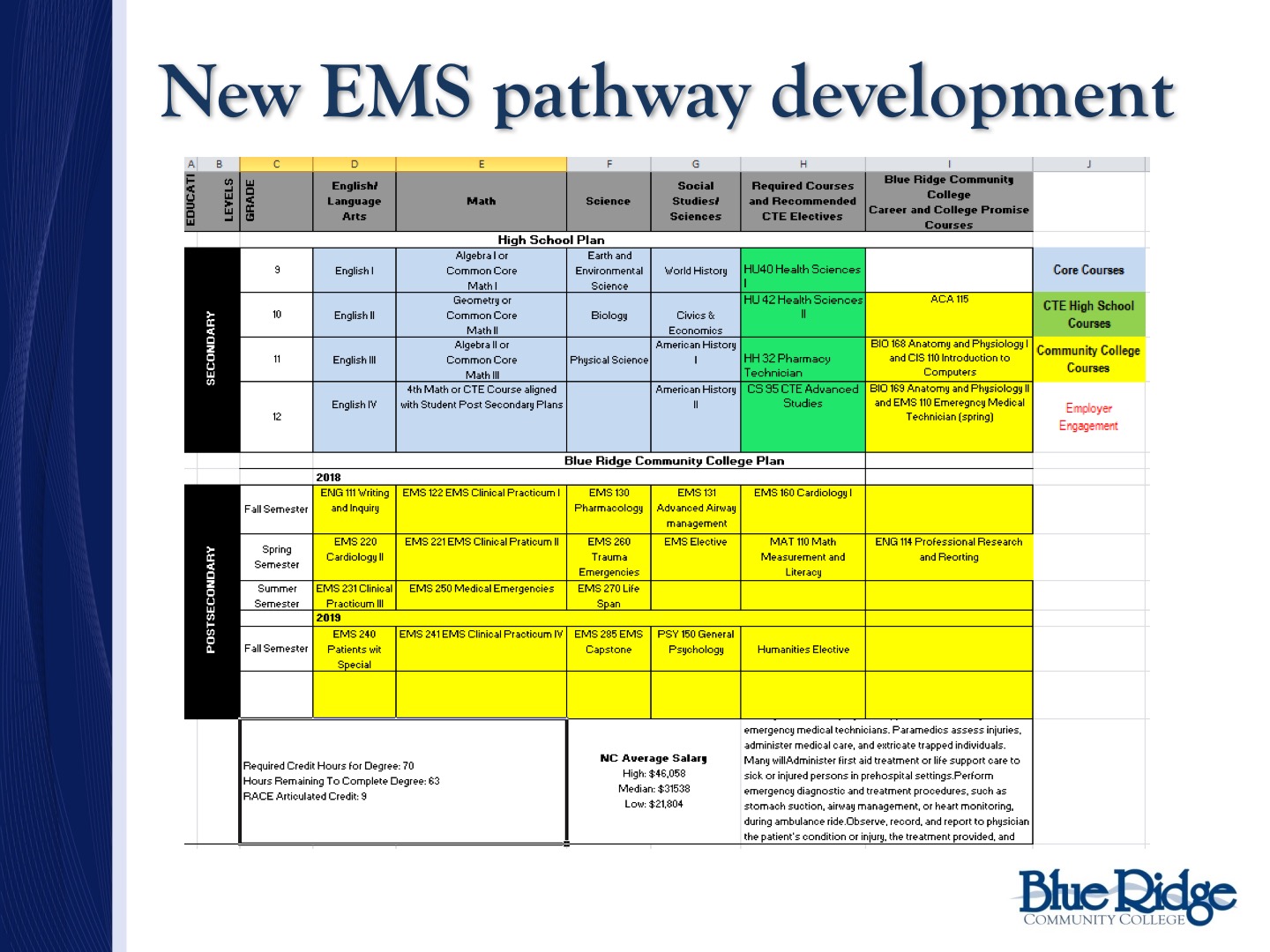 [Speaker Notes: Blue Ridge Community College]
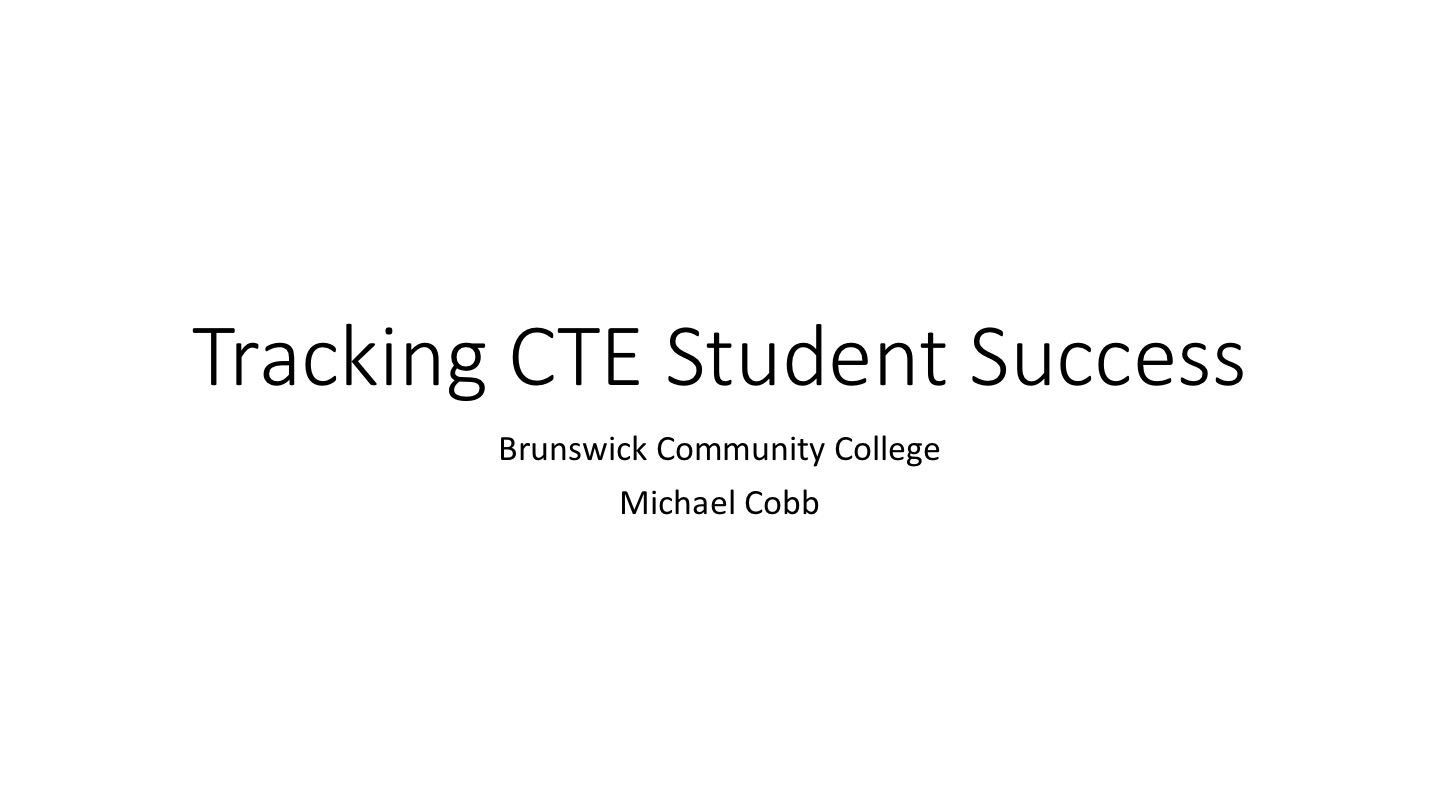 [Speaker Notes: Brunswick Community College]
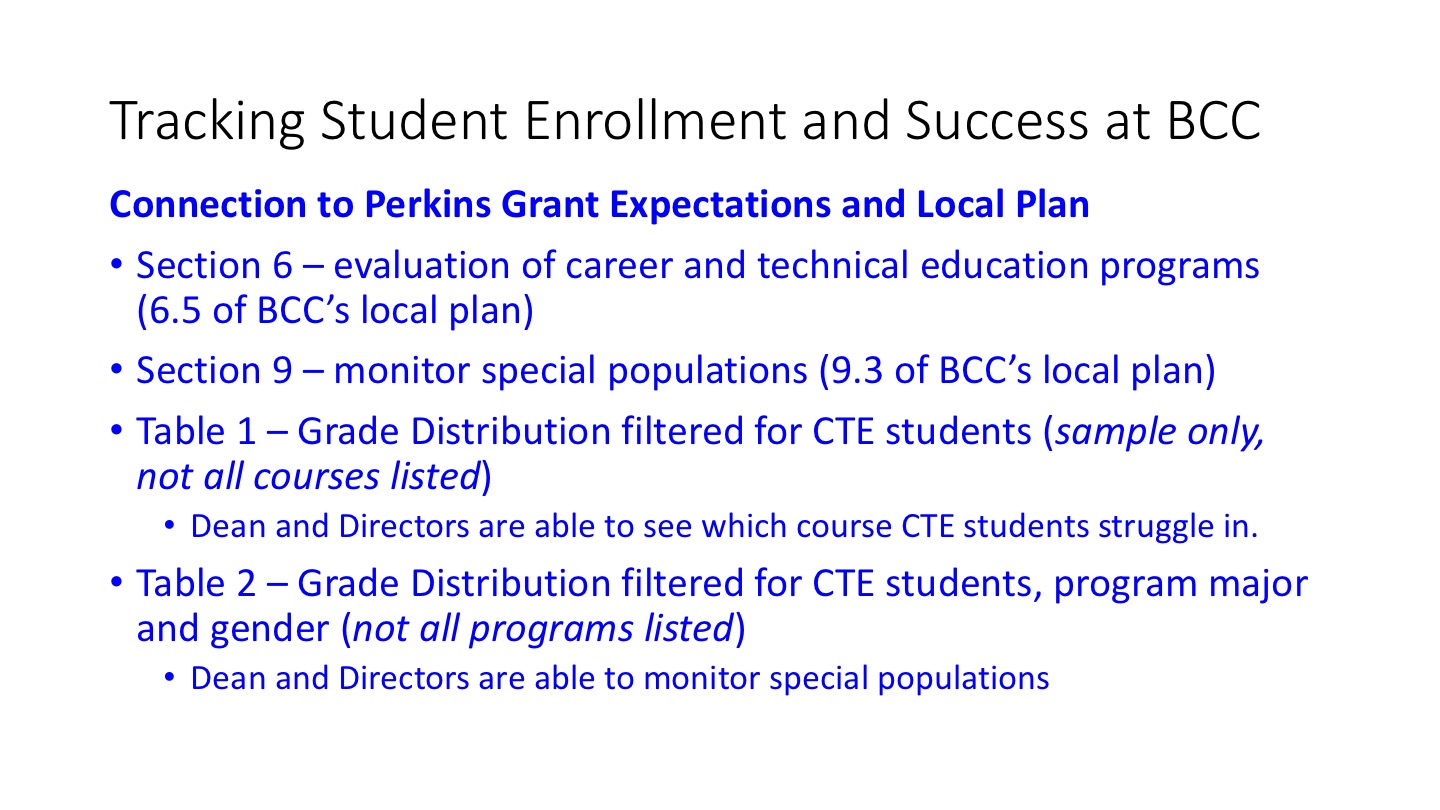 [Speaker Notes: Brunswick Community College]
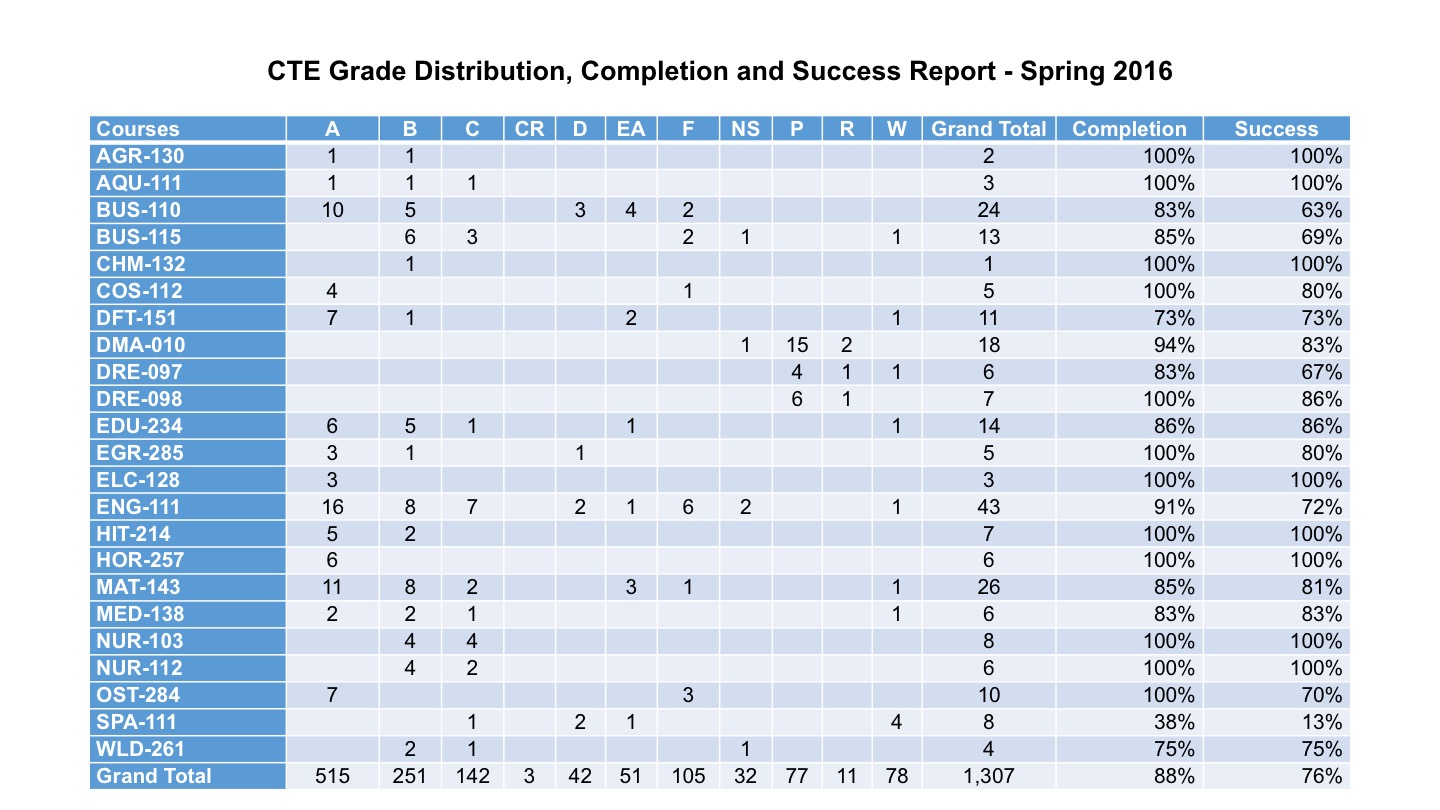 [Speaker Notes: Brunswick Community College]
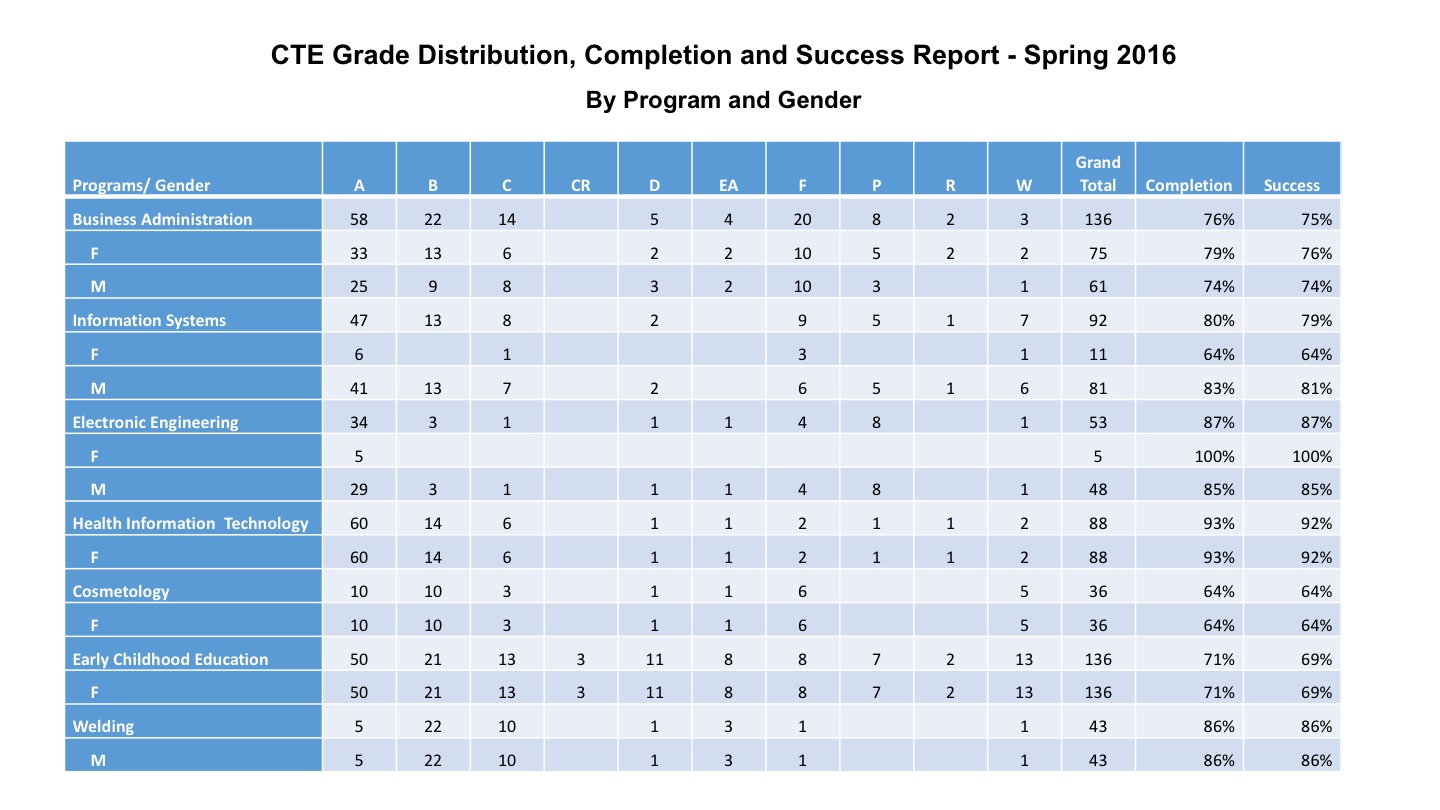 [Speaker Notes: Brunswick Community College]
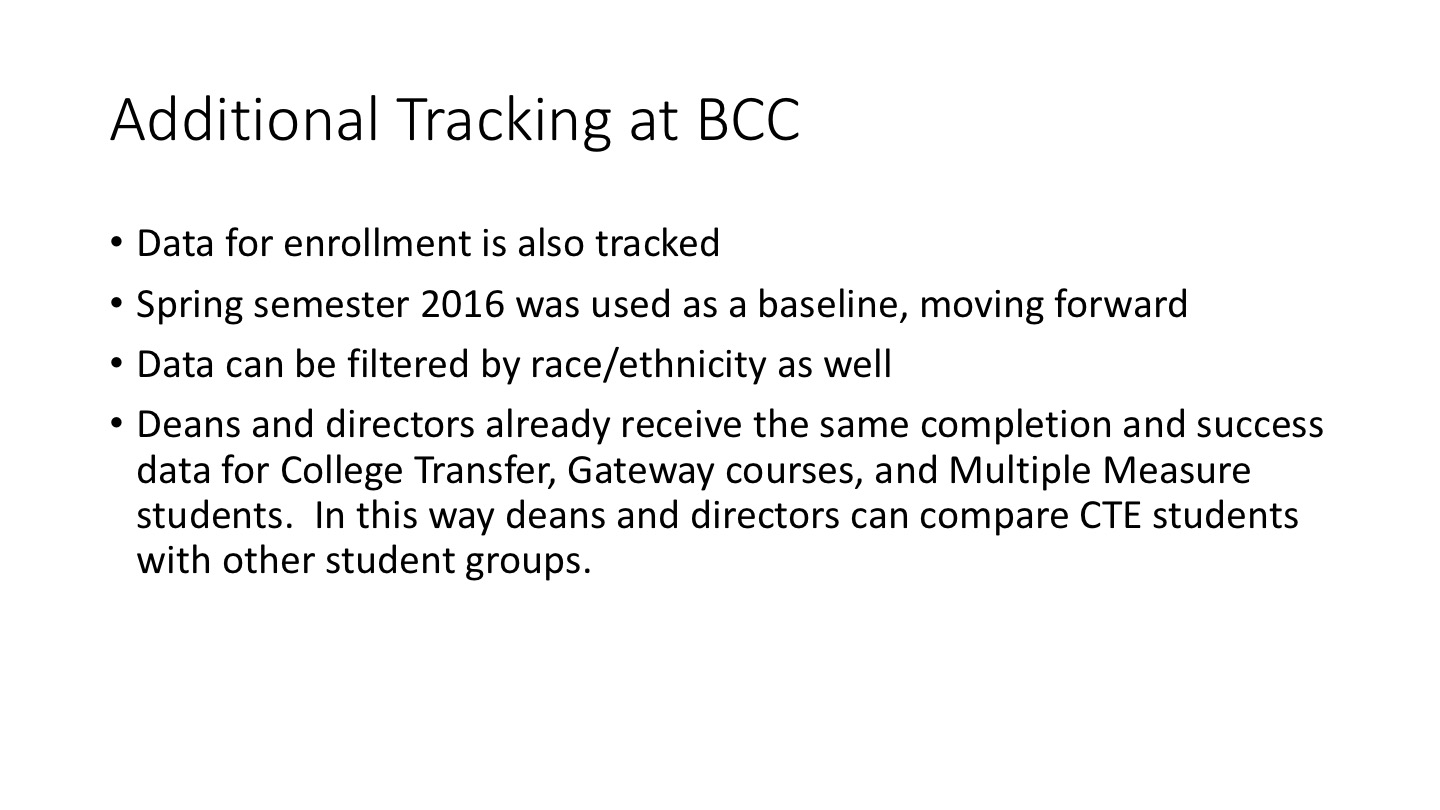 [Speaker Notes: Brunswick Community College]
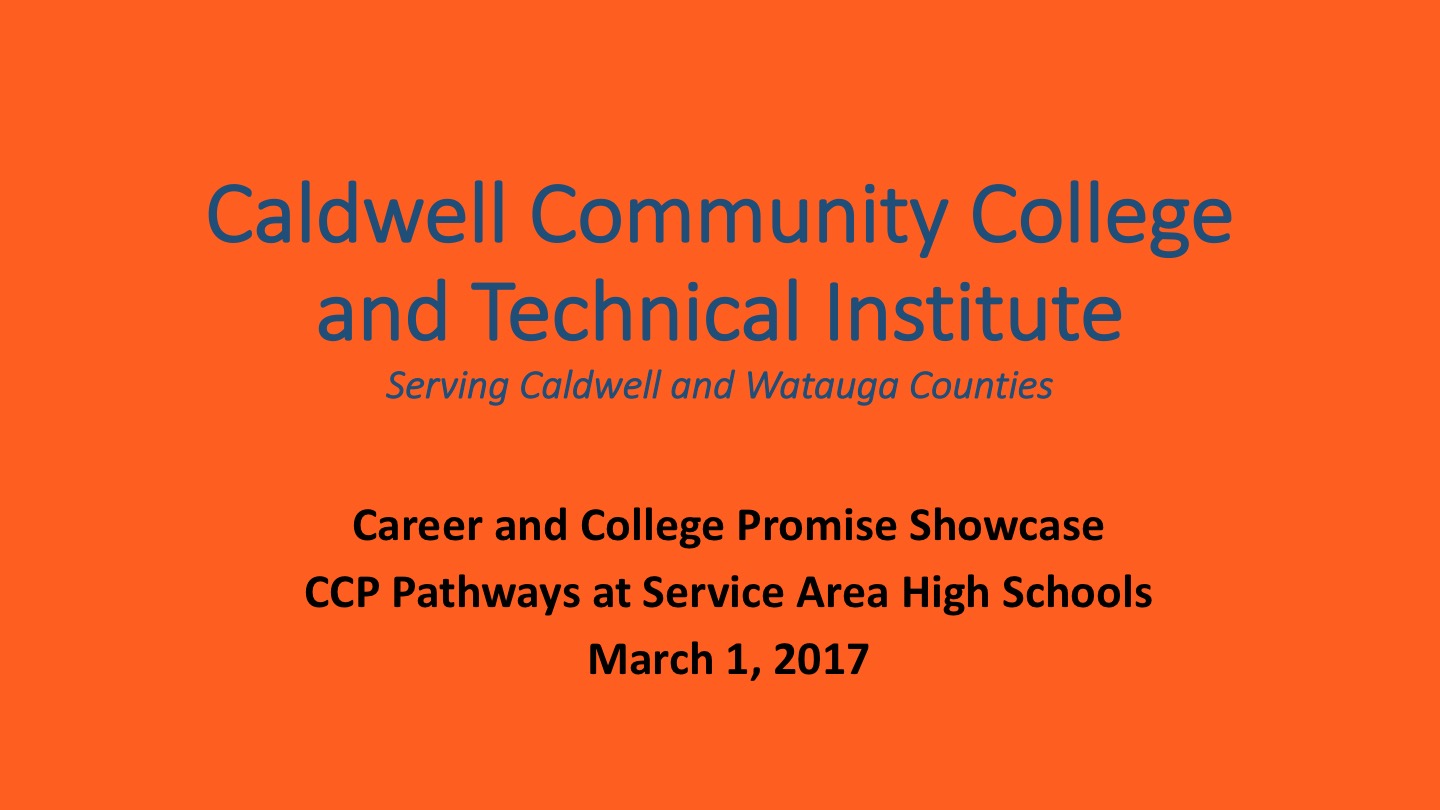 [Speaker Notes: Caldwell Community College and Technical Institute]
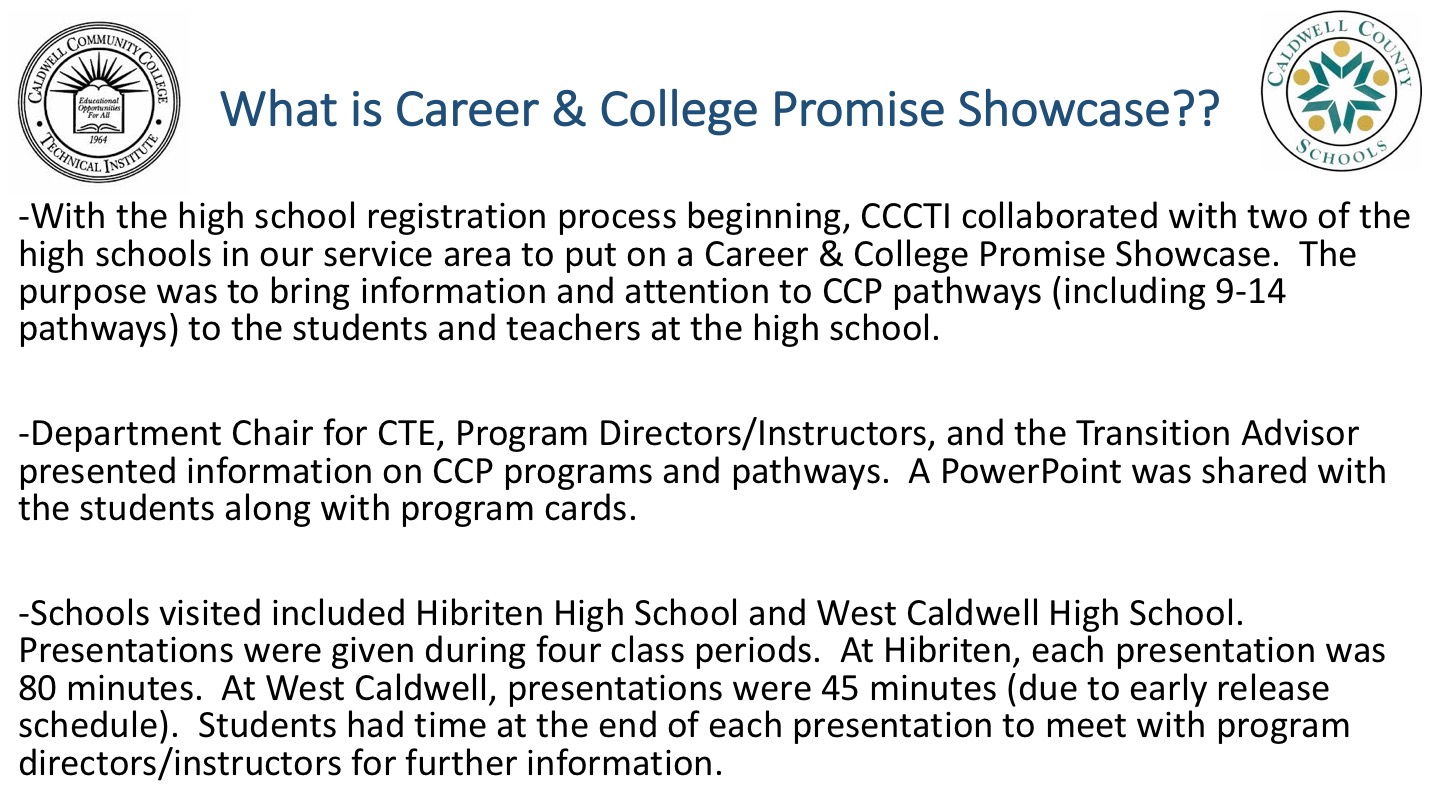 [Speaker Notes: Caldwell Community College and Technical Institute]
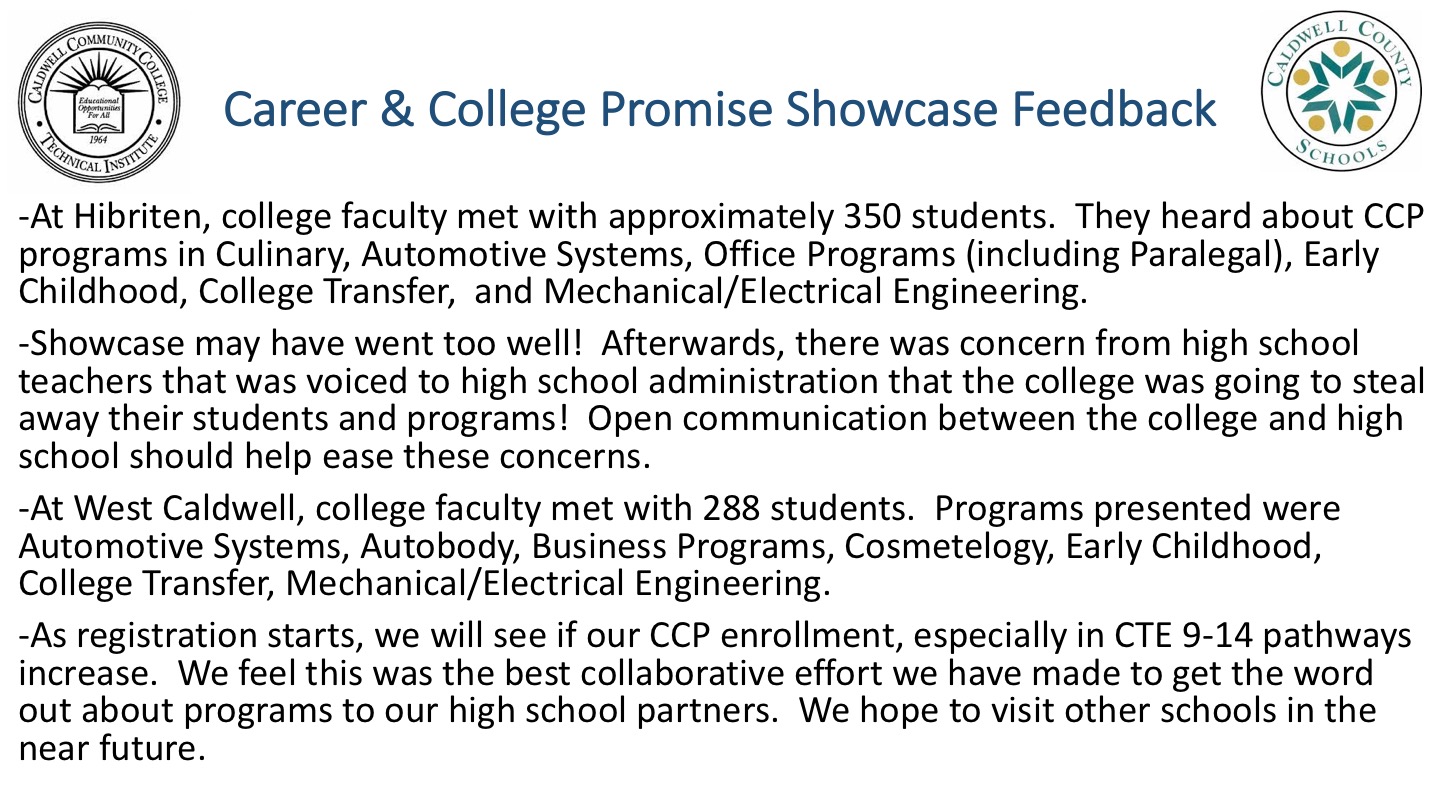 [Speaker Notes: Caldwell Community College and Technical Institute]
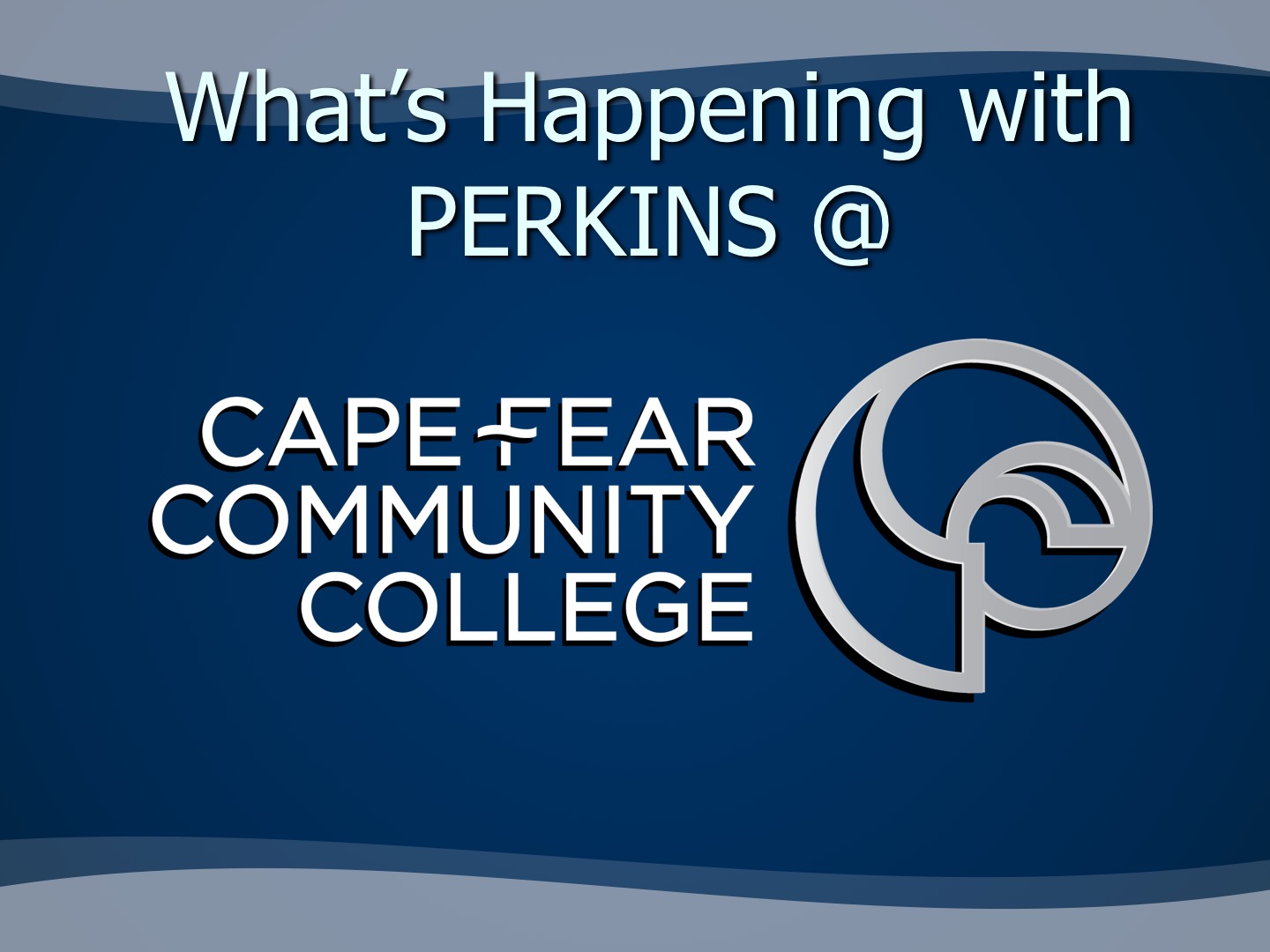 [Speaker Notes: Cape Fear Community College]
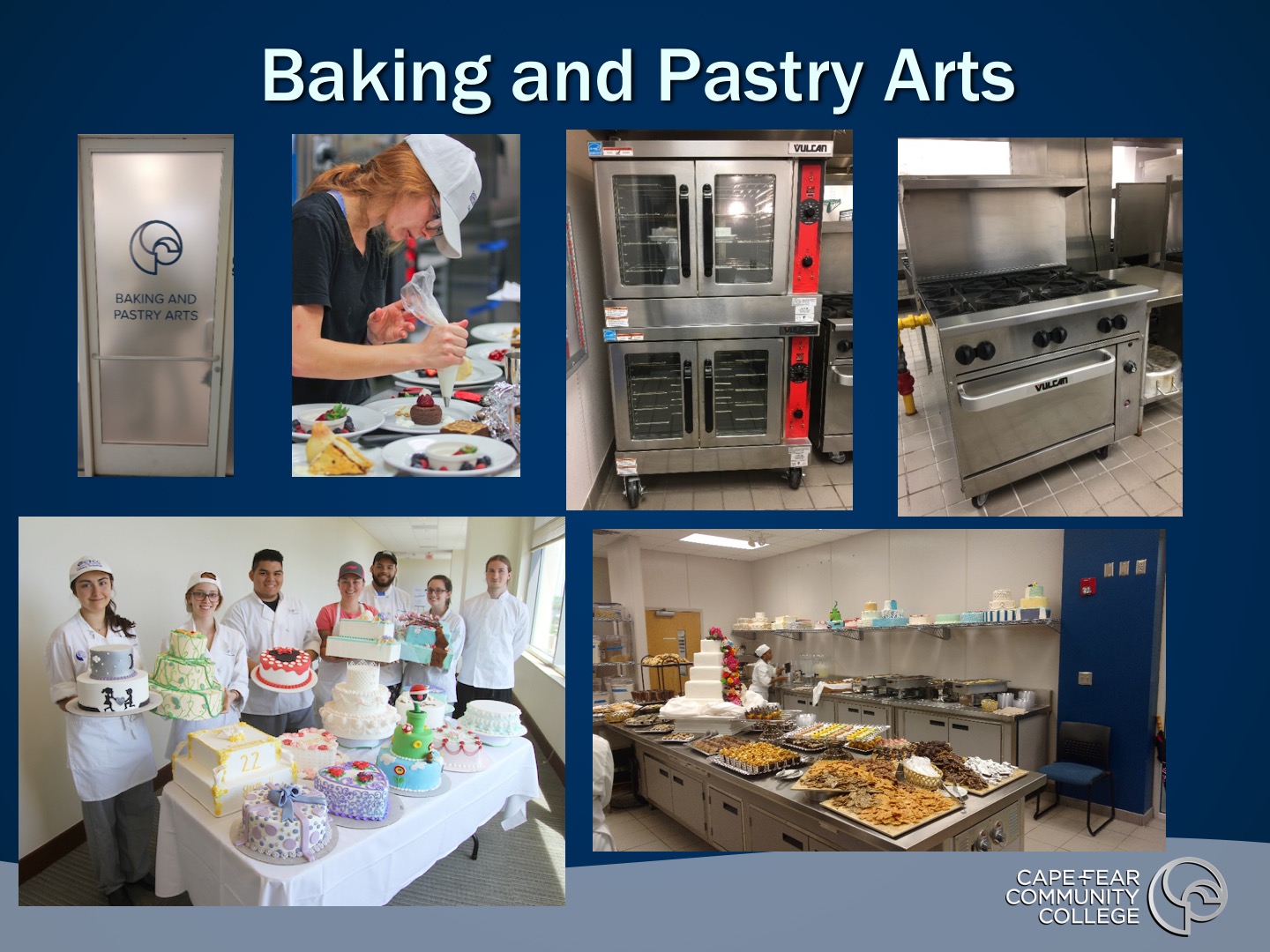 [Speaker Notes: Cape Fear Community College]
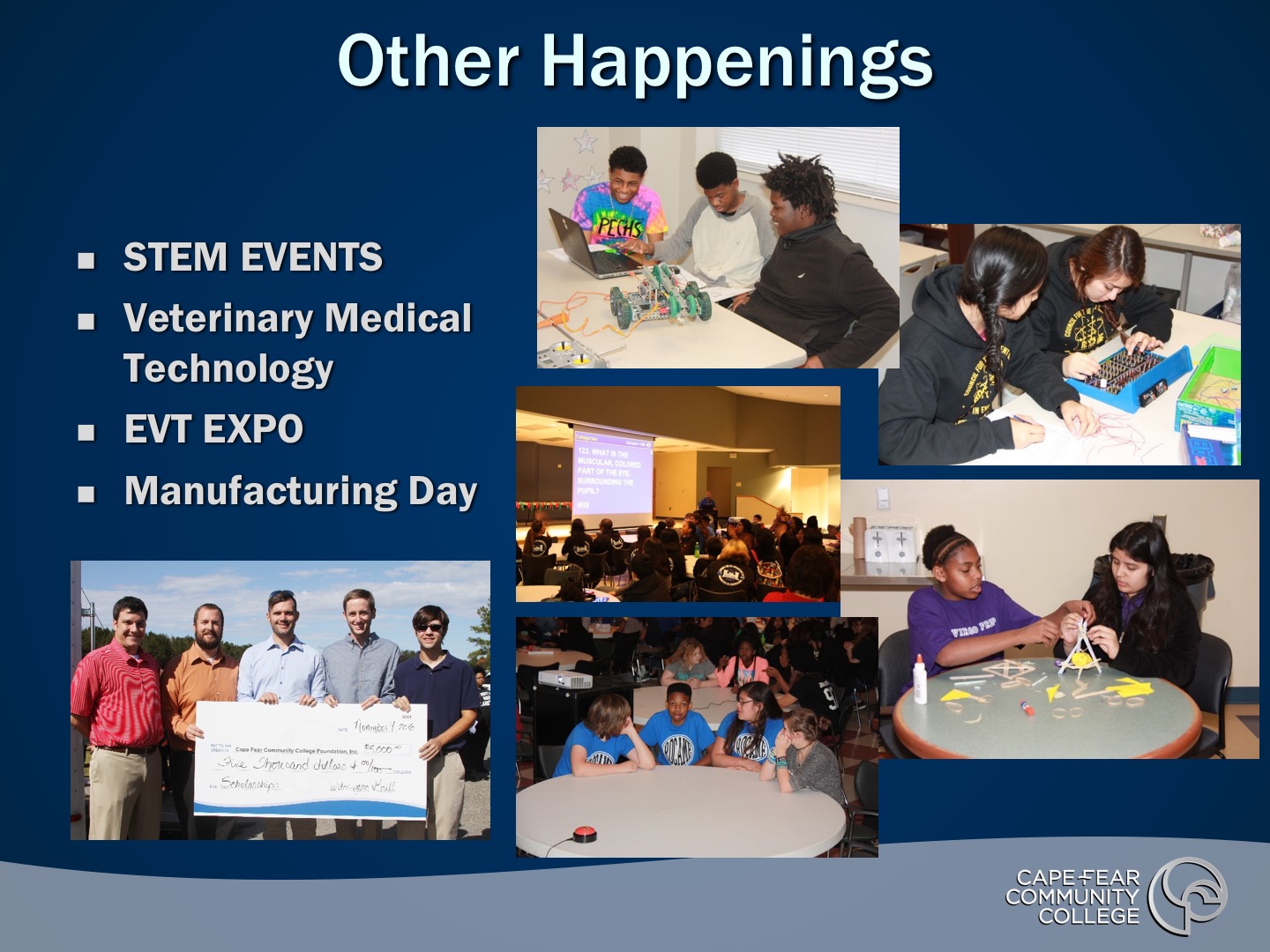 [Speaker Notes: Cape Fear Community College]
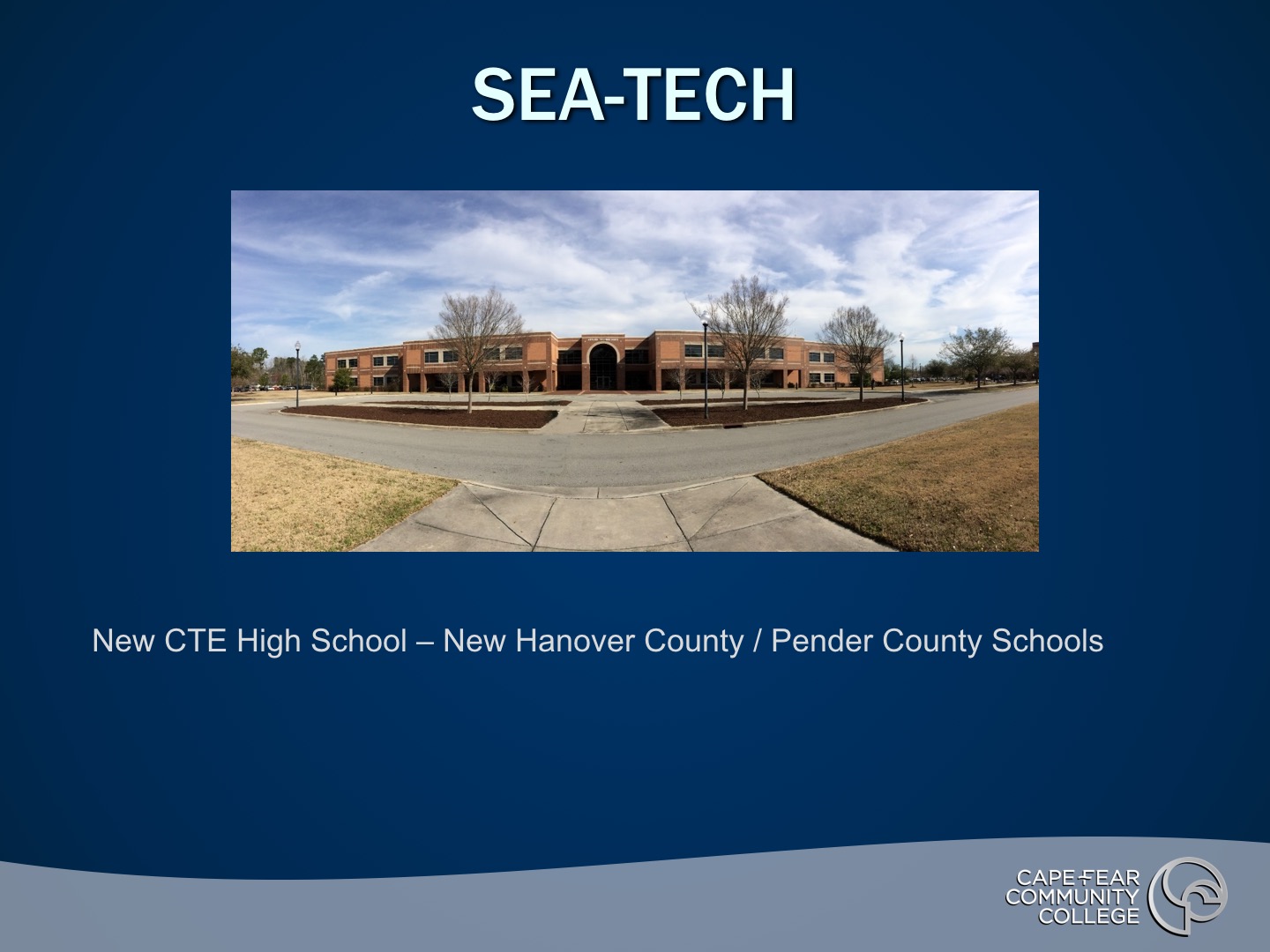 [Speaker Notes: Cape Fear Community College]
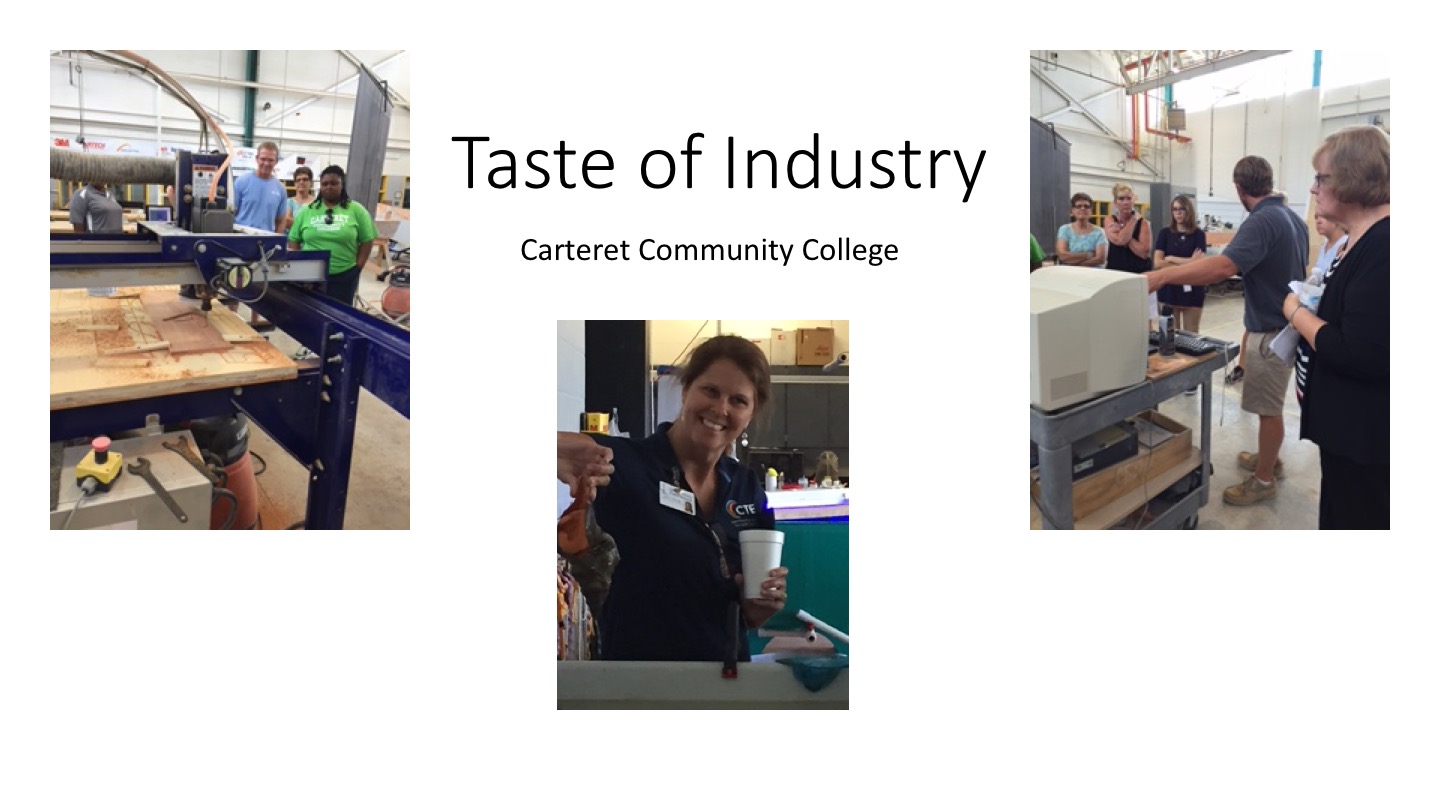 [Speaker Notes: Carteret Community College]
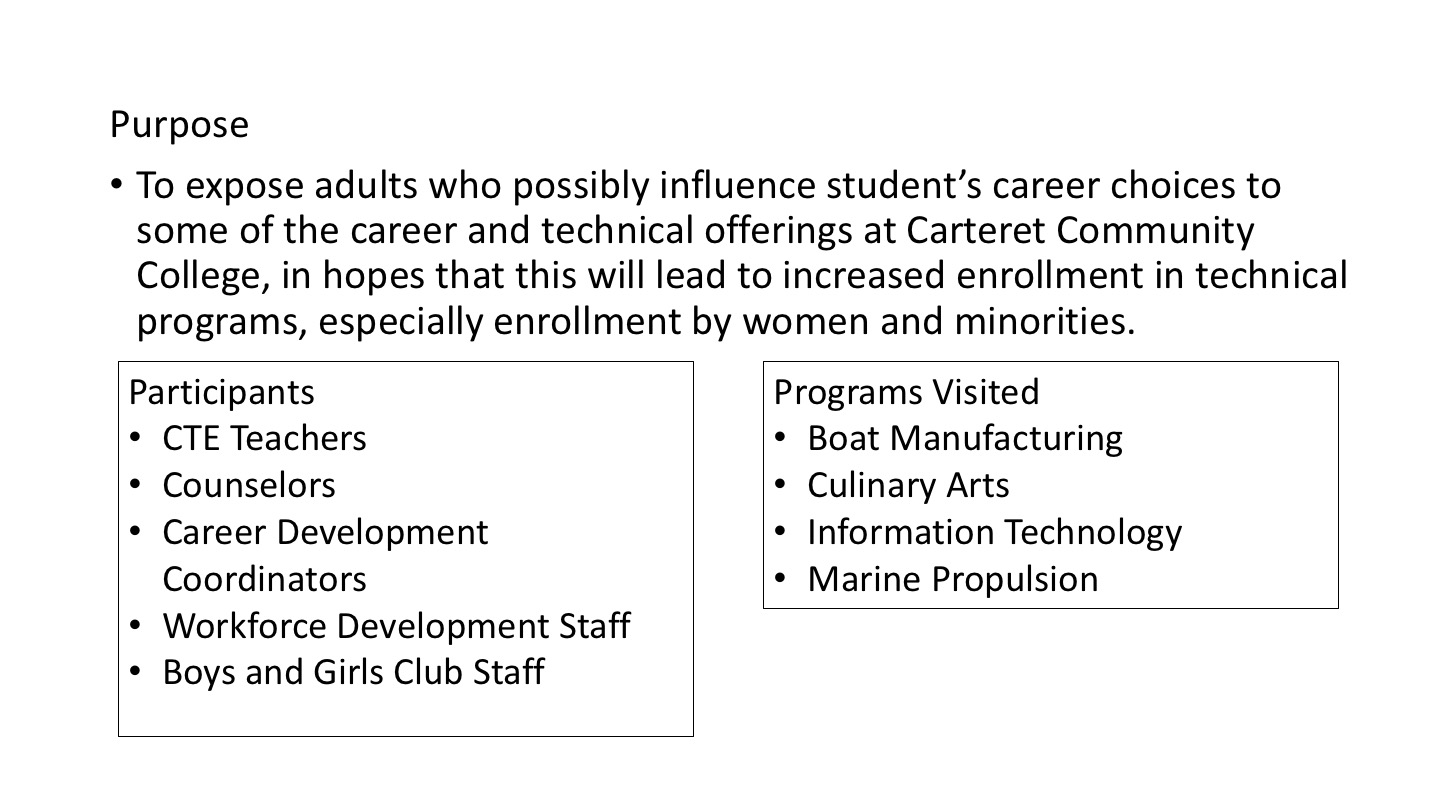 [Speaker Notes: Carteret Community College]
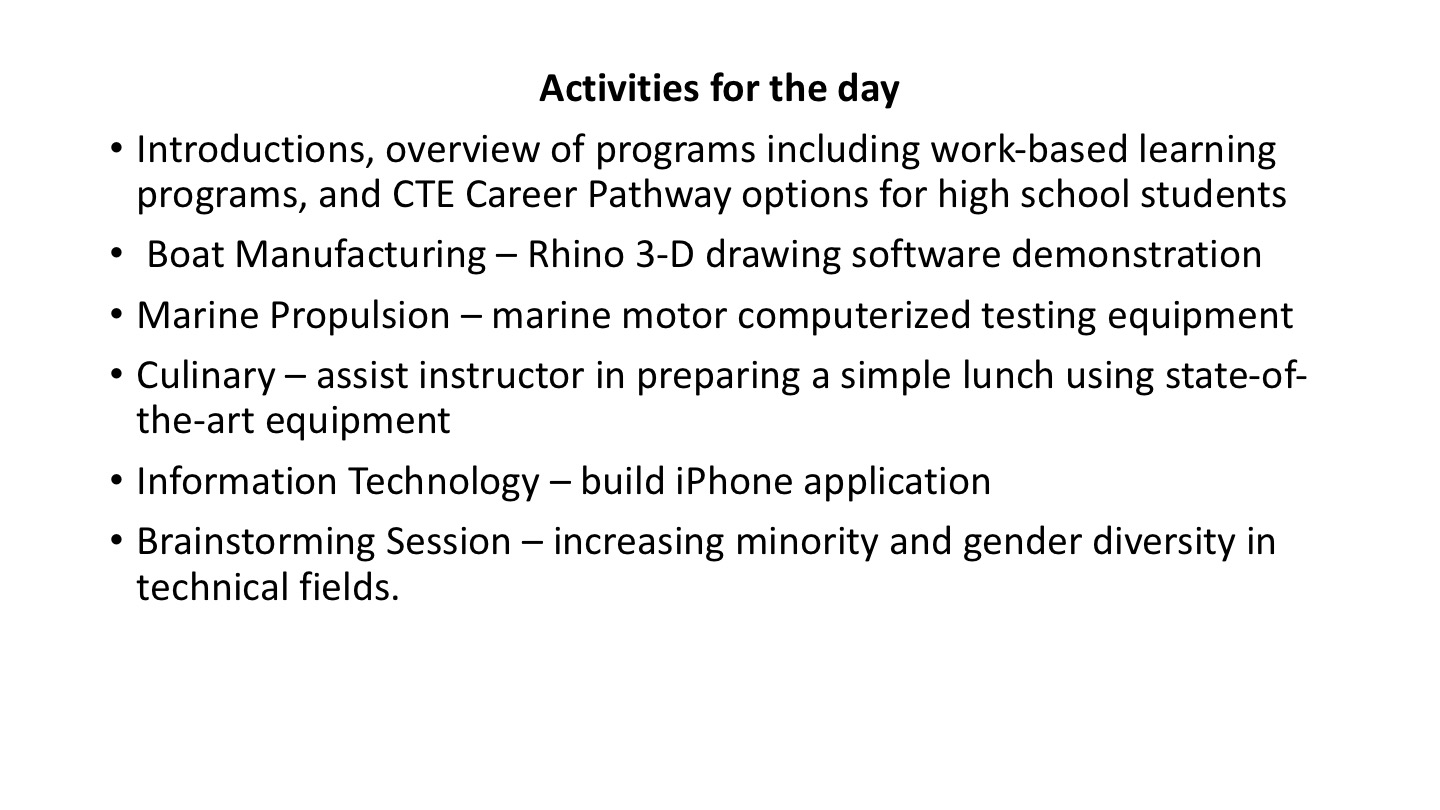 [Speaker Notes: Carteret Community College]
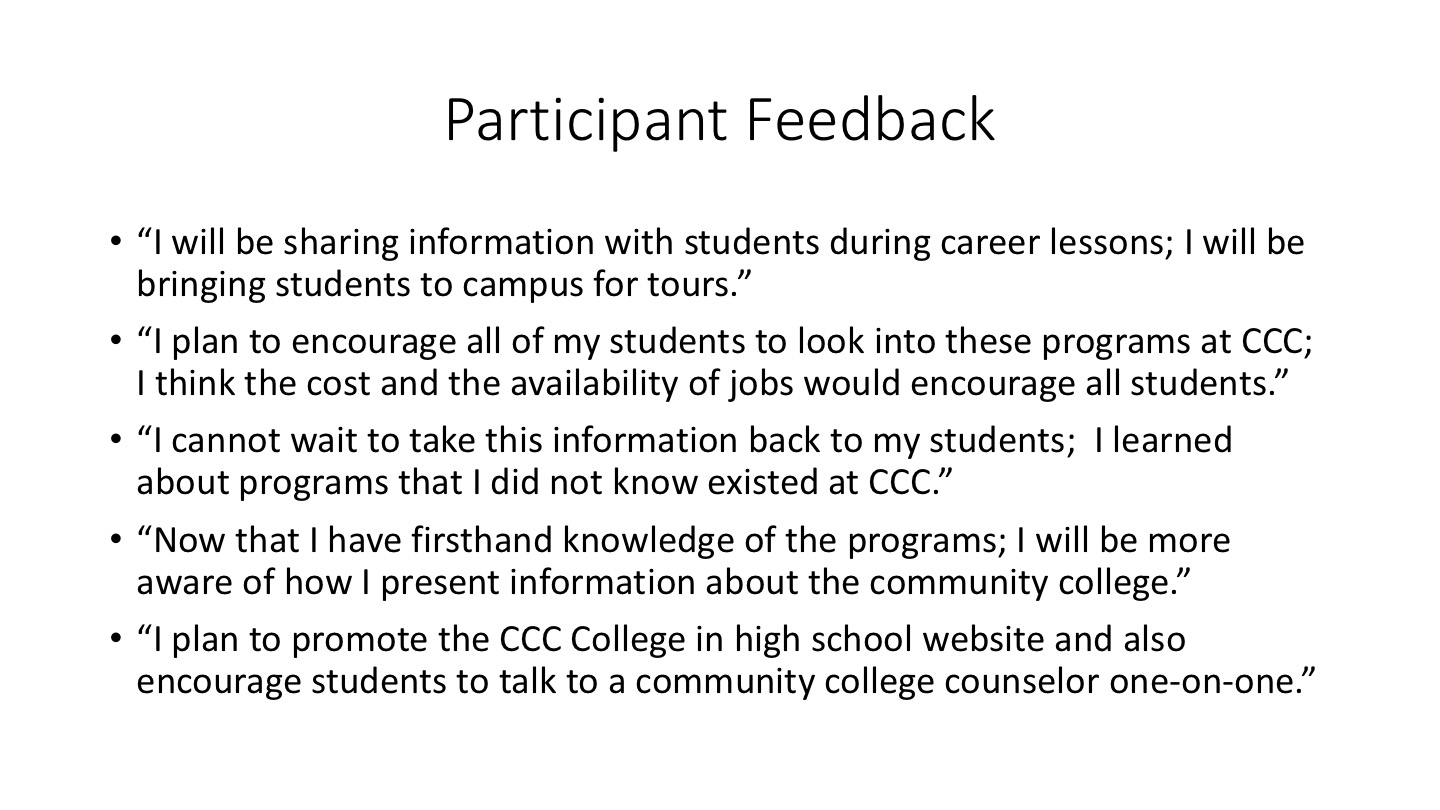 [Speaker Notes: Carteret Community College]
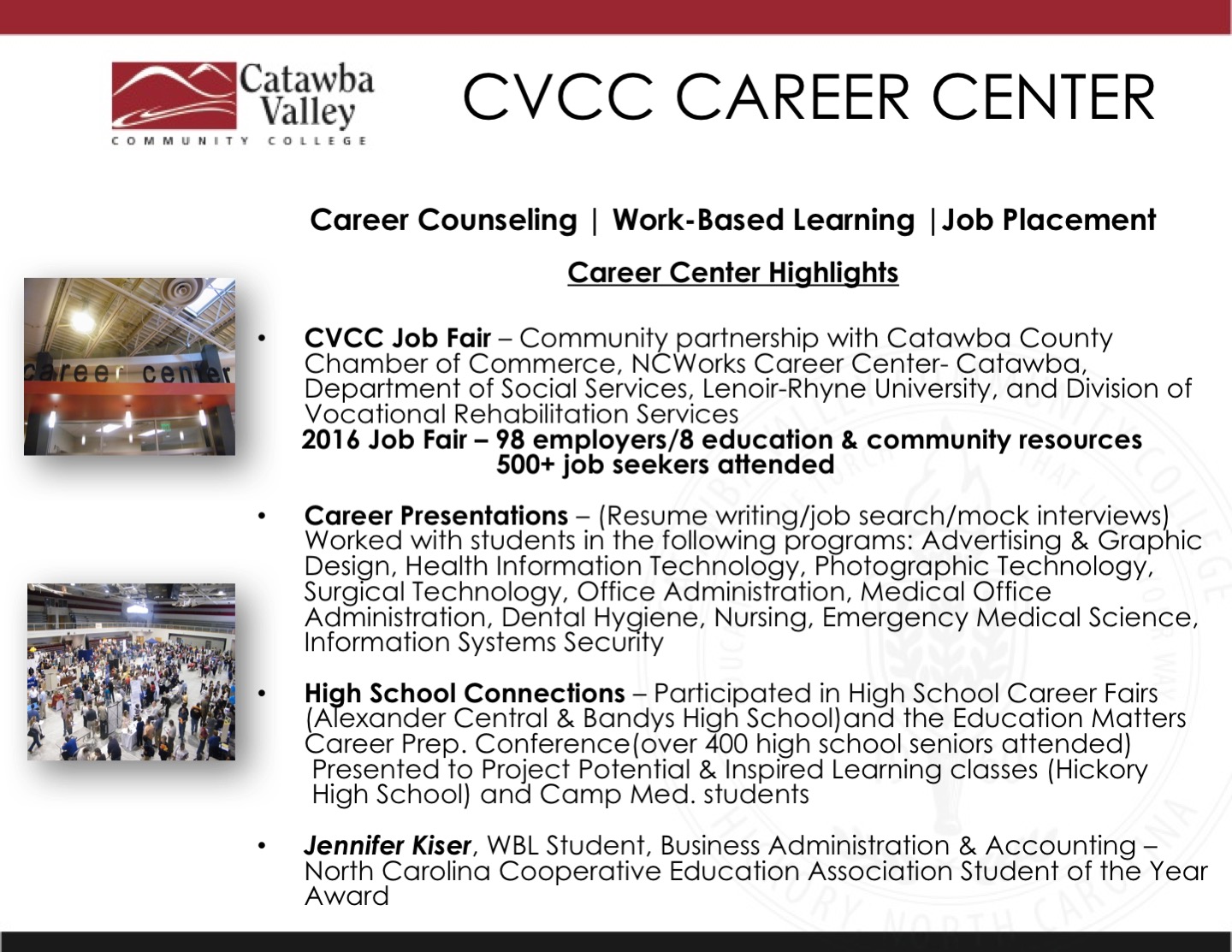 [Speaker Notes: Catawba Valley Community College]
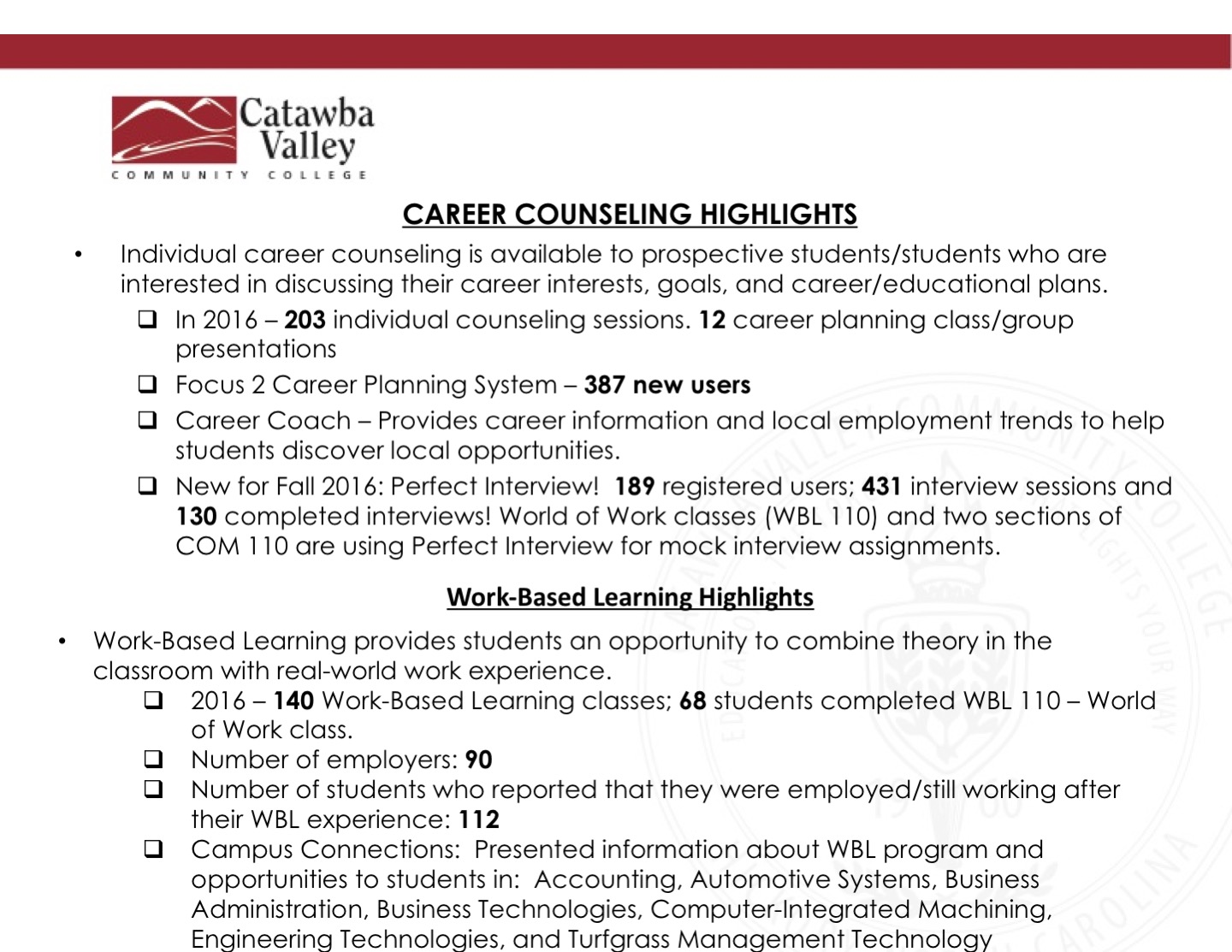 [Speaker Notes: Catawba Valley Community College]
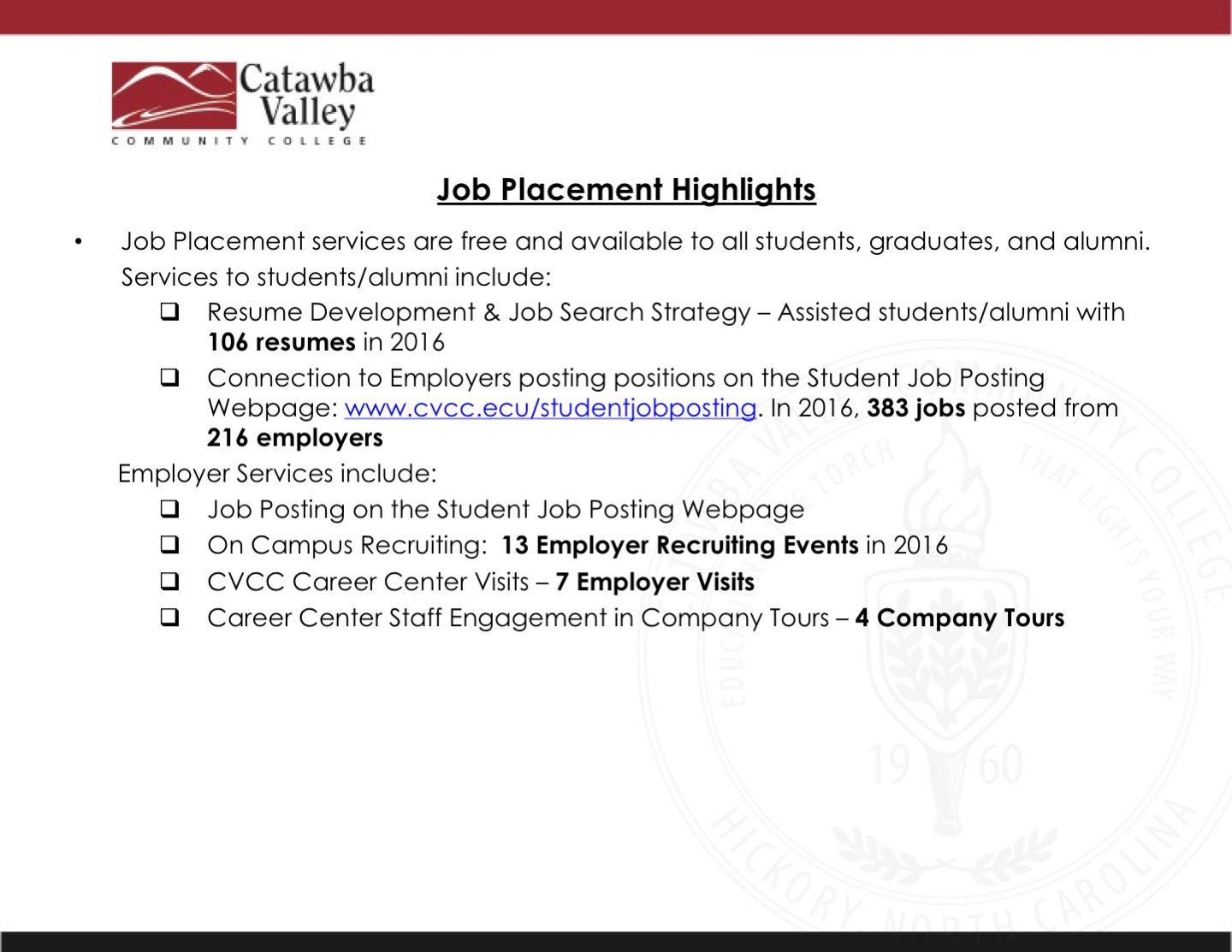 [Speaker Notes: Catawba Valley Community College]
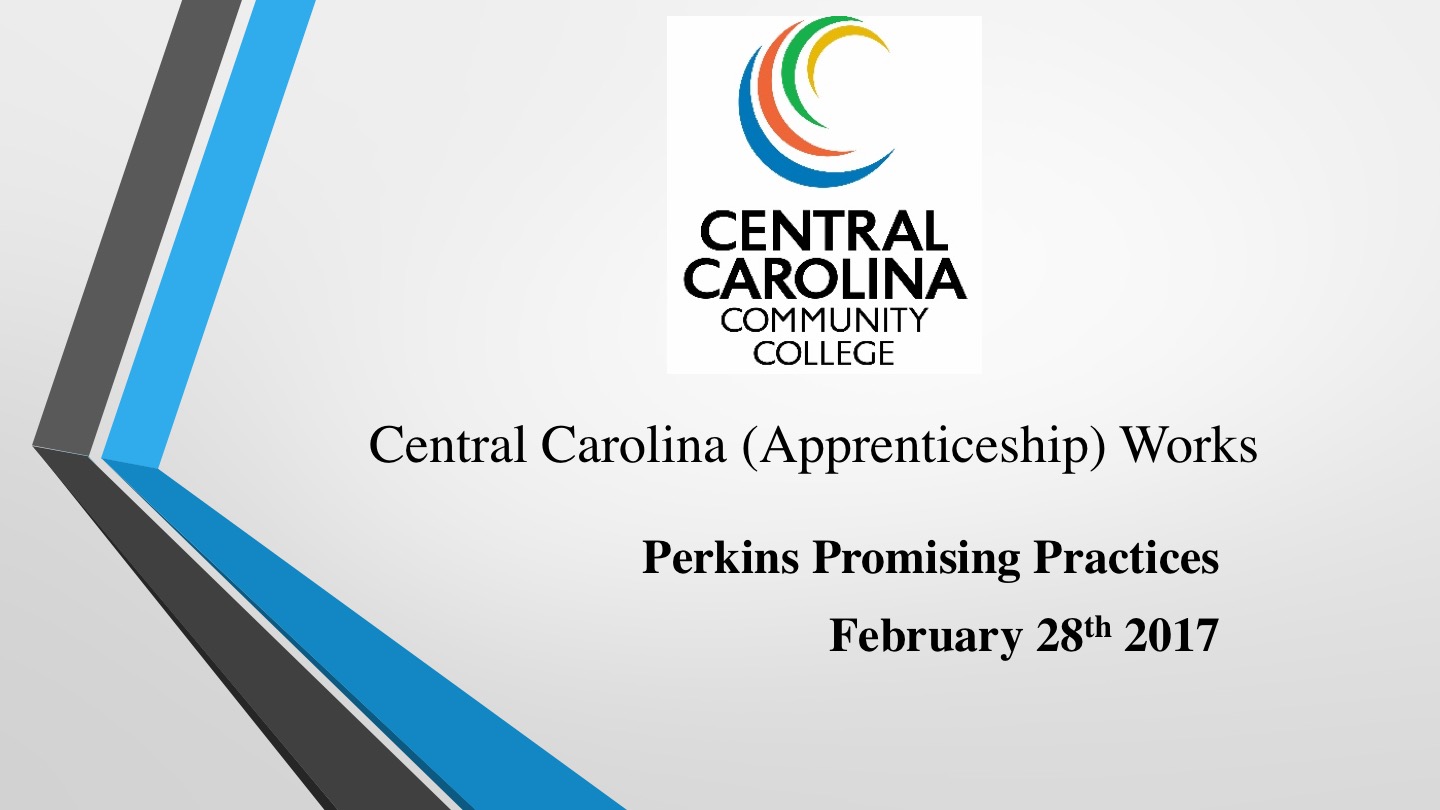 [Speaker Notes: Central Carolina Community College]
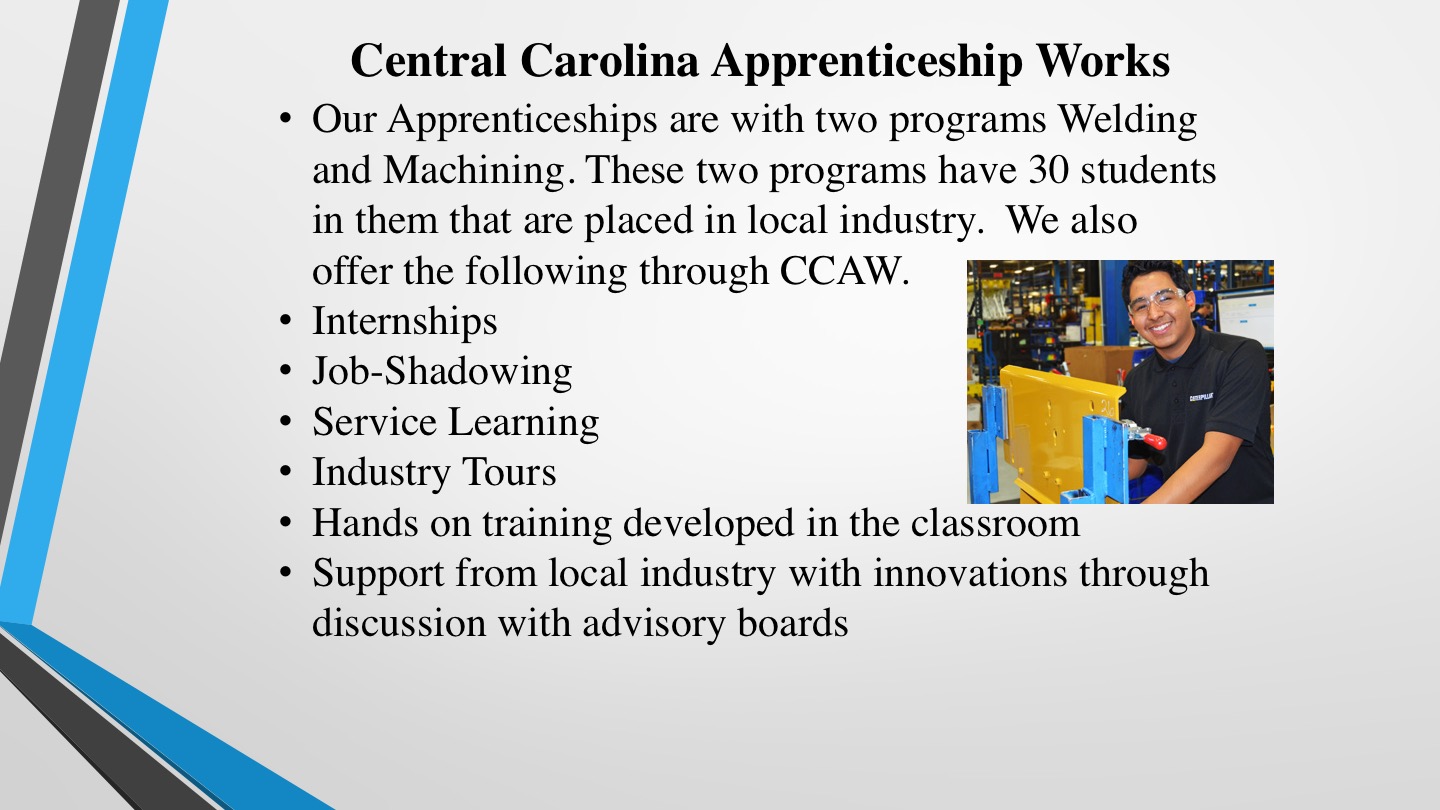 [Speaker Notes: Central Carolina Community College]
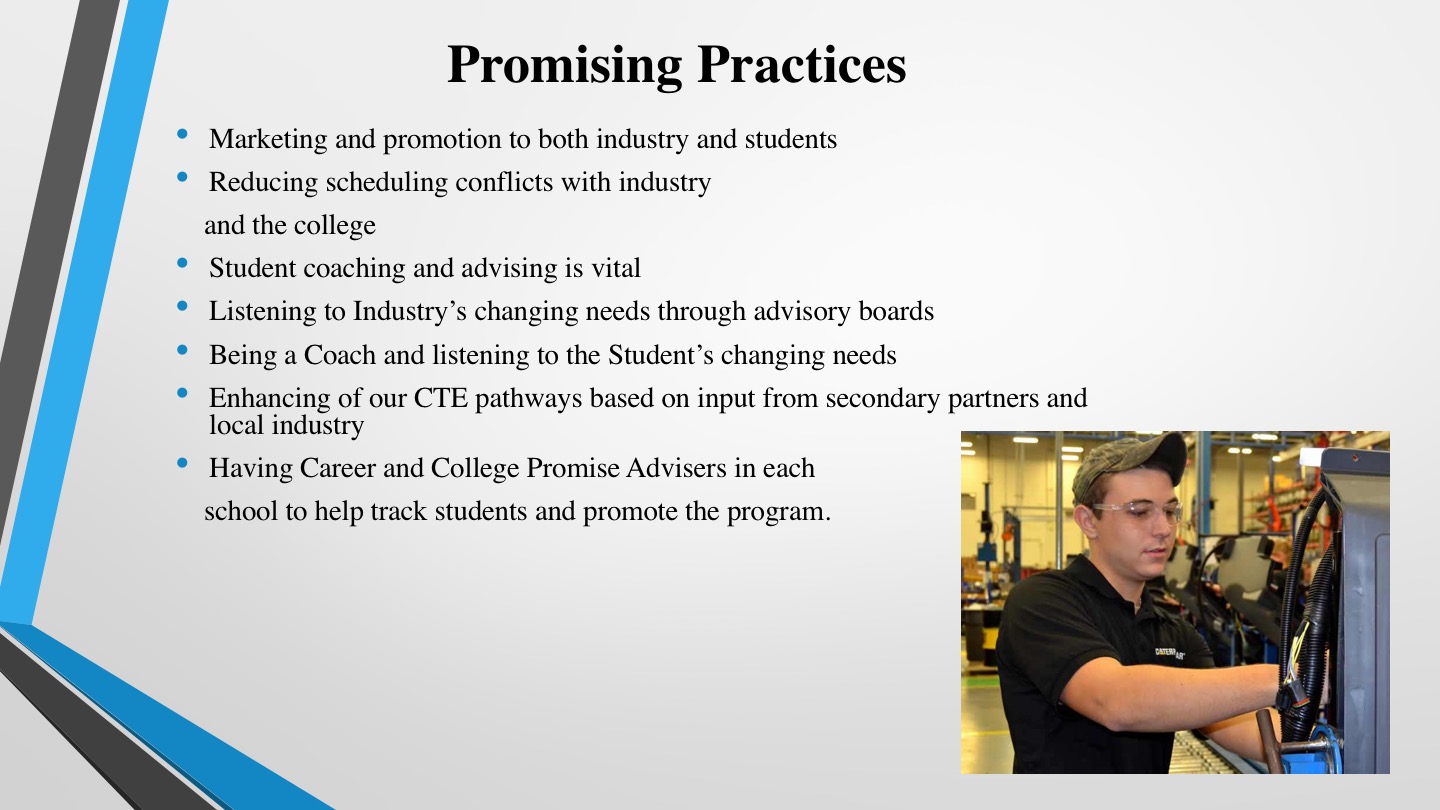 [Speaker Notes: Central Carolina Community College]
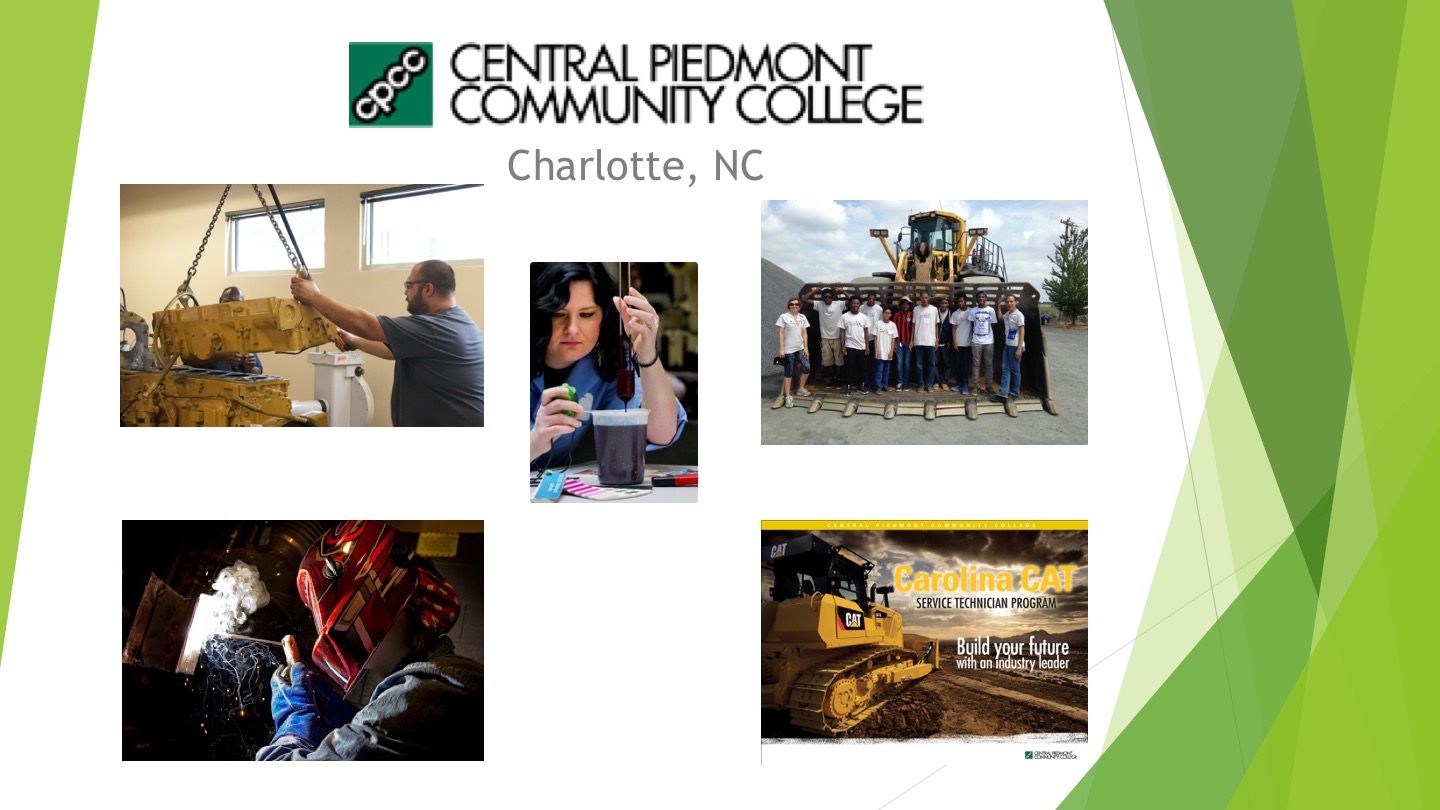 [Speaker Notes: Central Piedmont Community College]
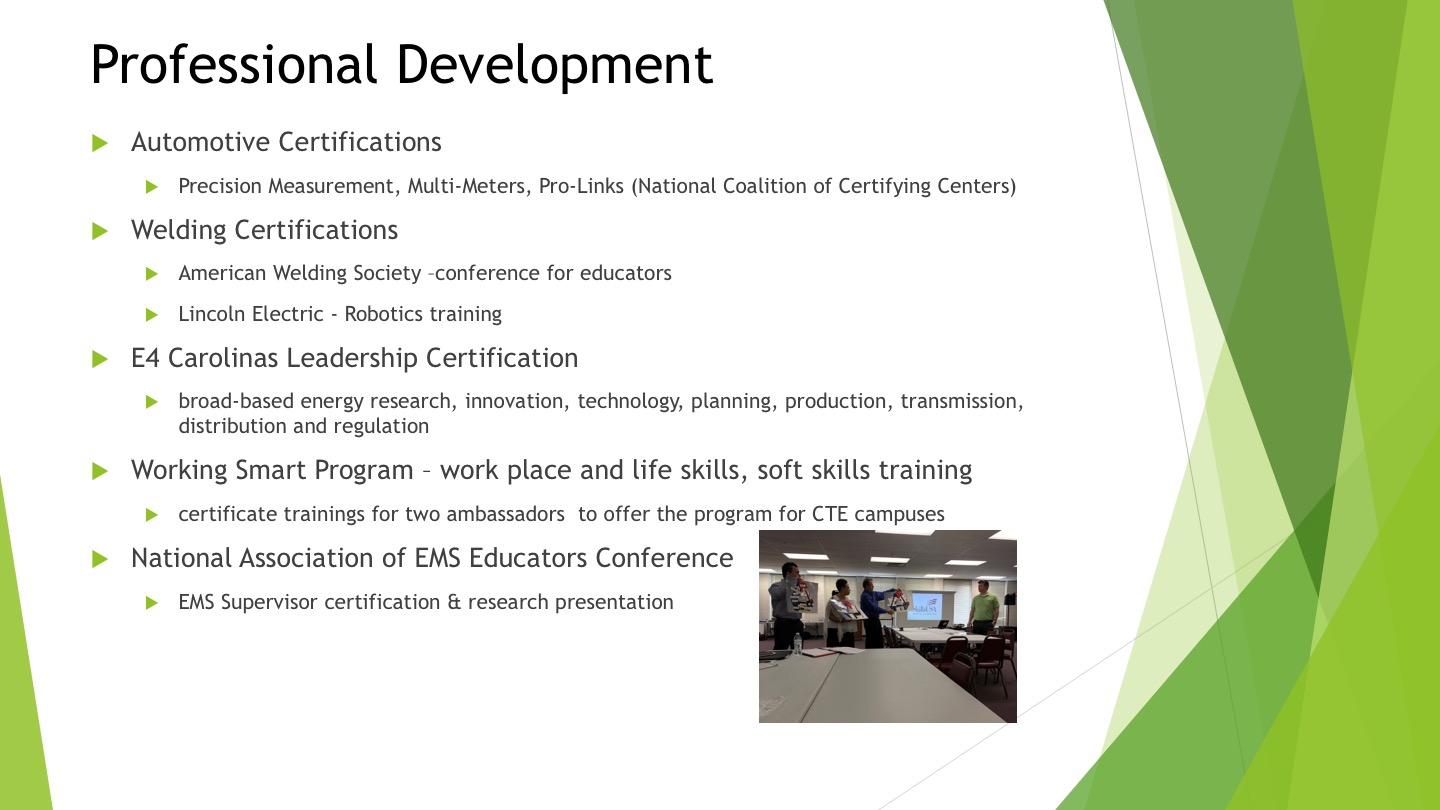 [Speaker Notes: Central Piedmont Community College]
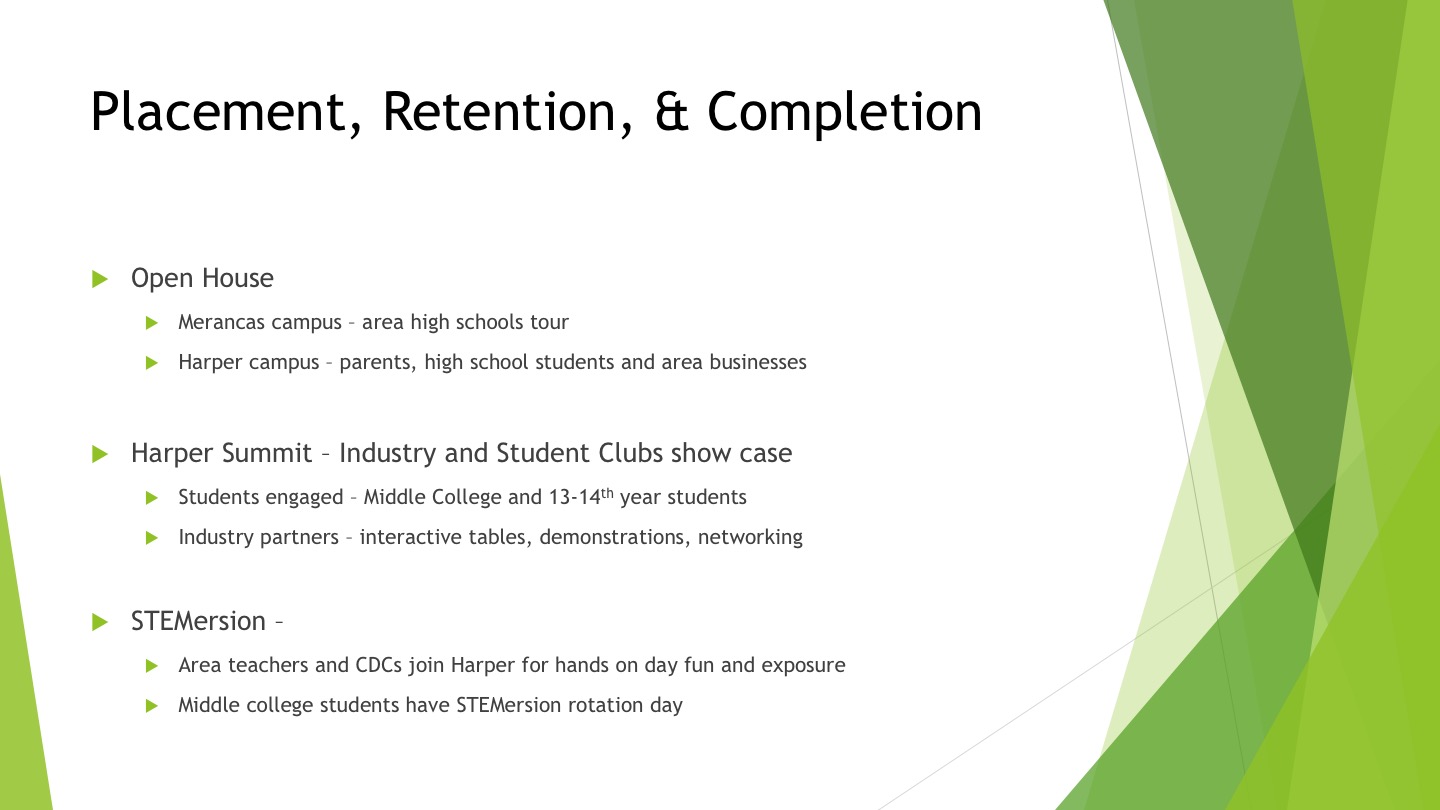 [Speaker Notes: Central Piedmont Community College]
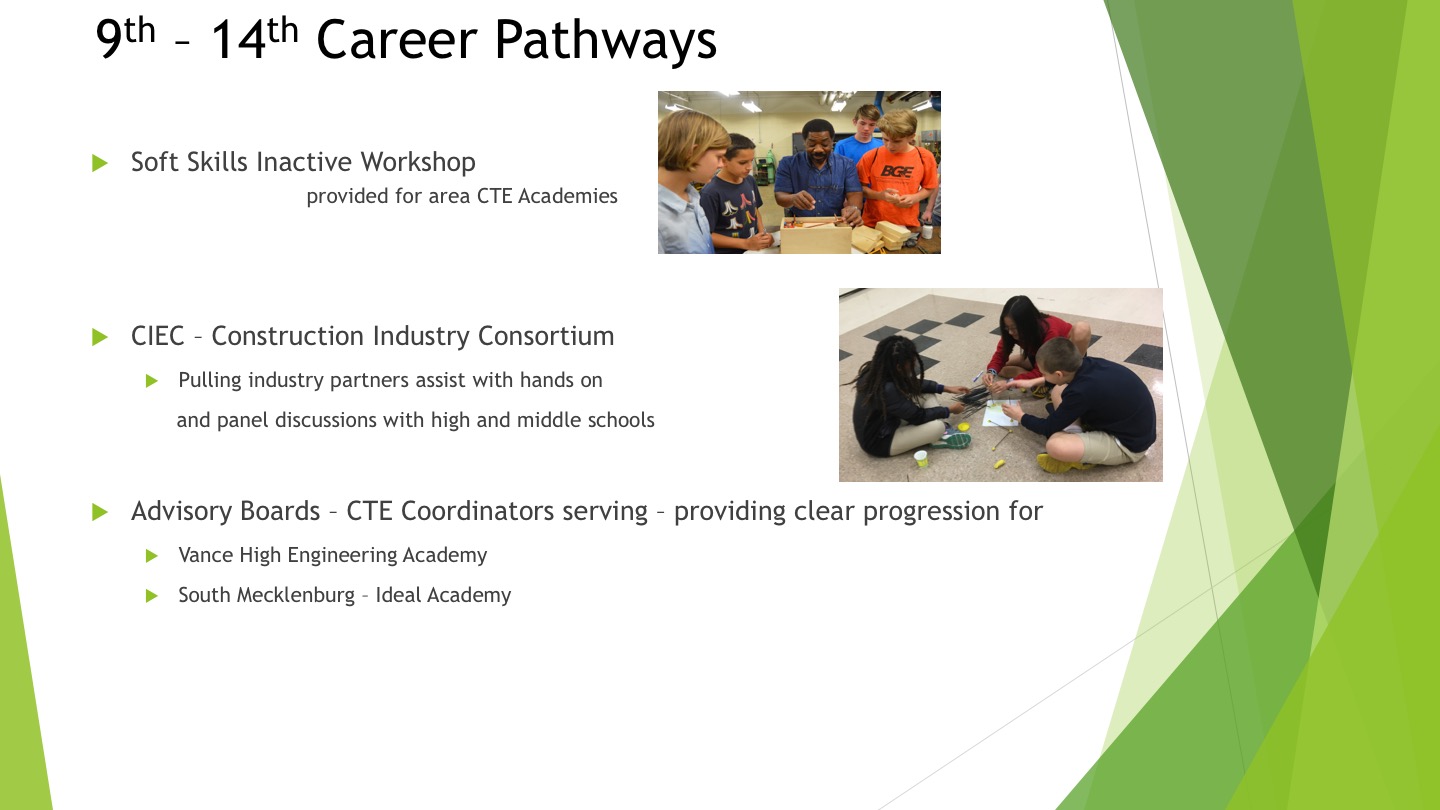 [Speaker Notes: Central Piedmont Community College]
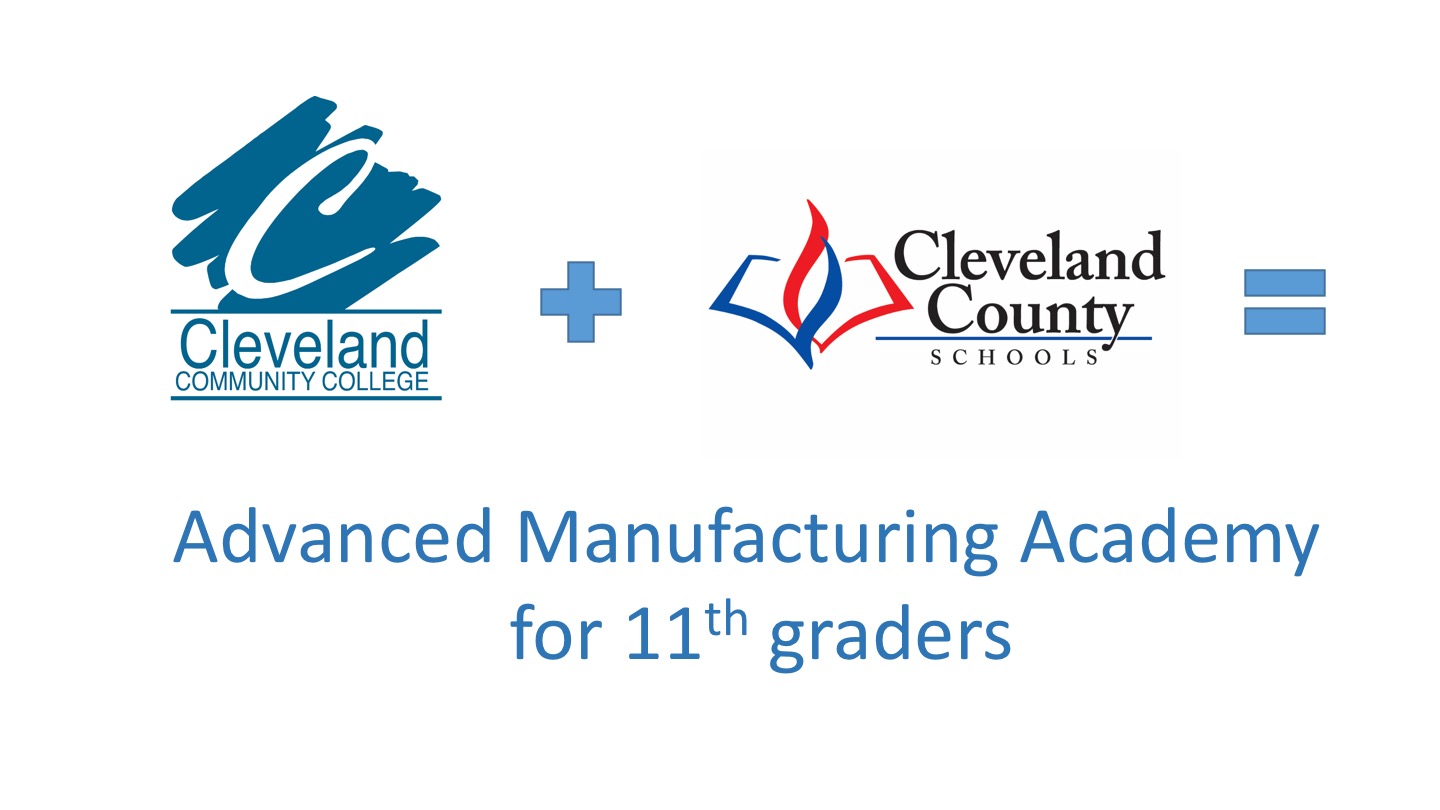 [Speaker Notes: Cleveland Community College]
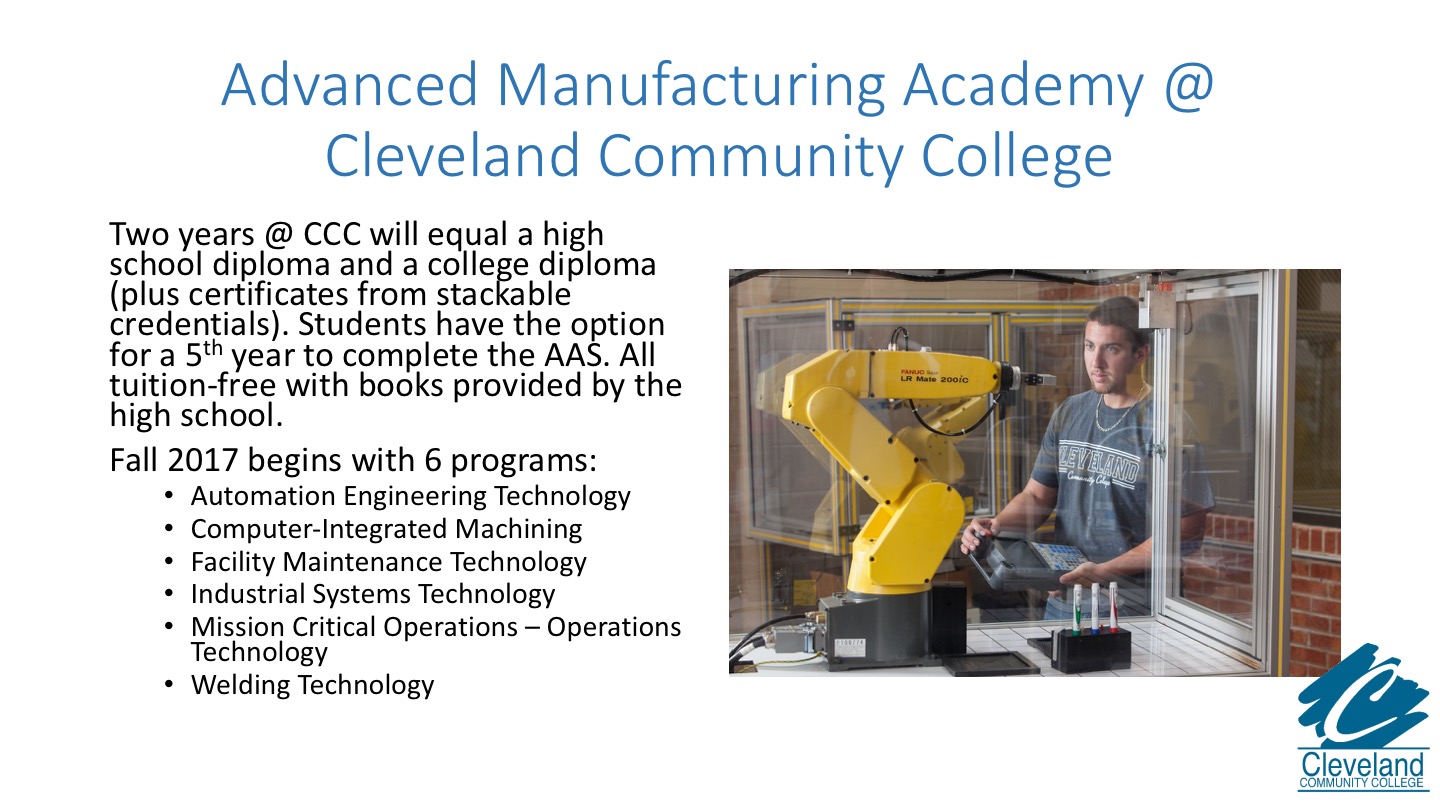 [Speaker Notes: Cleveland Community College]
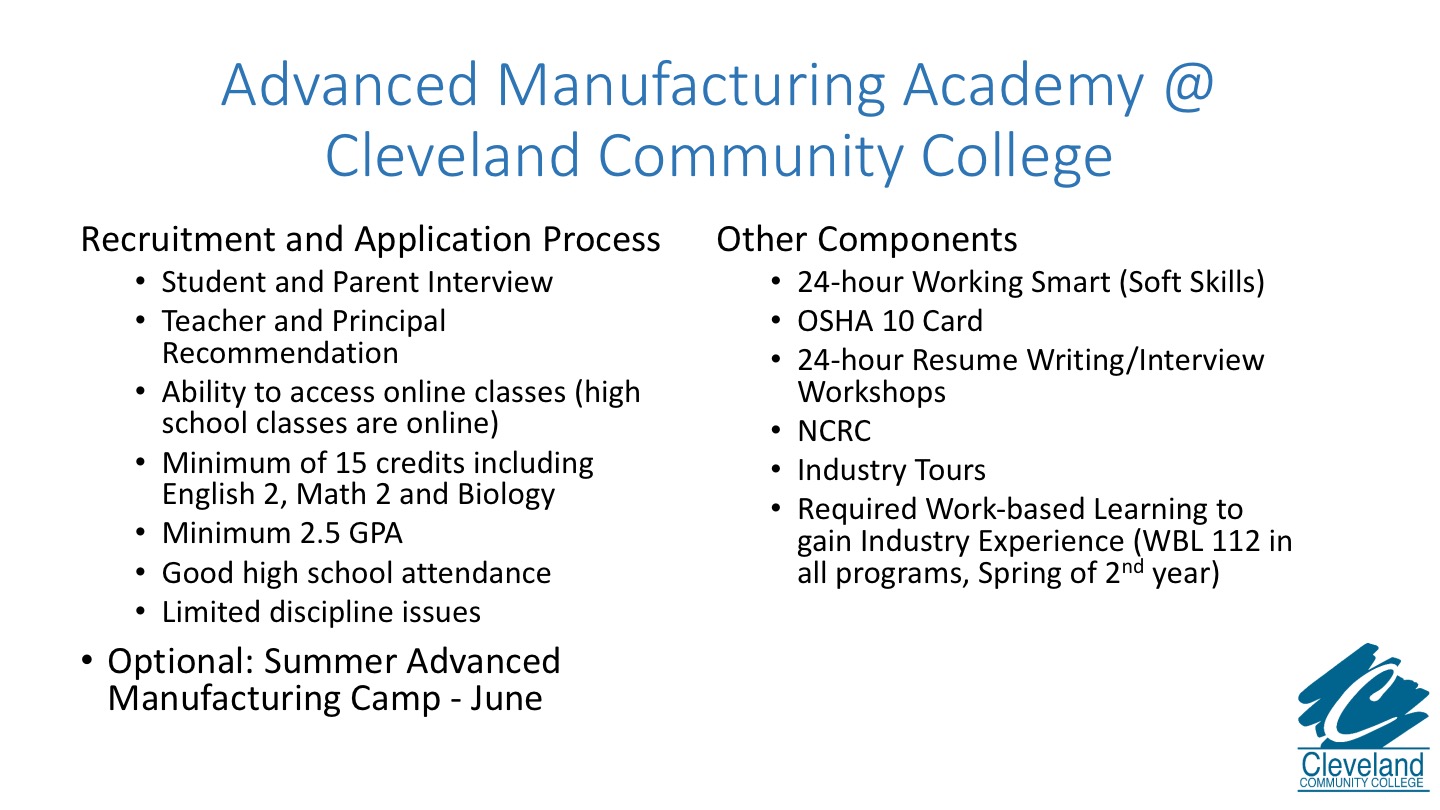 [Speaker Notes: Cleveland Community College]
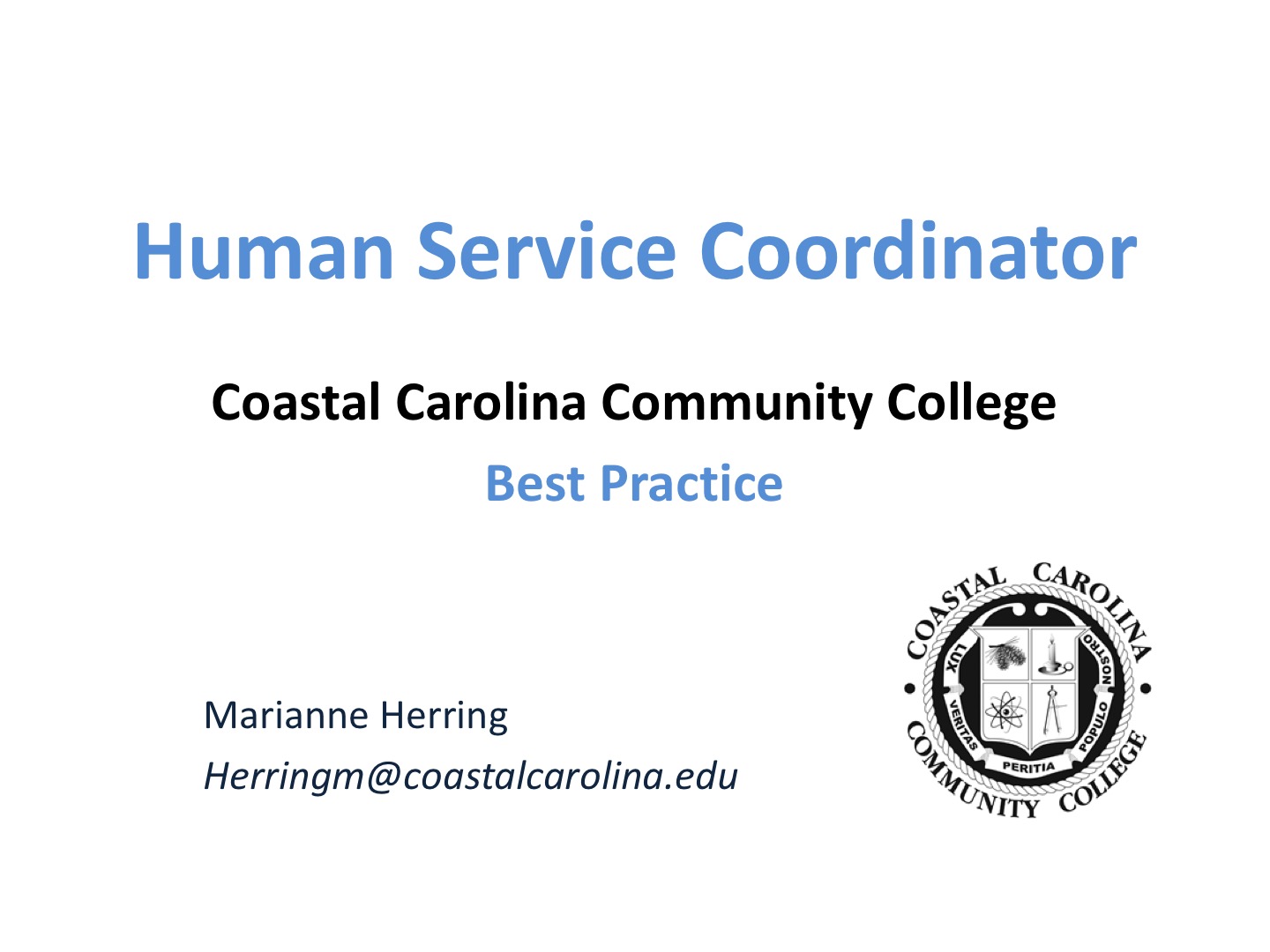 [Speaker Notes: Coastal Carolina Community College]
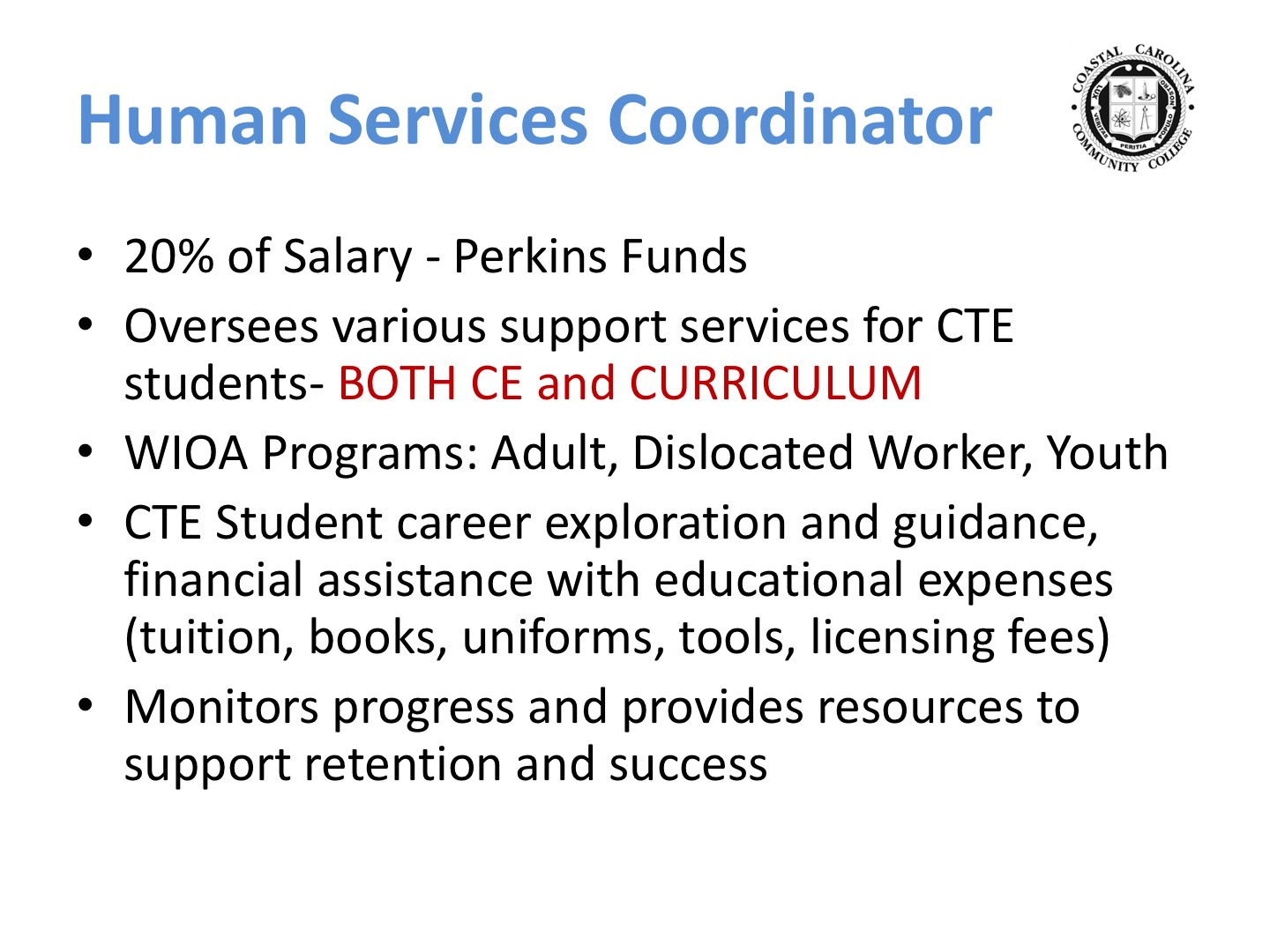 [Speaker Notes: Coastal Carolina Community College]
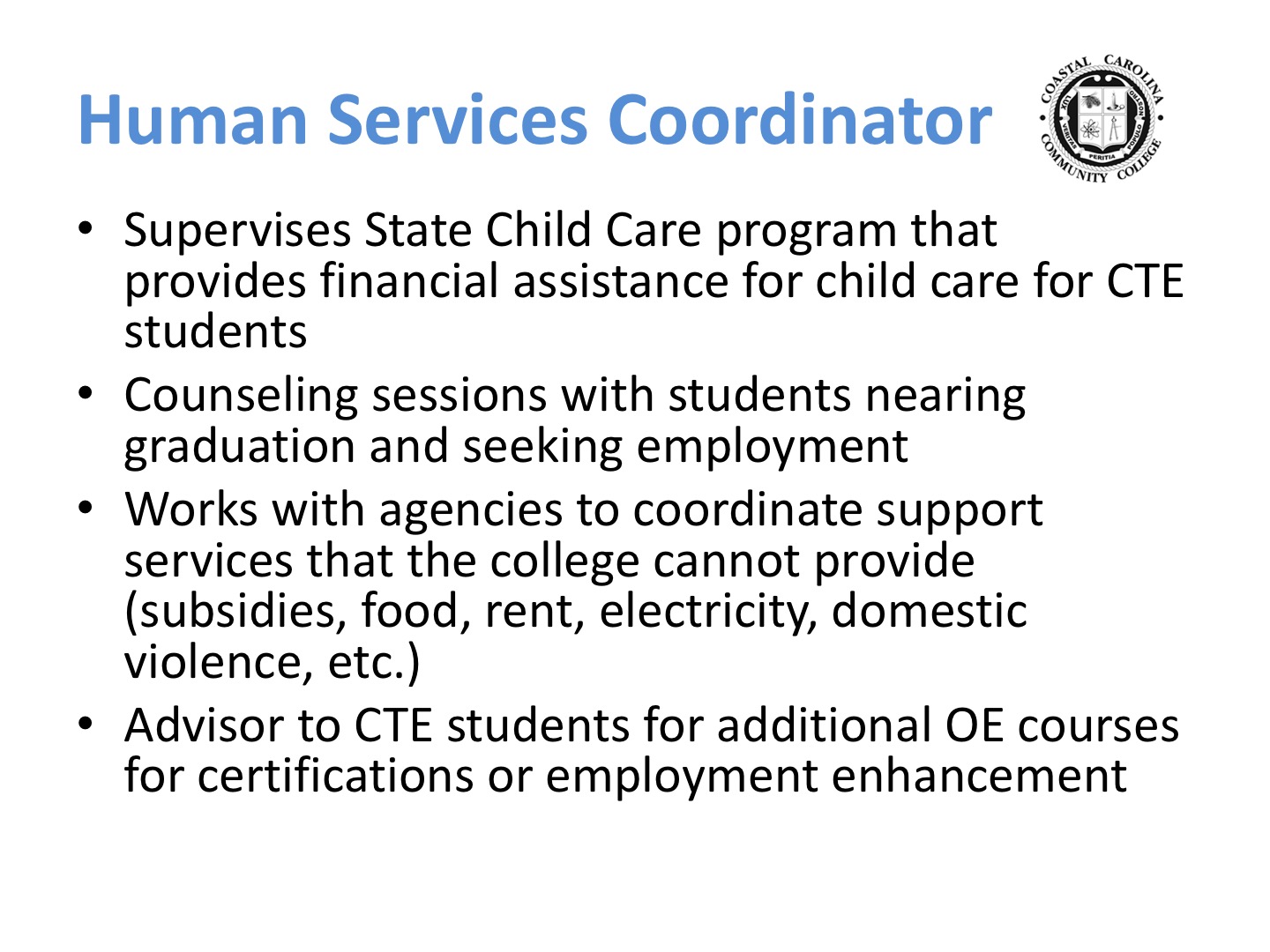 [Speaker Notes: Coastal Carolina Community College]
College of The Albemarle
[Speaker Notes: College of The Albemarle]
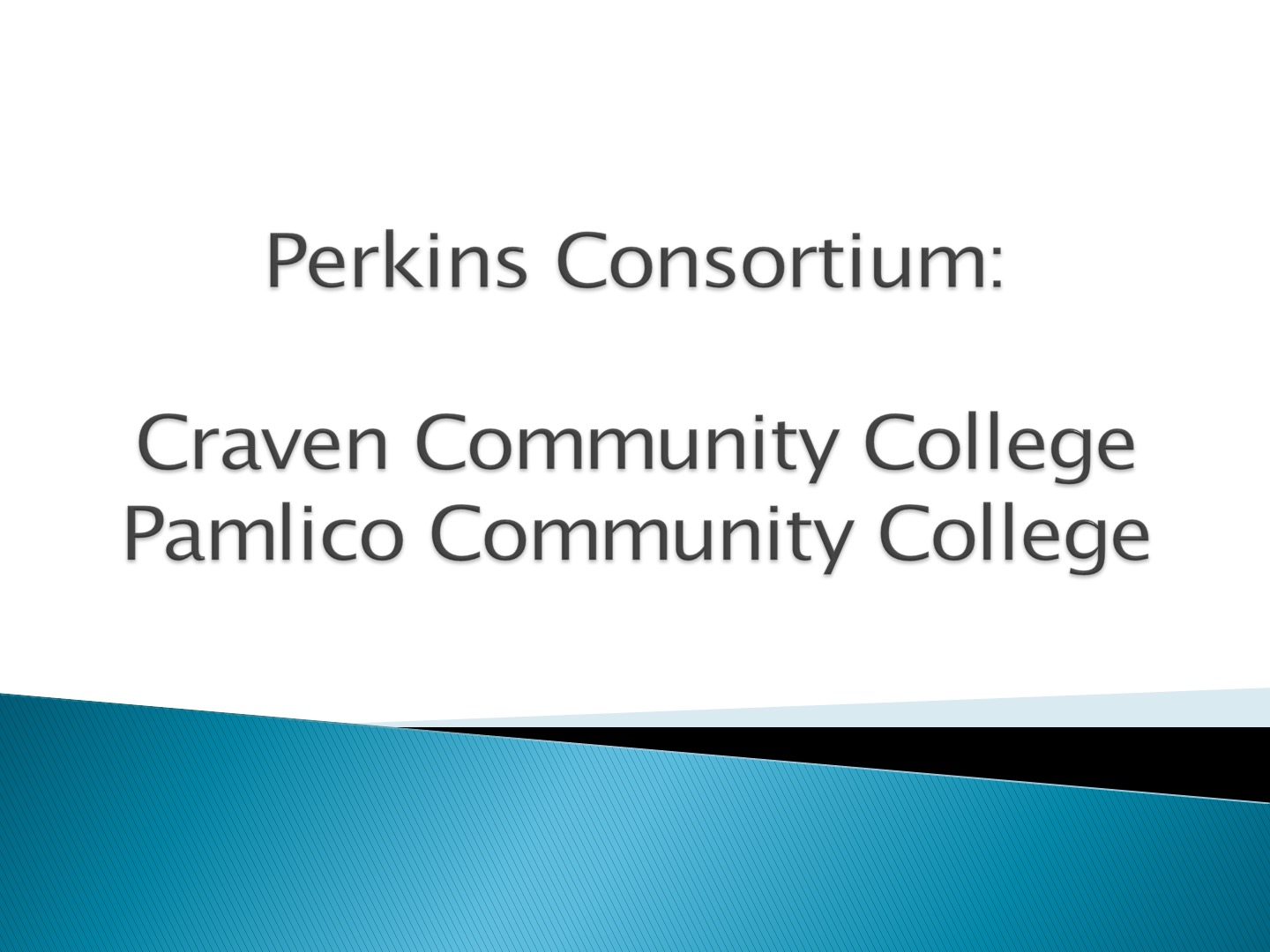 [Speaker Notes: Craven Community College 
Pamlico Community College]
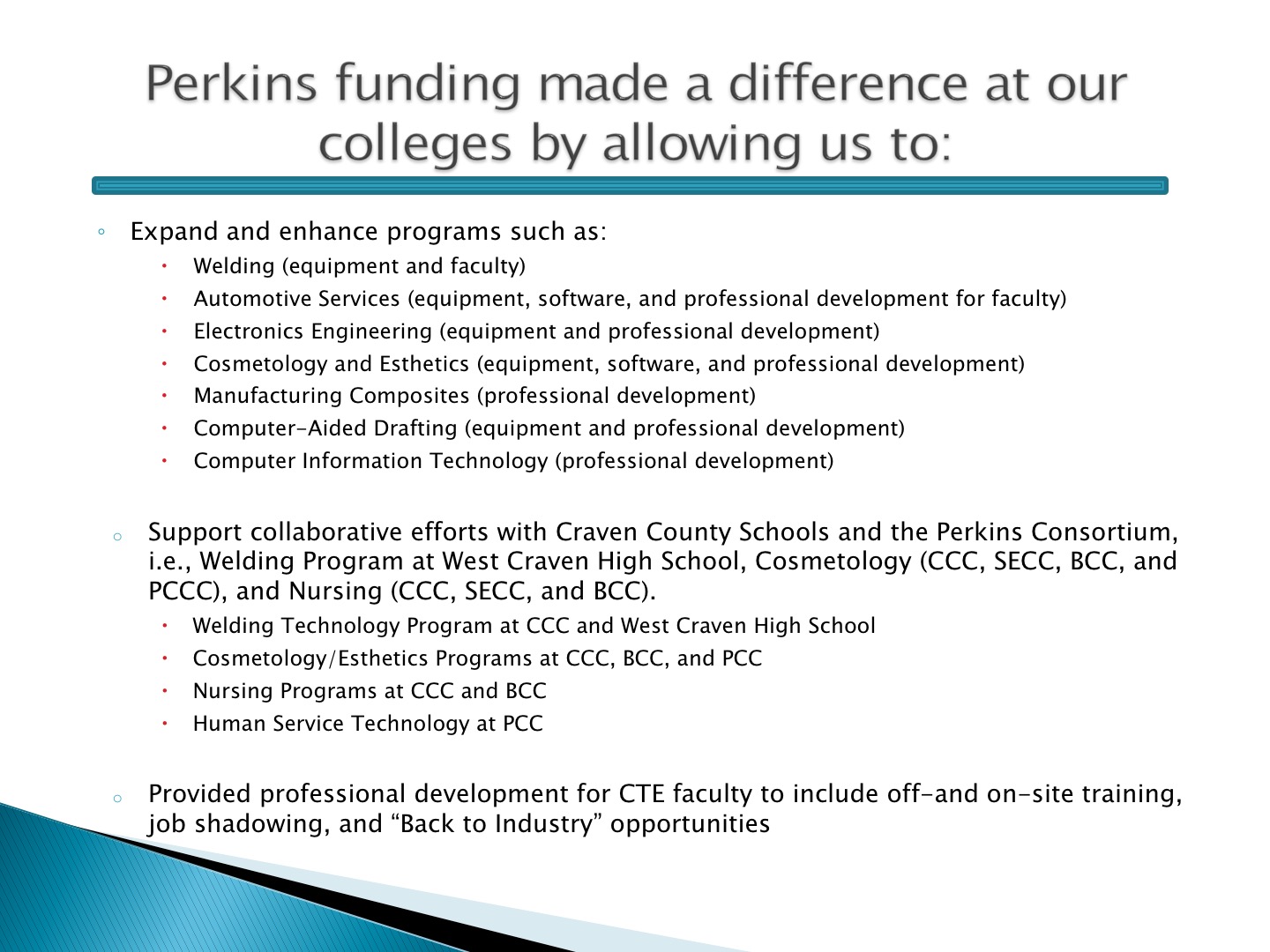 [Speaker Notes: Craven Community College 
Pamlico Community College]
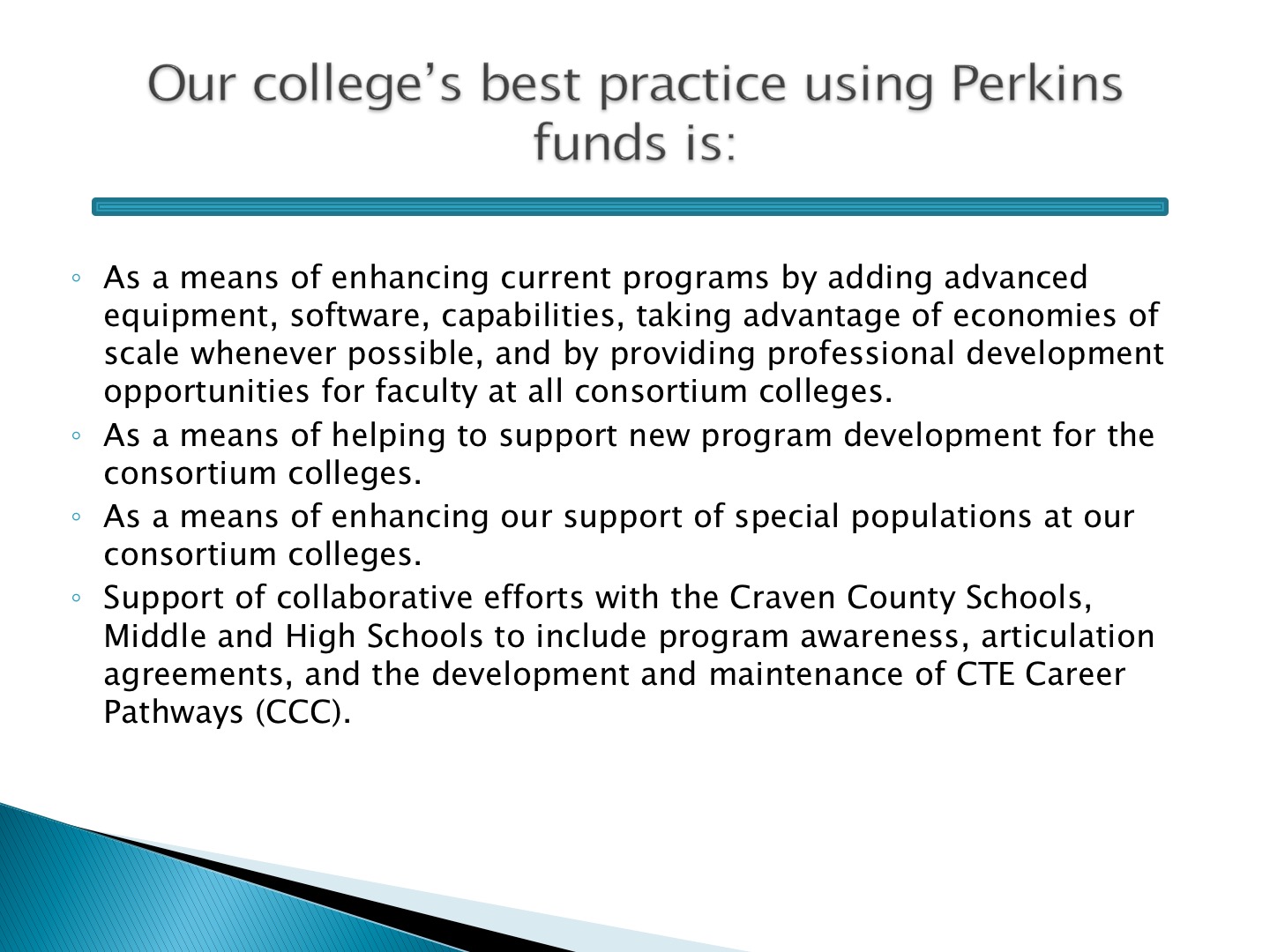 [Speaker Notes: Craven Community College 
Pamlico Community College]
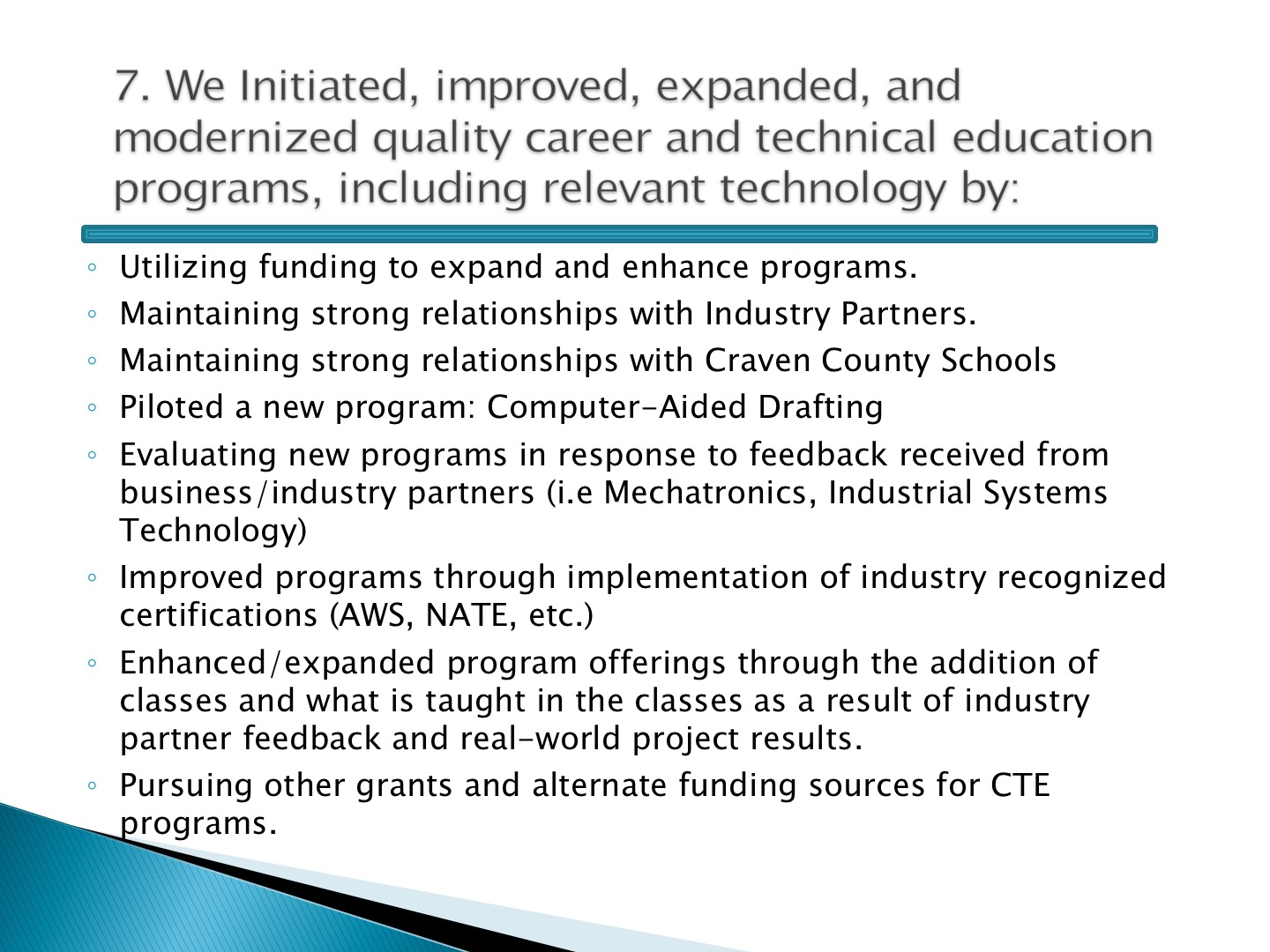 [Speaker Notes: Craven Community College 
Pamlico Community College]
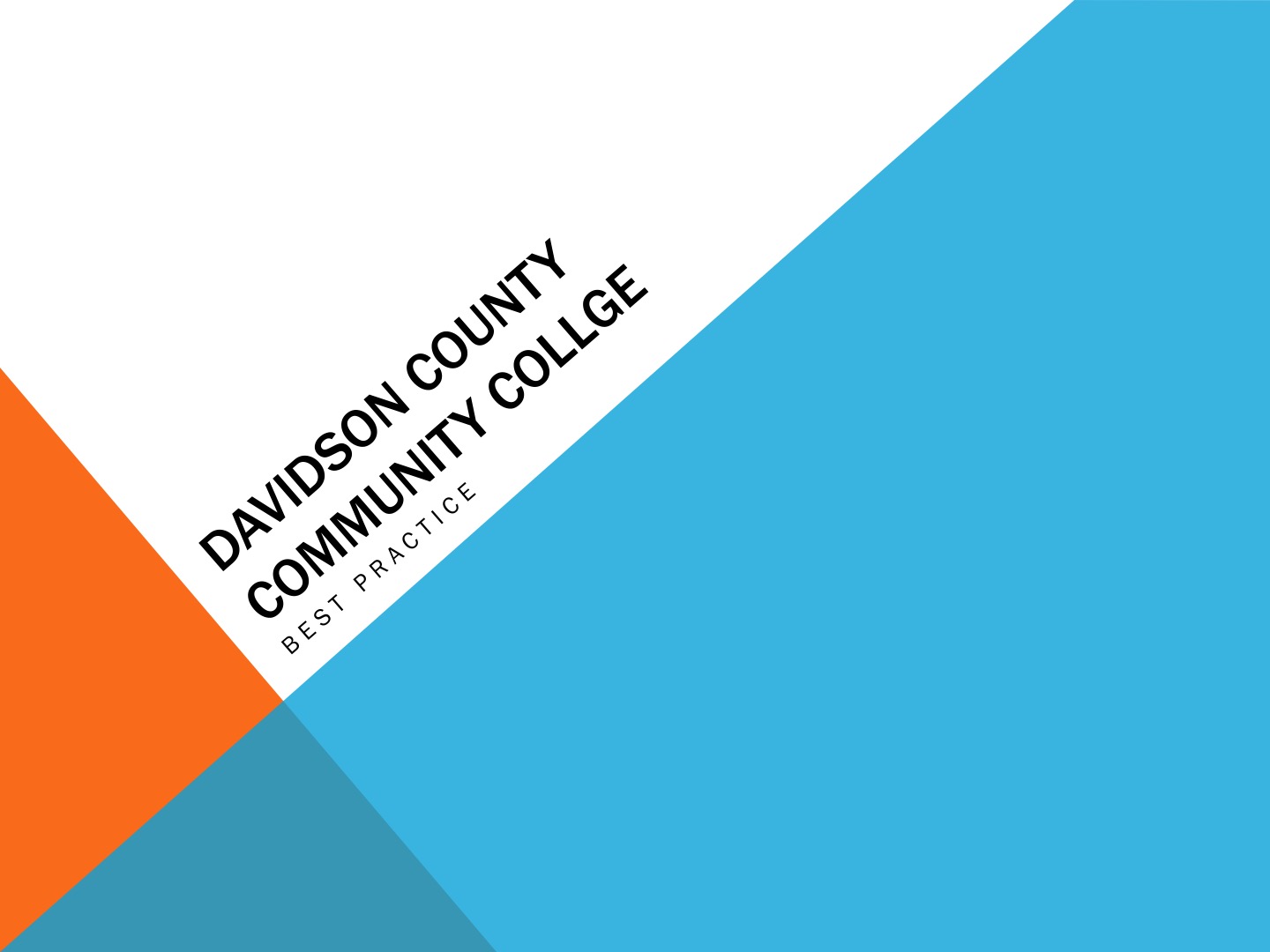 [Speaker Notes: Davidson County Community College]
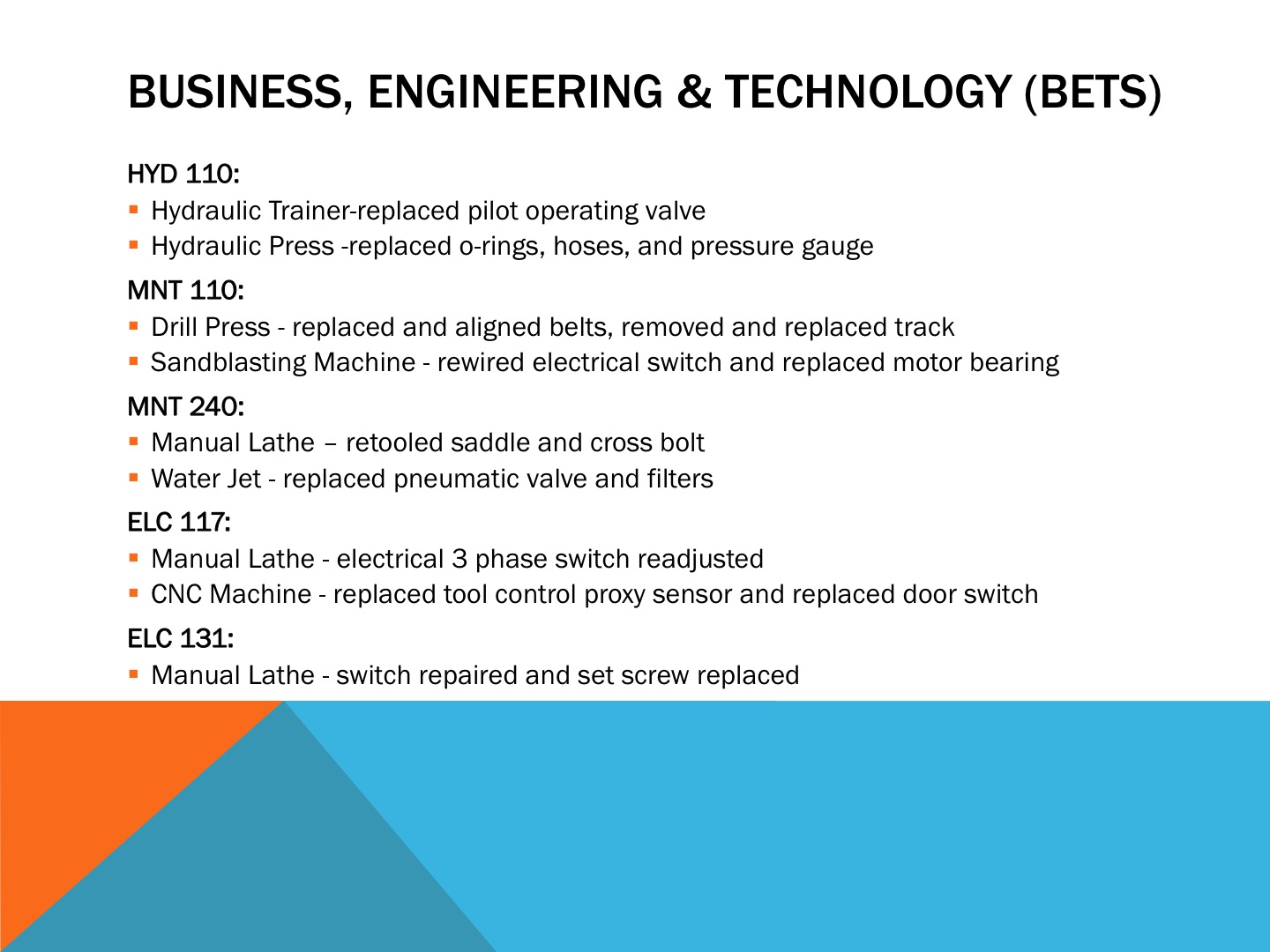 [Speaker Notes: Davidson County Community College]
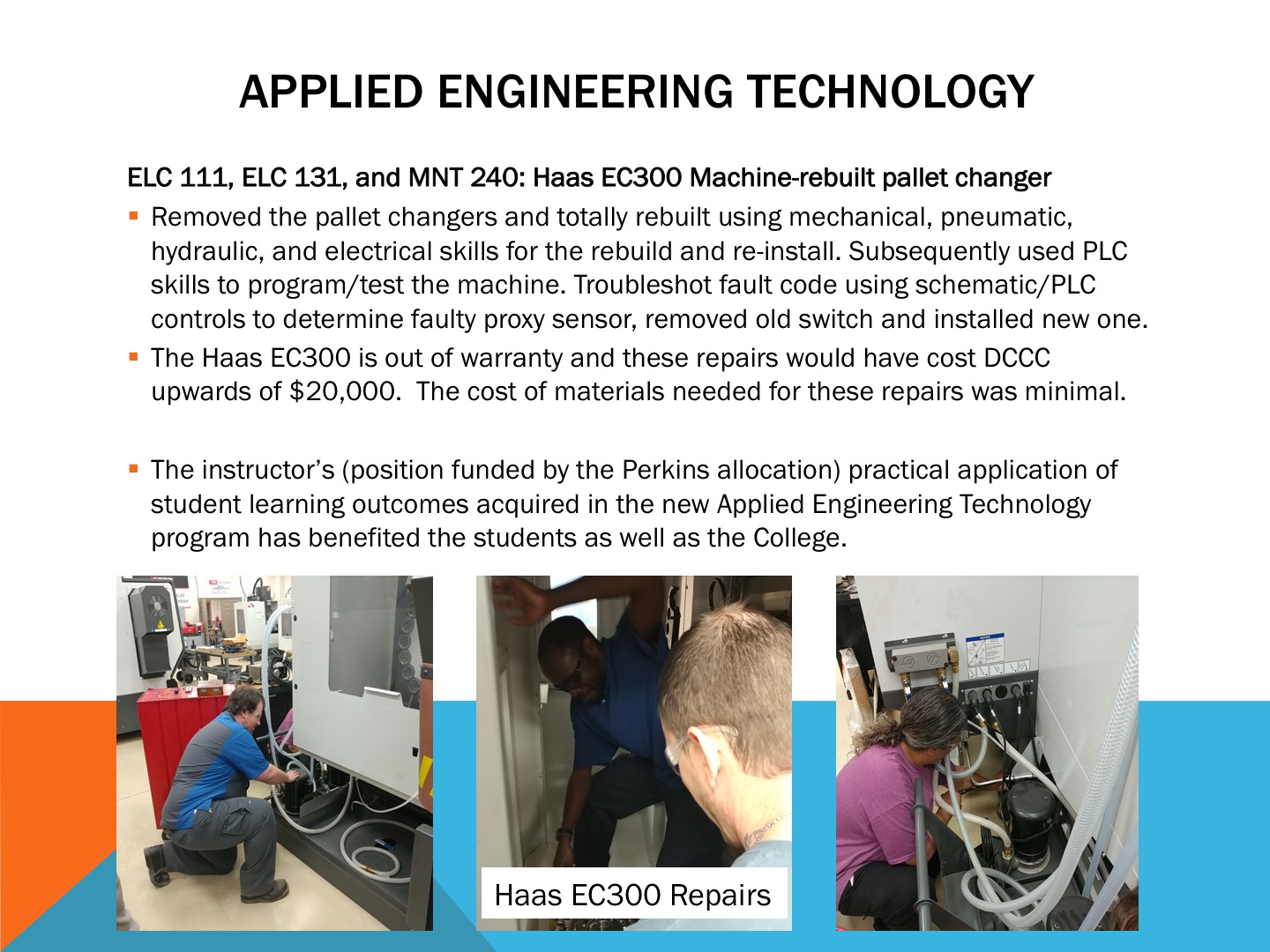 [Speaker Notes: Davidson County Community College]
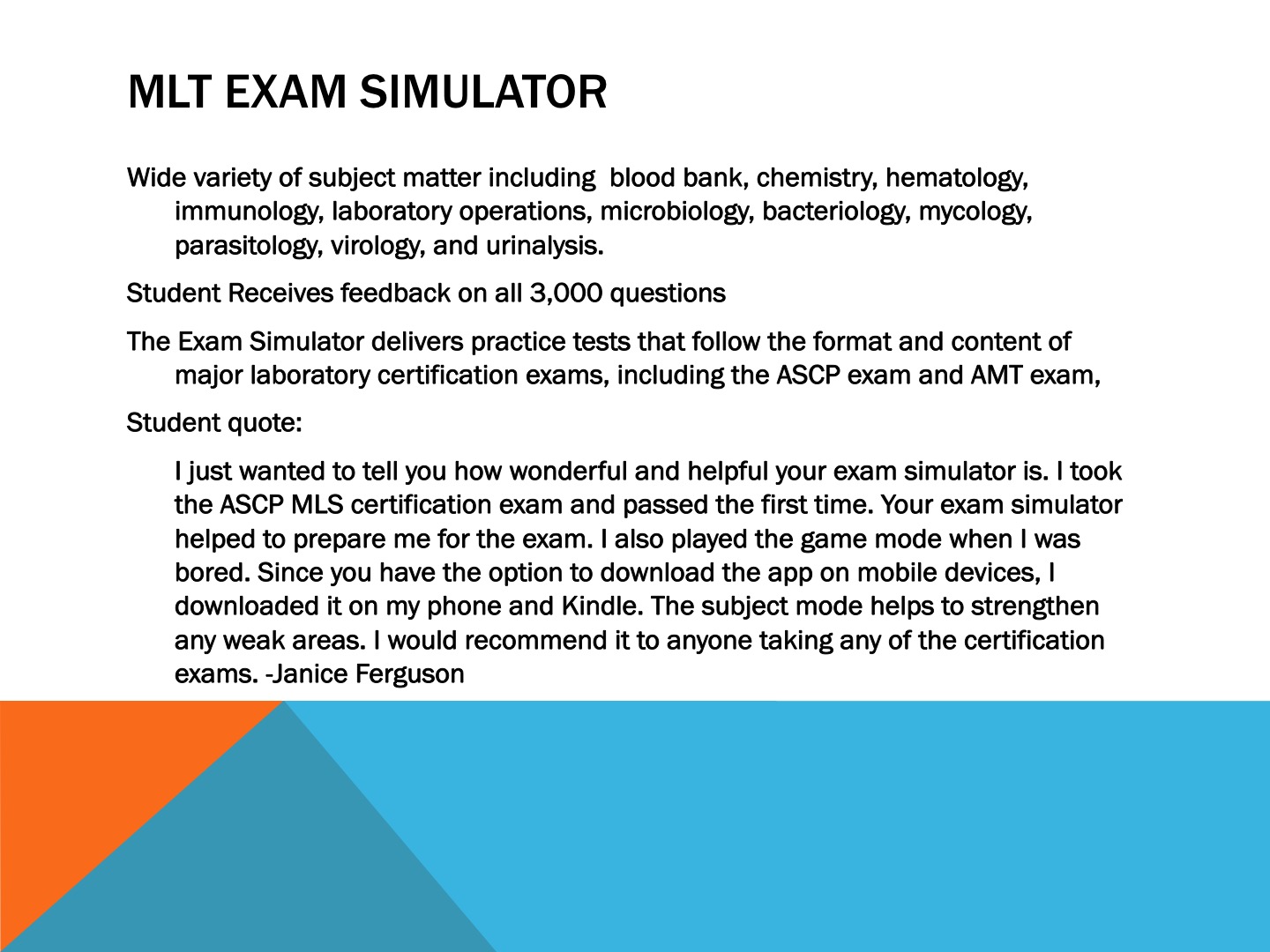 [Speaker Notes: Davidson County Community College]
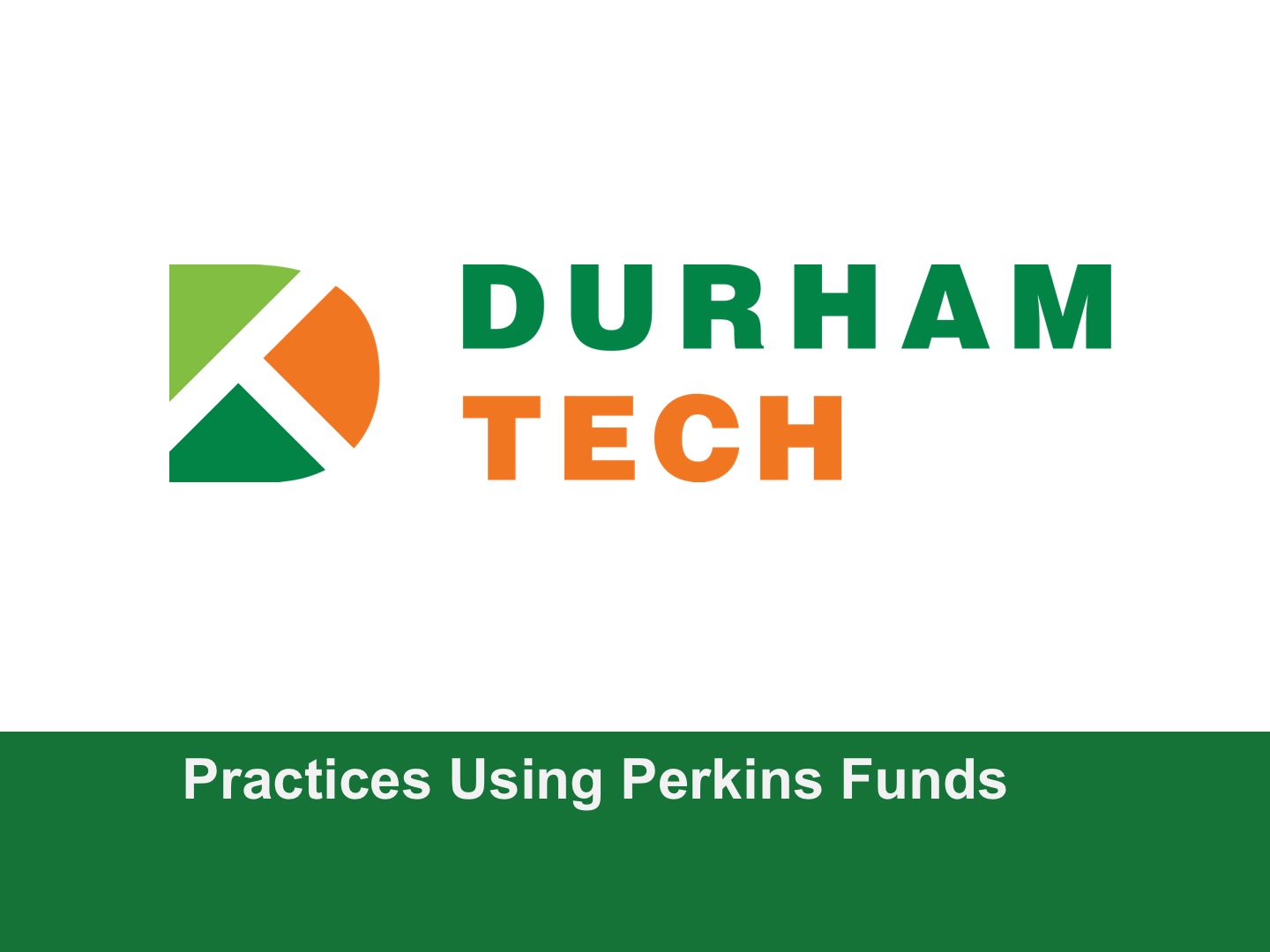 [Speaker Notes: Durham Technical Community College]
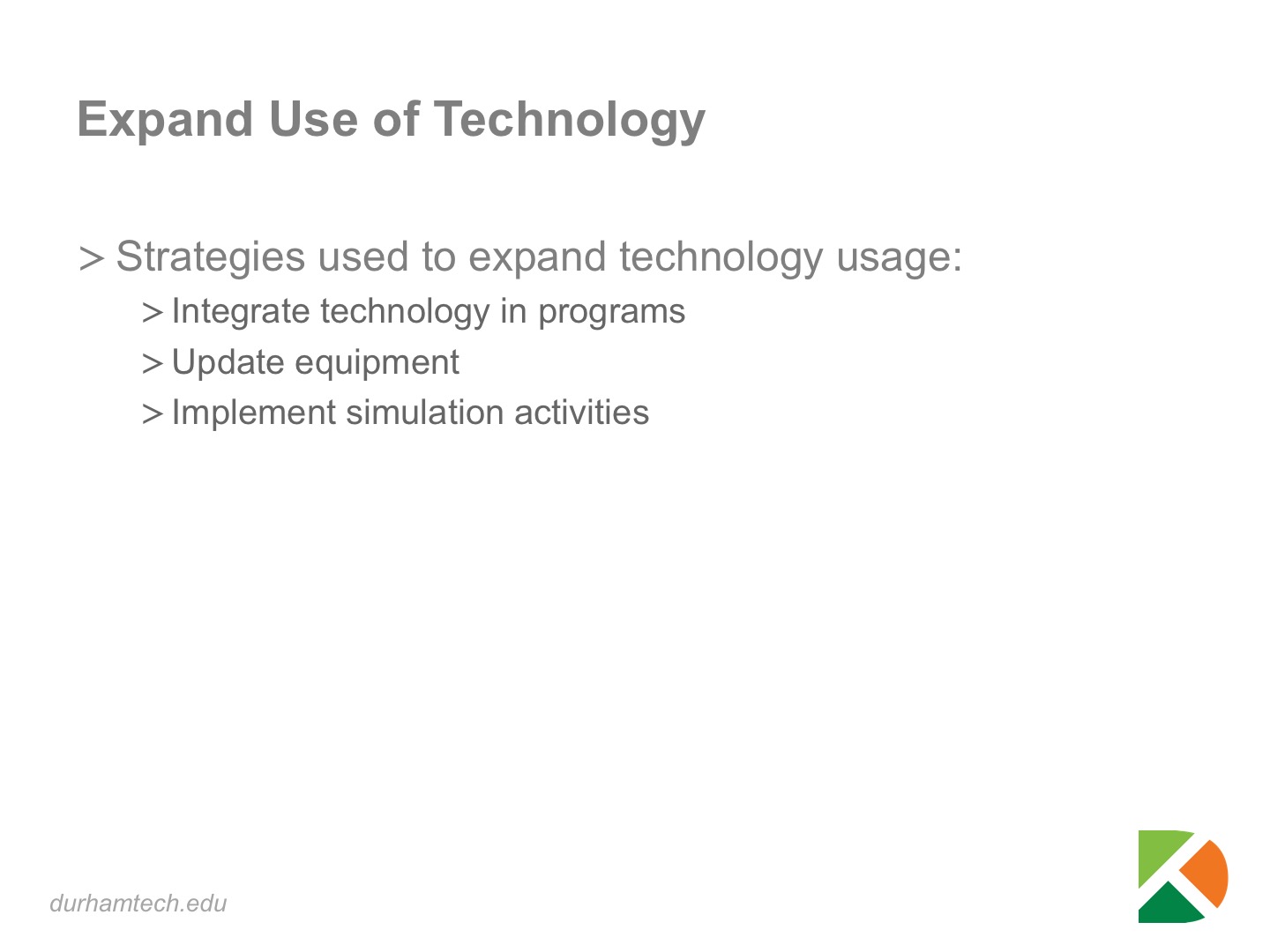 [Speaker Notes: Durham Technical Community College]
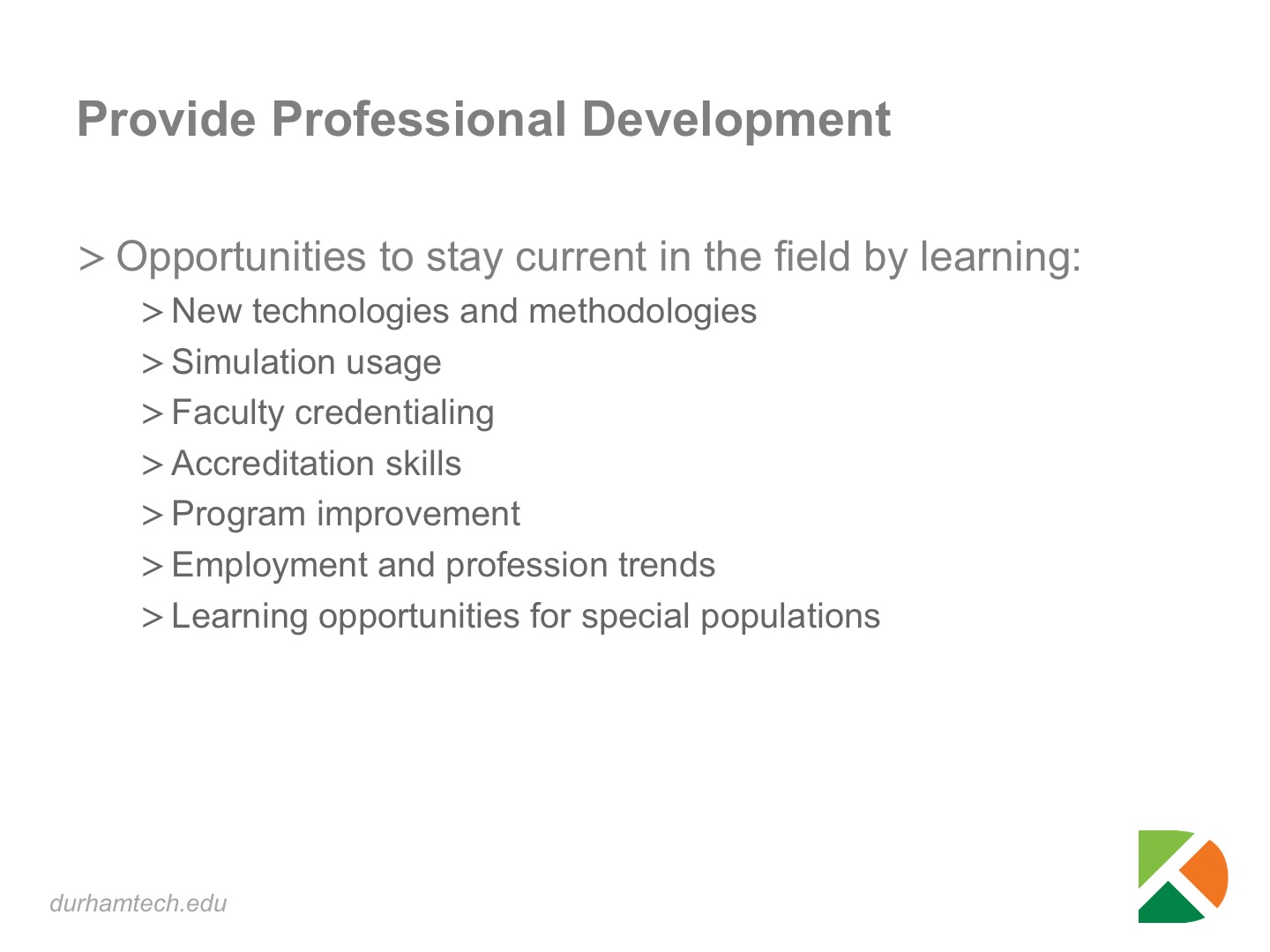 [Speaker Notes: Durham Technical Community College]
Edgecombe Community College
[Speaker Notes: Edgecombe Community College]
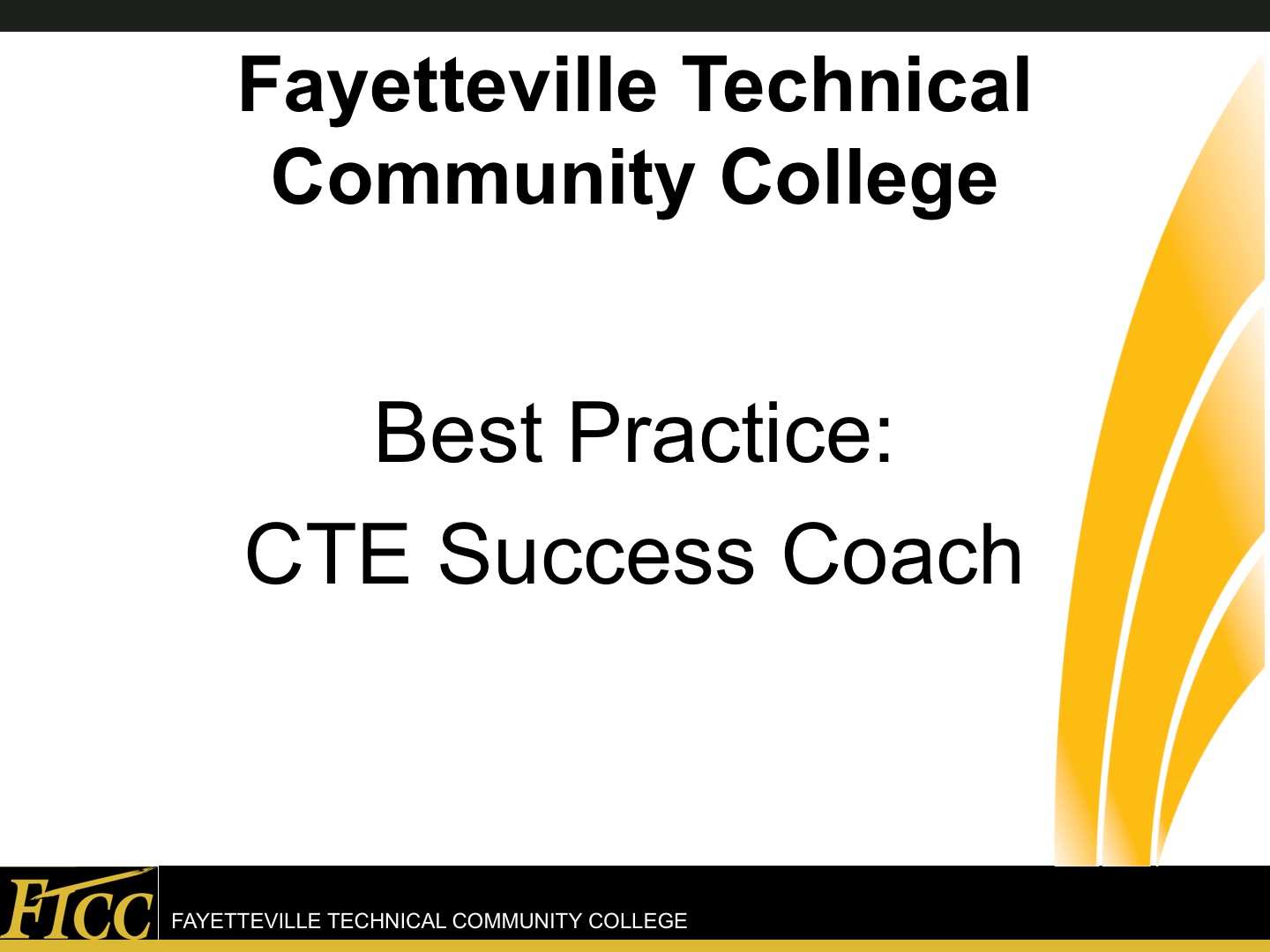 [Speaker Notes: Fayetteville Technical Community College]
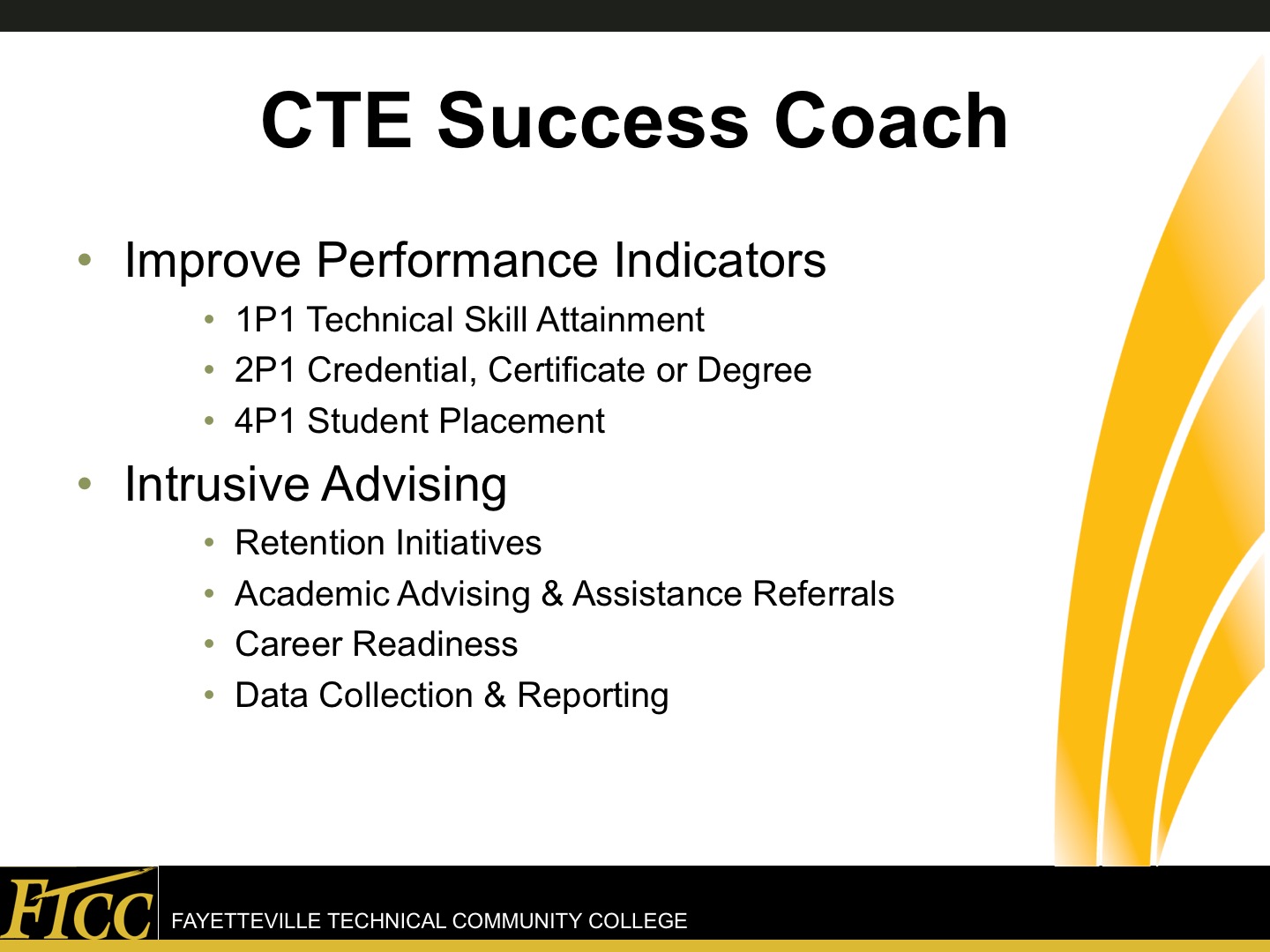 [Speaker Notes: Fayetteville Technical Community College]
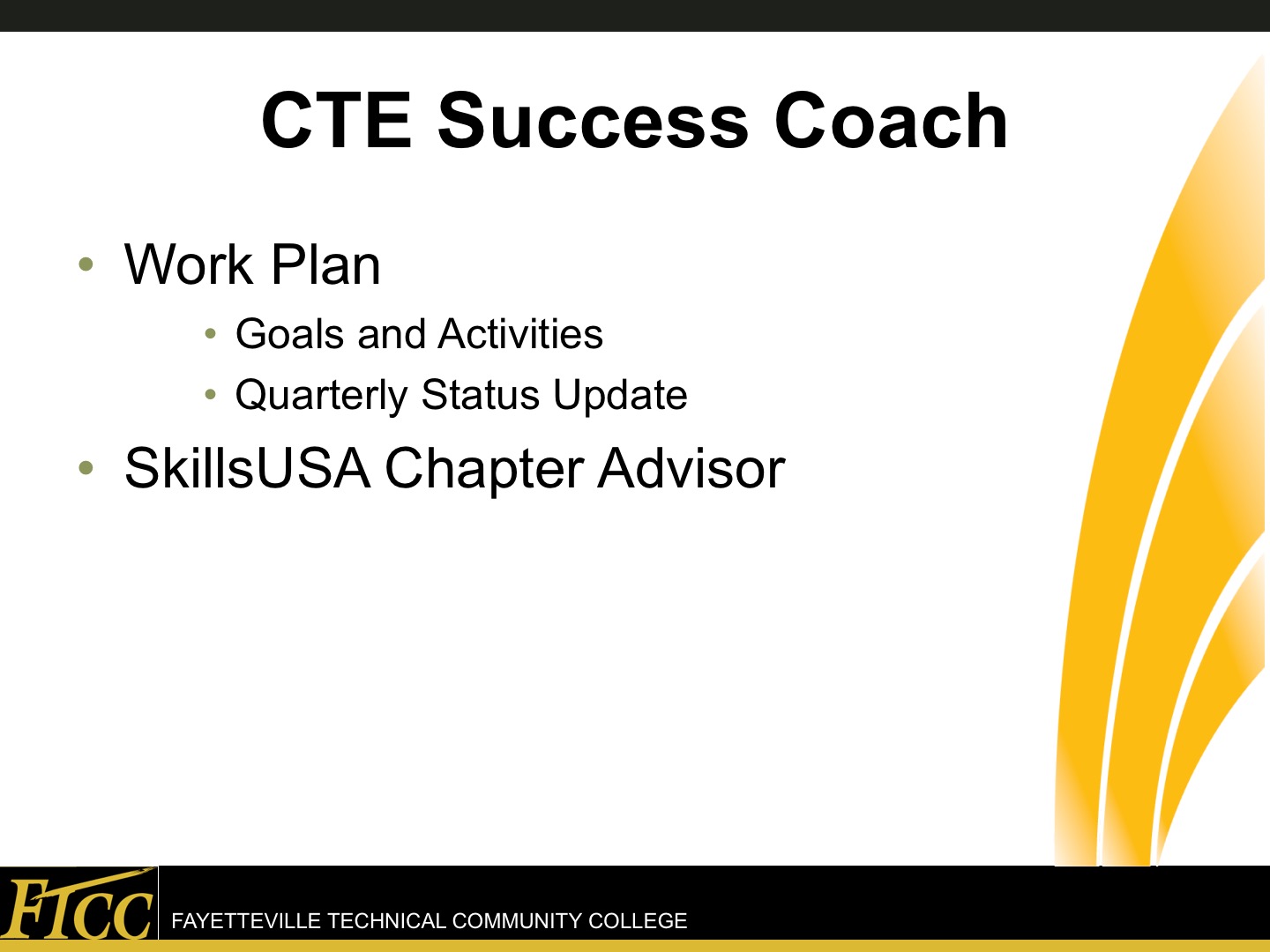 [Speaker Notes: Fayetteville Technical Community College]
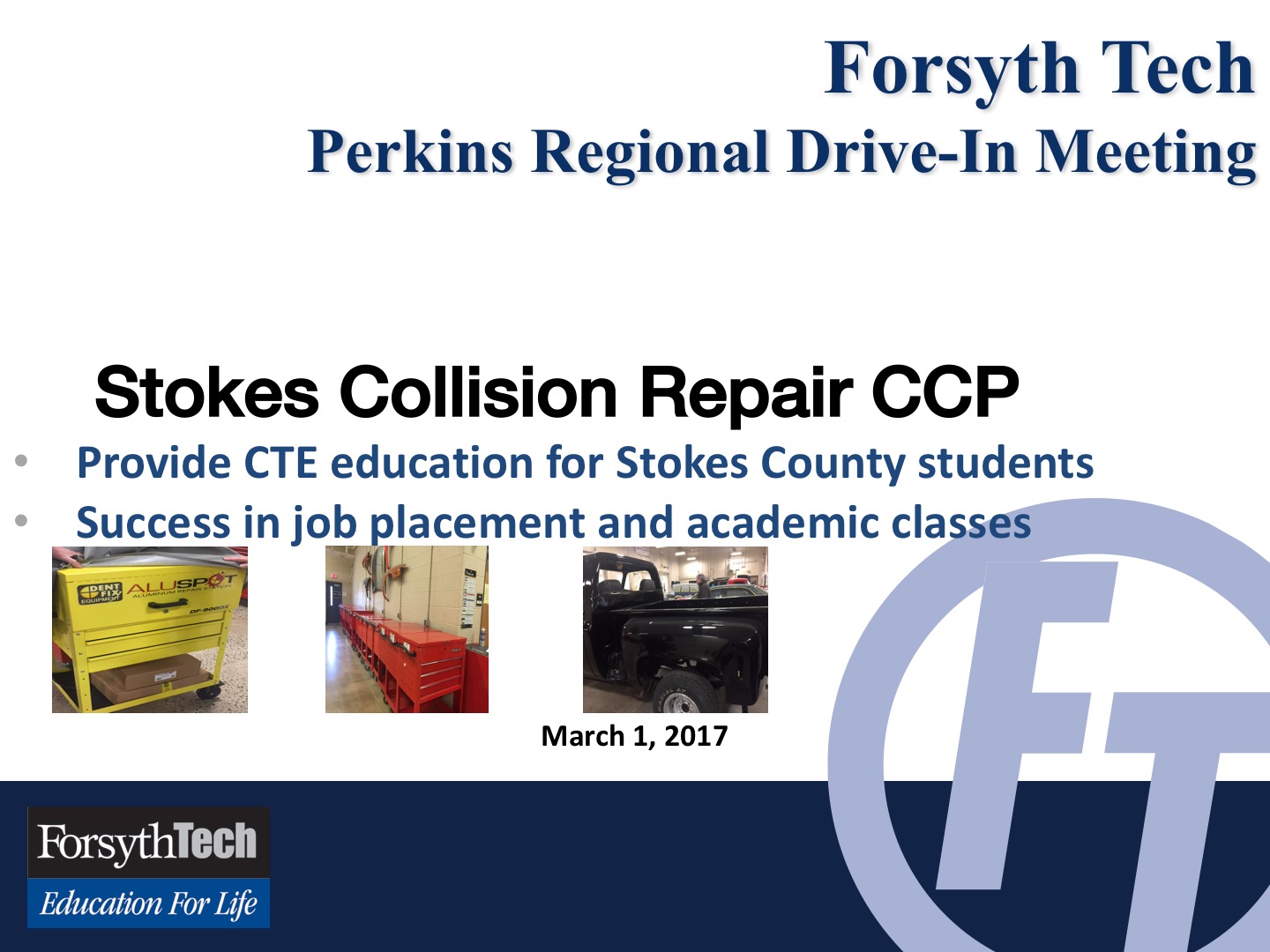 [Speaker Notes: Forsyth Technical Community College]
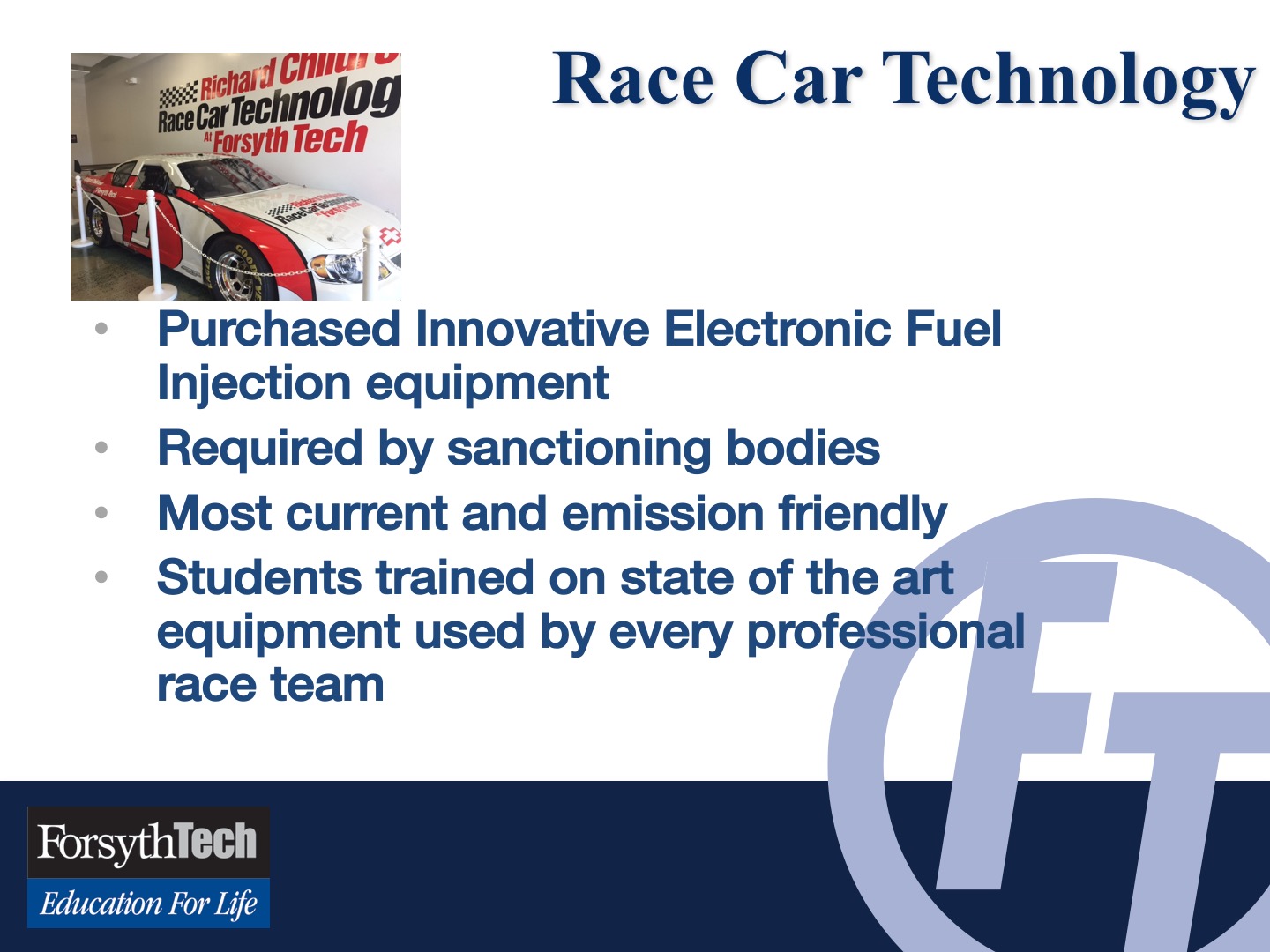 [Speaker Notes: Forsyth Technical Community College]
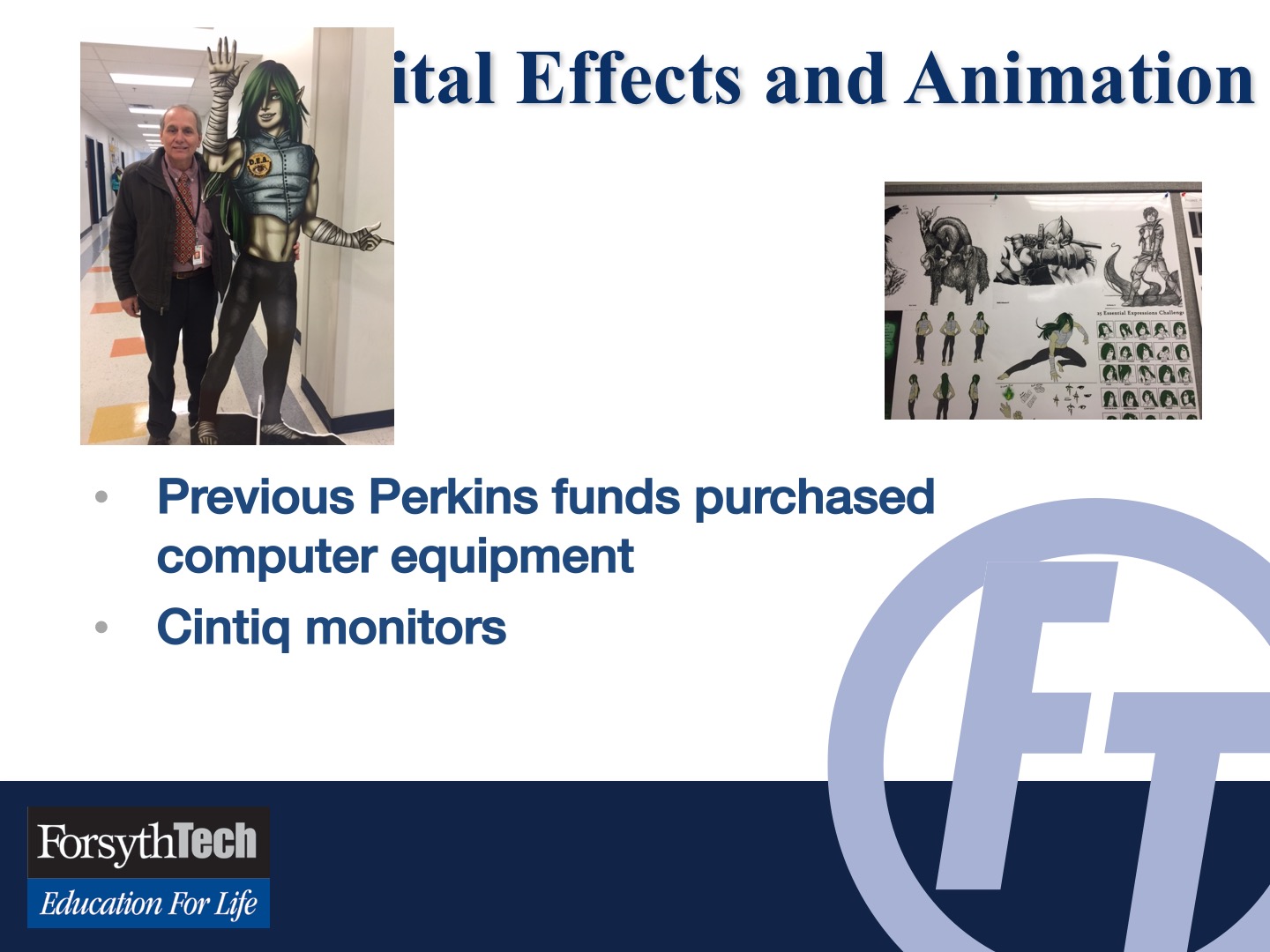 [Speaker Notes: Forsyth Technical Community College]
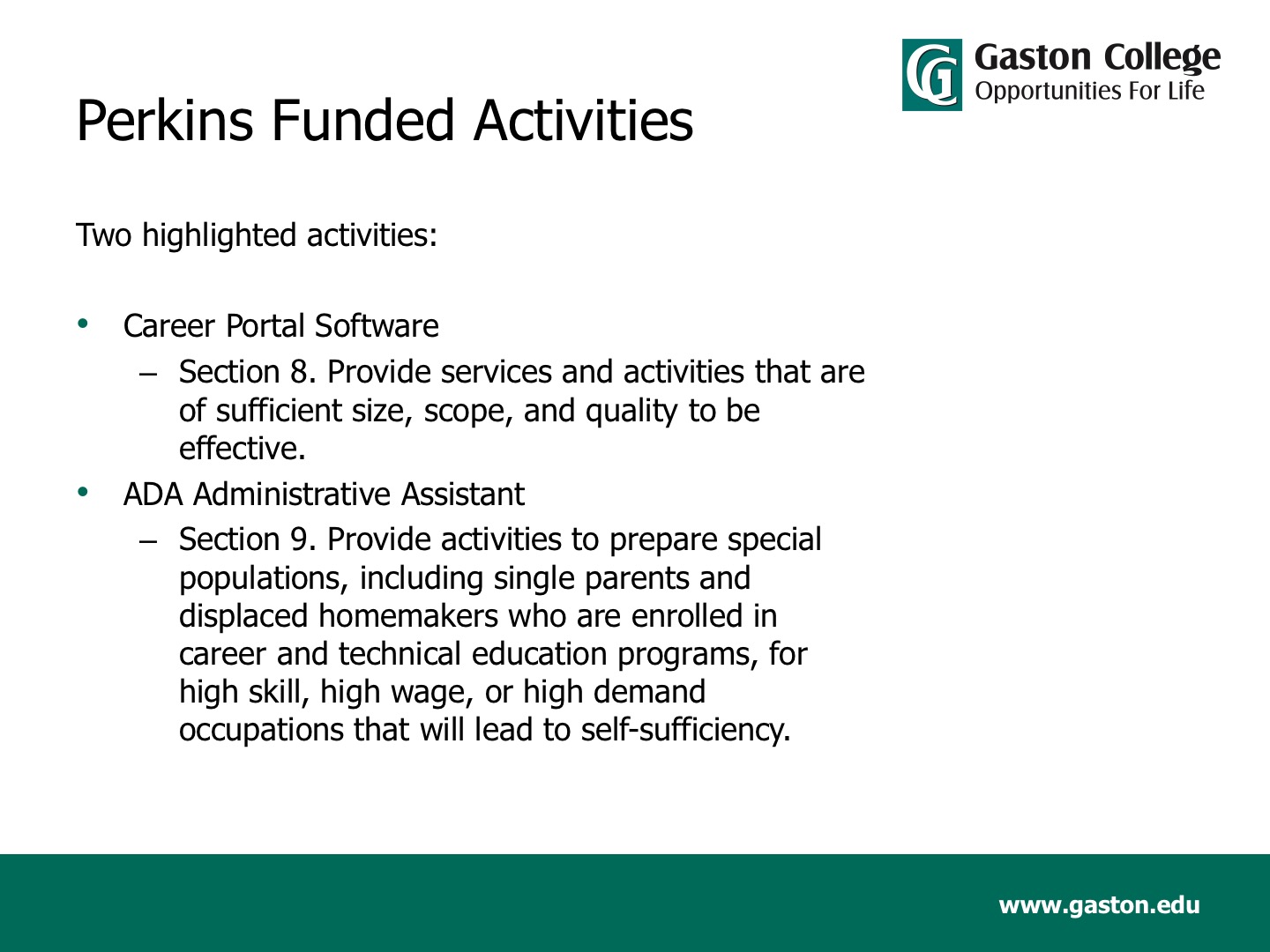 [Speaker Notes: Gaston College]
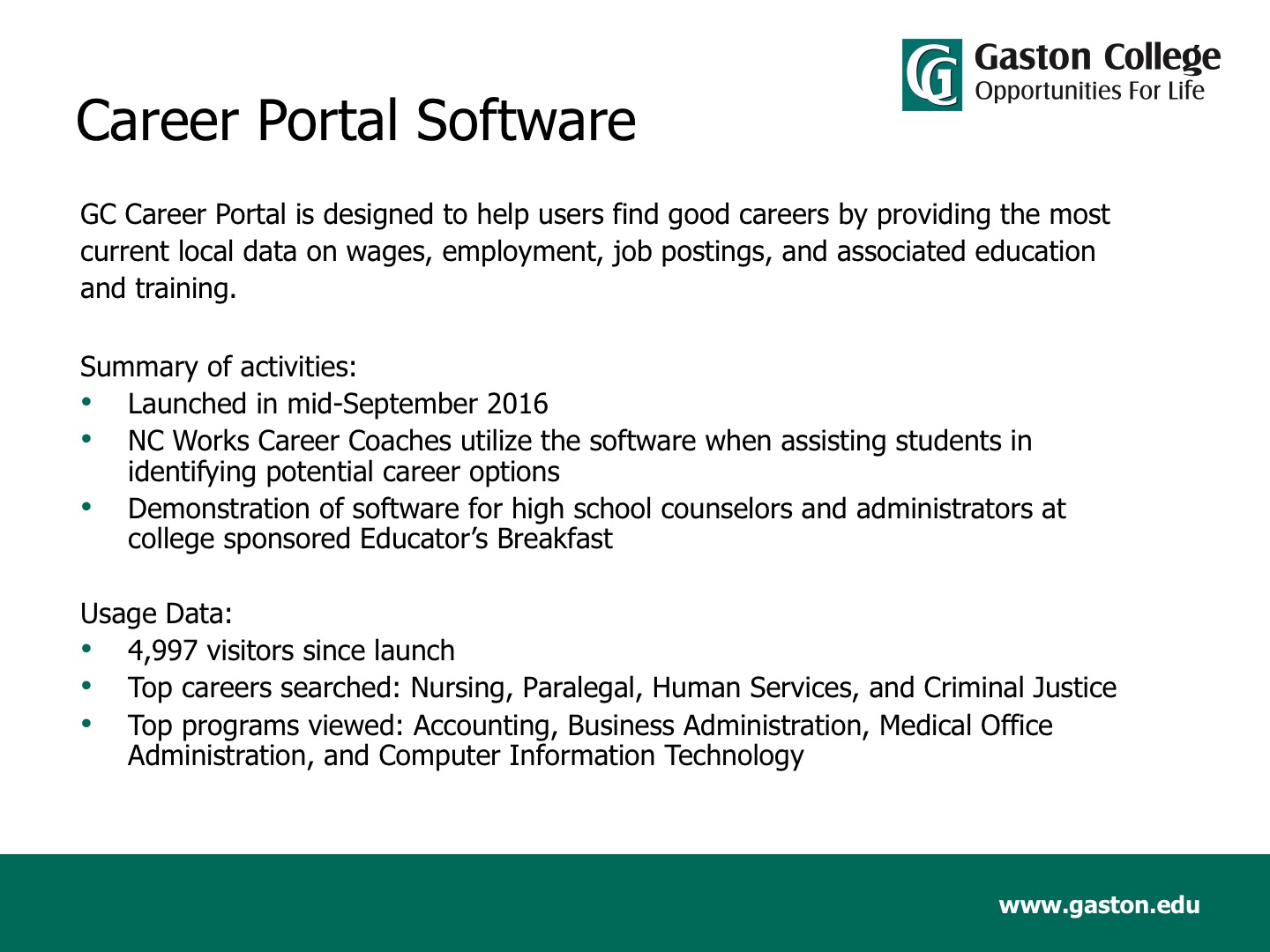 [Speaker Notes: Gaston College]
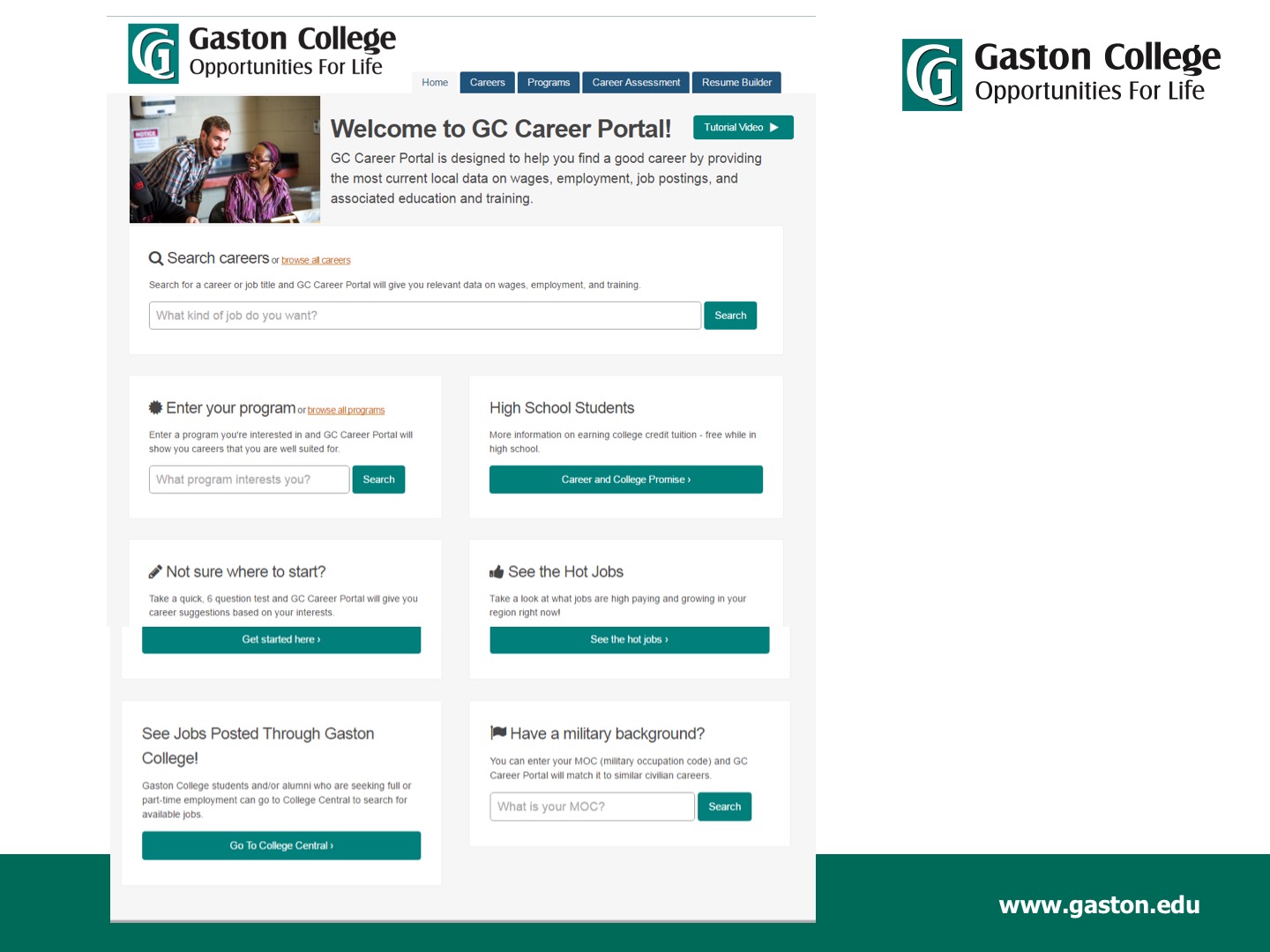 [Speaker Notes: Gaston College]
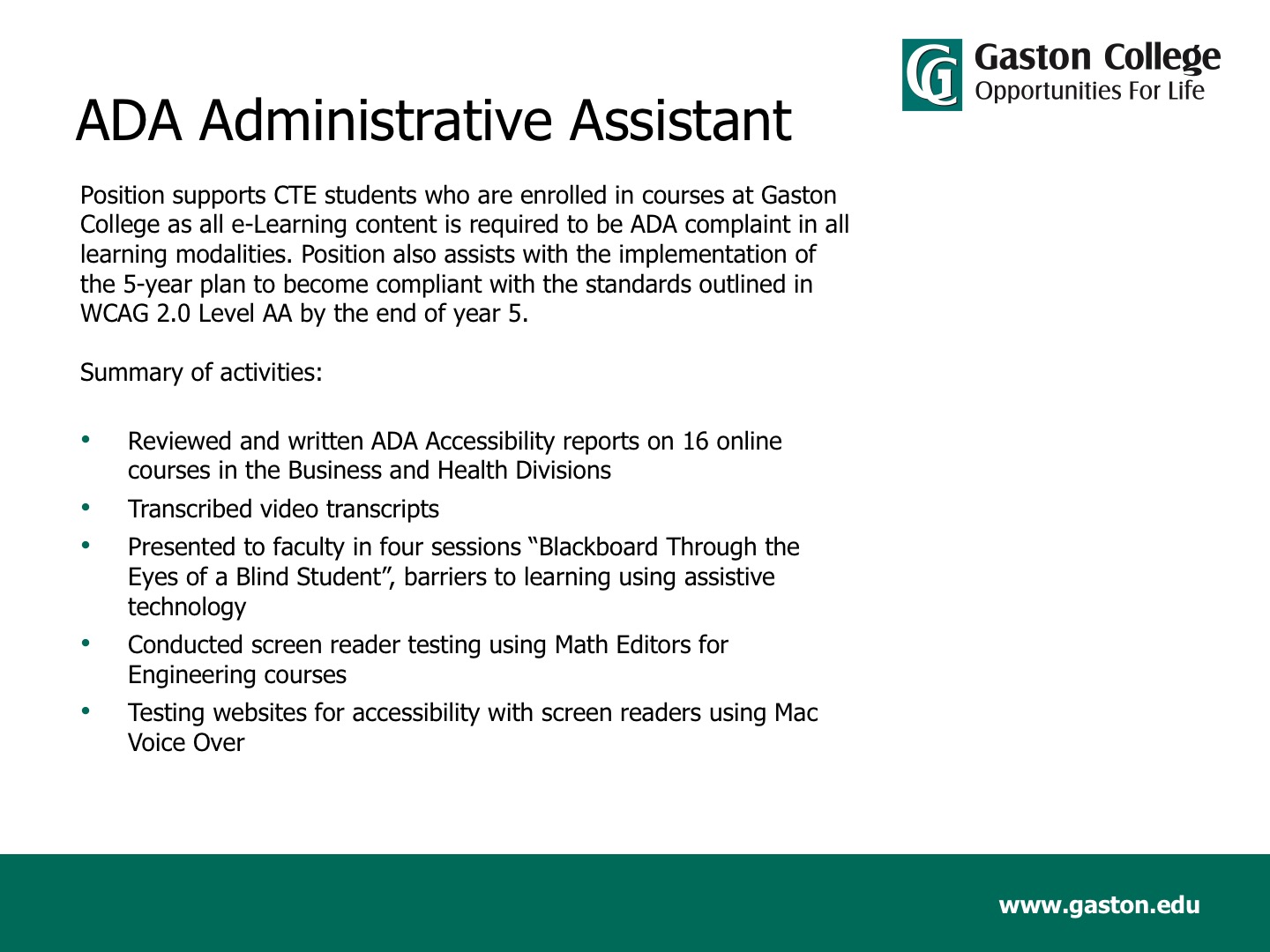 [Speaker Notes: Gaston College]
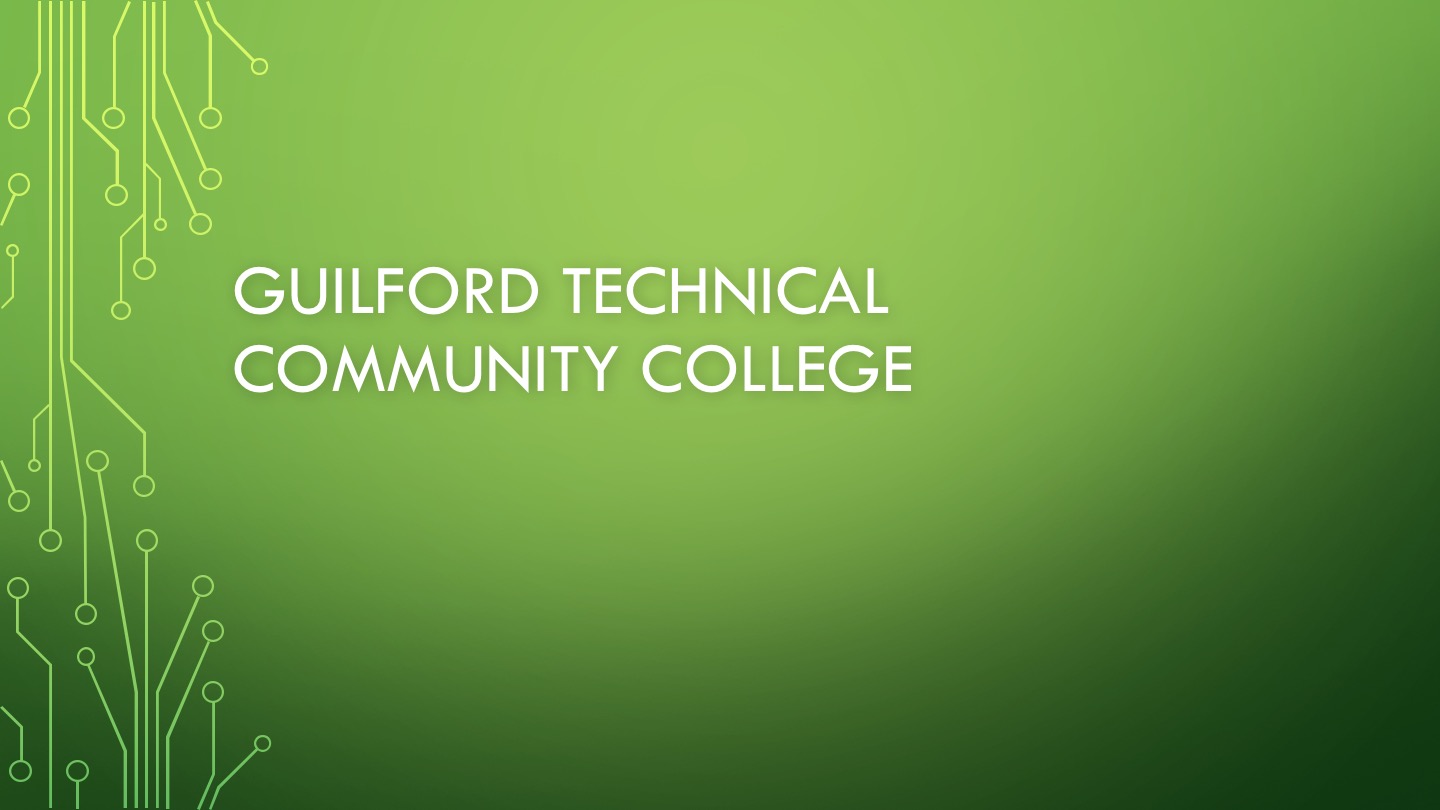 [Speaker Notes: Guilford Technical Community College]
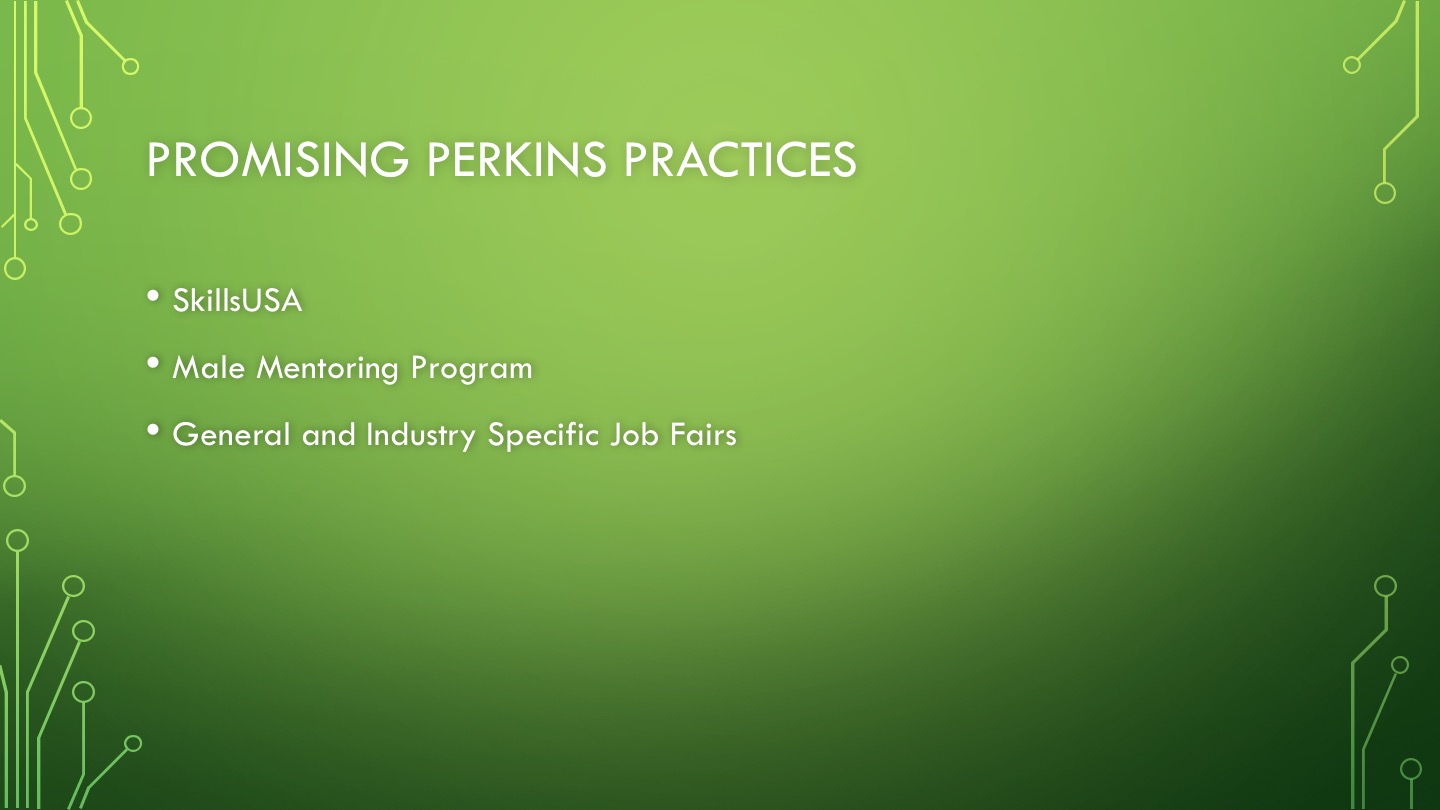 [Speaker Notes: Guilford Technical Community College]
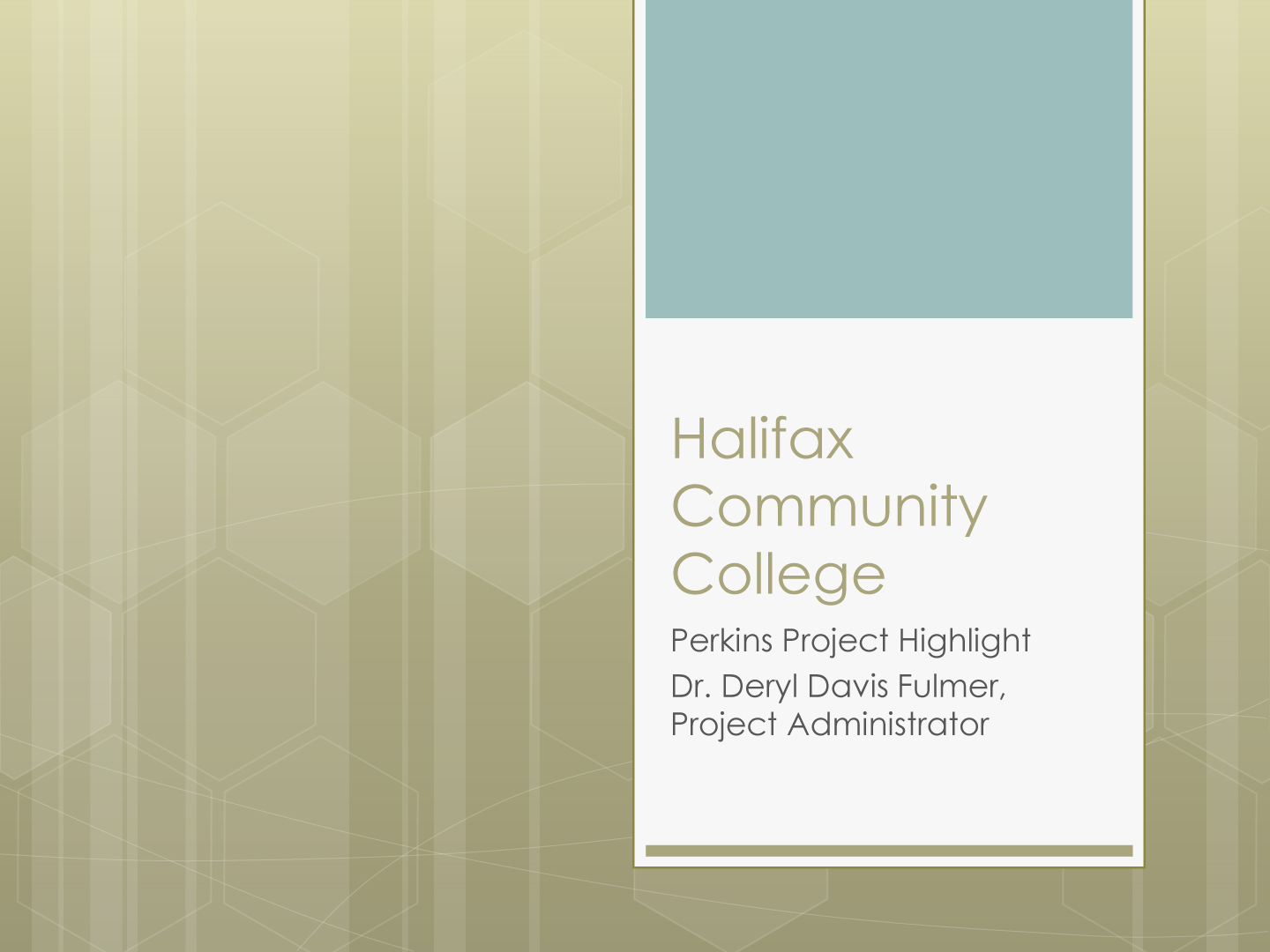 [Speaker Notes: Halifax Community College]
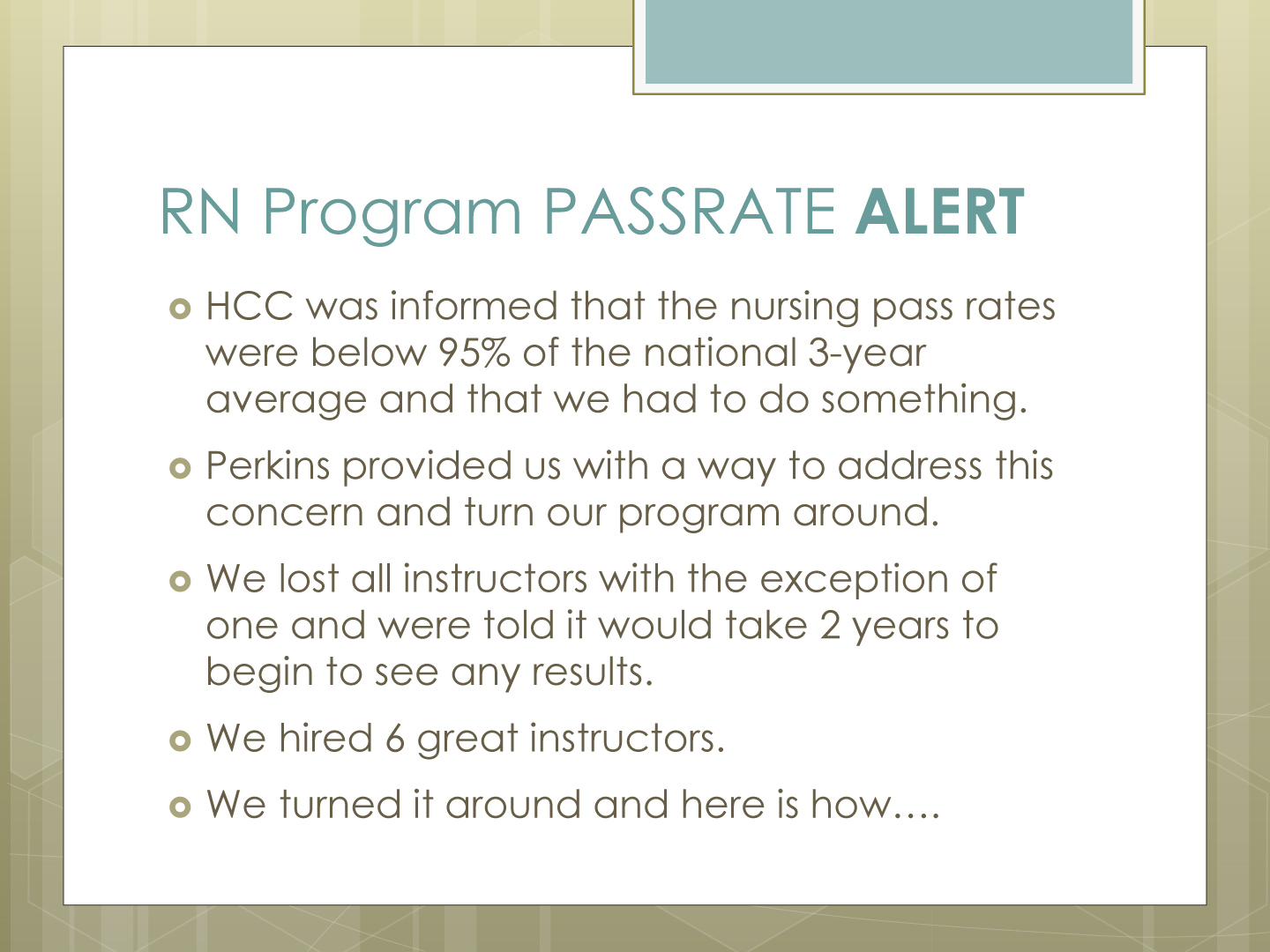 [Speaker Notes: Halifax Community College]
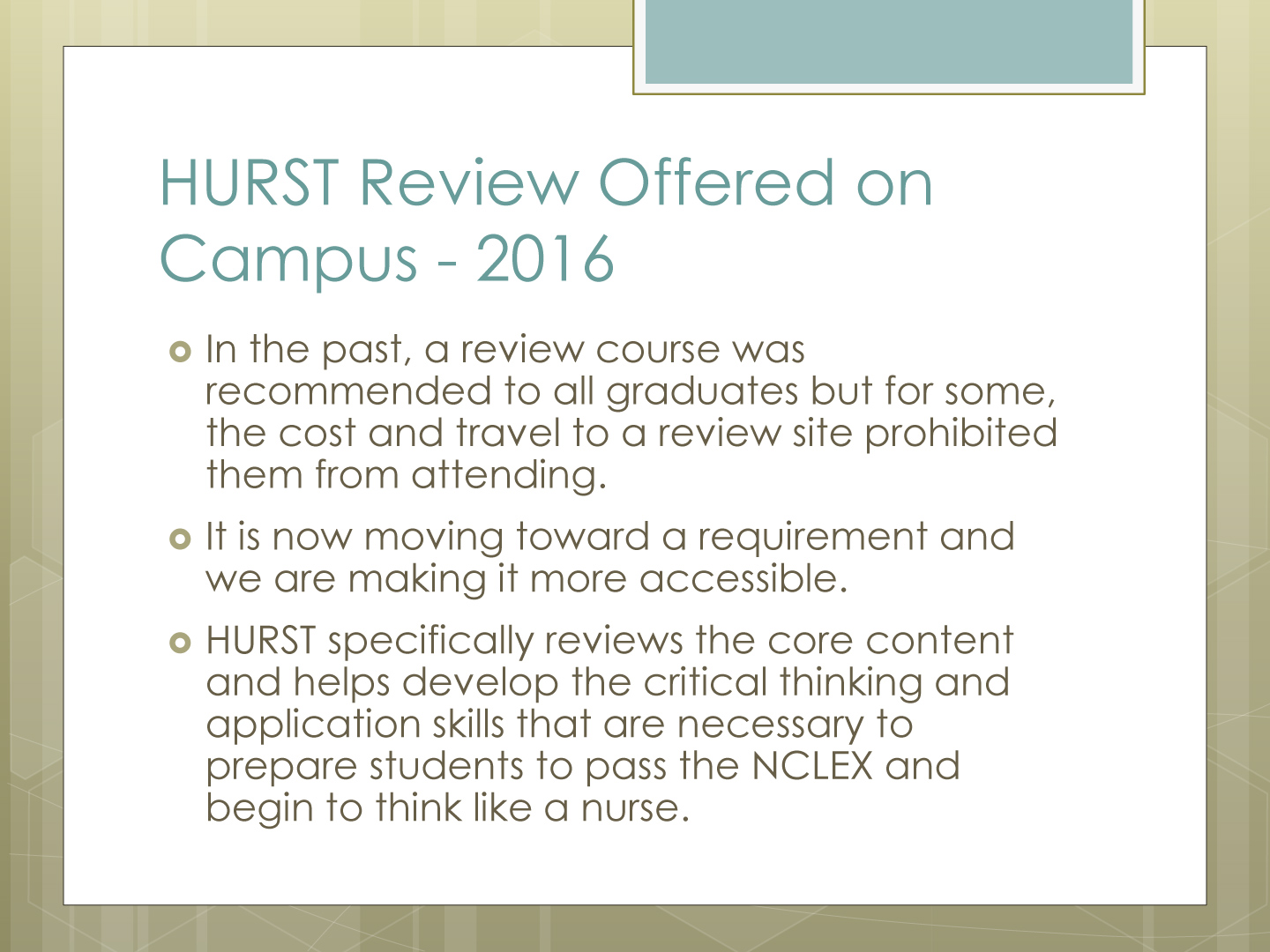 [Speaker Notes: Halifax Community College]
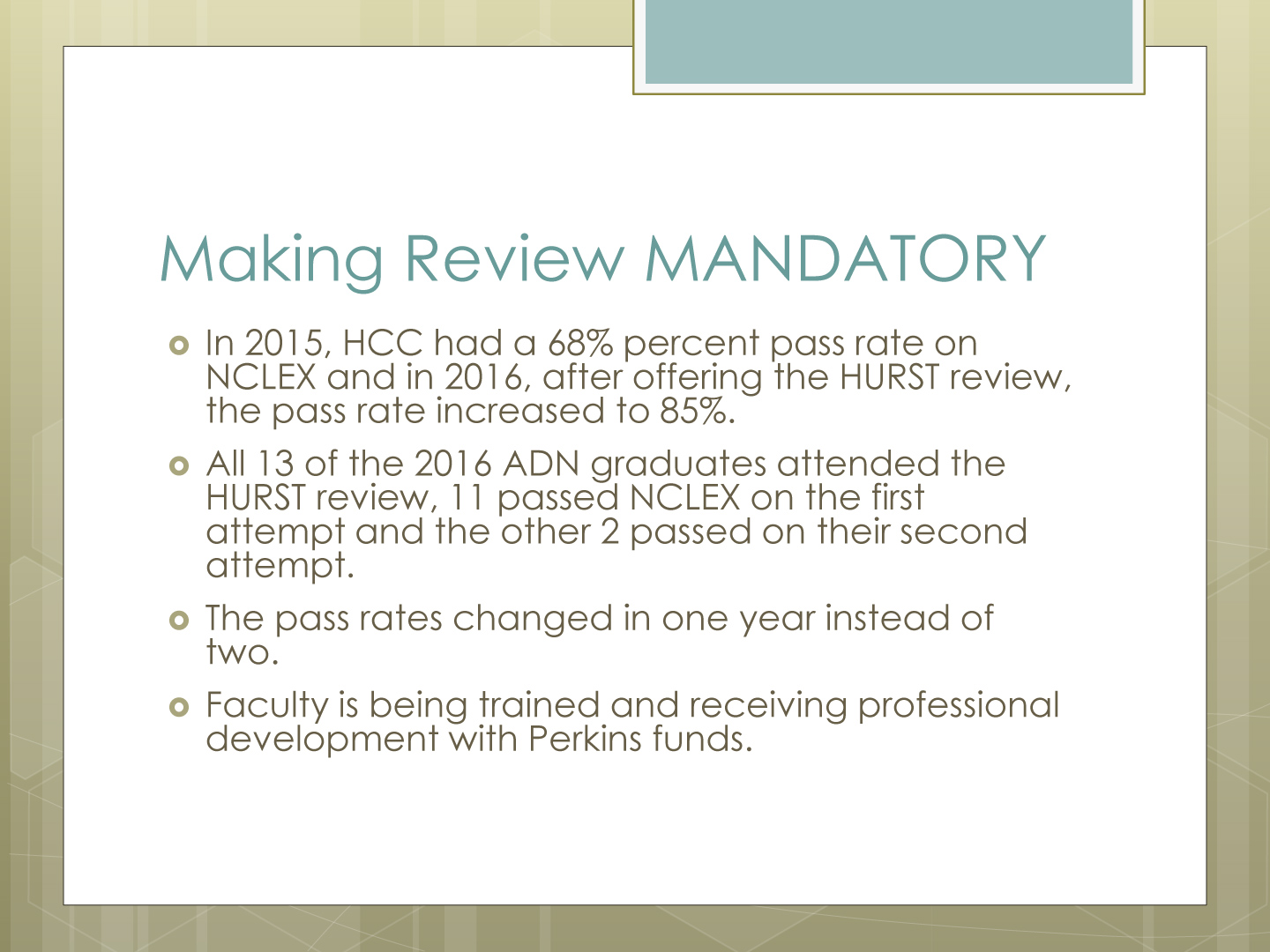 [Speaker Notes: Halifax Community College]
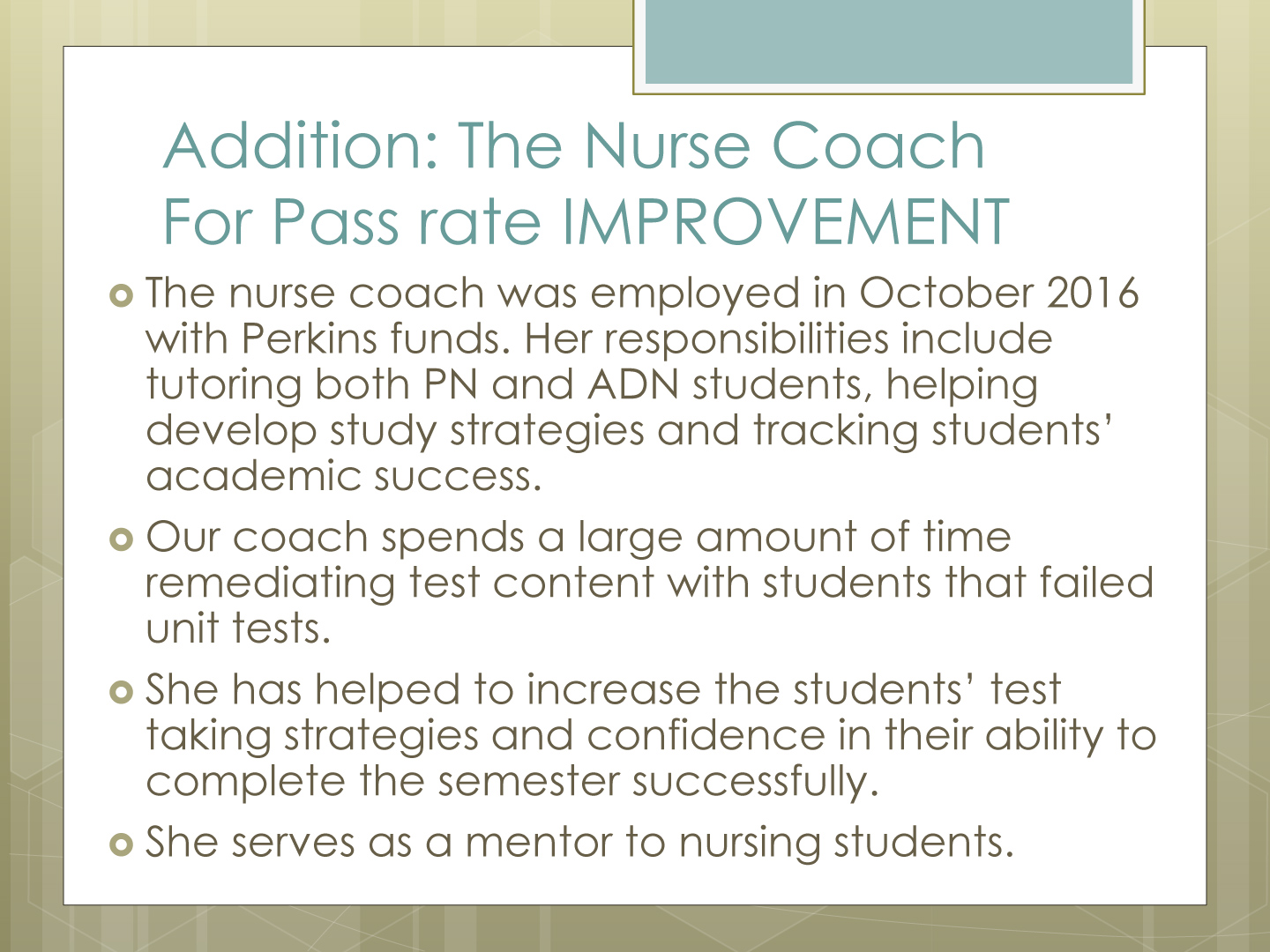 [Speaker Notes: Halifax Community College]
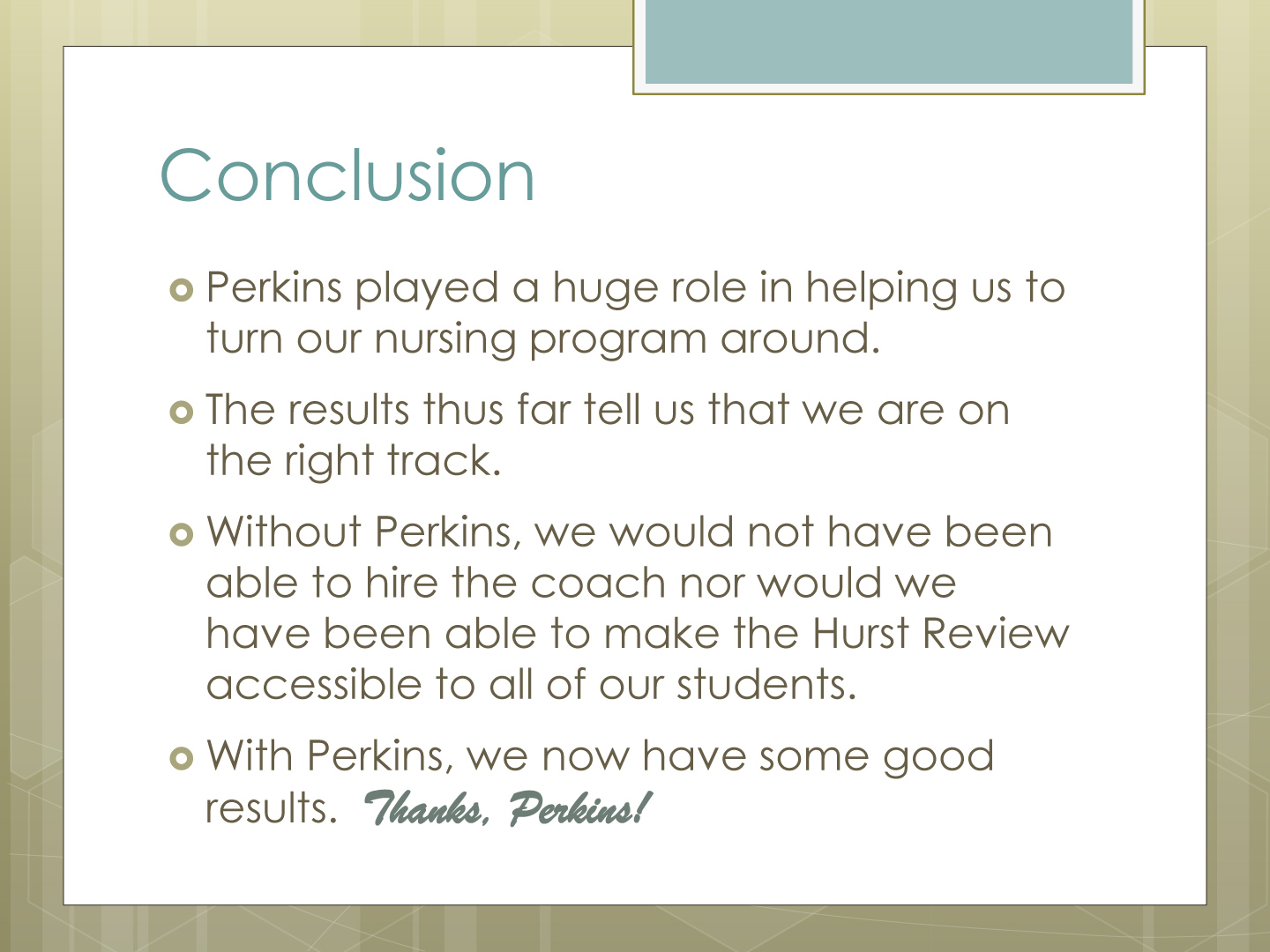 [Speaker Notes: Halifax Community College]
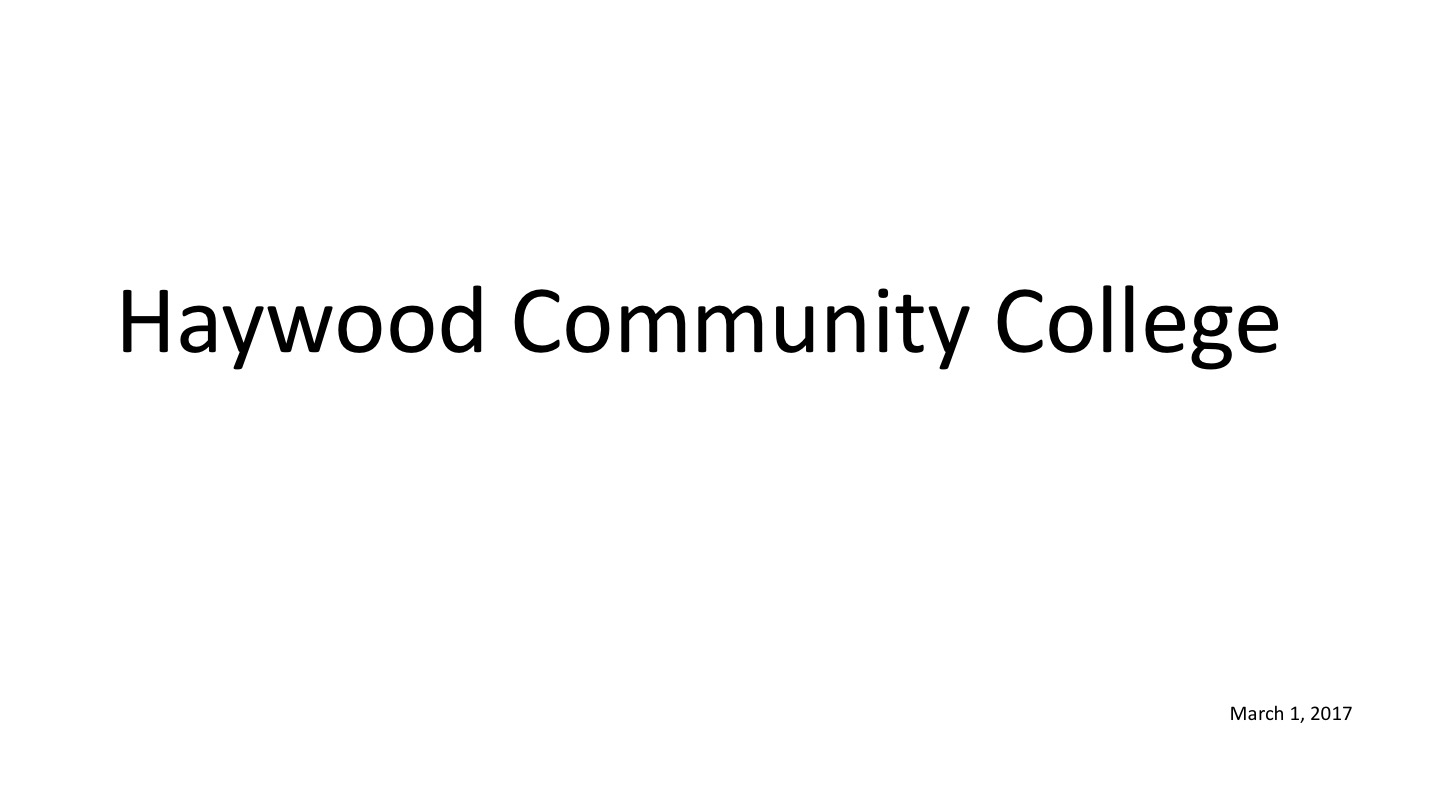 [Speaker Notes: Haywood Community College]
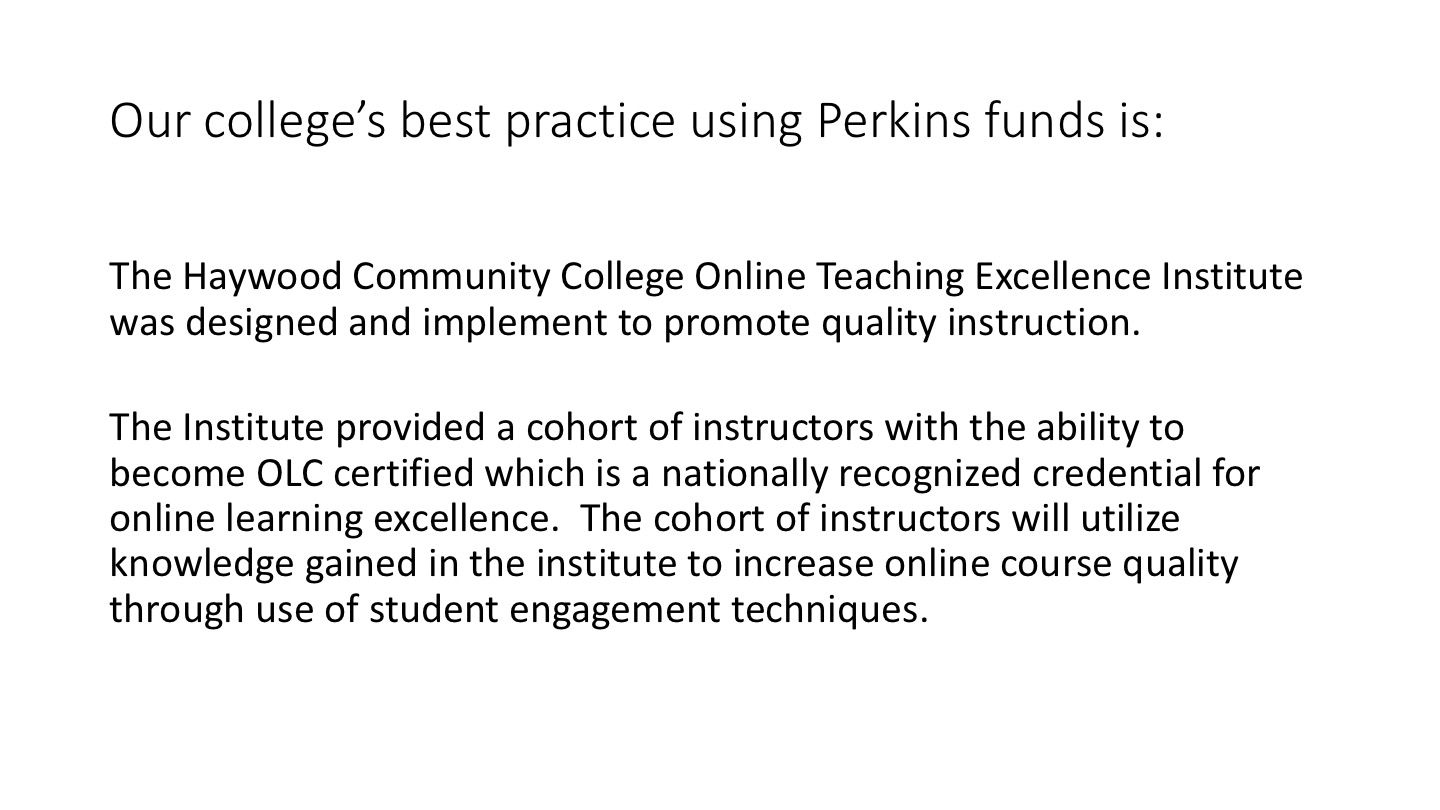 [Speaker Notes: Haywood Community College]
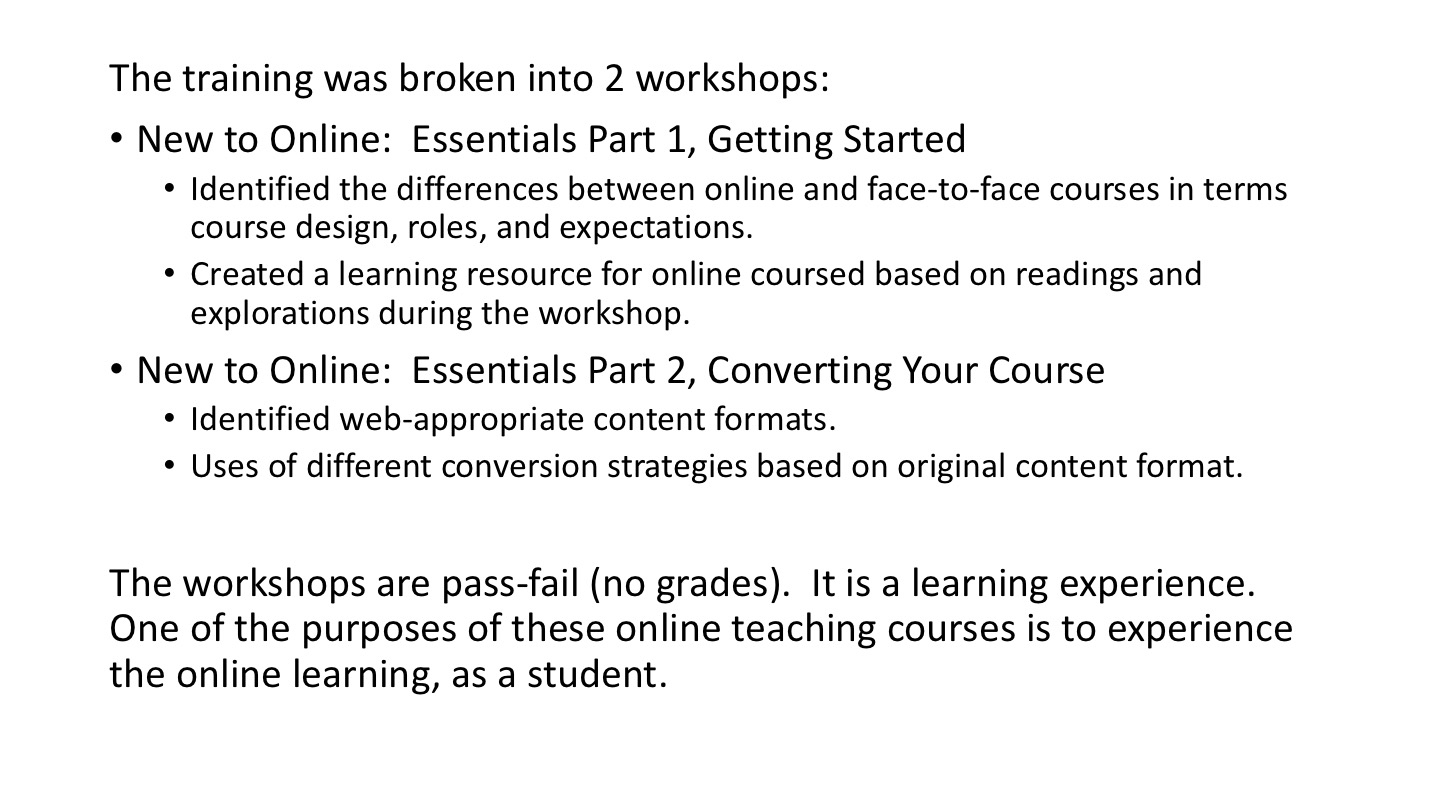 [Speaker Notes: Haywood Community College]
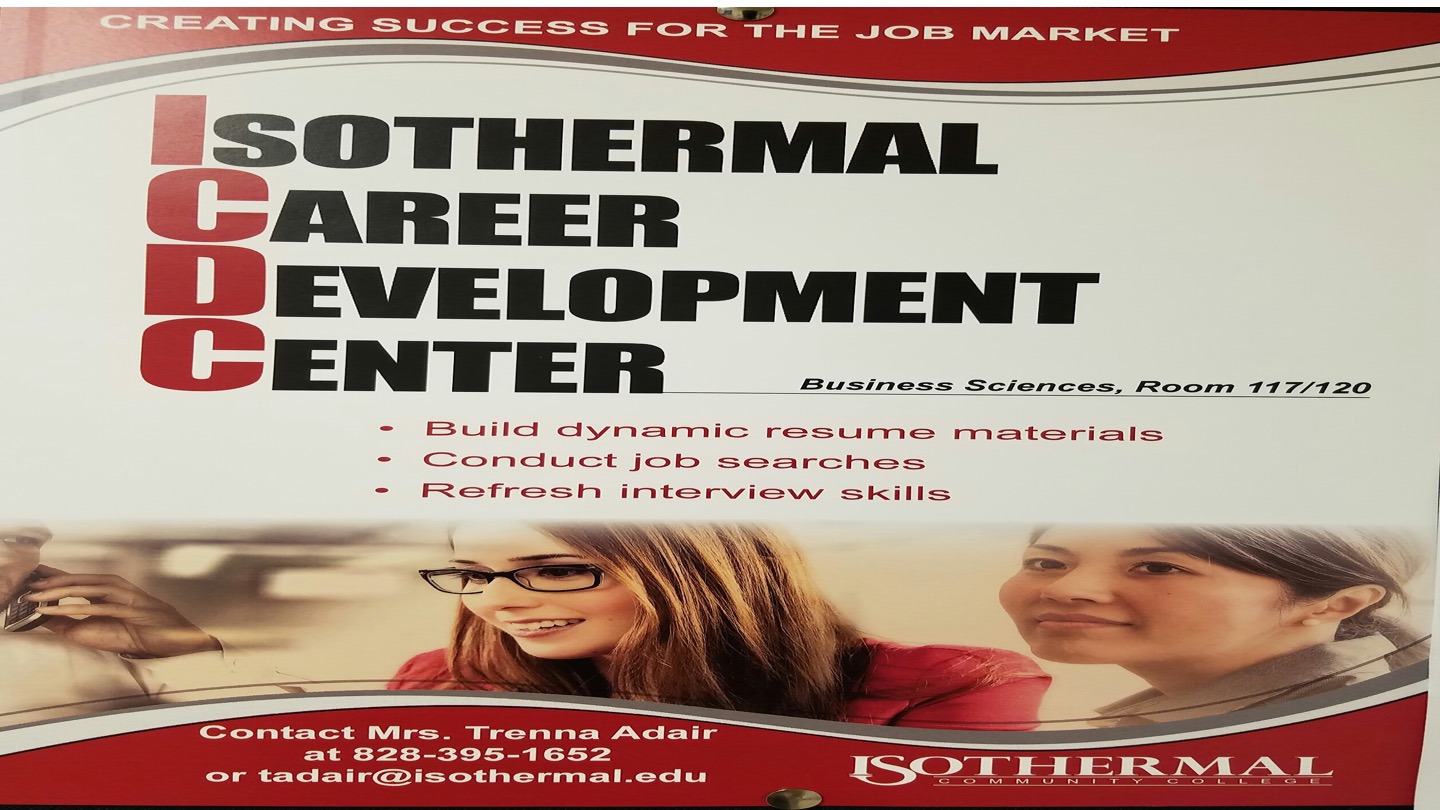 [Speaker Notes: Isothermal Community College]
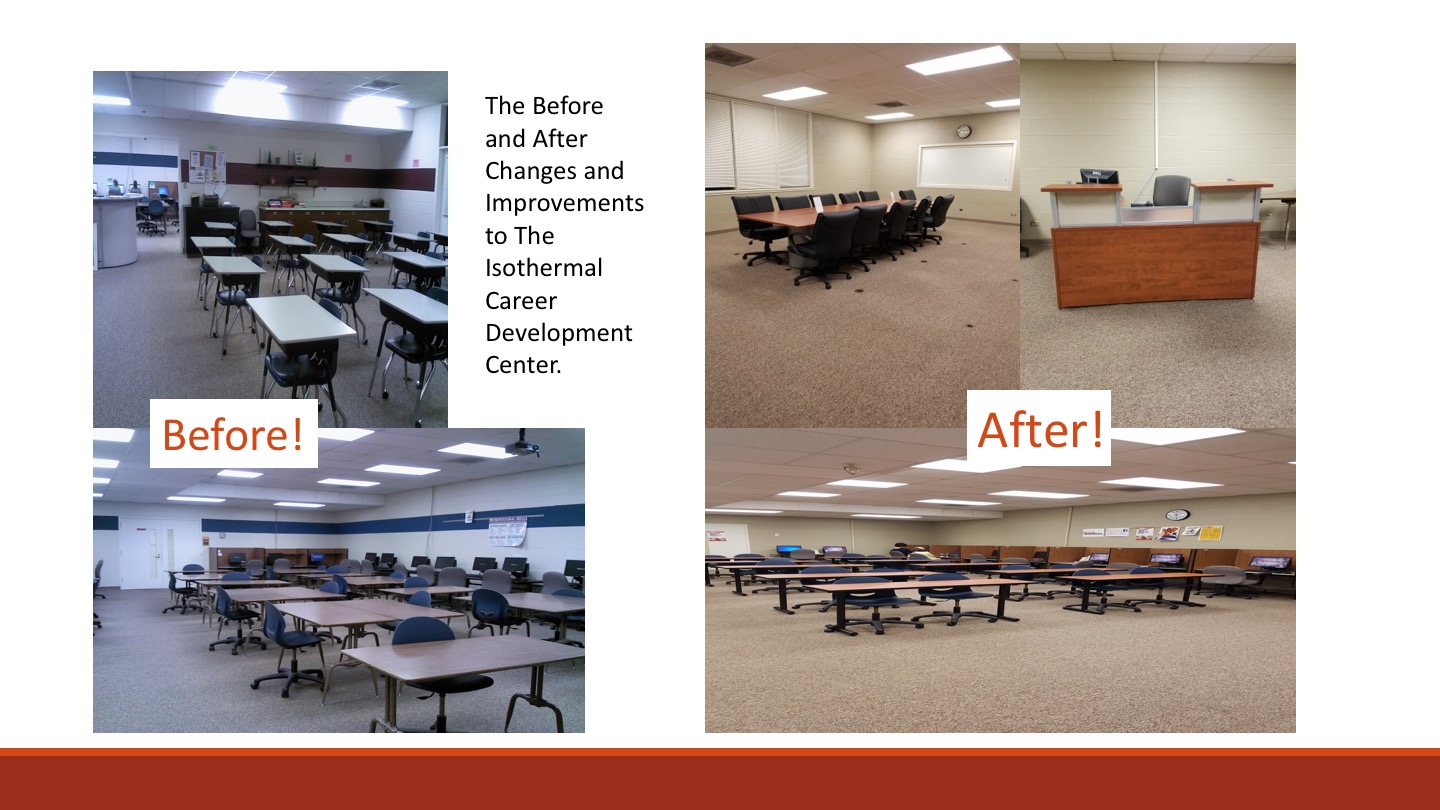 [Speaker Notes: Isothermal Community College]
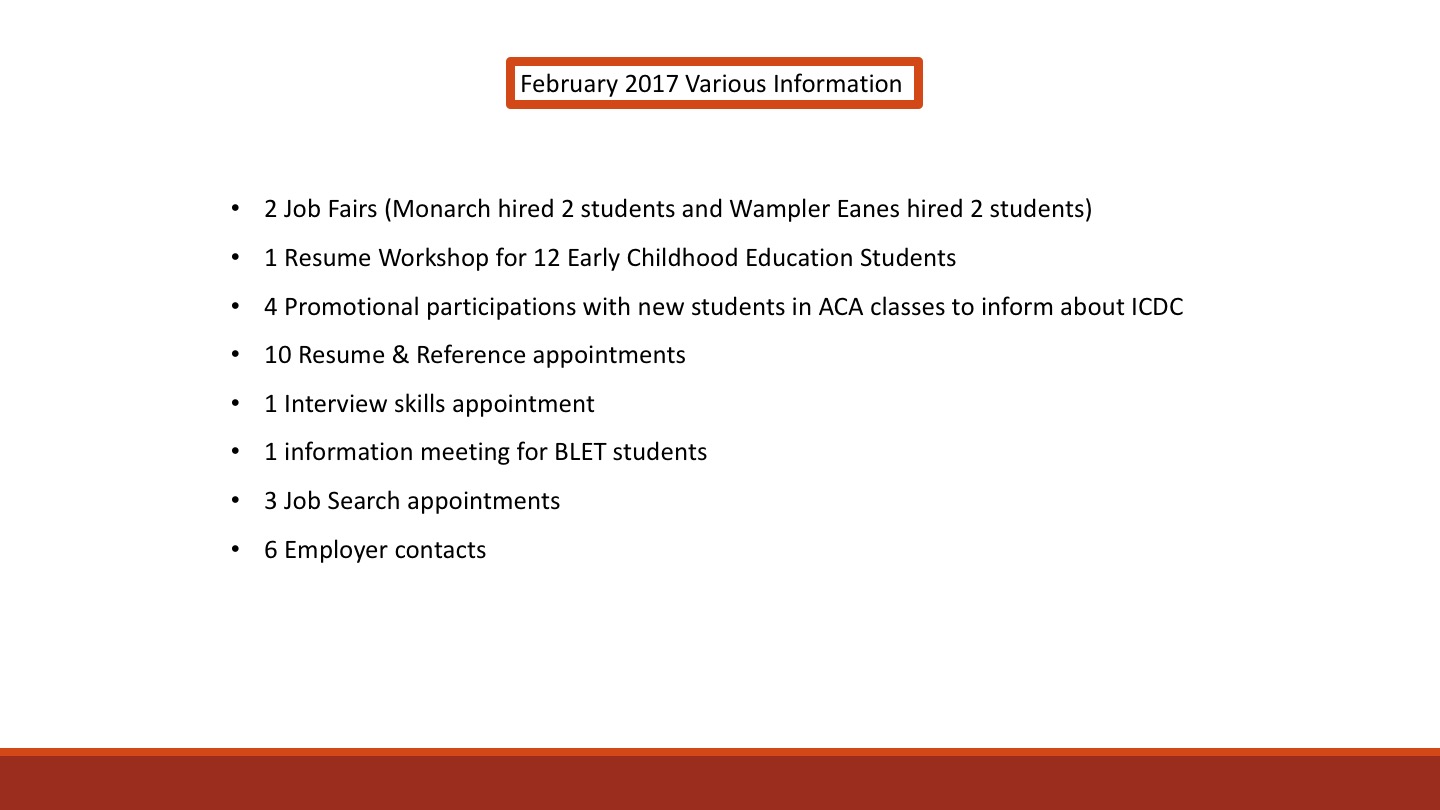 [Speaker Notes: Isothermal Community College]
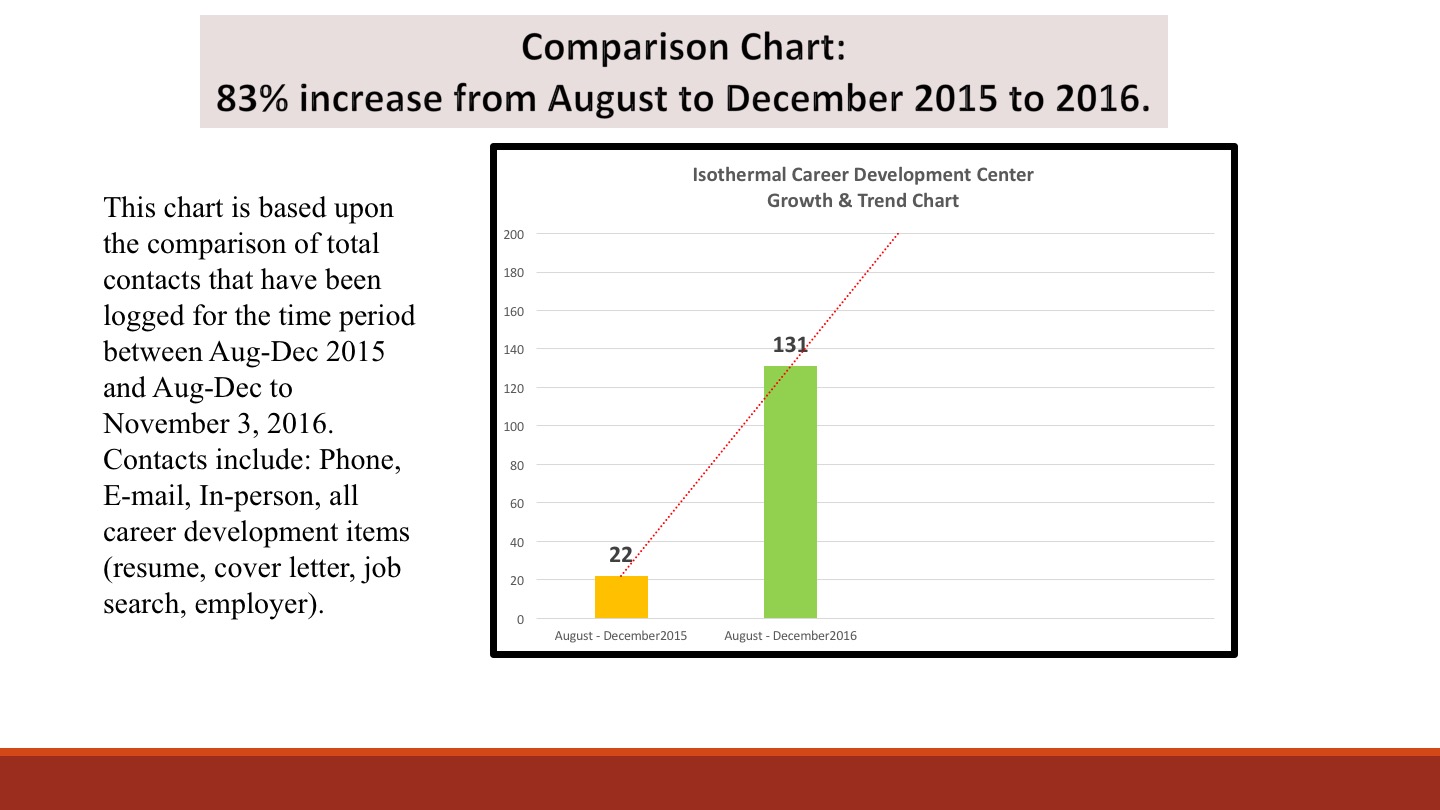 [Speaker Notes: Isothermal Community College]
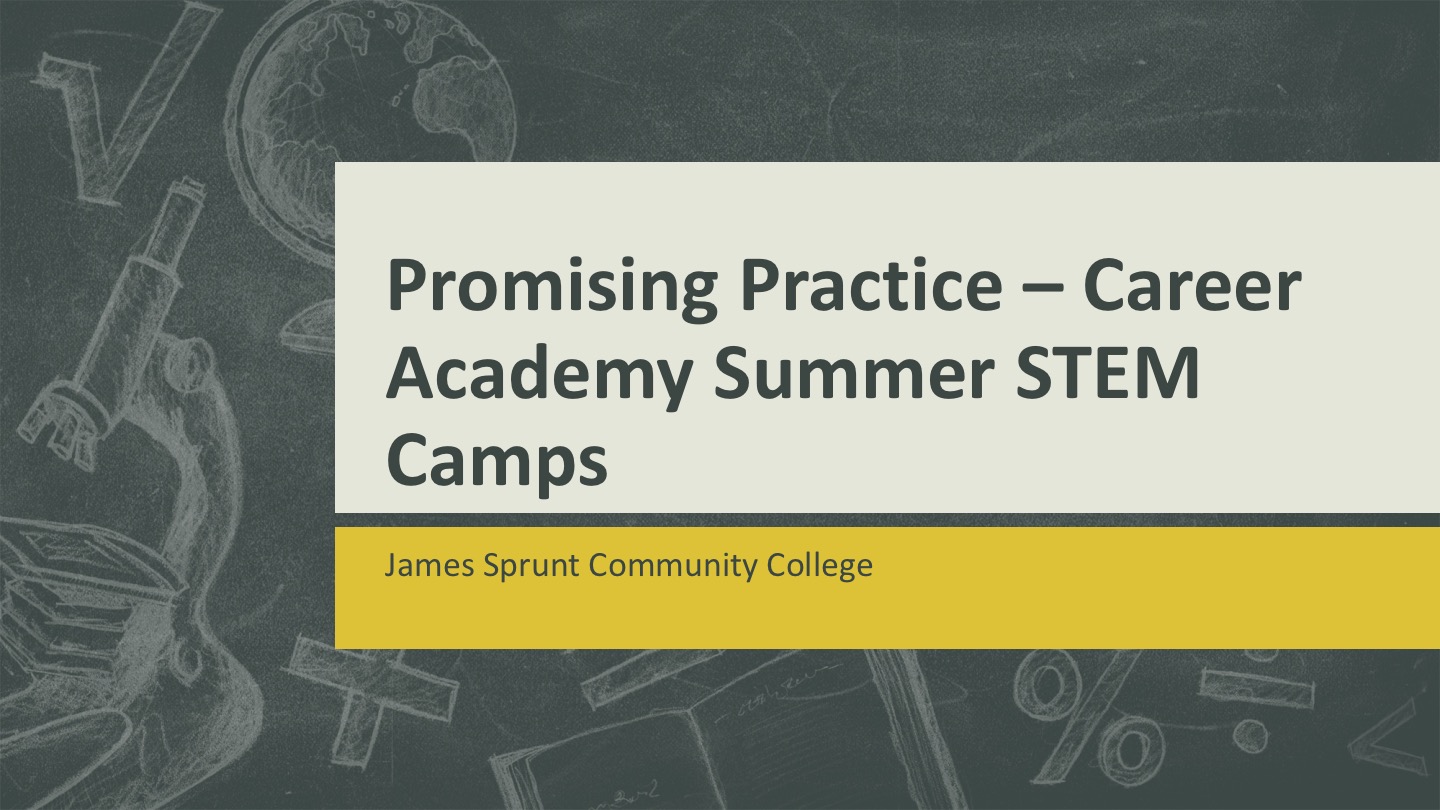 [Speaker Notes: James Sprunt Community College]
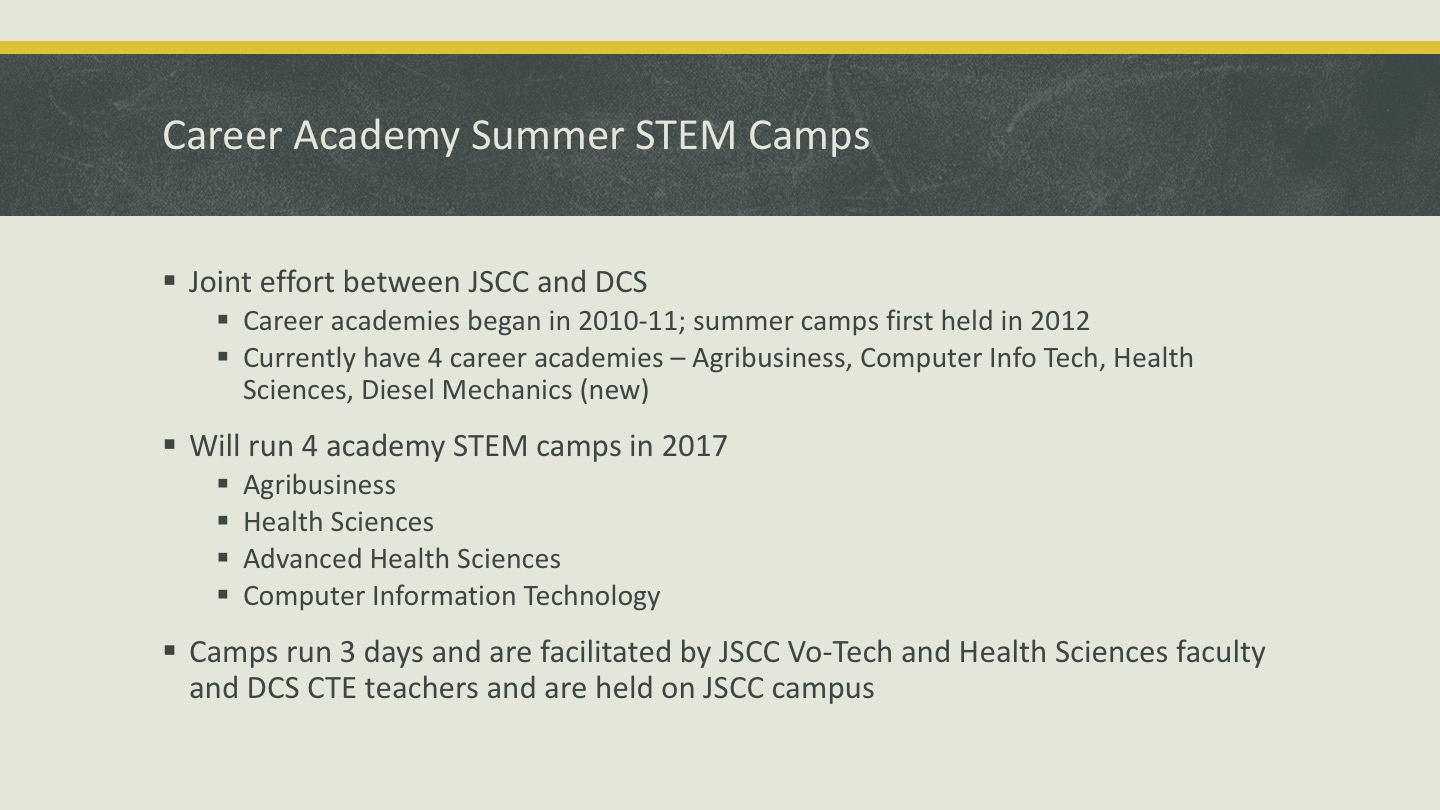 [Speaker Notes: James Sprunt Community College]
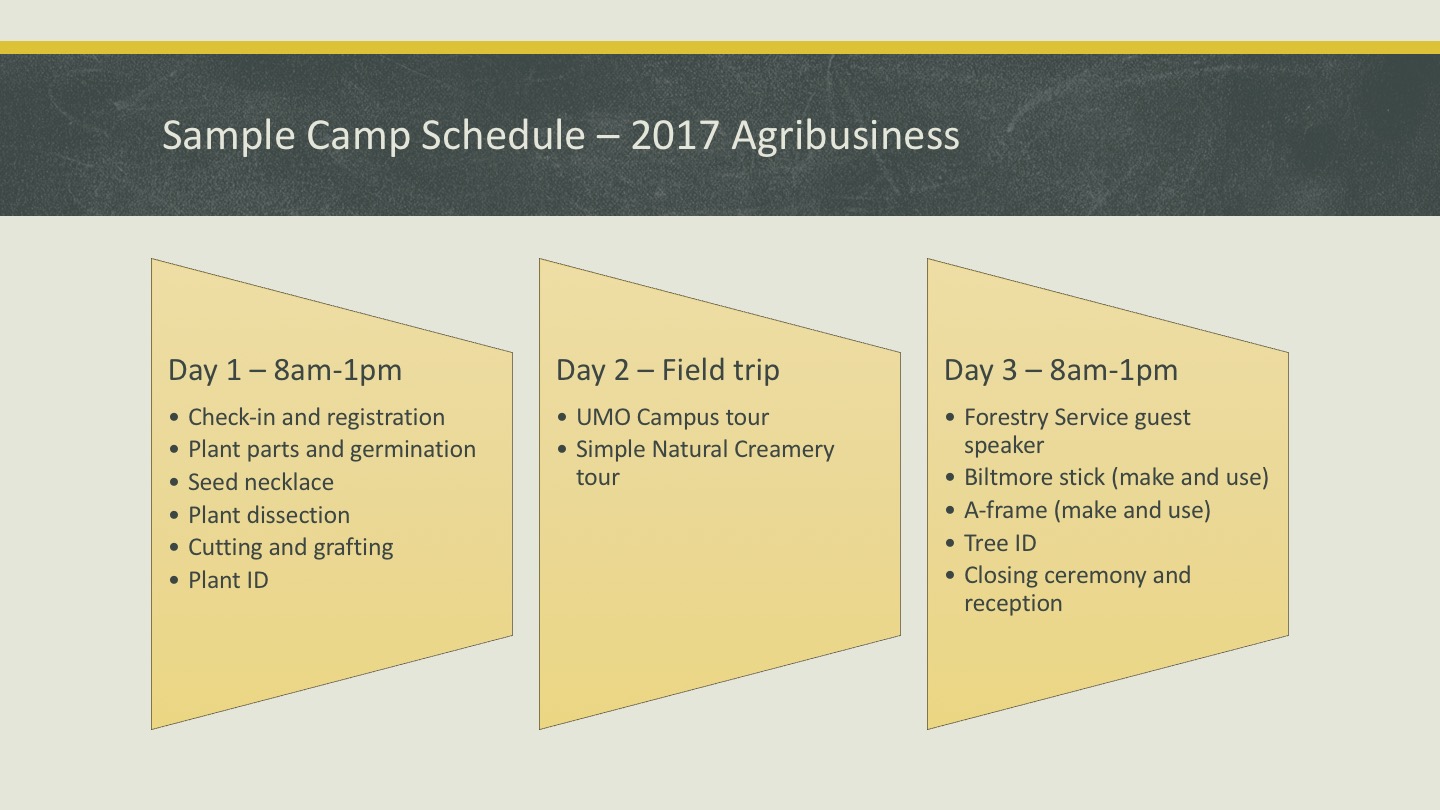 [Speaker Notes: James Sprunt Community College]
Johnston Community College
[Speaker Notes: Johnston Community College]
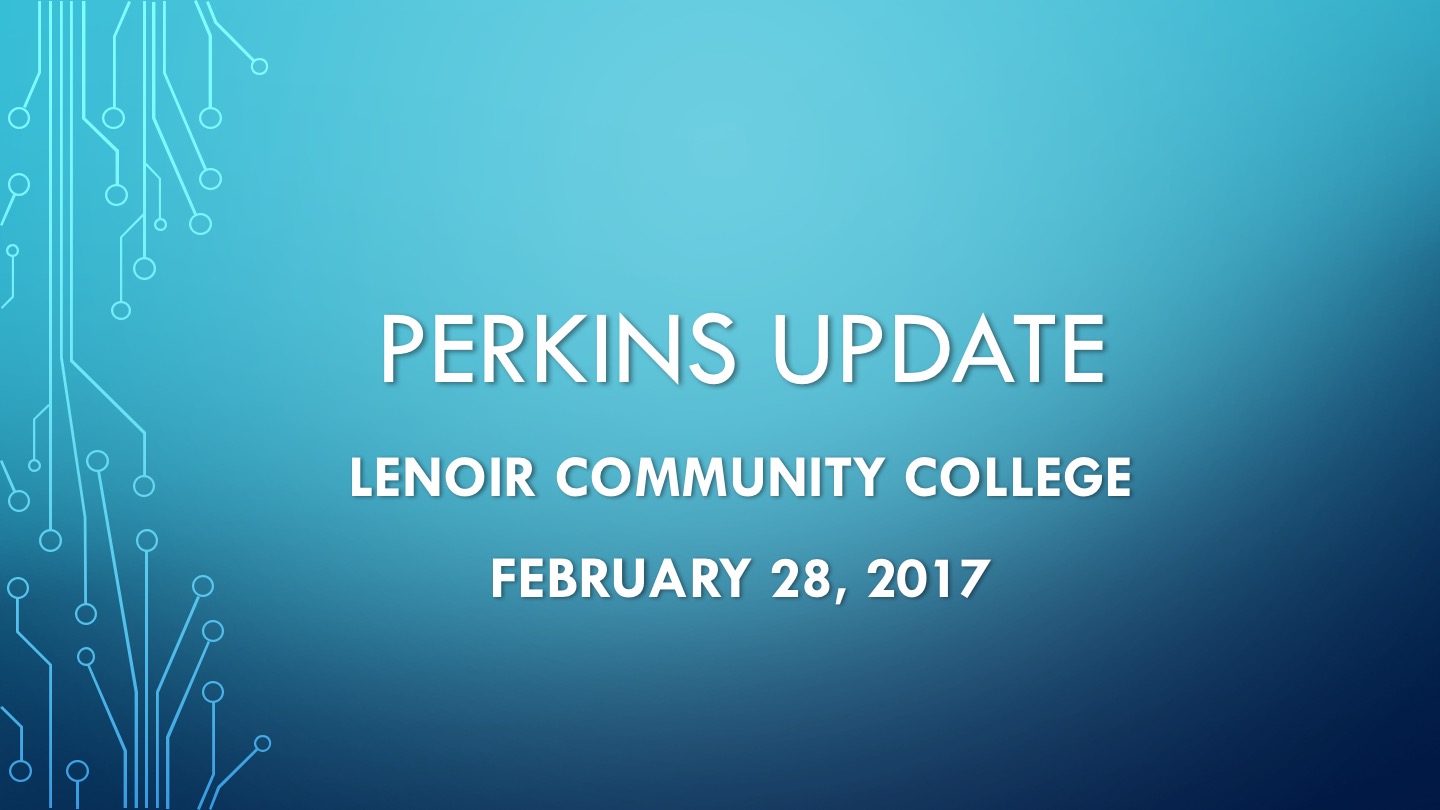 [Speaker Notes: Lenoir Community College]
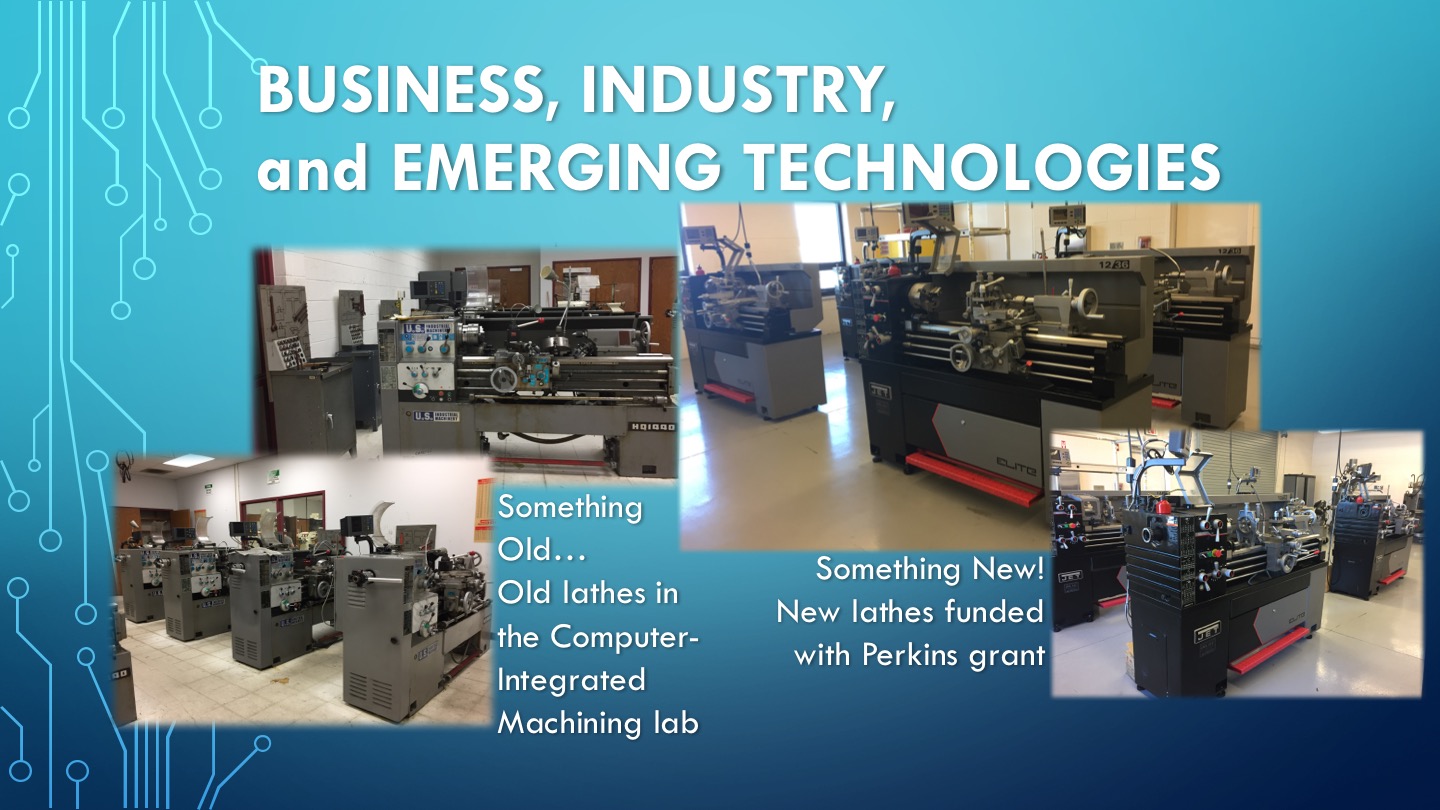 [Speaker Notes: Lenoir Community College]
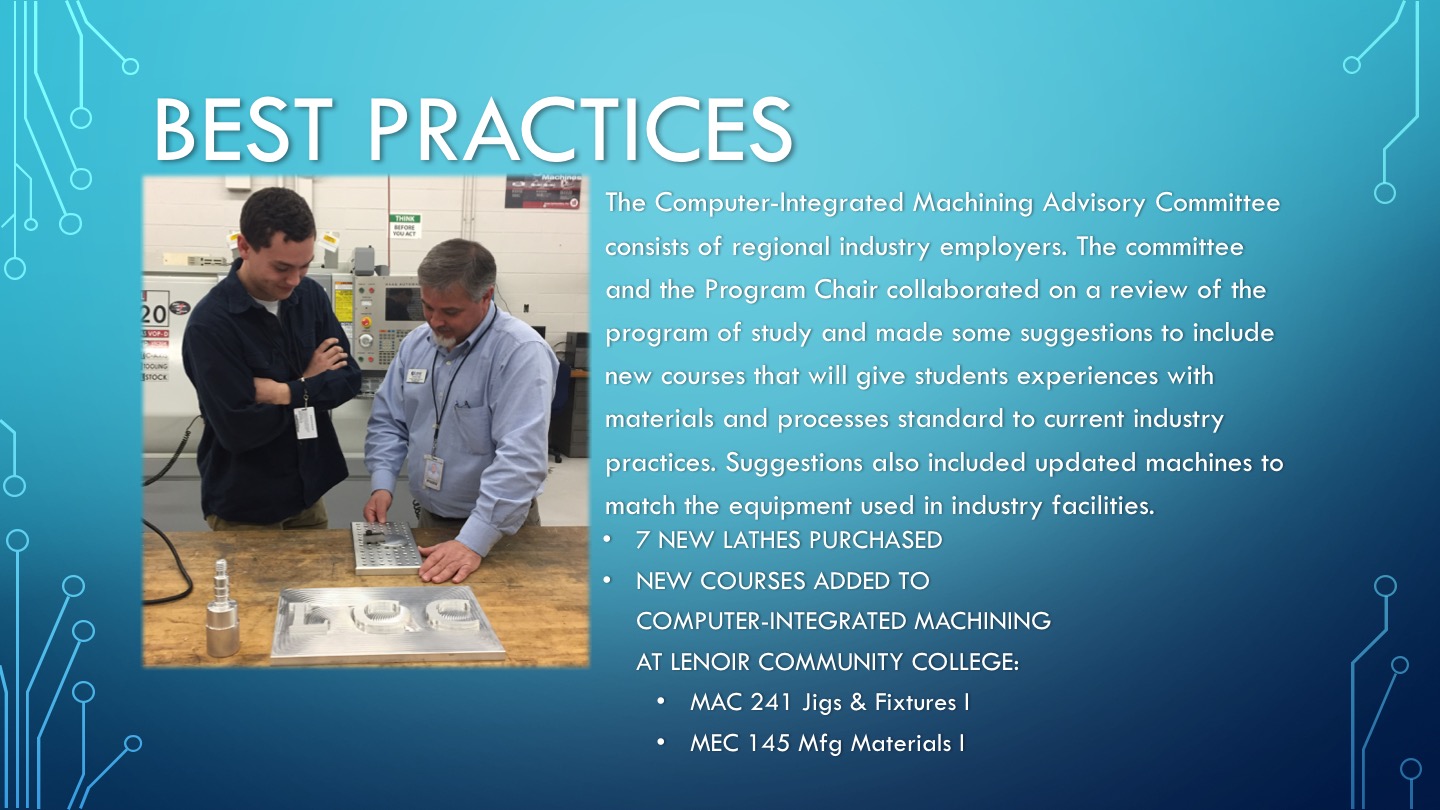 [Speaker Notes: Lenoir Community College]
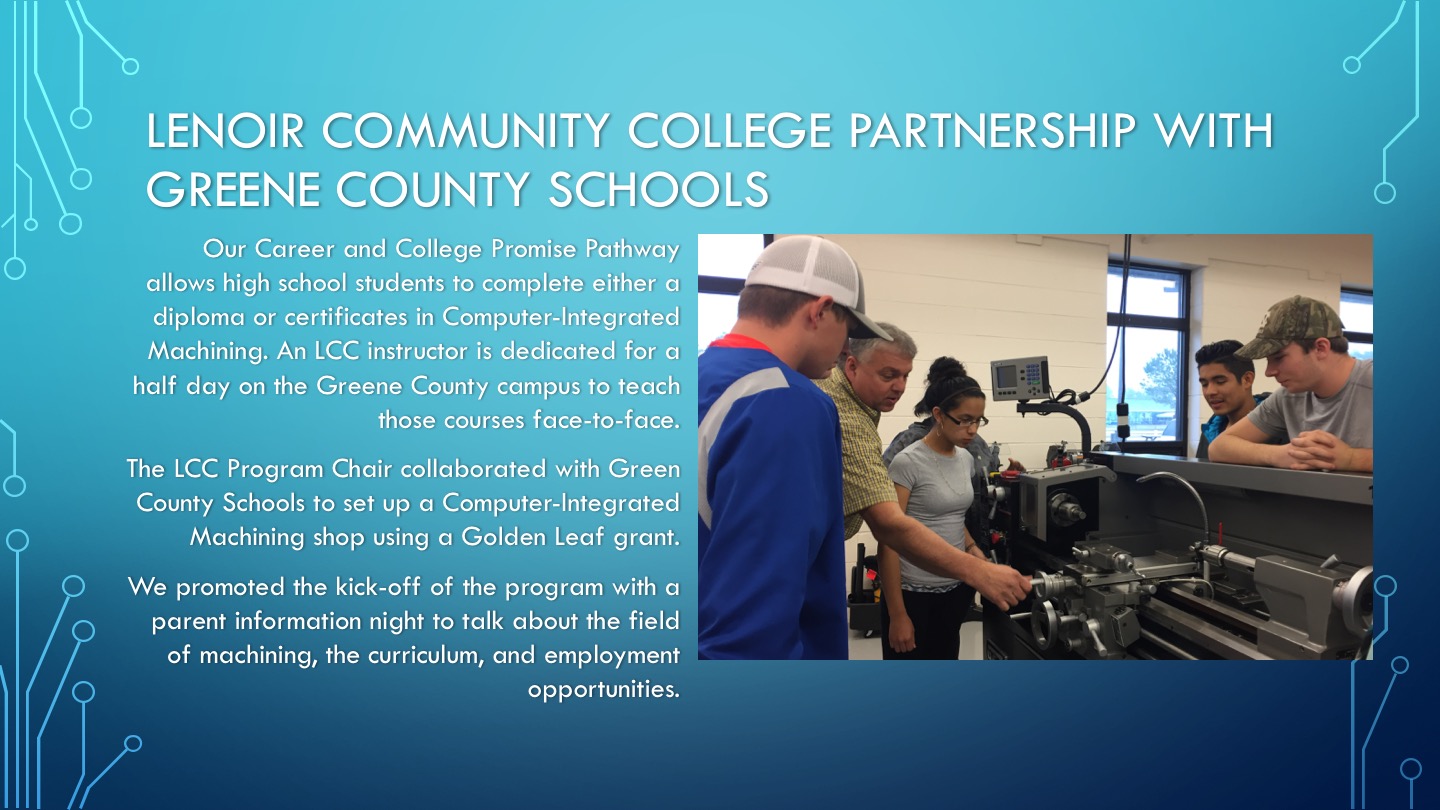 [Speaker Notes: Lenoir Community College]
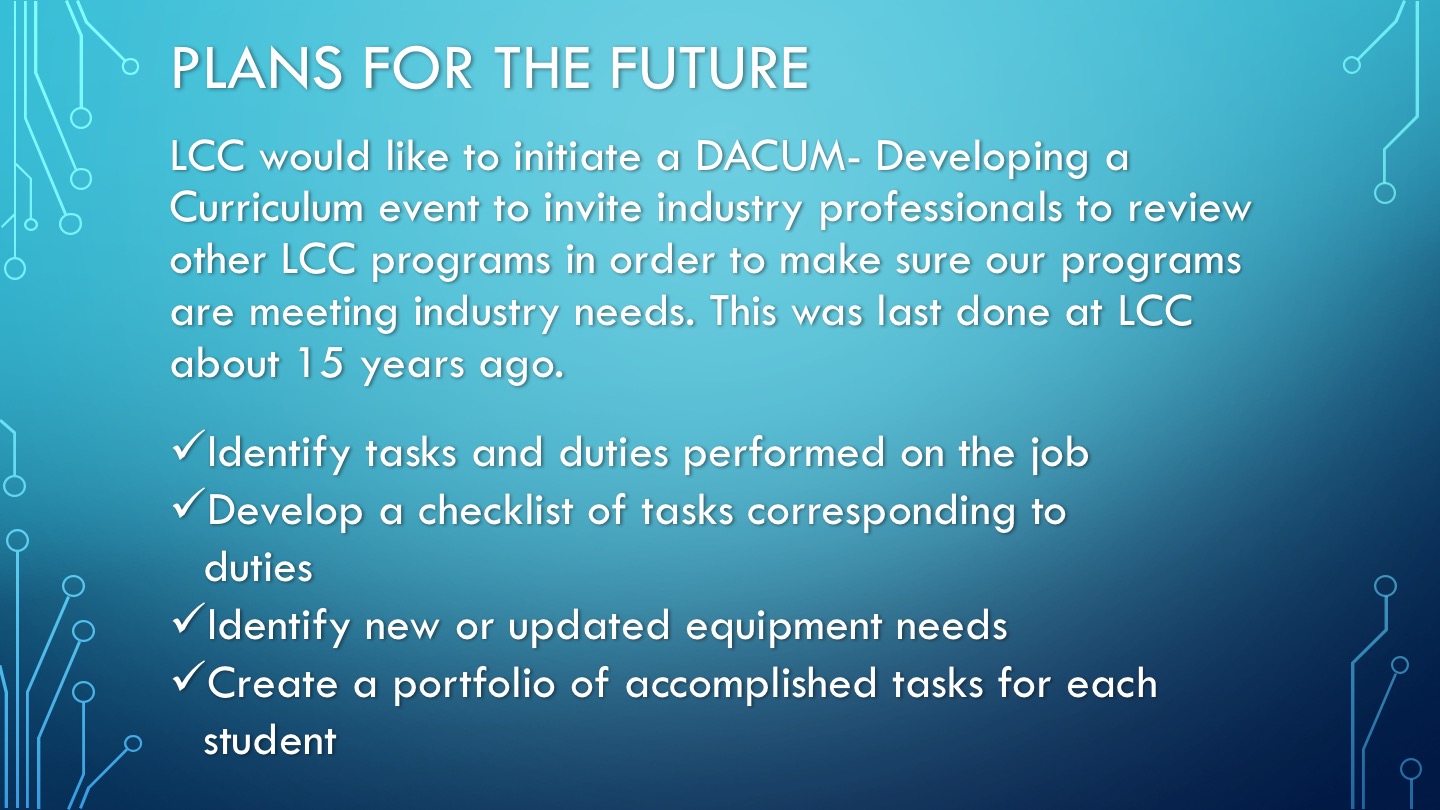 [Speaker Notes: Lenoir Community College]
Martin Community College
[Speaker Notes: Martin Community College]
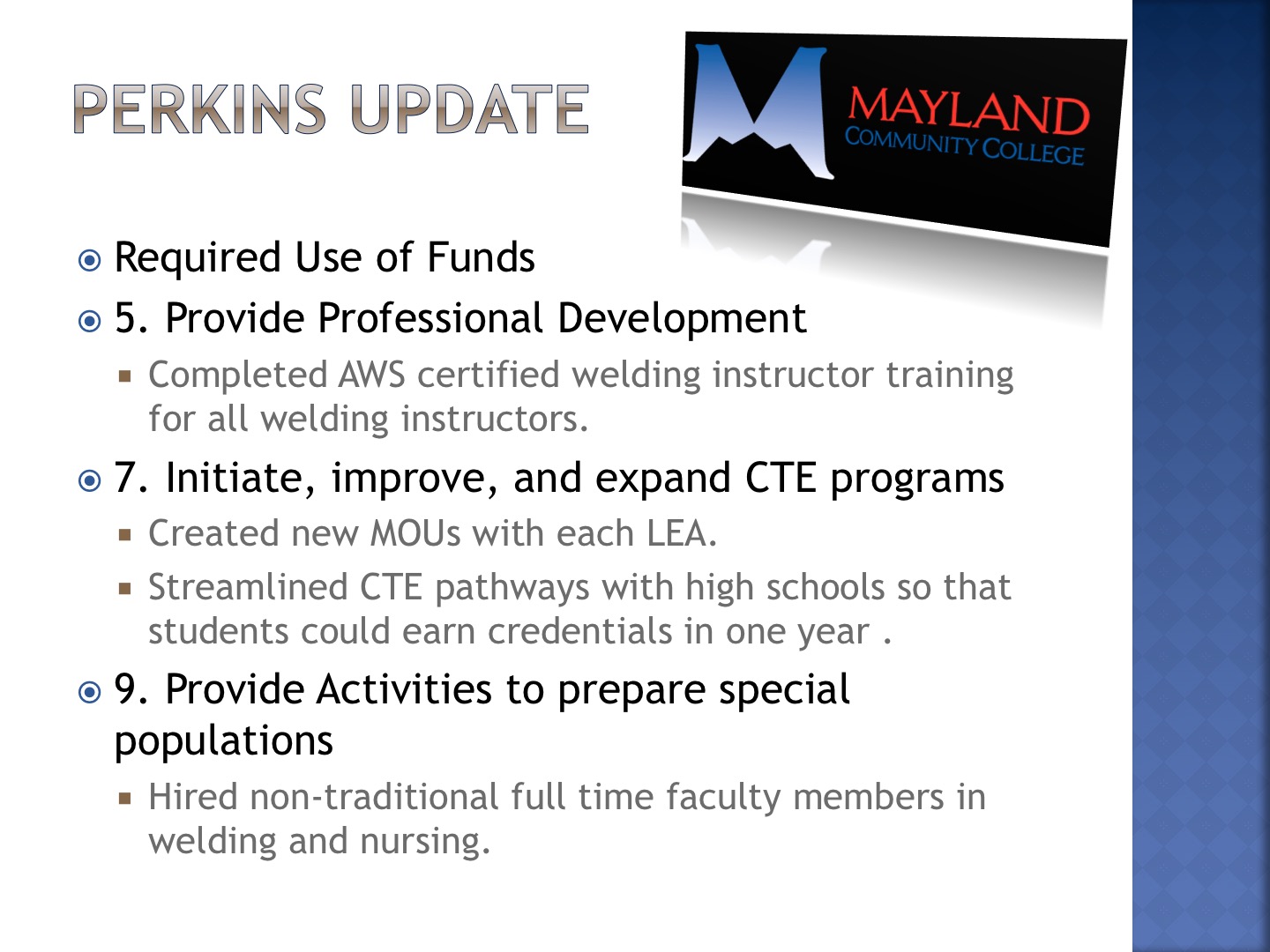 [Speaker Notes: Mayland Community College]
McDowell Technical 
Community College
[Speaker Notes: McDowell Technical Community College]
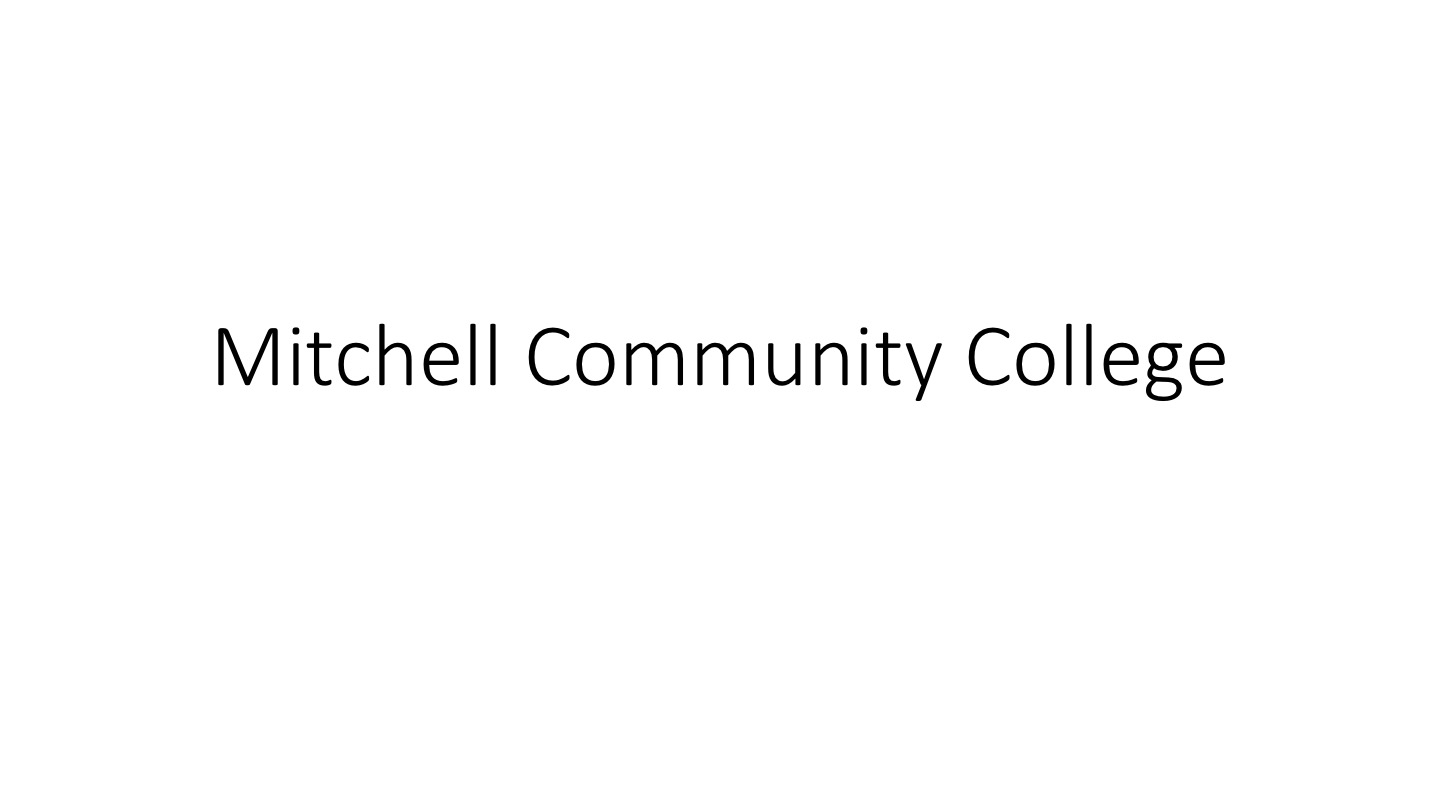 [Speaker Notes: Mitchell Community College]
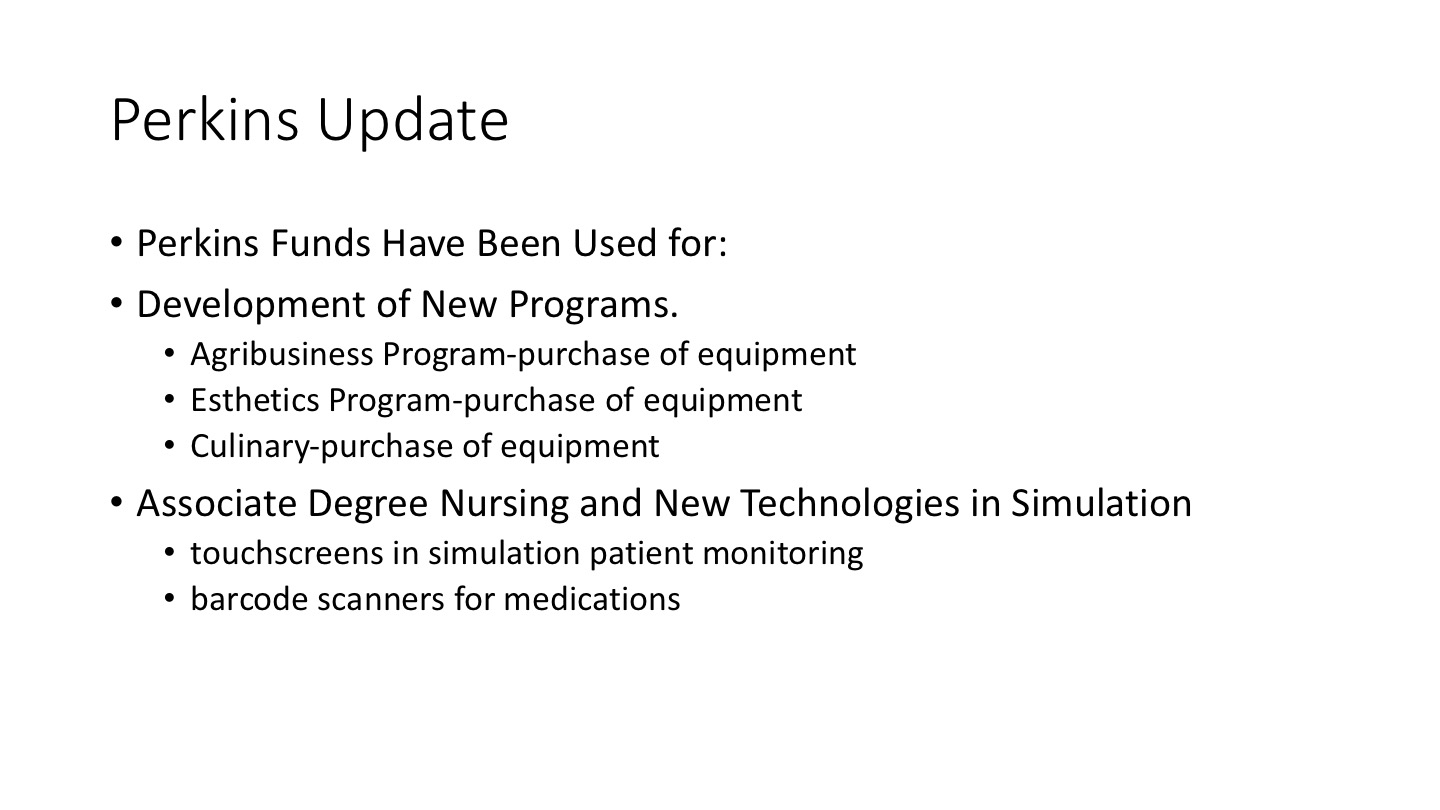 [Speaker Notes: Mitchell Community College]
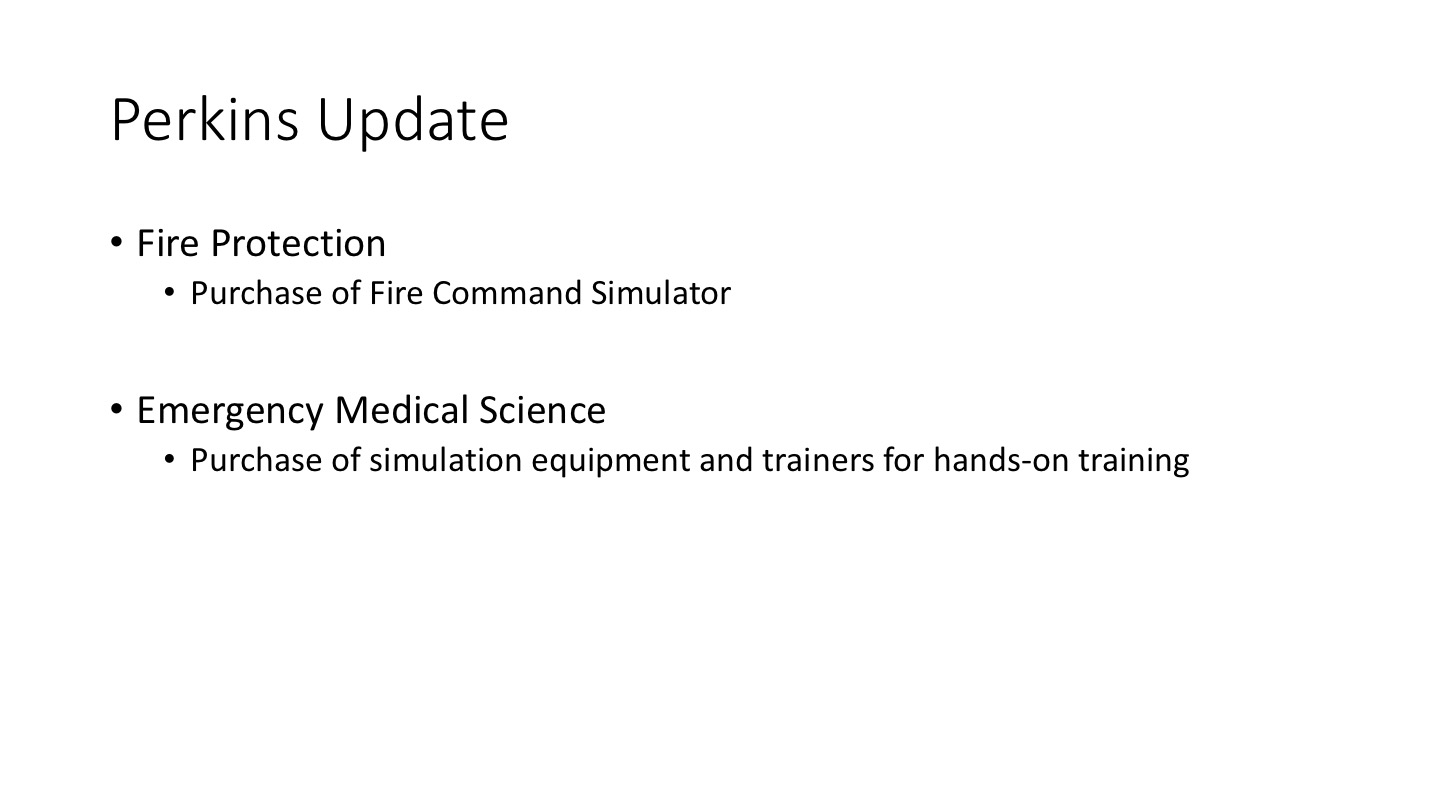 [Speaker Notes: Mitchell Community College]
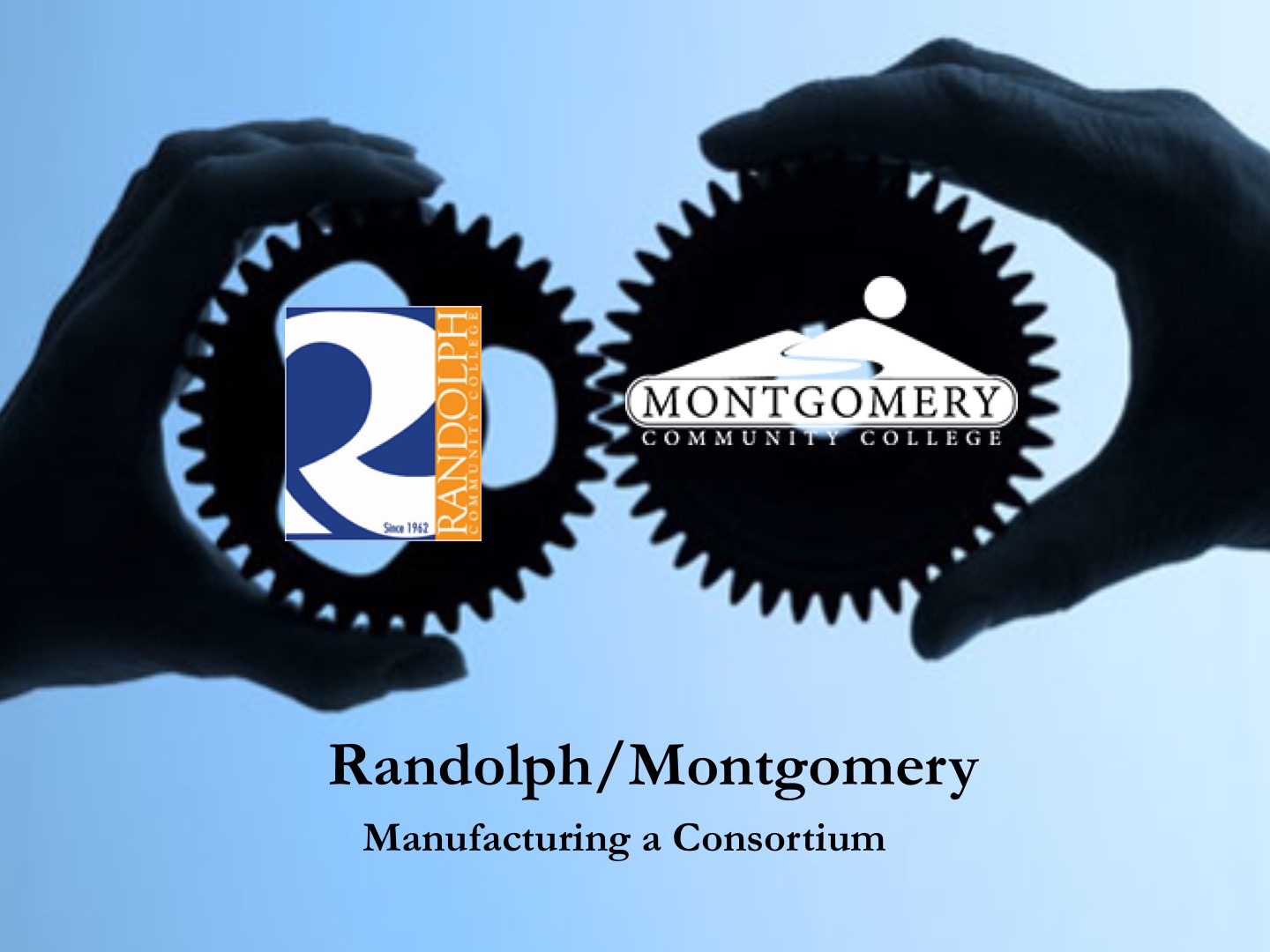 [Speaker Notes: Montgomery Community College

Randolph Community College]
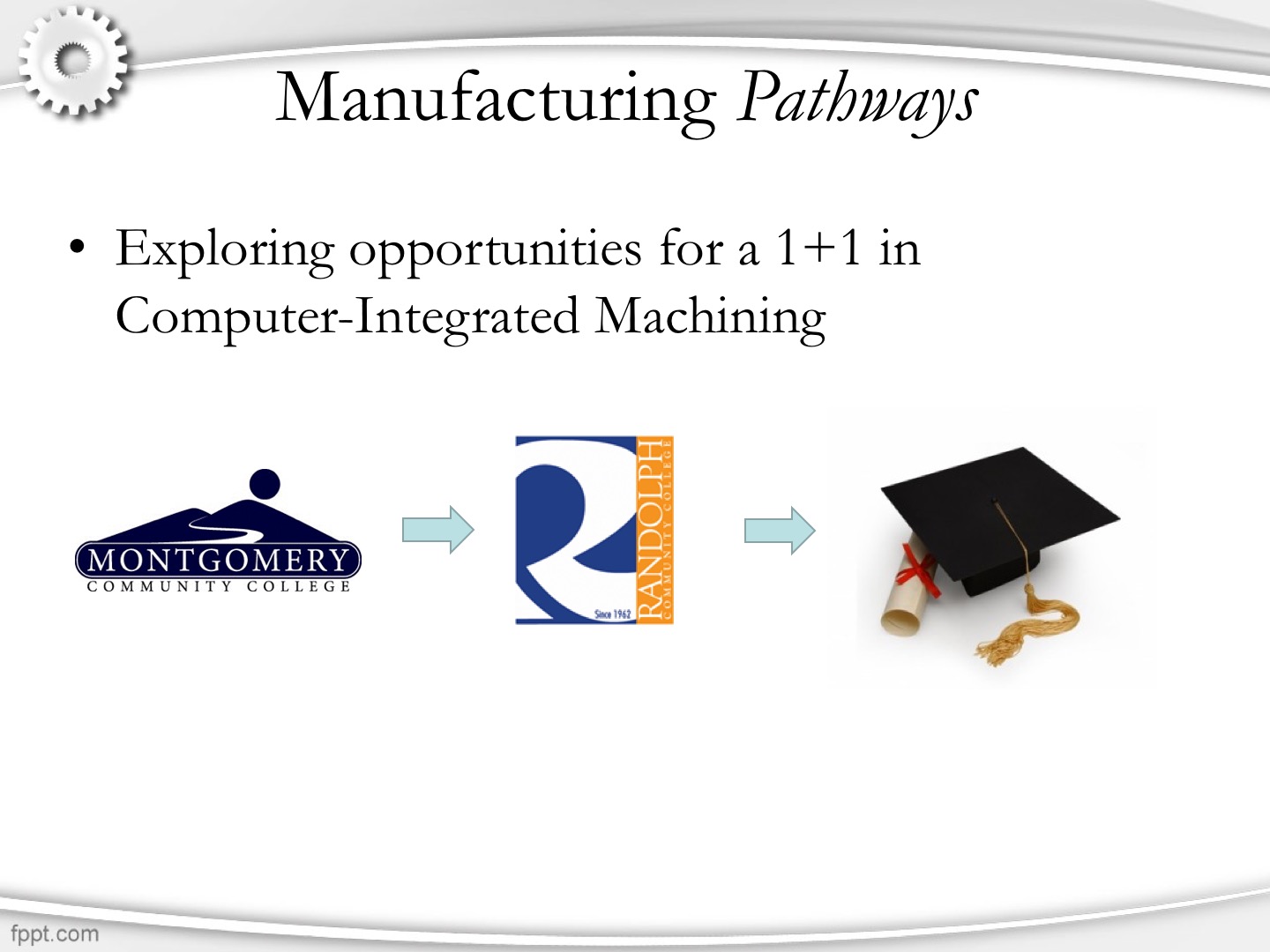 [Speaker Notes: Montgomery Community College

Randolph Community College]
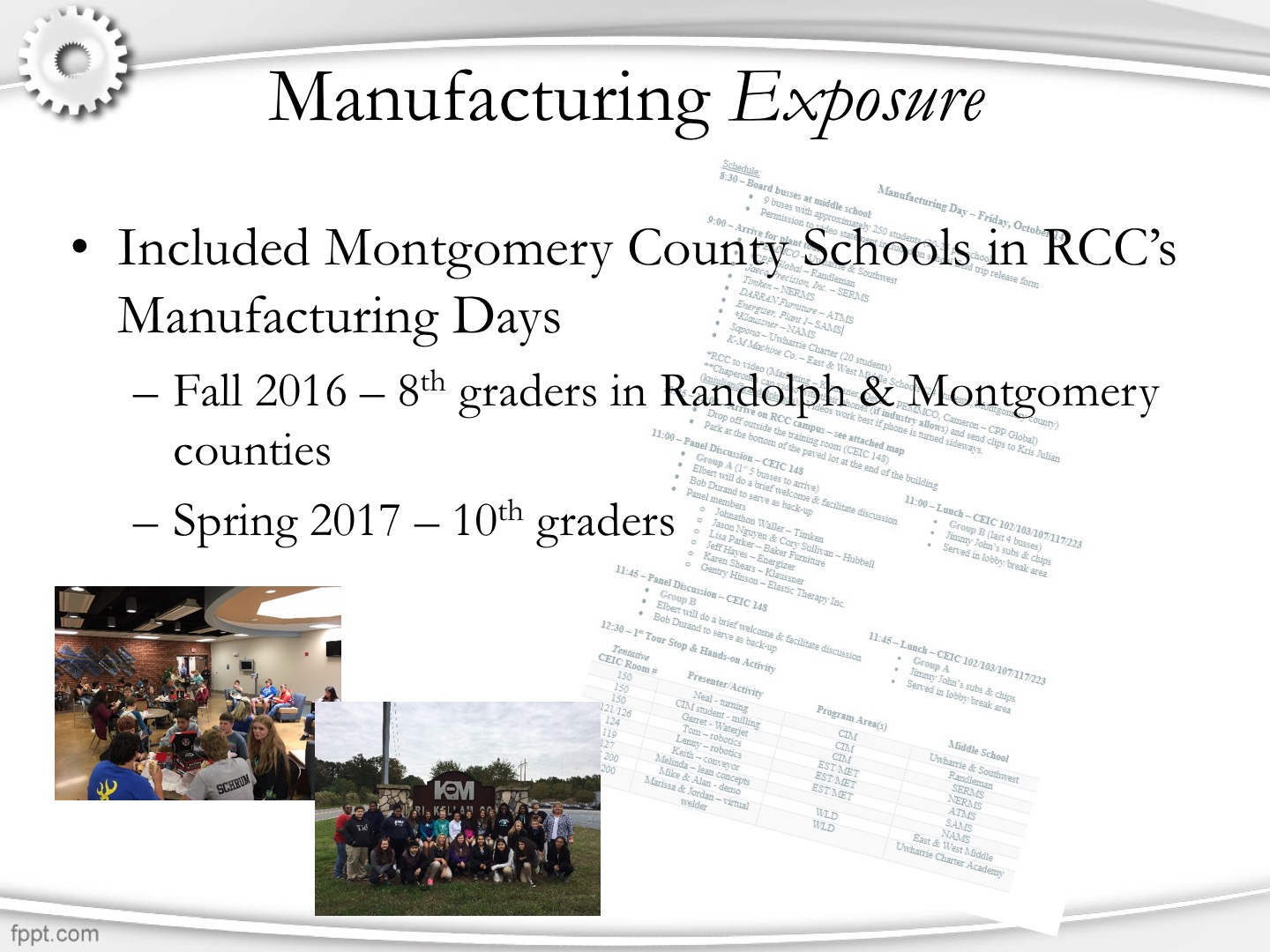 [Speaker Notes: Montgomery Community College

Randolph Community College]
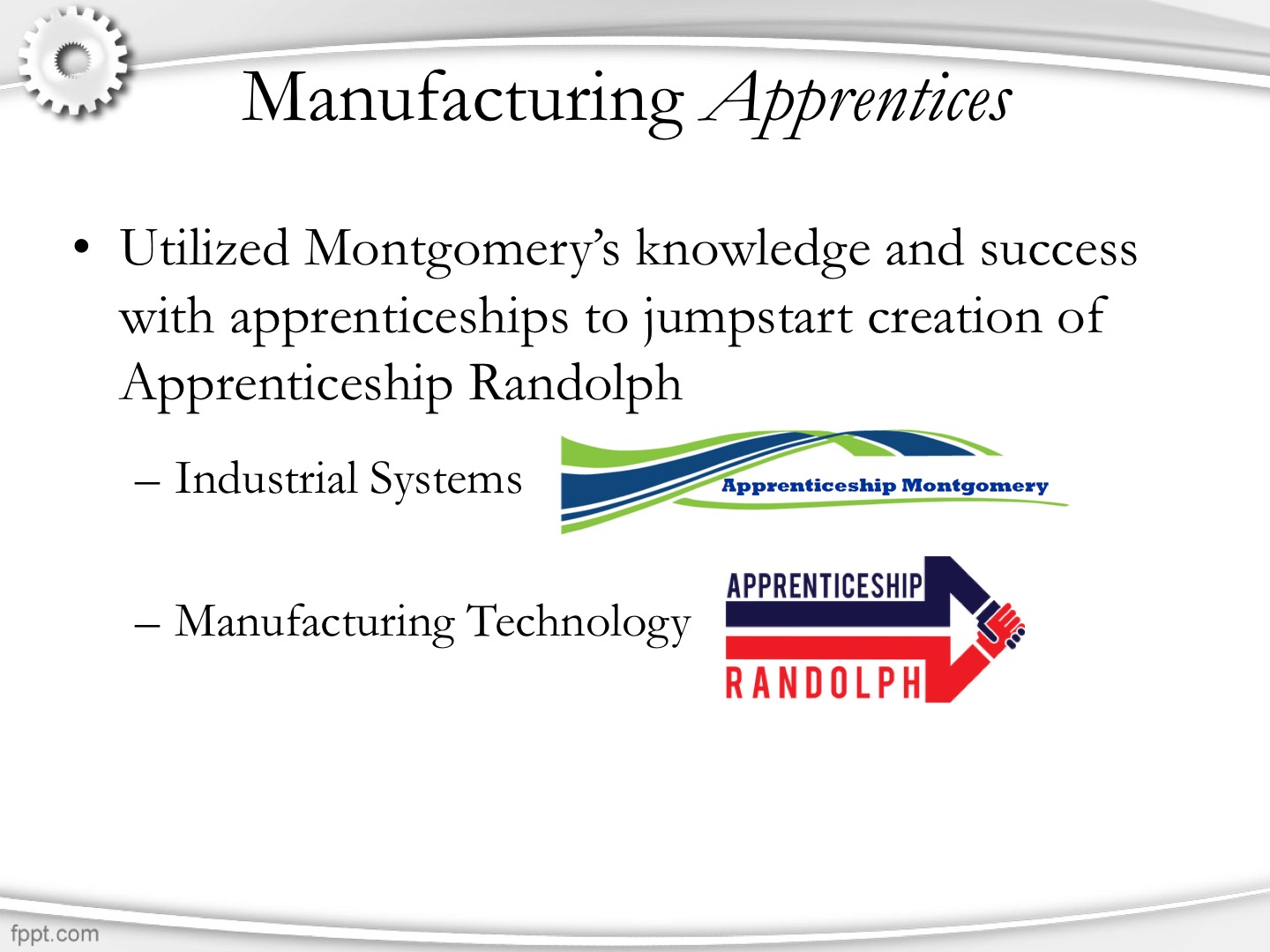 [Speaker Notes: Montgomery Community College

Randolph Community College]
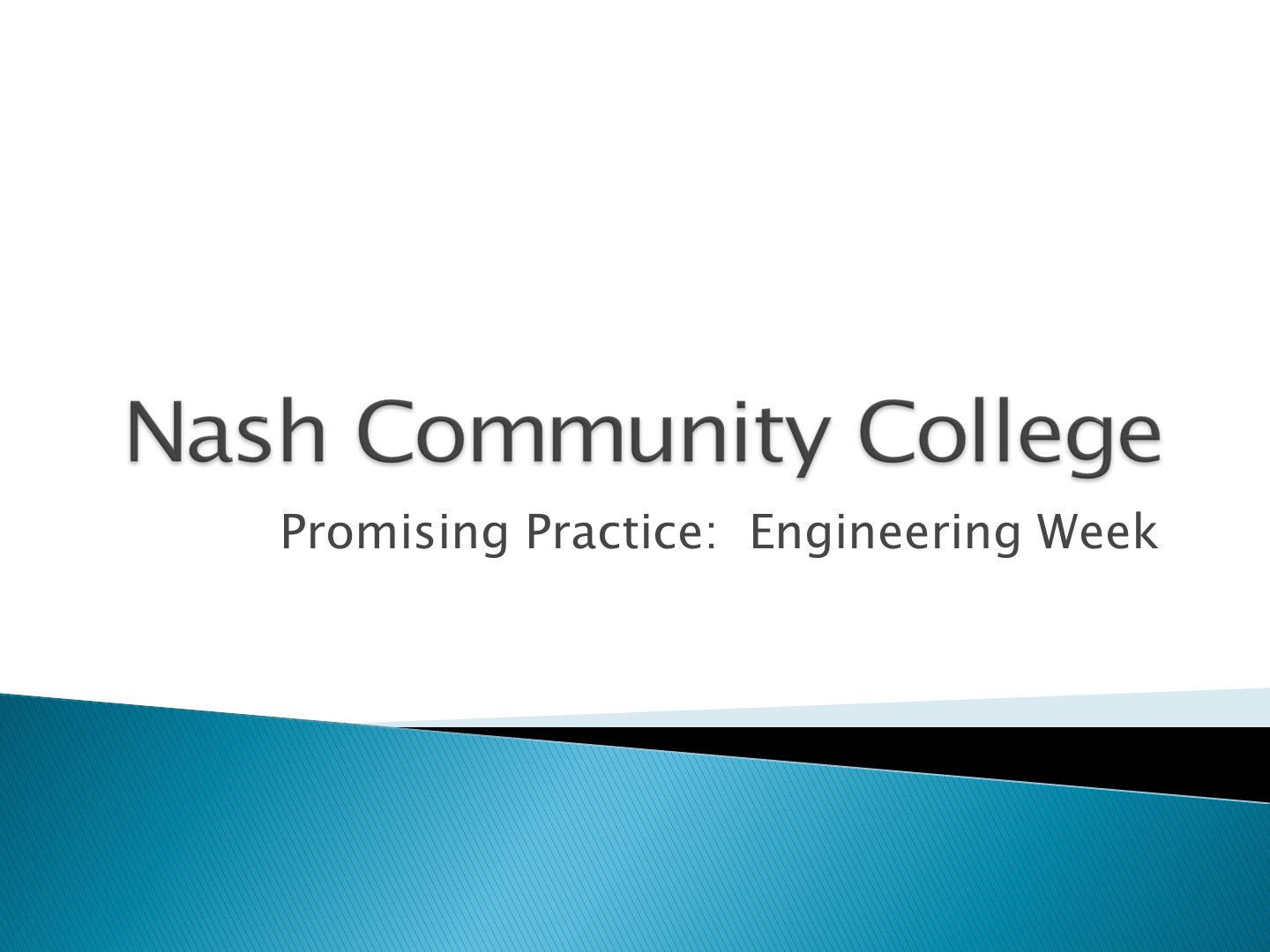 [Speaker Notes: Nash Community College]
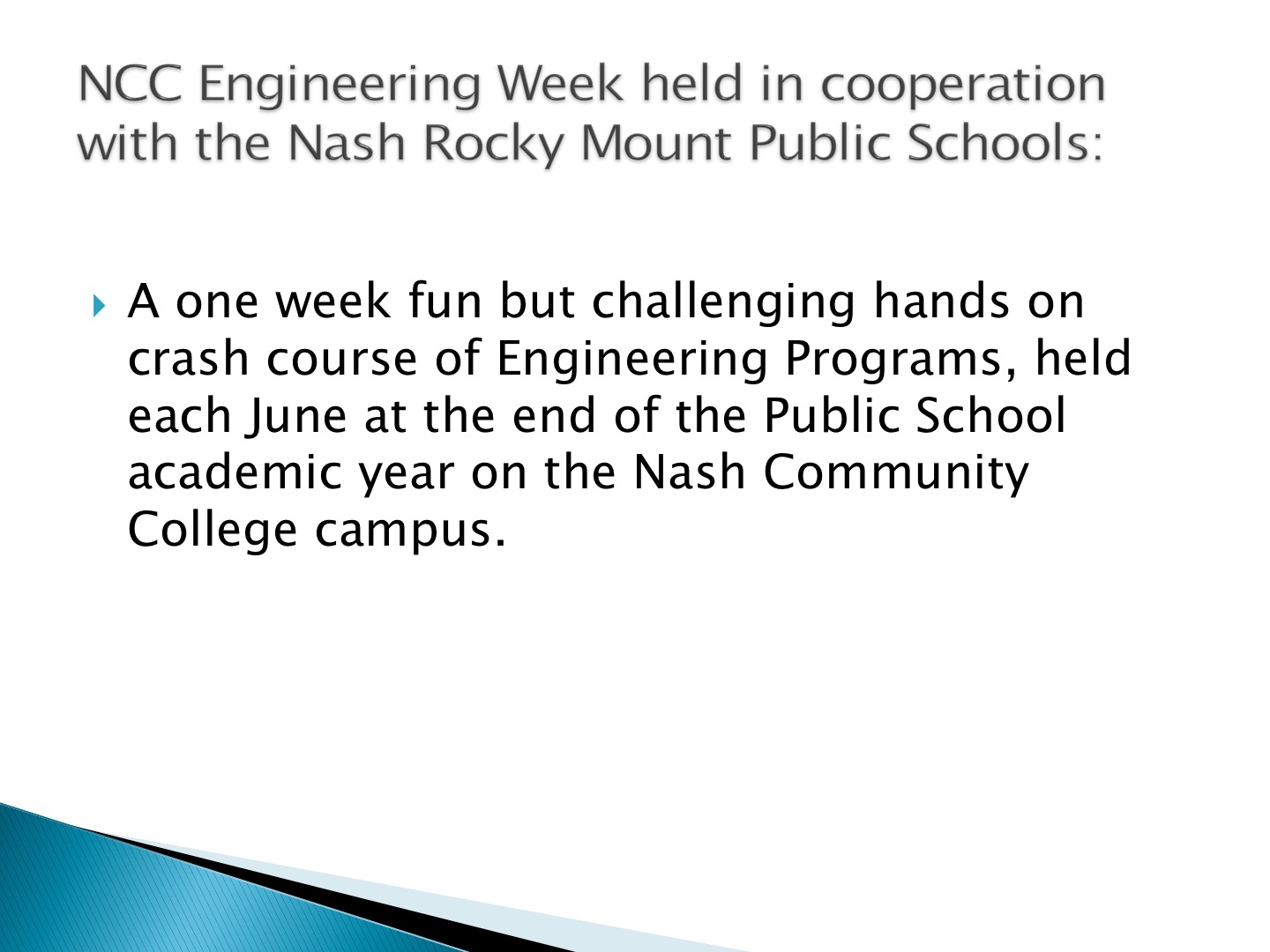 [Speaker Notes: Nash Community College]
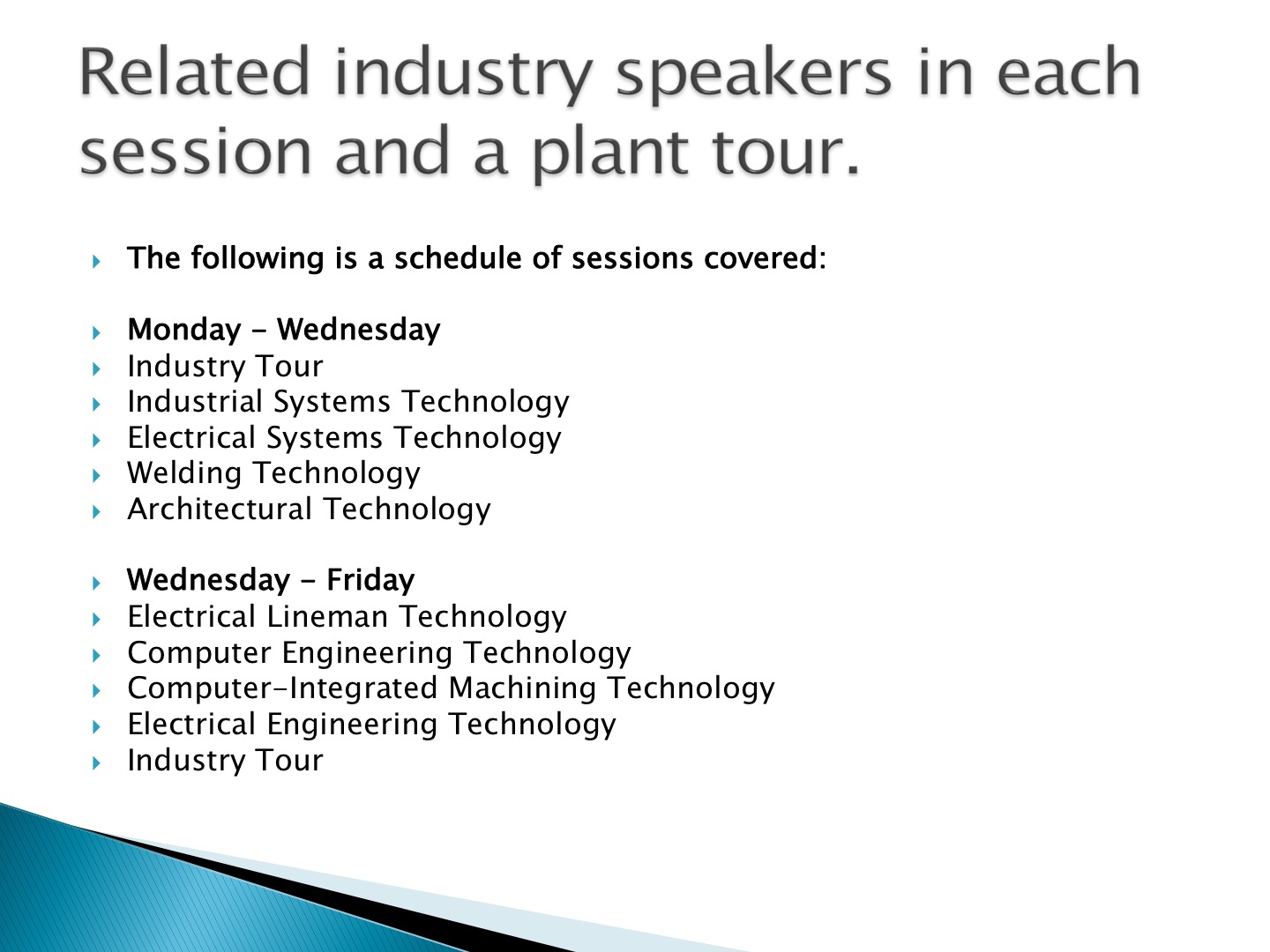 [Speaker Notes: Nash Community College]
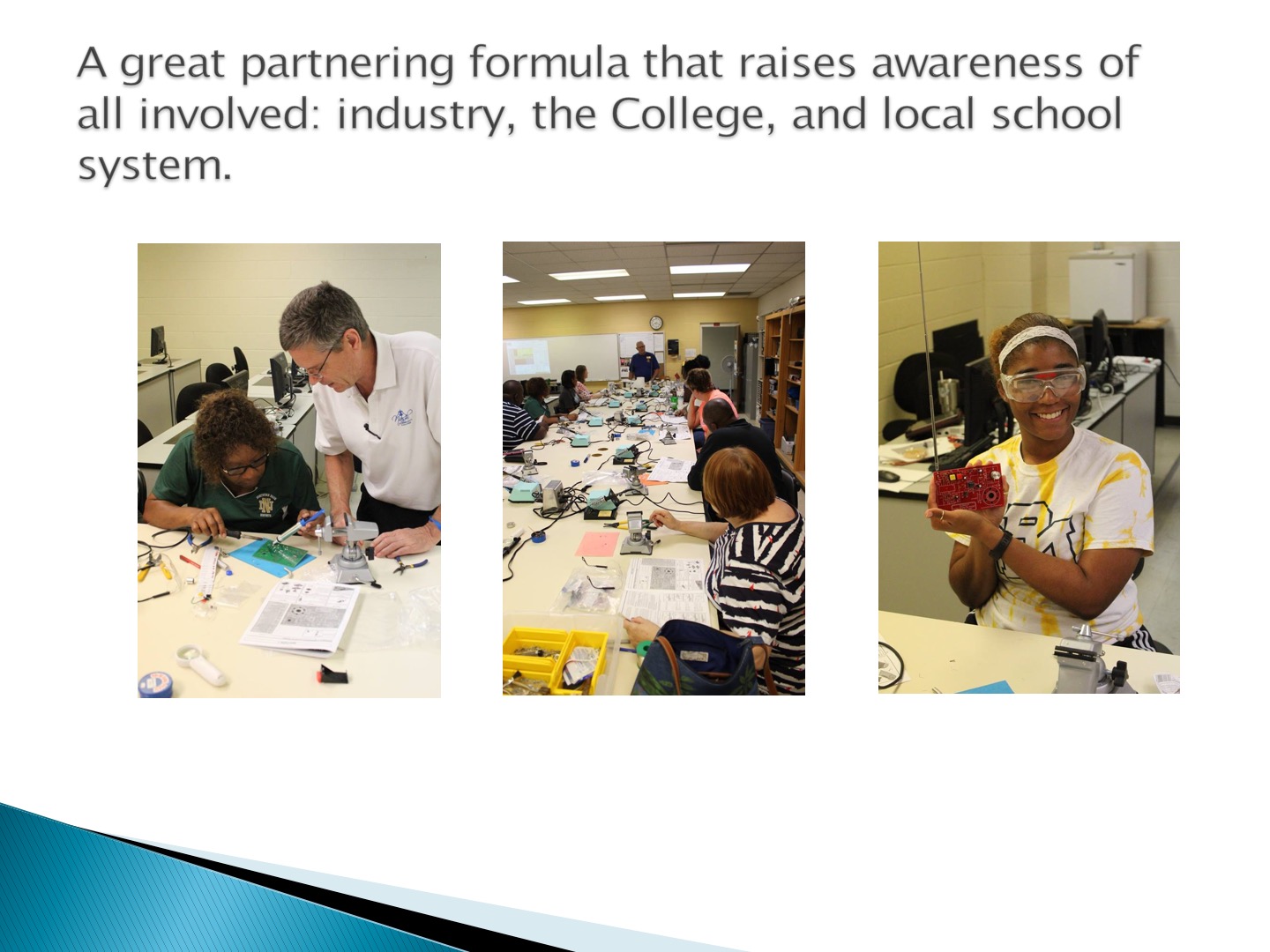 [Speaker Notes: Nash Community College]
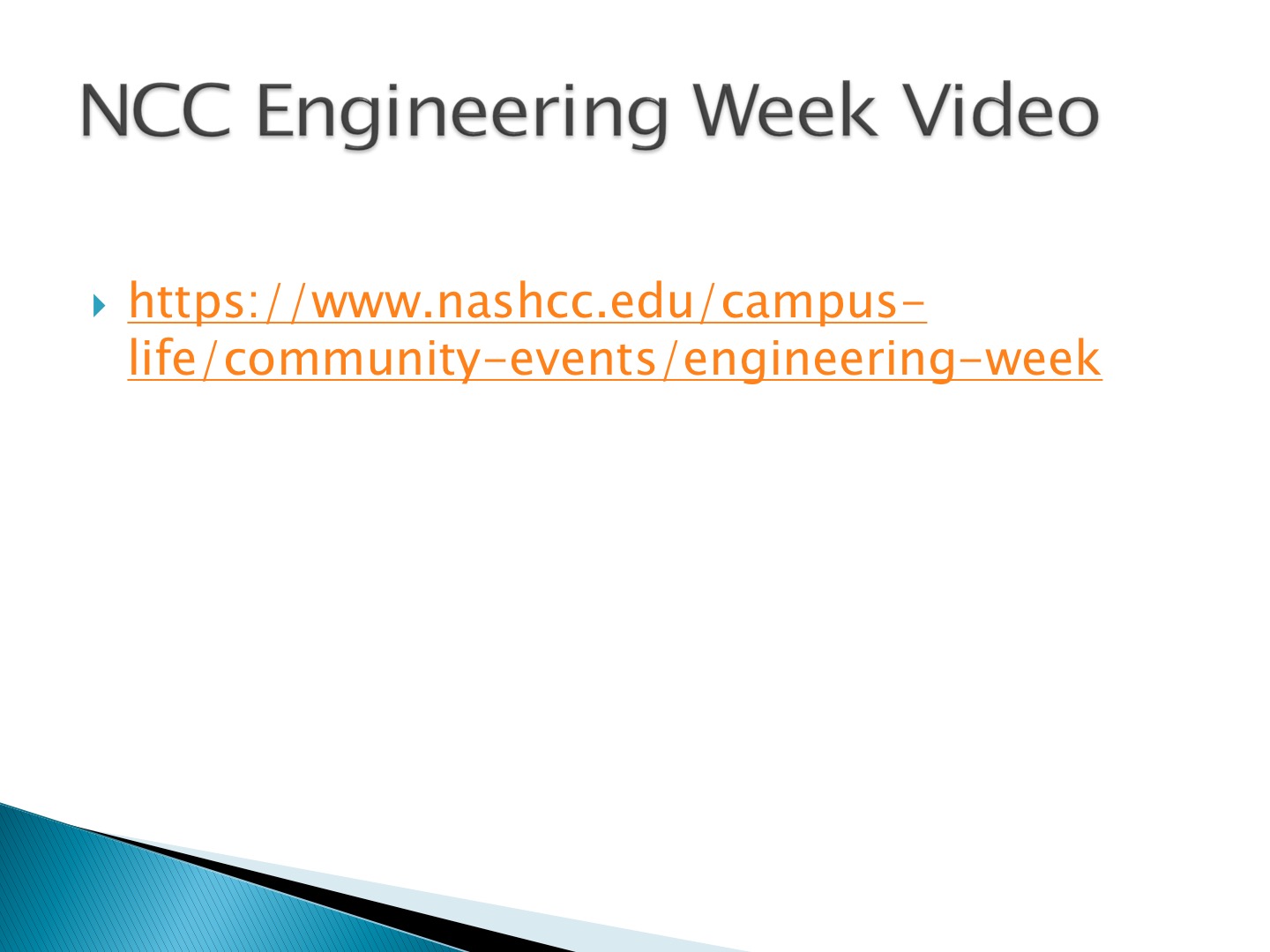 [Speaker Notes: Nash Community College]
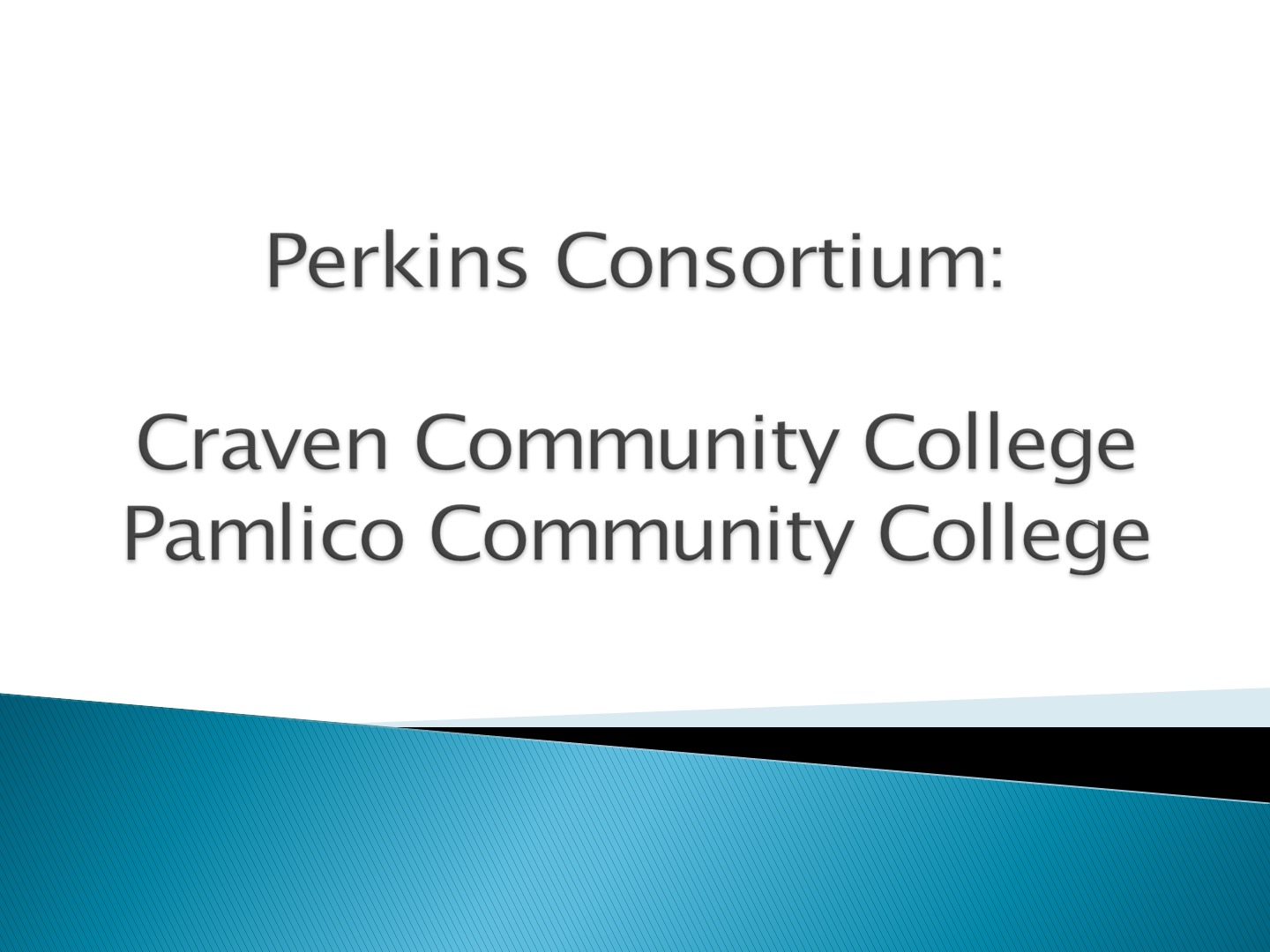 [Speaker Notes: Craven Community College 
Pamlico Community College]
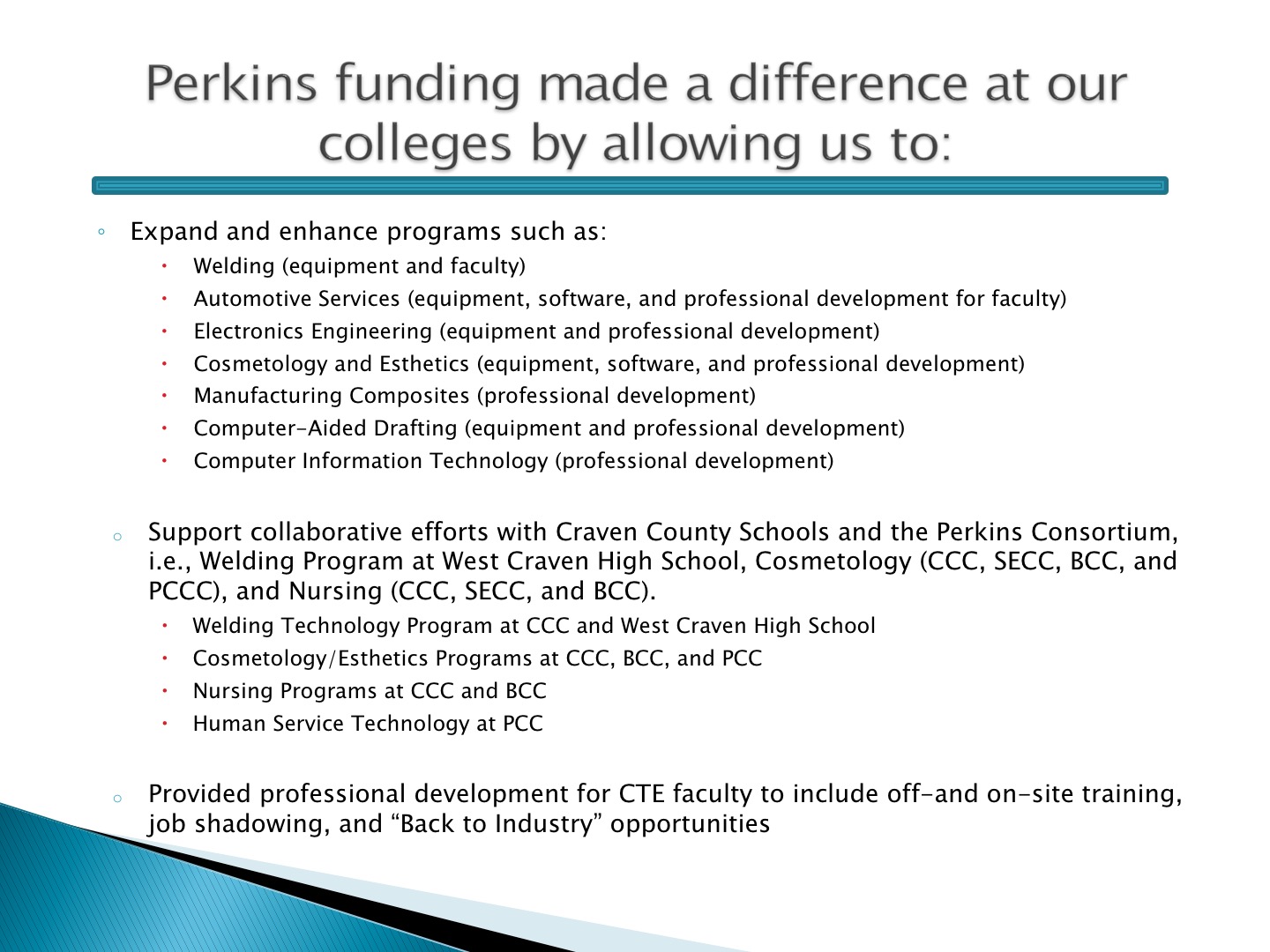 [Speaker Notes: Craven Community College 
Pamlico Community College]
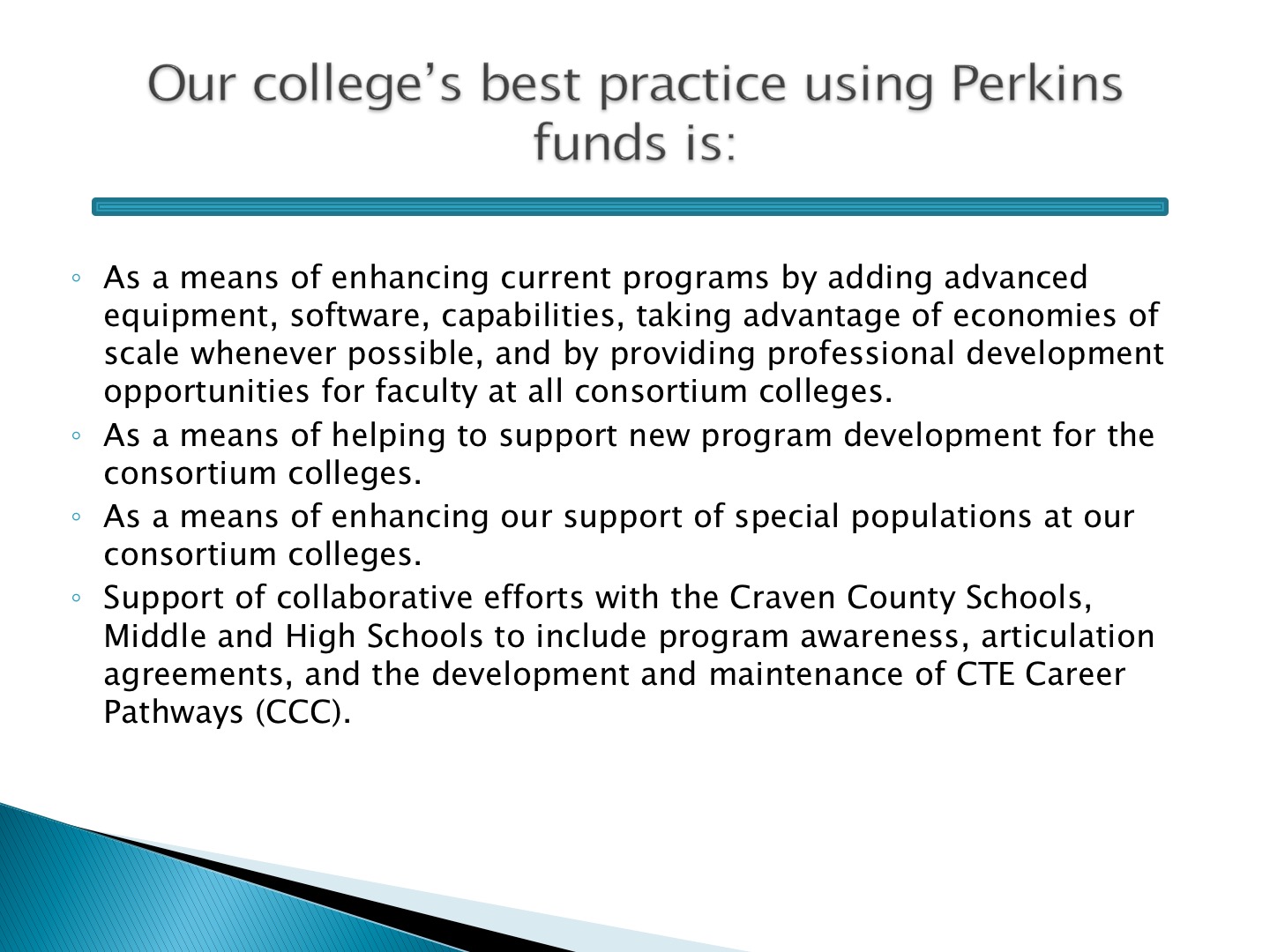 [Speaker Notes: Craven Community College 
Pamlico Community College]
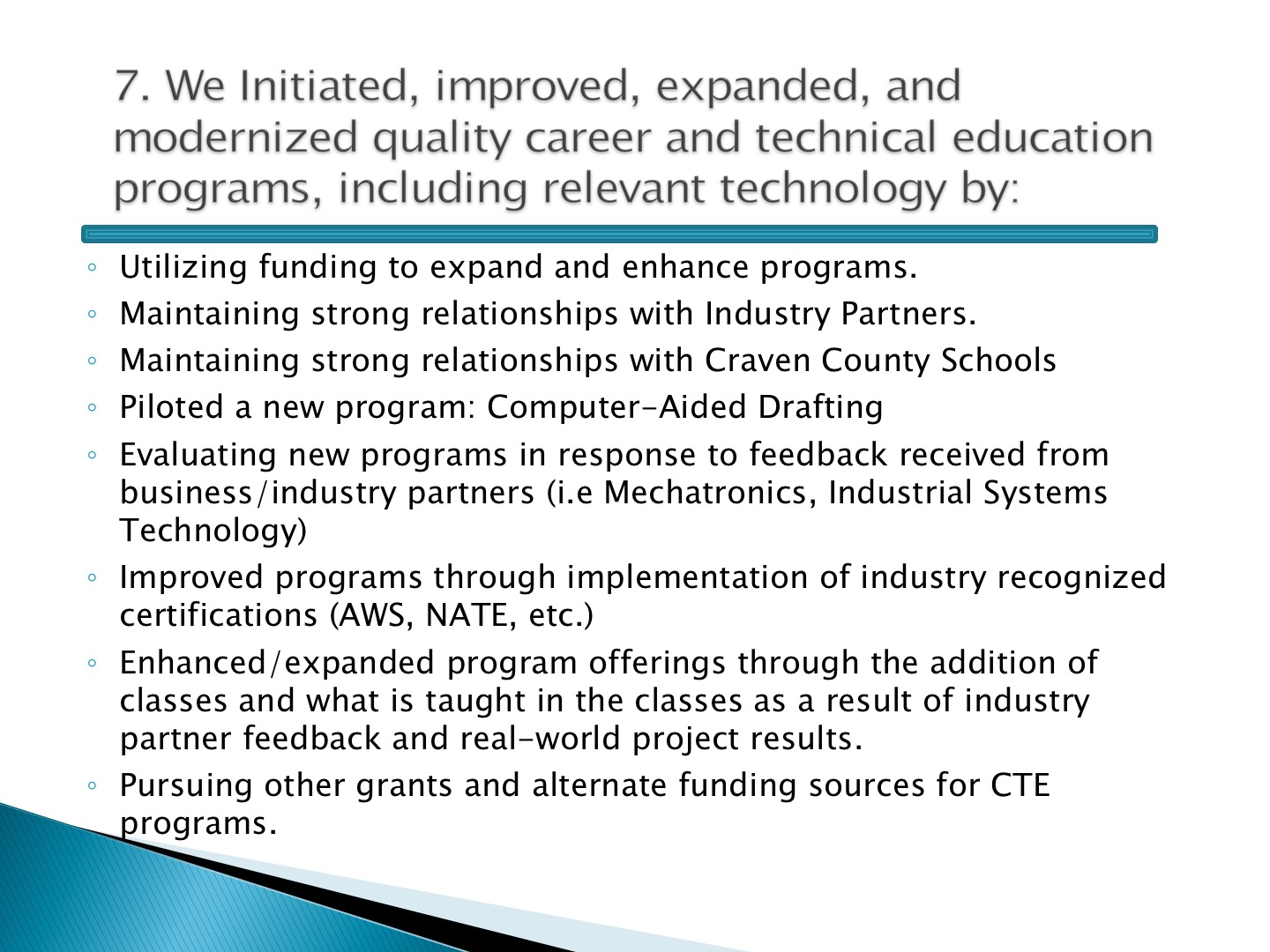 [Speaker Notes: Craven Community College 
Pamlico Community College]
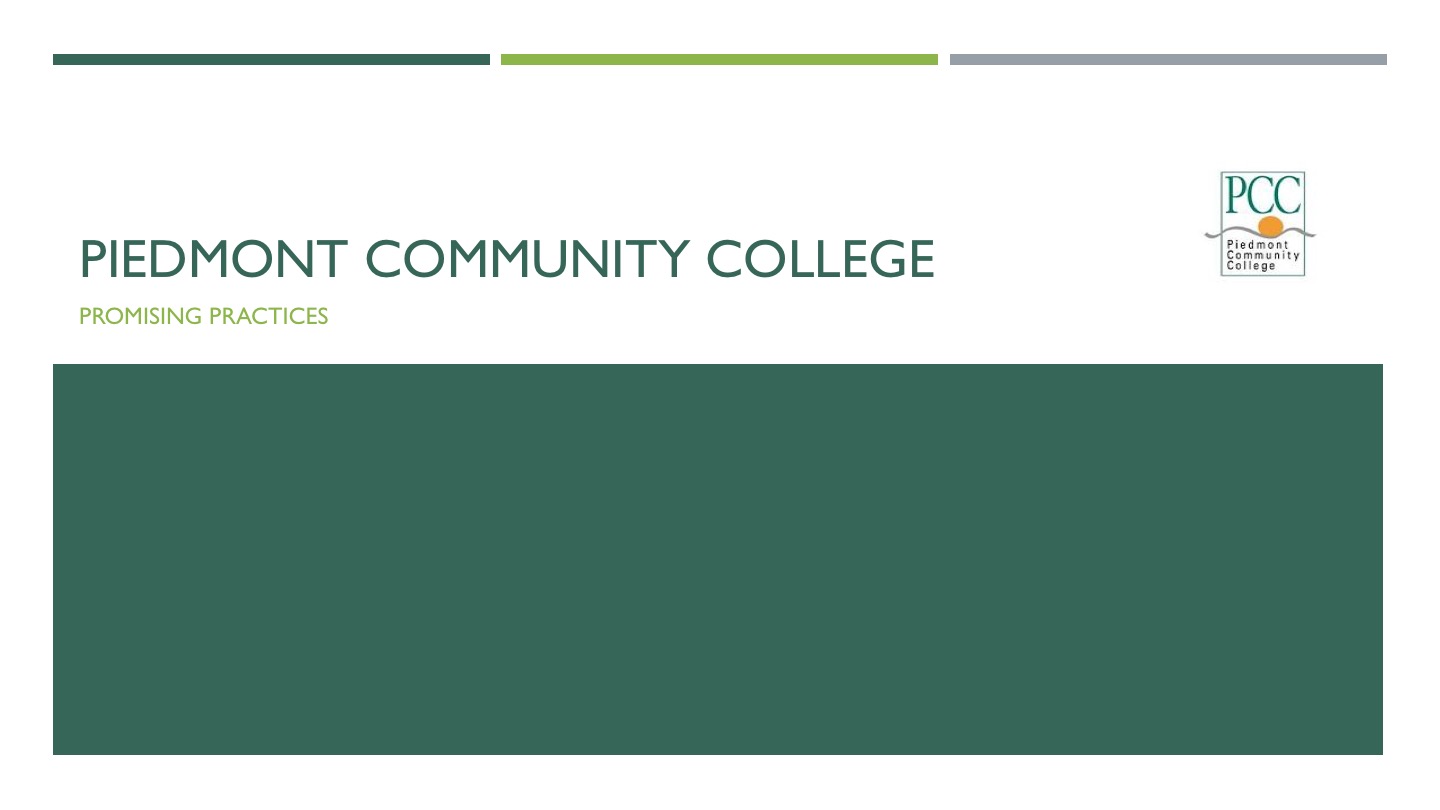 [Speaker Notes: Piedmont Community College]
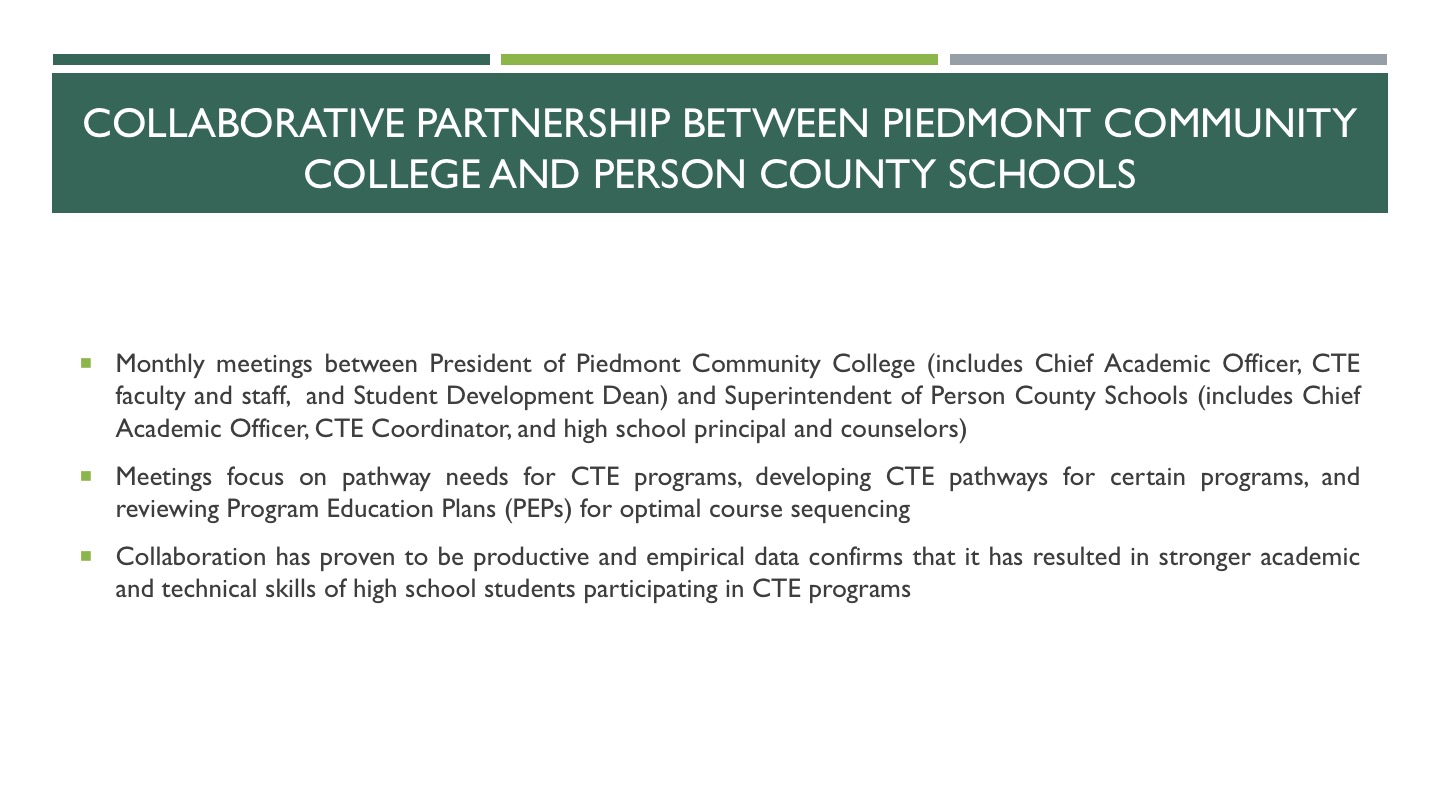 [Speaker Notes: Piedmont Community College]
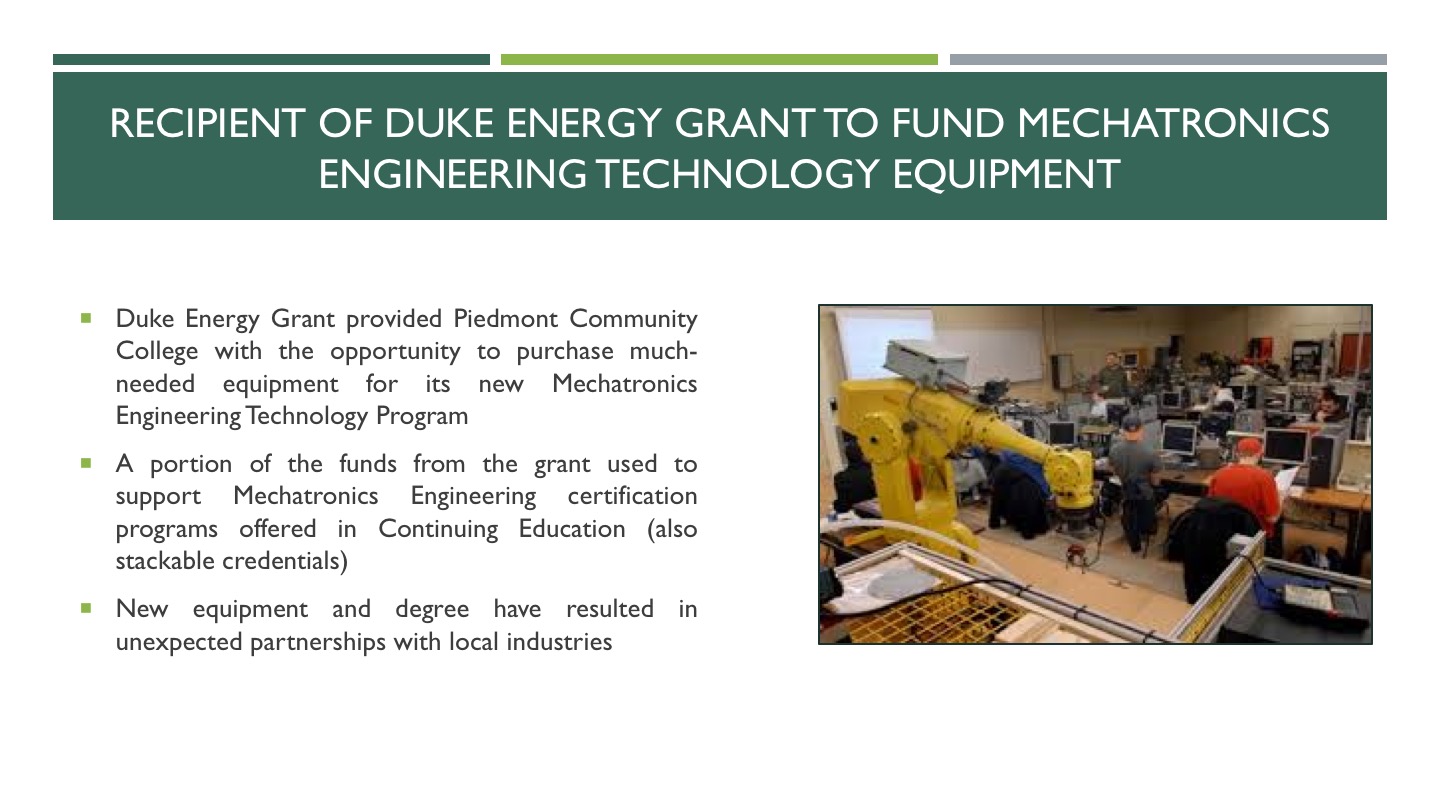 [Speaker Notes: Piedmont Community College]
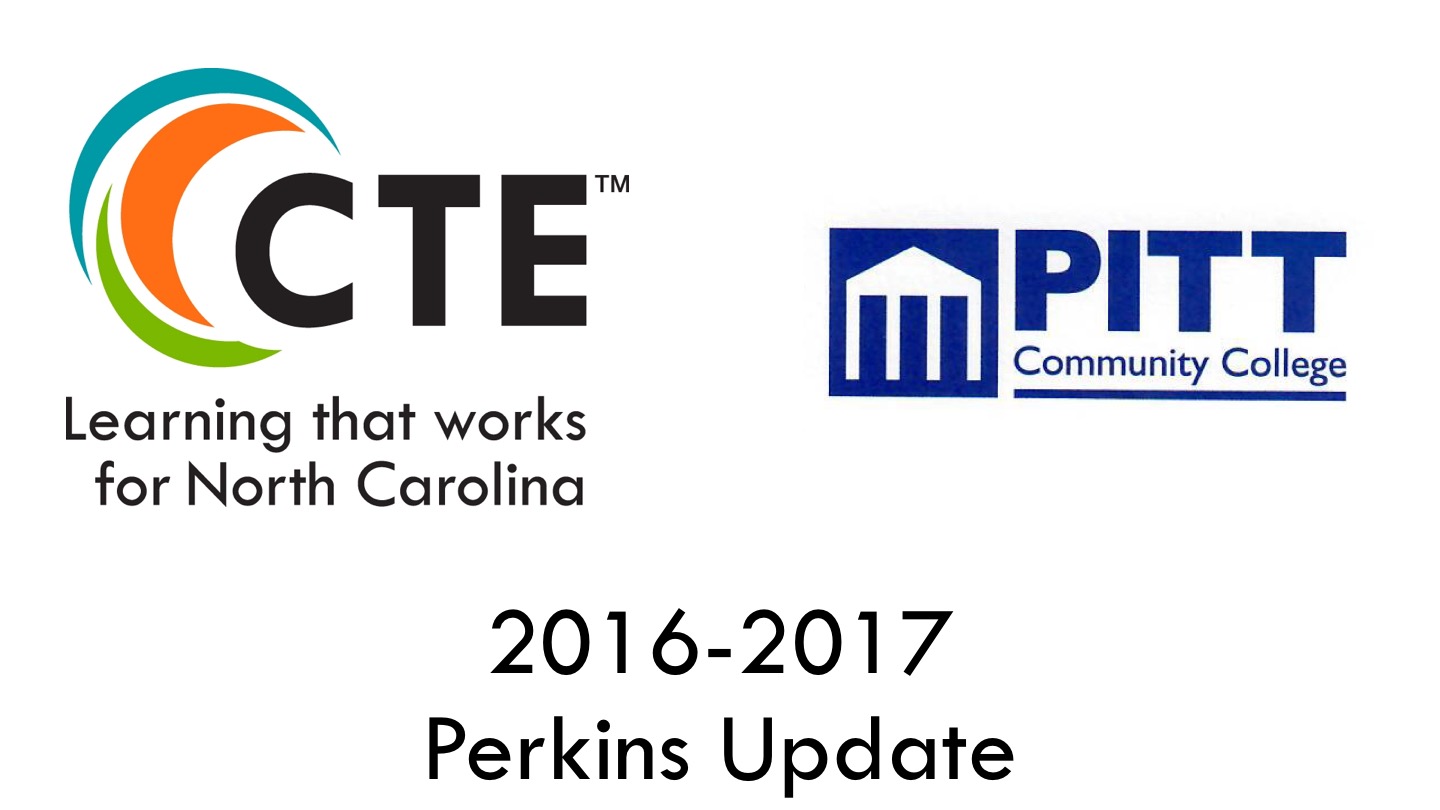 [Speaker Notes: Pitt Community College]
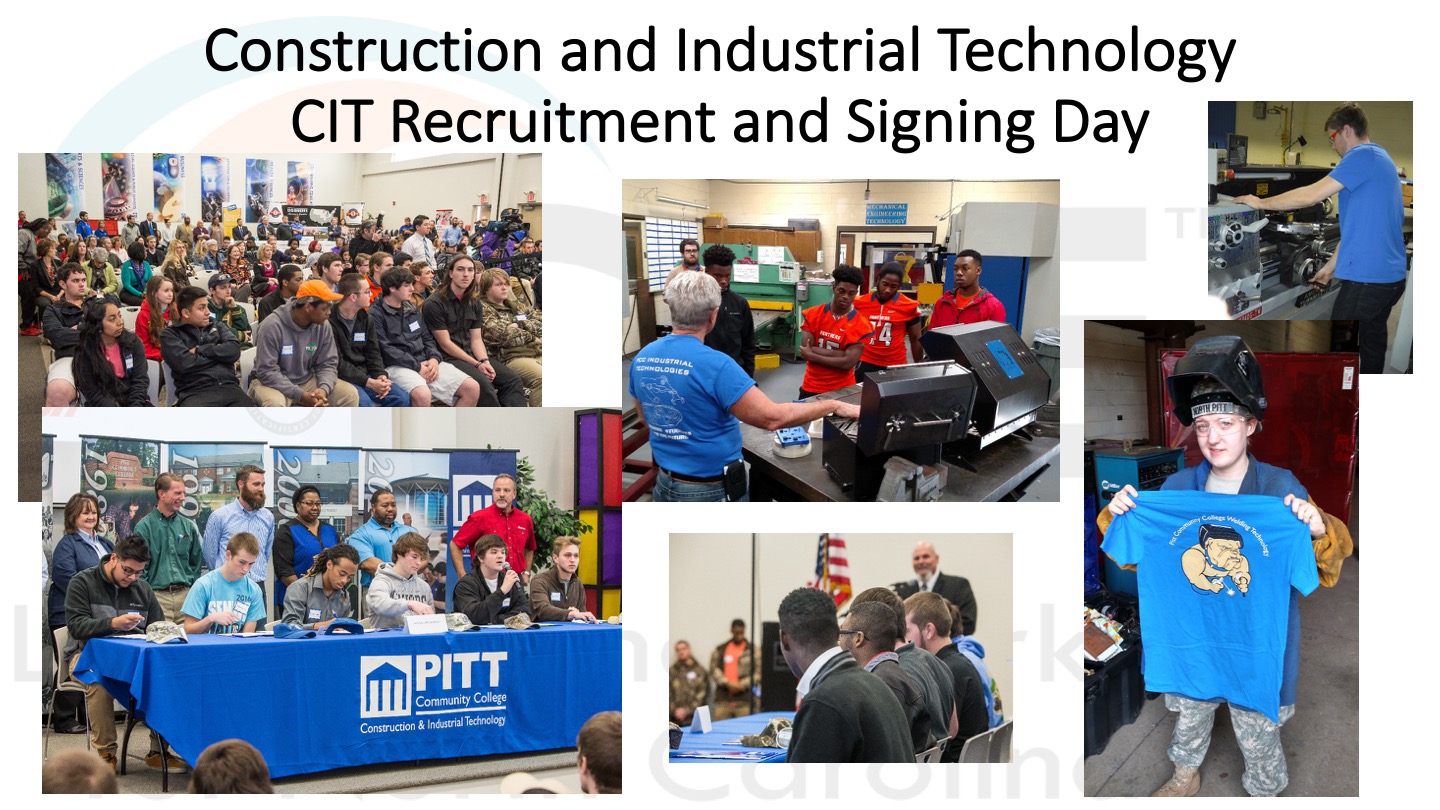 [Speaker Notes: Pitt Community College]
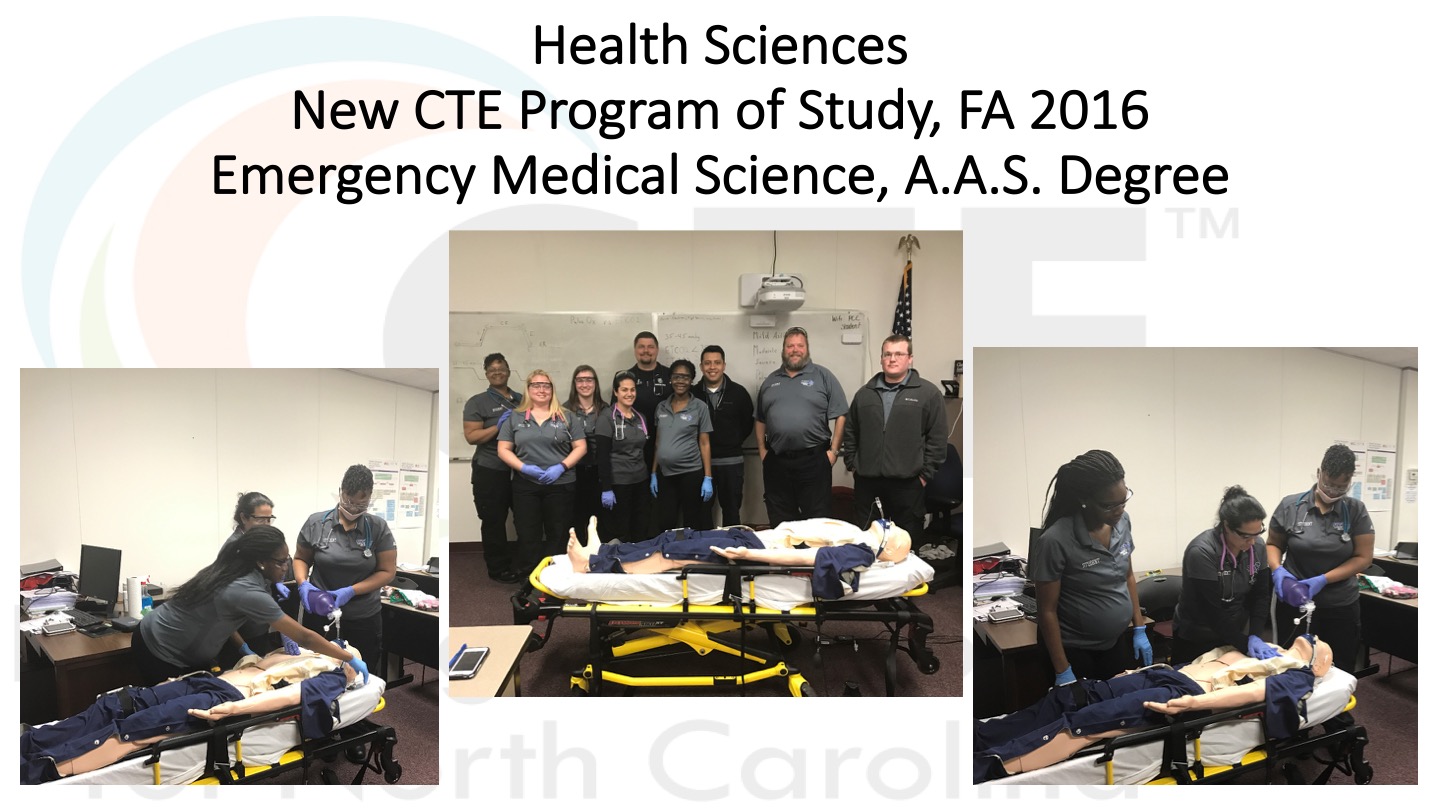 [Speaker Notes: Pitt Community College]
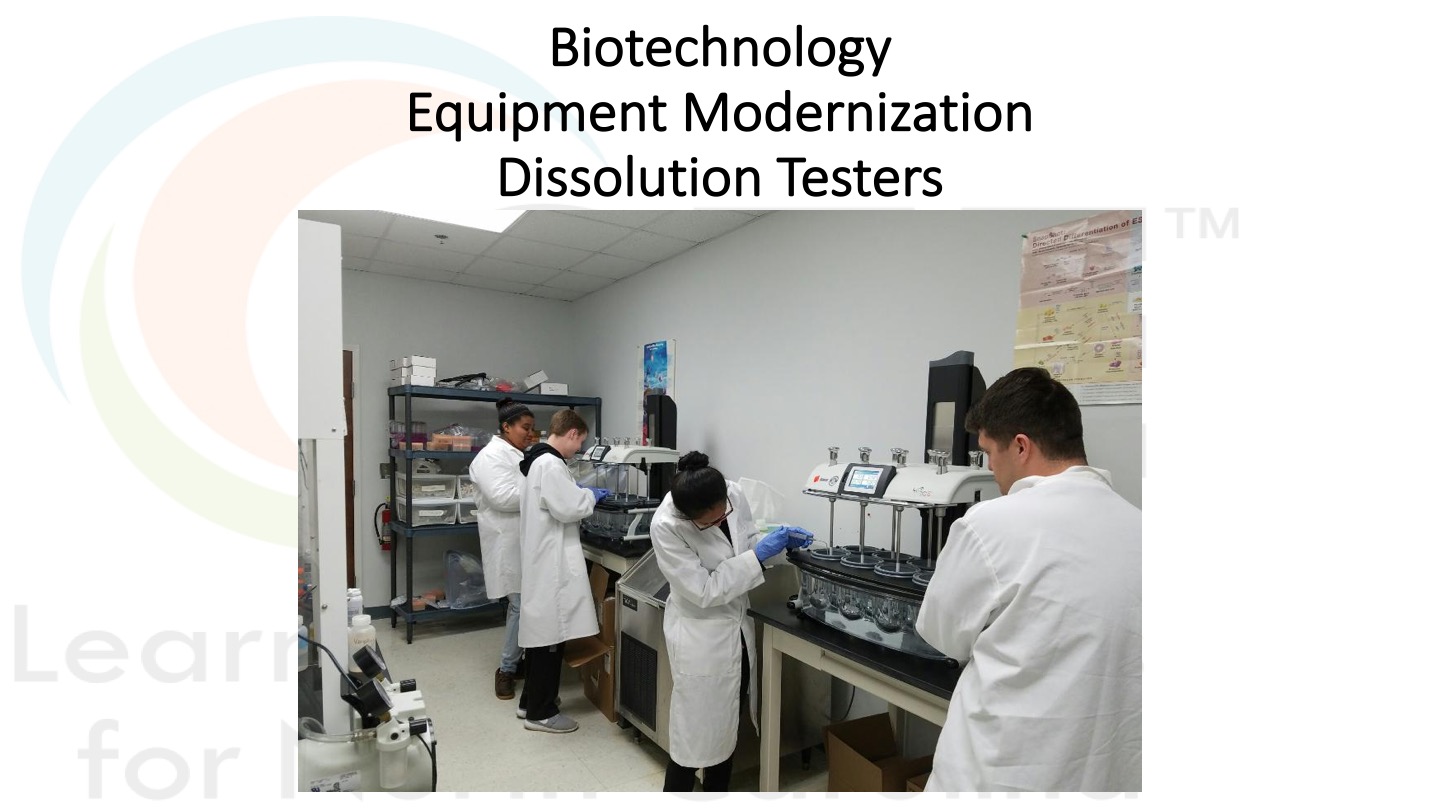 [Speaker Notes: Pitt Community College]
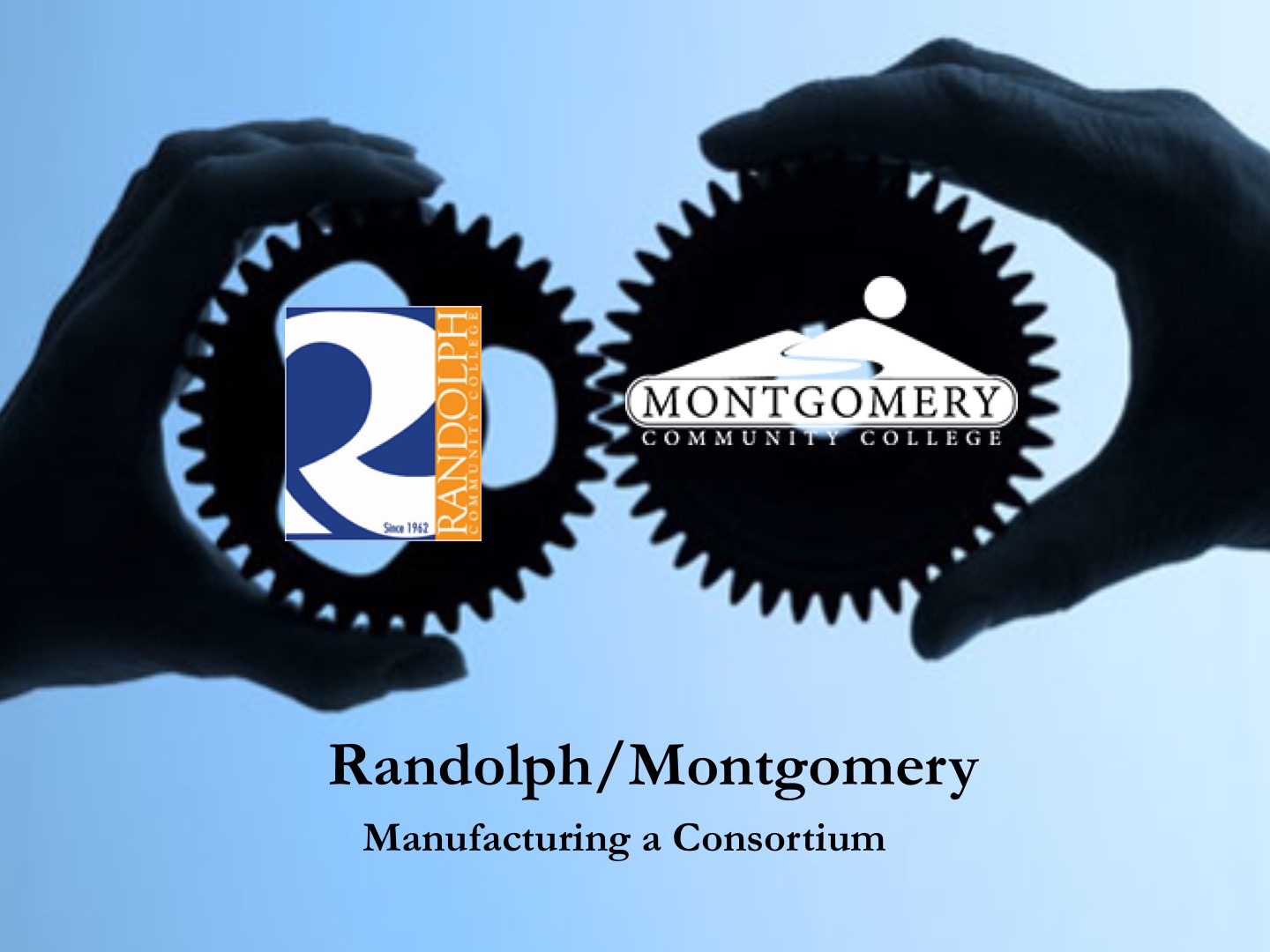 [Speaker Notes: Montgomery Community College

Randolph Community College]
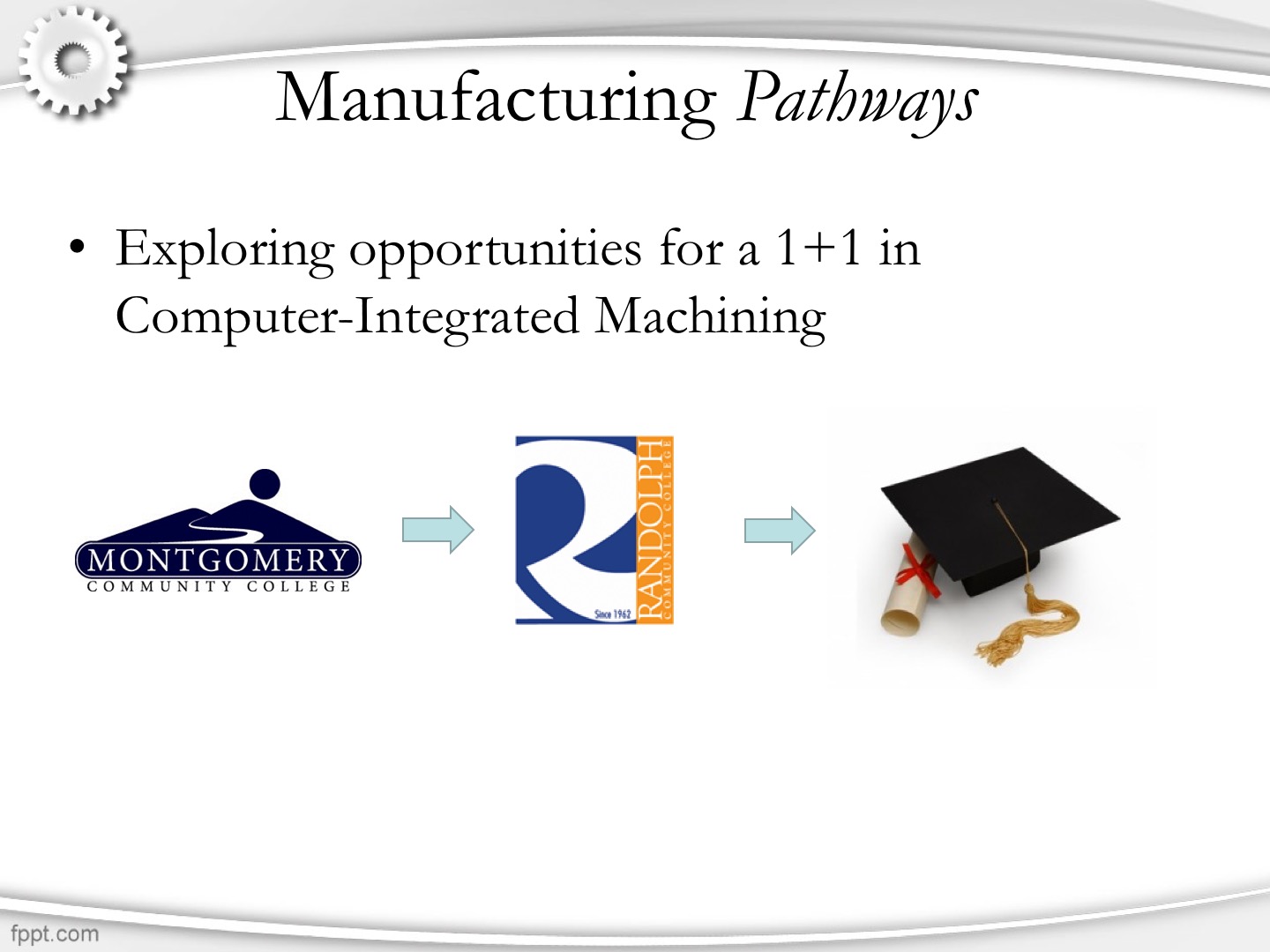 [Speaker Notes: Montgomery Community College

Randolph Community College]
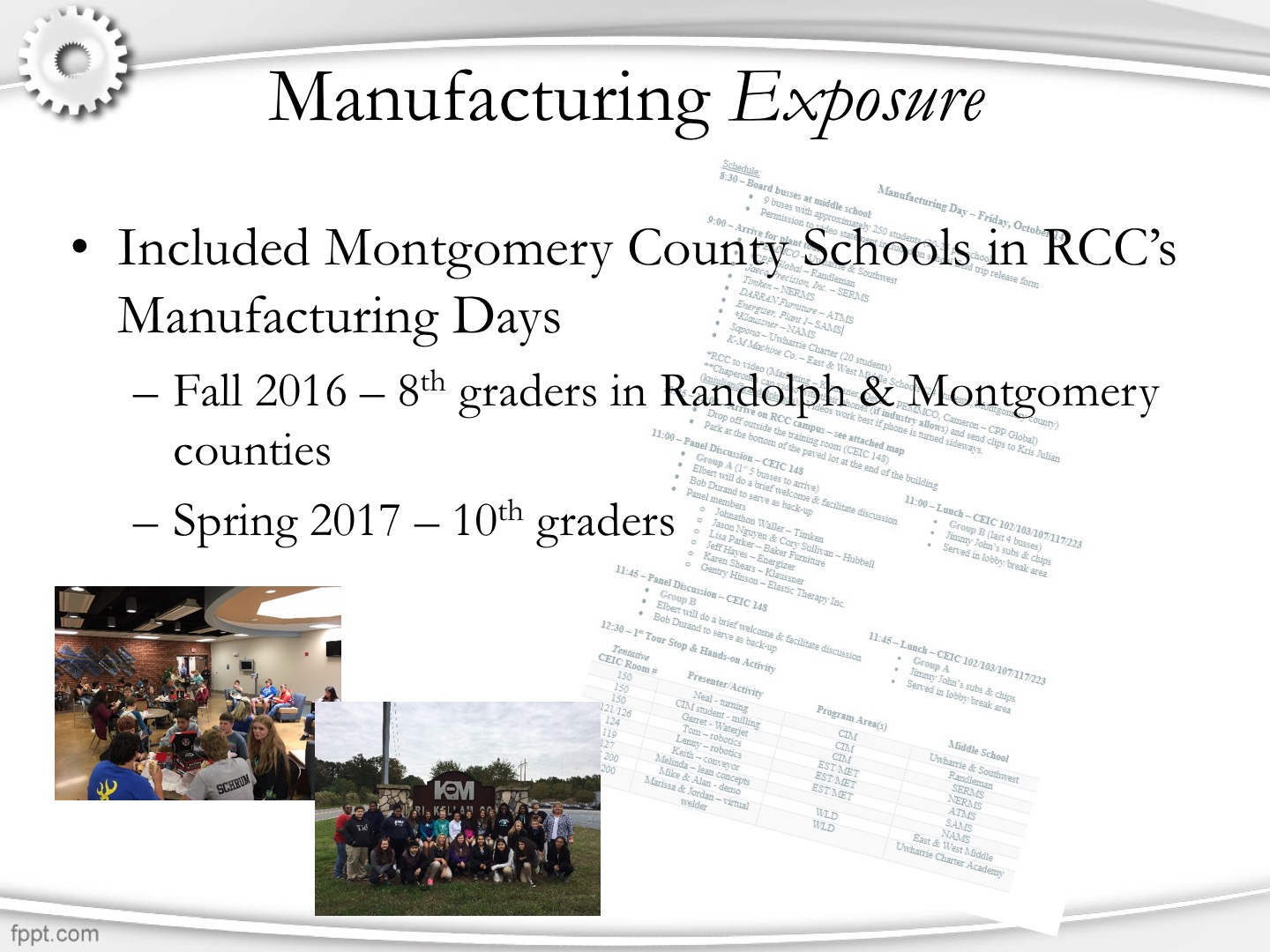 [Speaker Notes: Montgomery Community College

Randolph Community College]
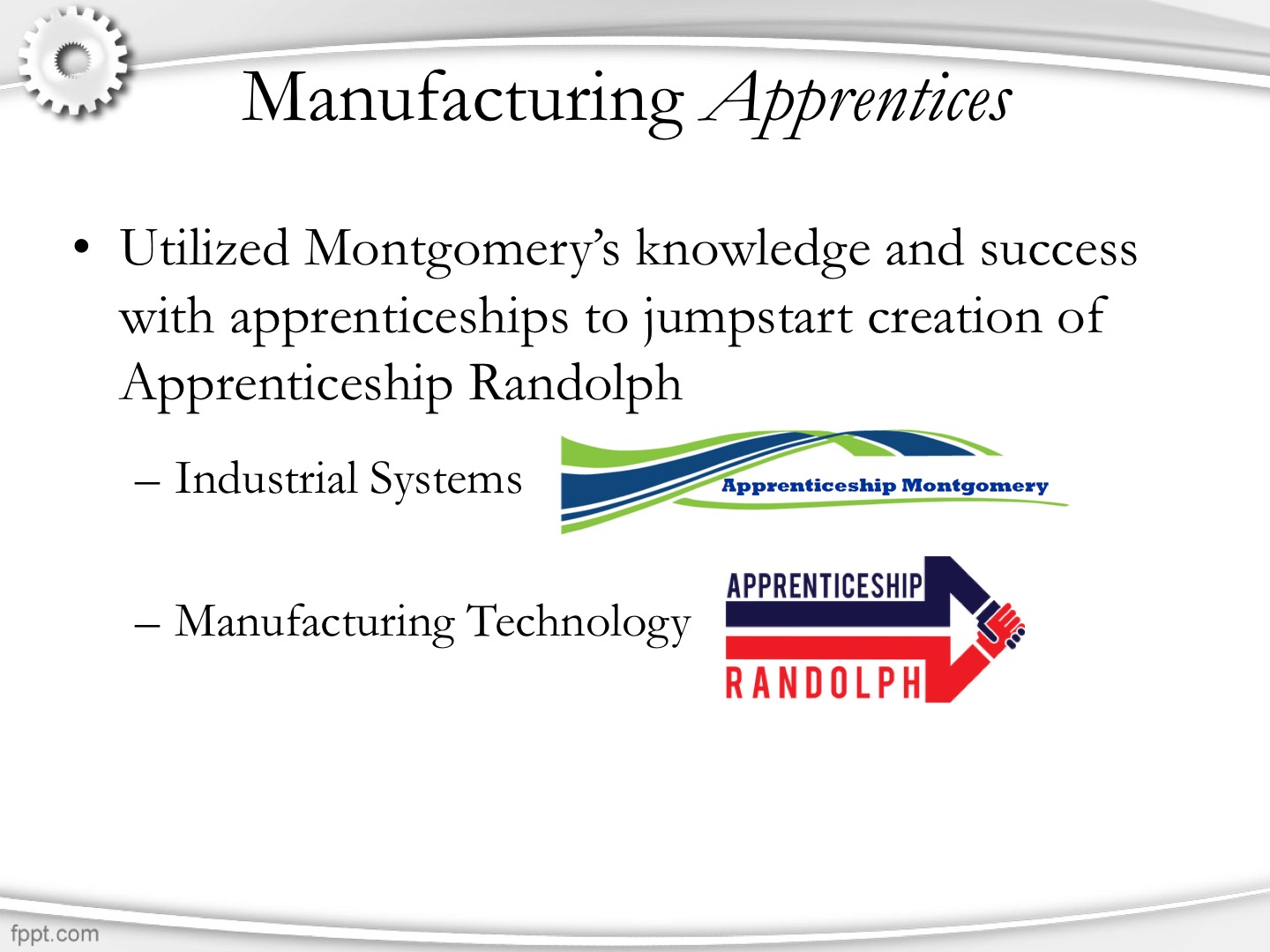 [Speaker Notes: Montgomery Community College

Randolph Community College]
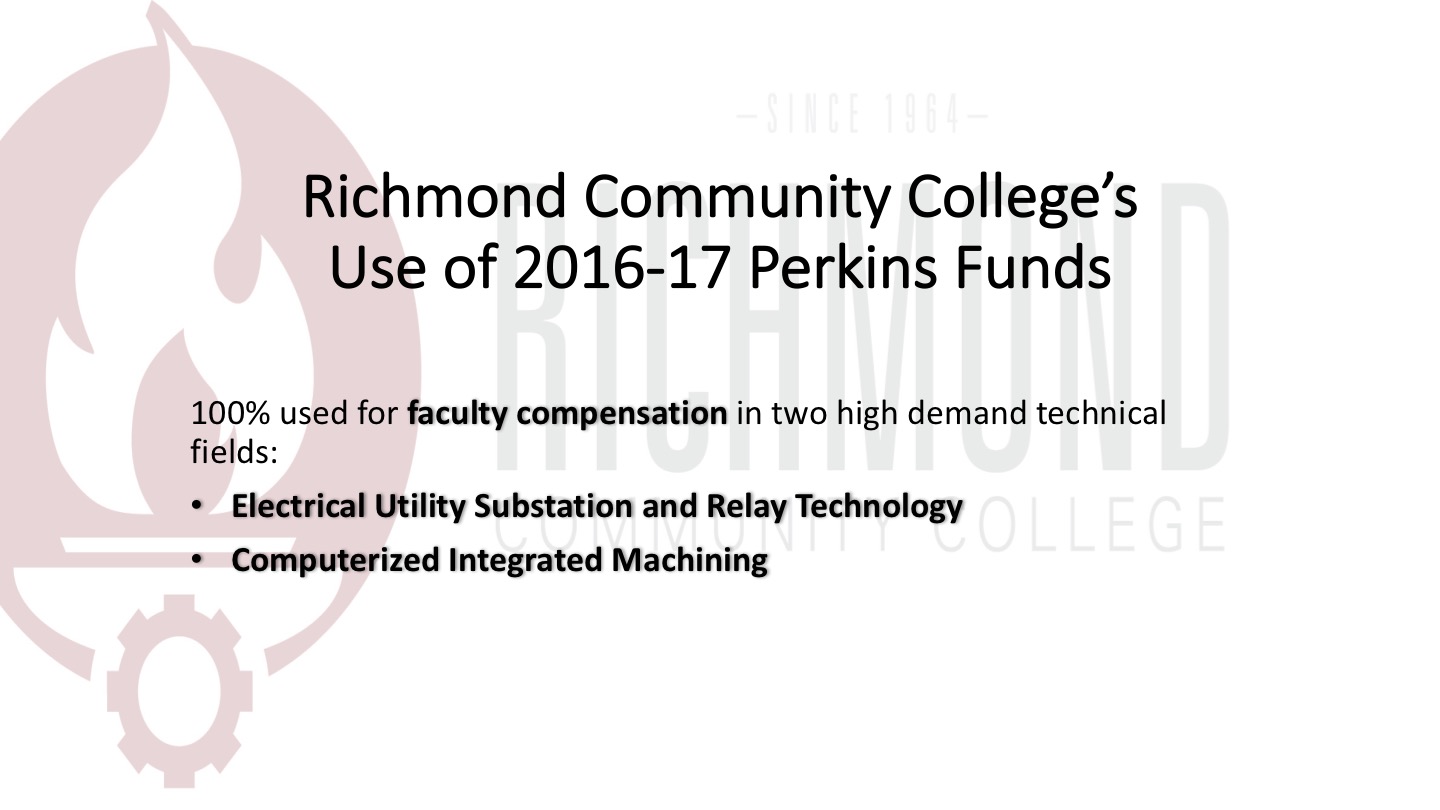 [Speaker Notes: Richmond Community College]
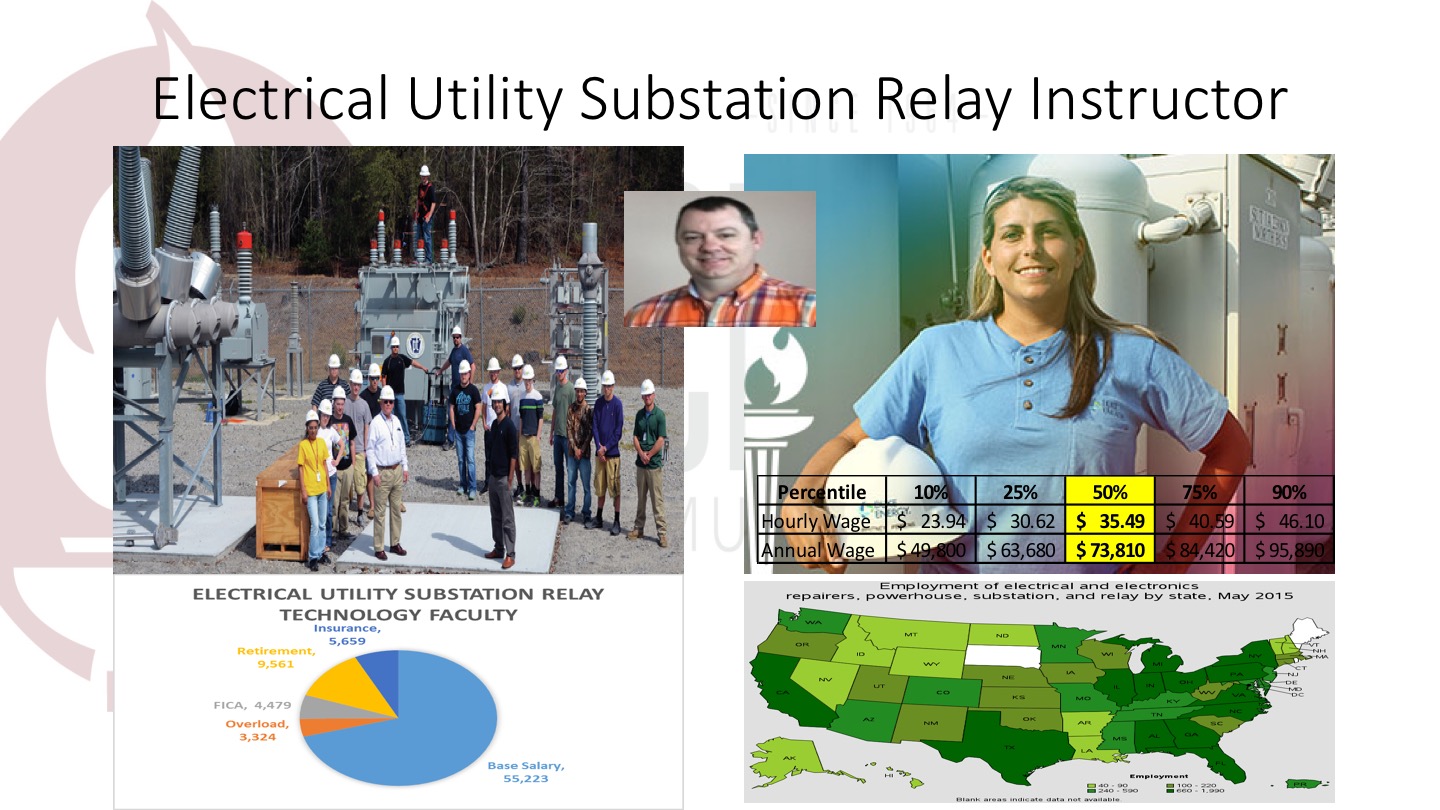 [Speaker Notes: Richmond Community College]
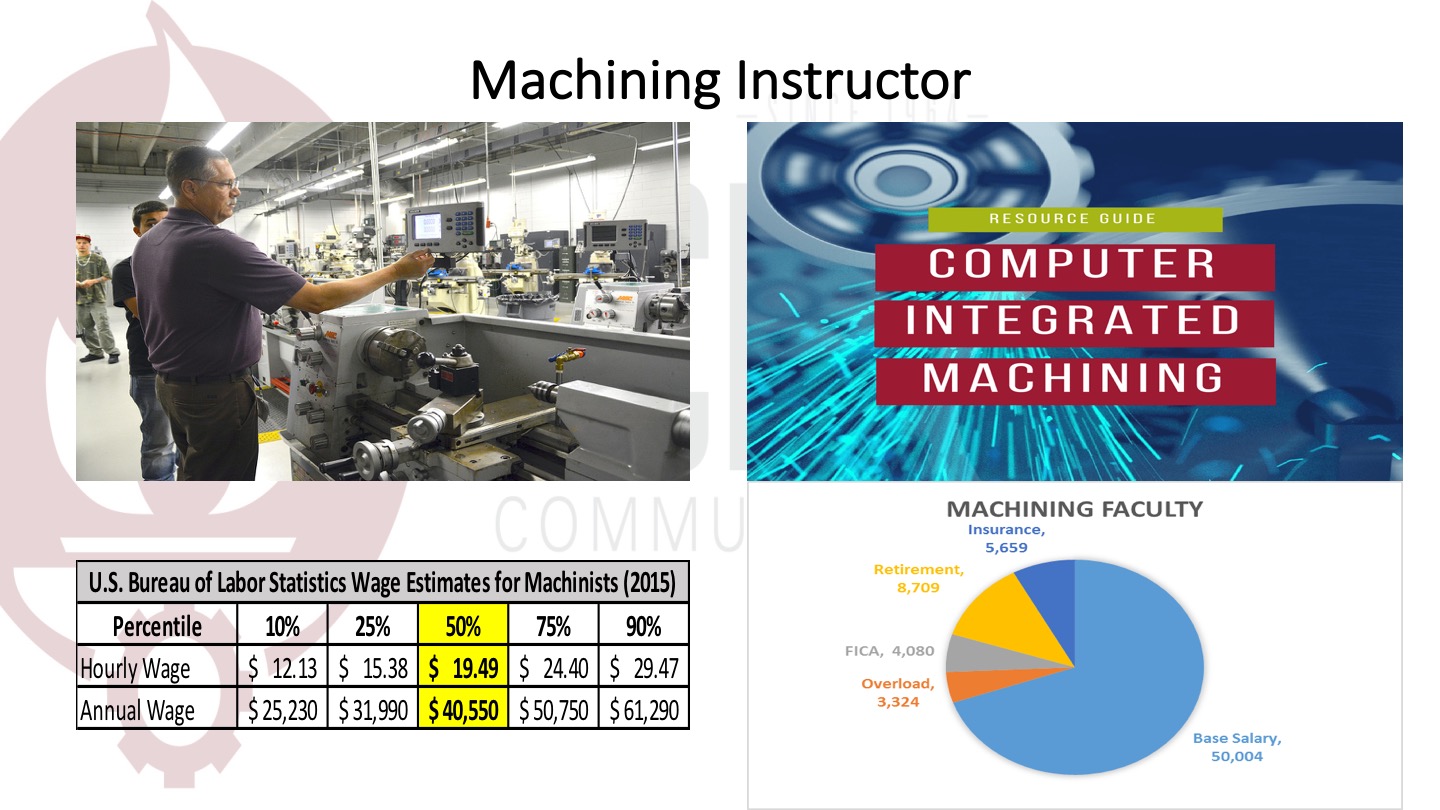 [Speaker Notes: Richmond Community College]
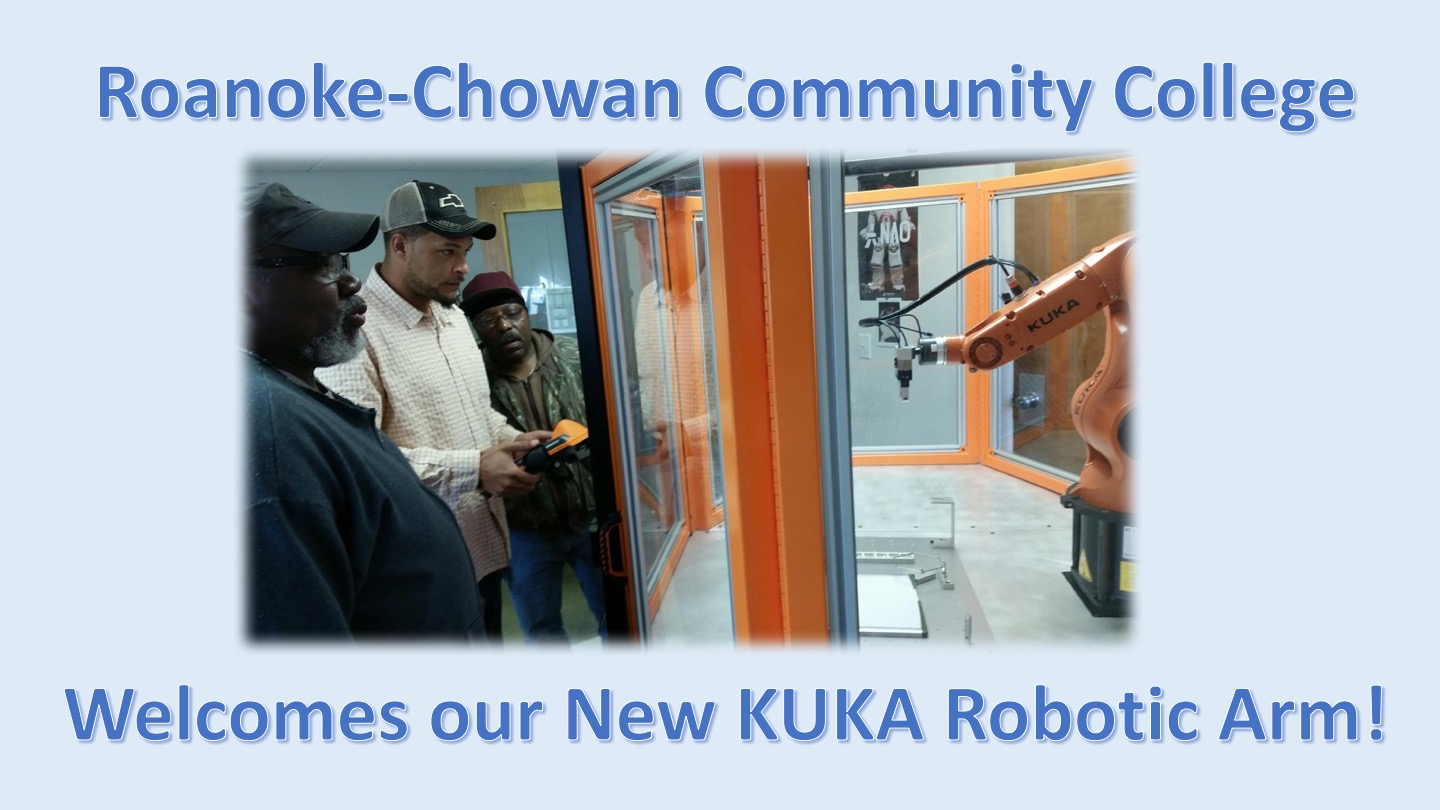 [Speaker Notes: Roanoke-Chowan Community College]
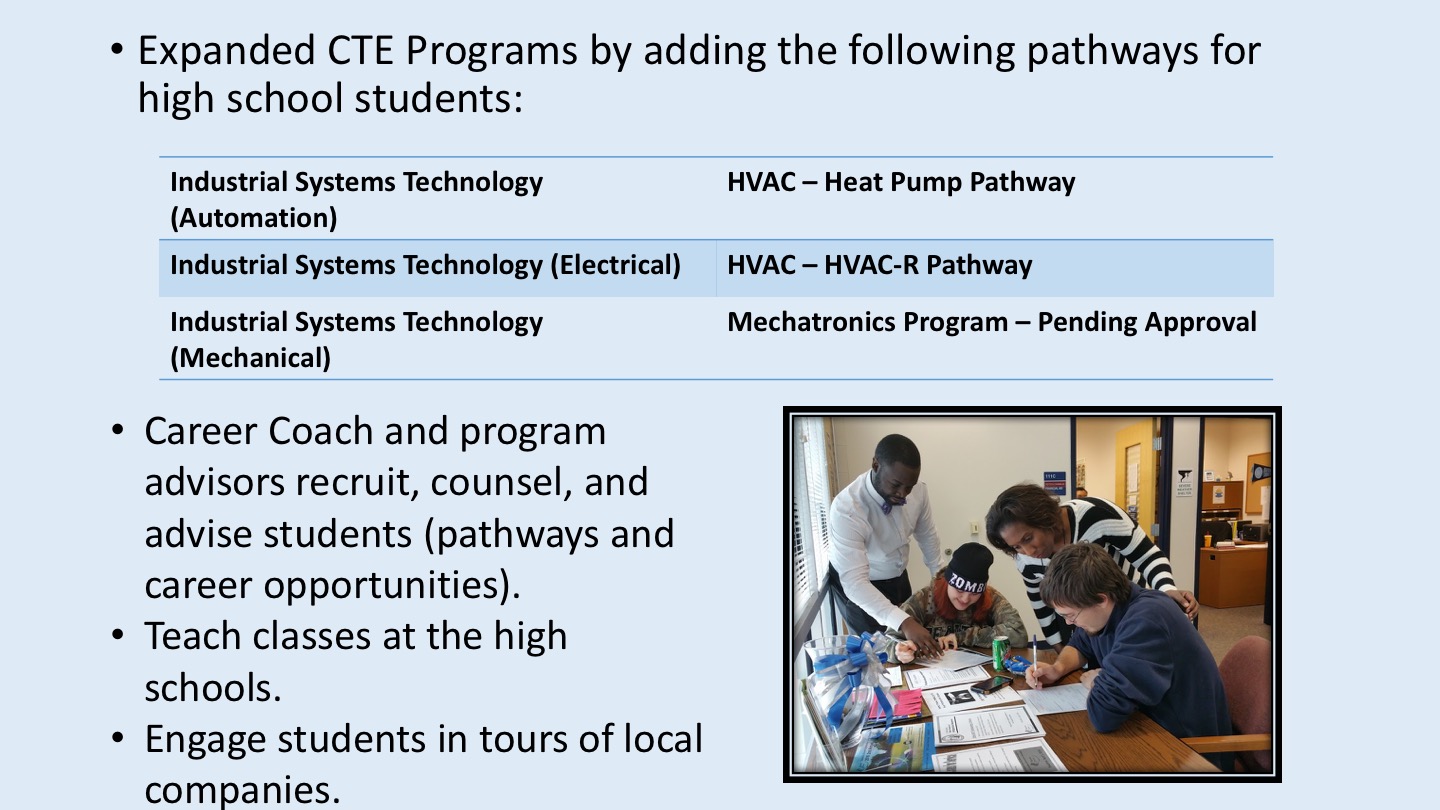 [Speaker Notes: Roanoke-Chowan Community College]
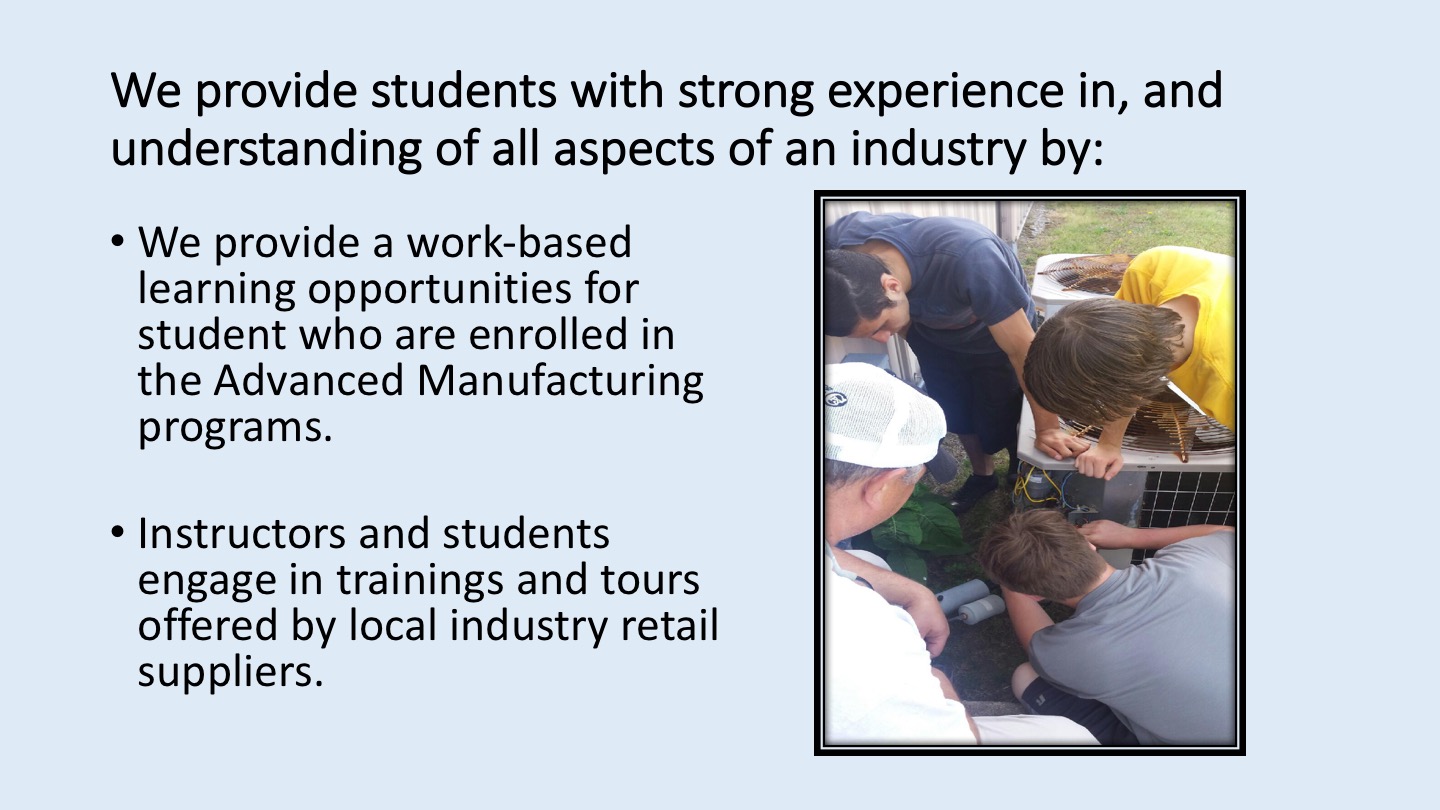 [Speaker Notes: Roanoke-Chowan Community College]
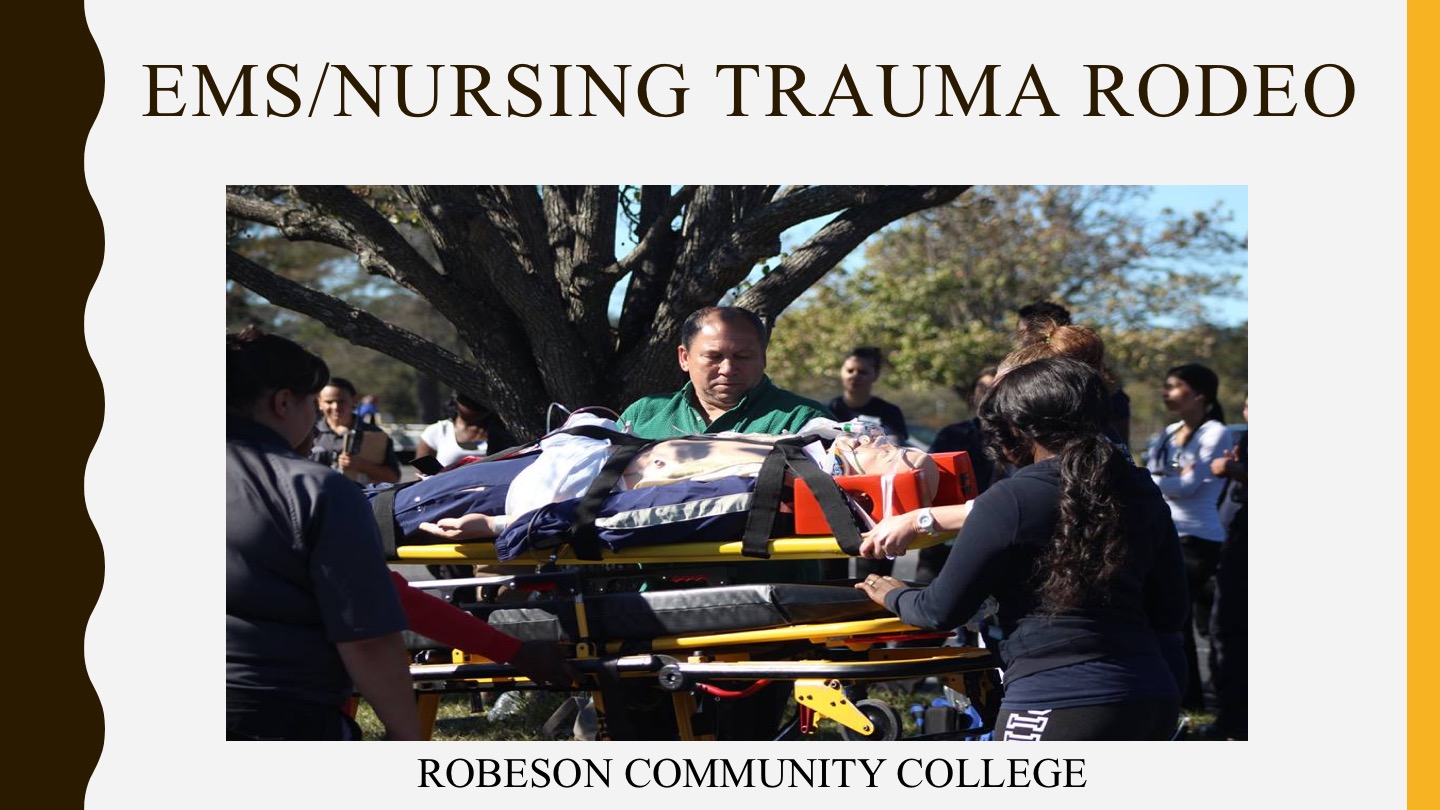 [Speaker Notes: Robeson Community College]
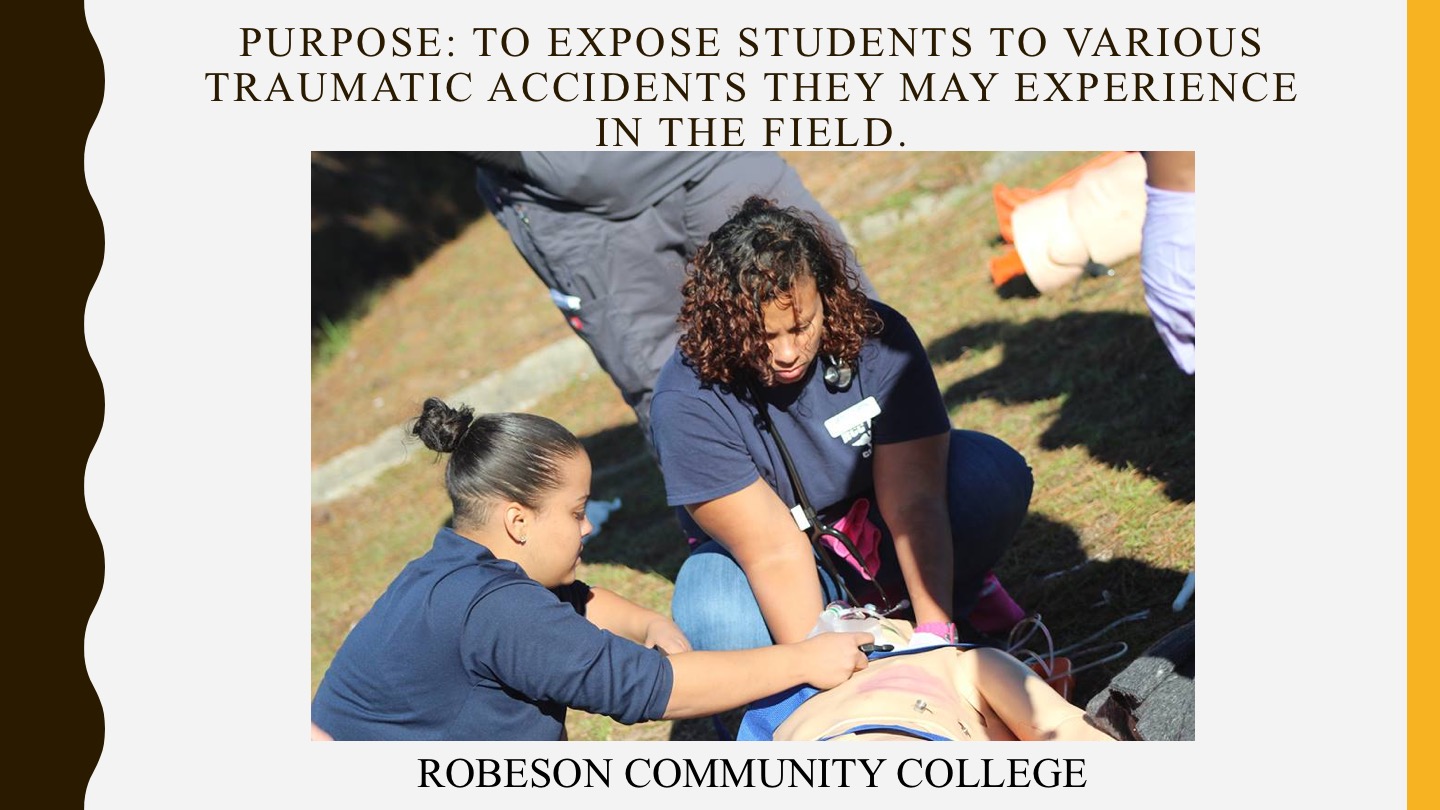 [Speaker Notes: Robeson Community College]
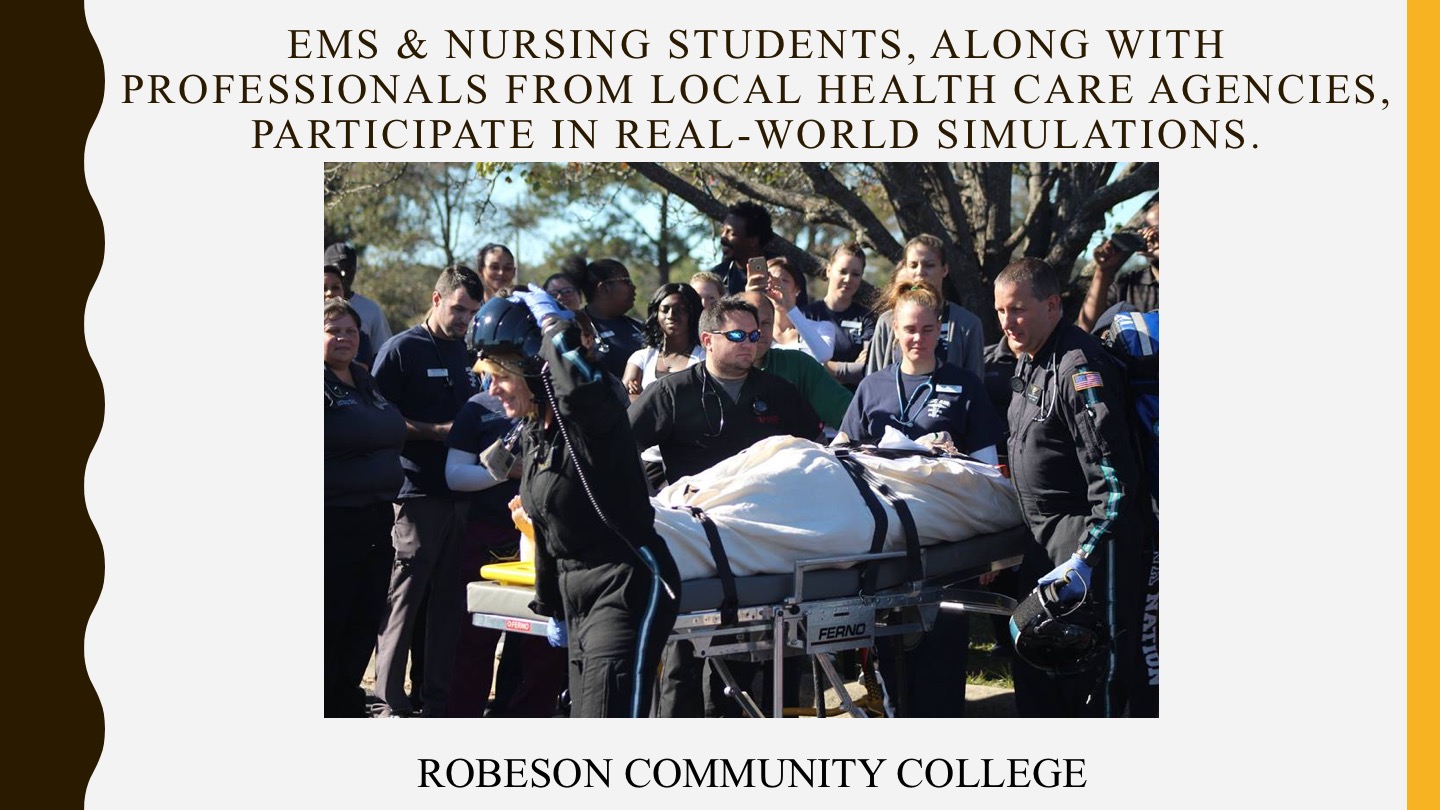 [Speaker Notes: Robeson Community College]
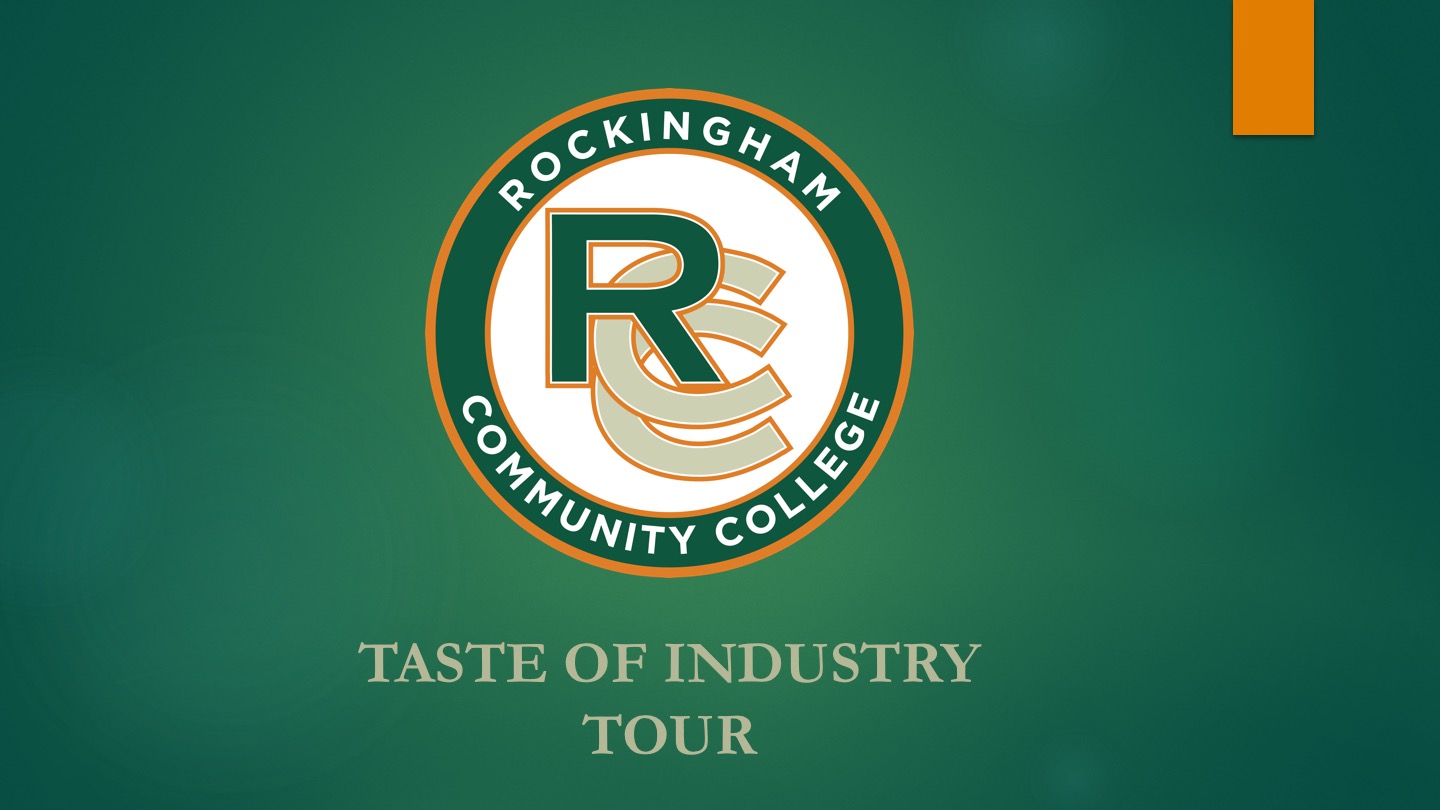 [Speaker Notes: Rockingham Community College]
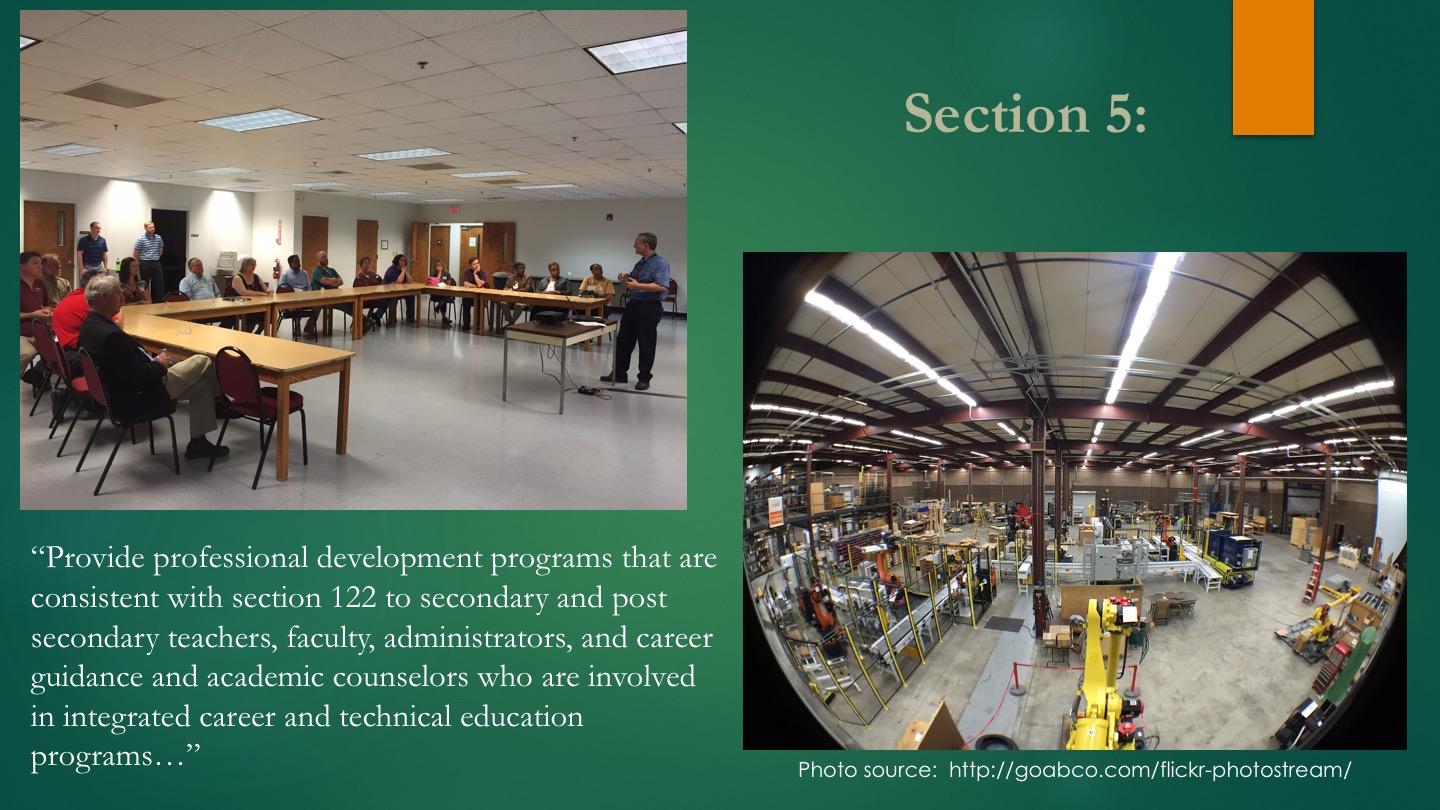 [Speaker Notes: Rockingham Community College]
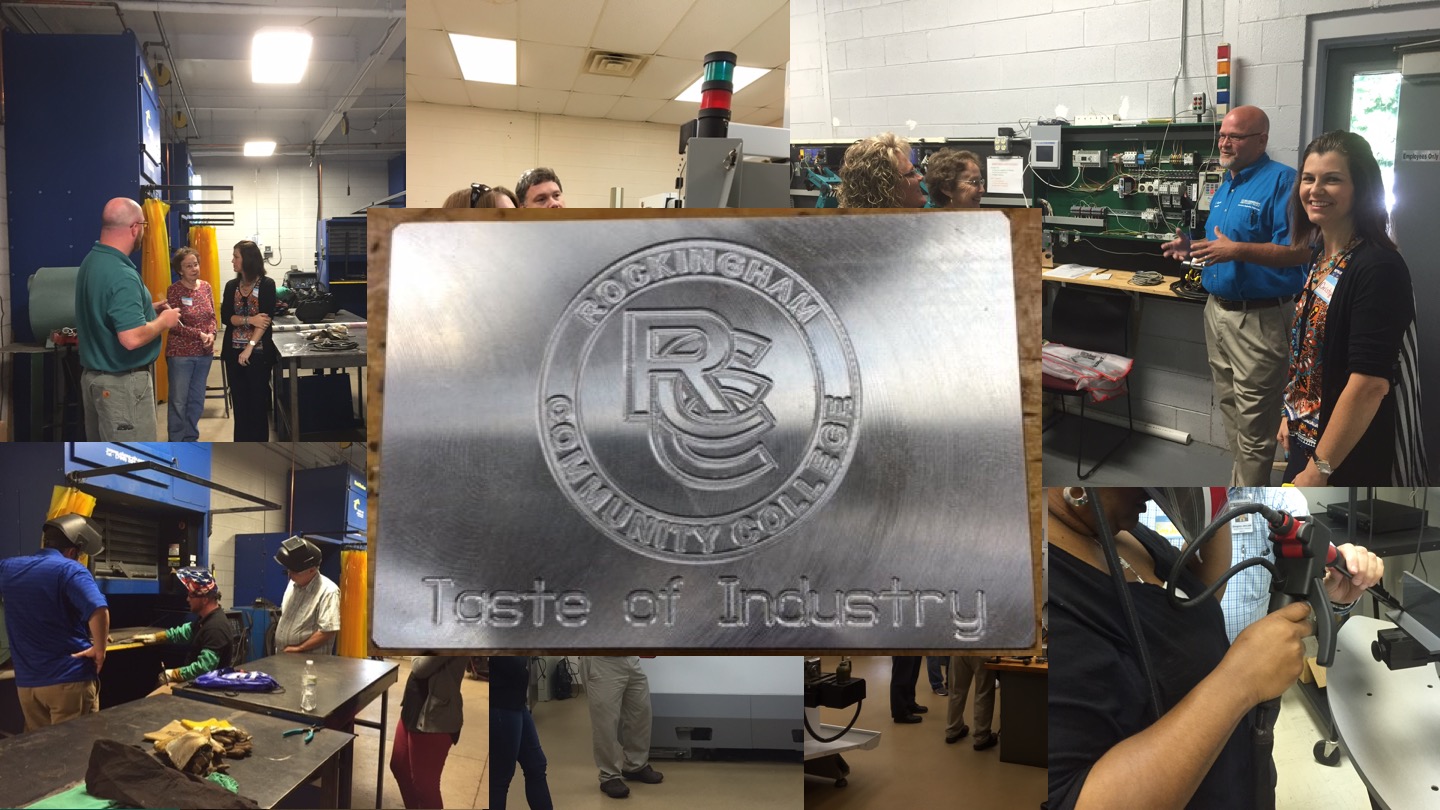 [Speaker Notes: Rockingham Community College]
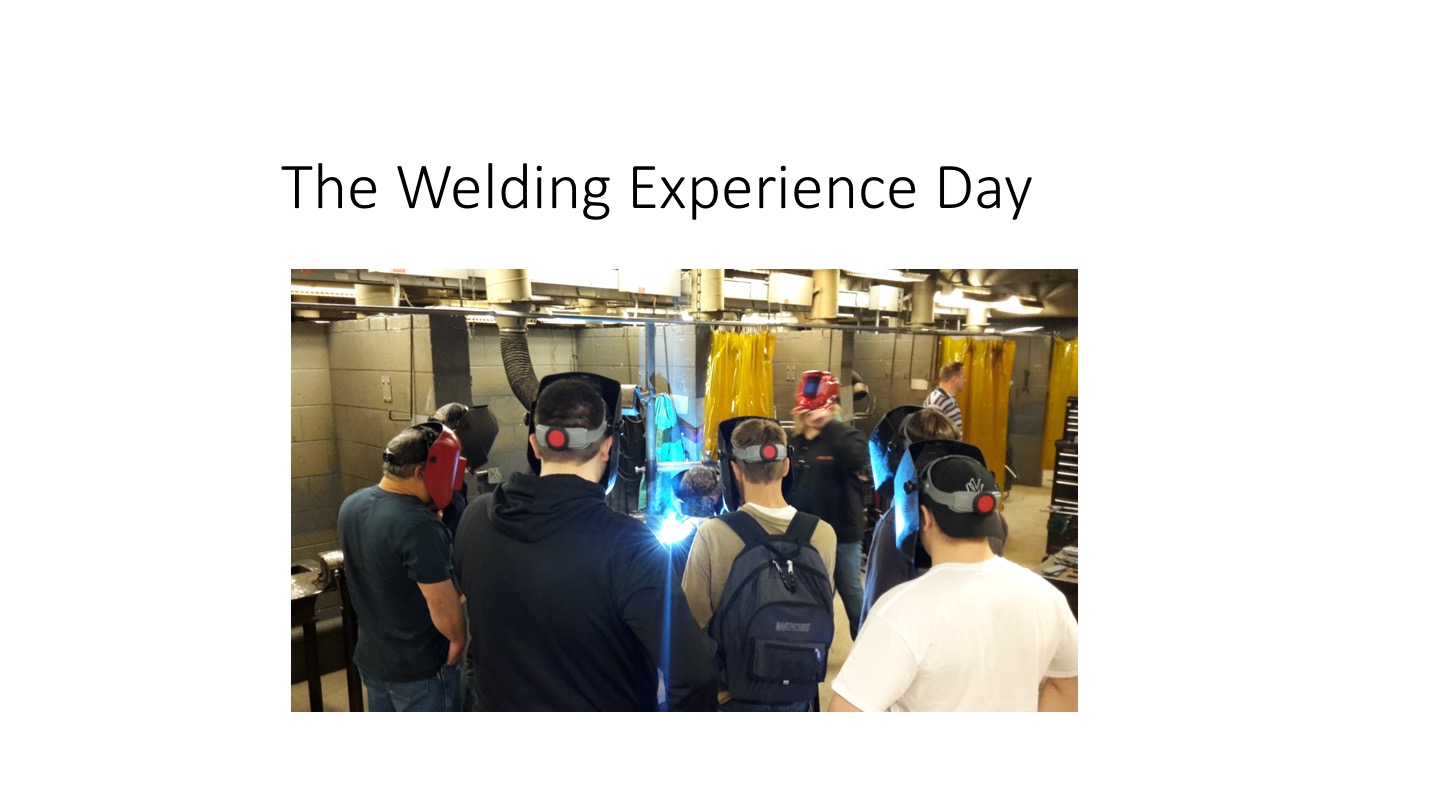 [Speaker Notes: Rowan-Cabarrus Community College]
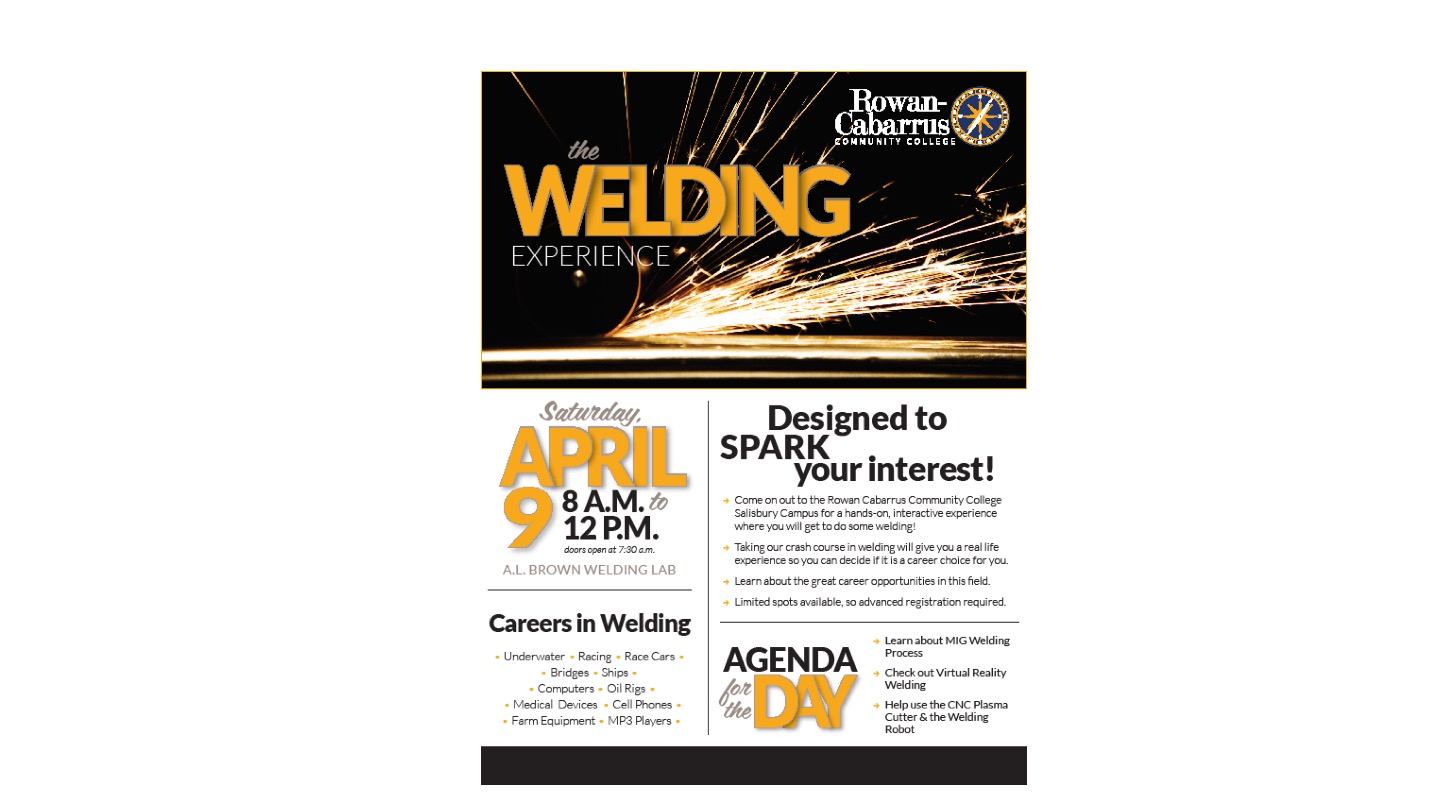 [Speaker Notes: Rowan-Cabarrus Community College]
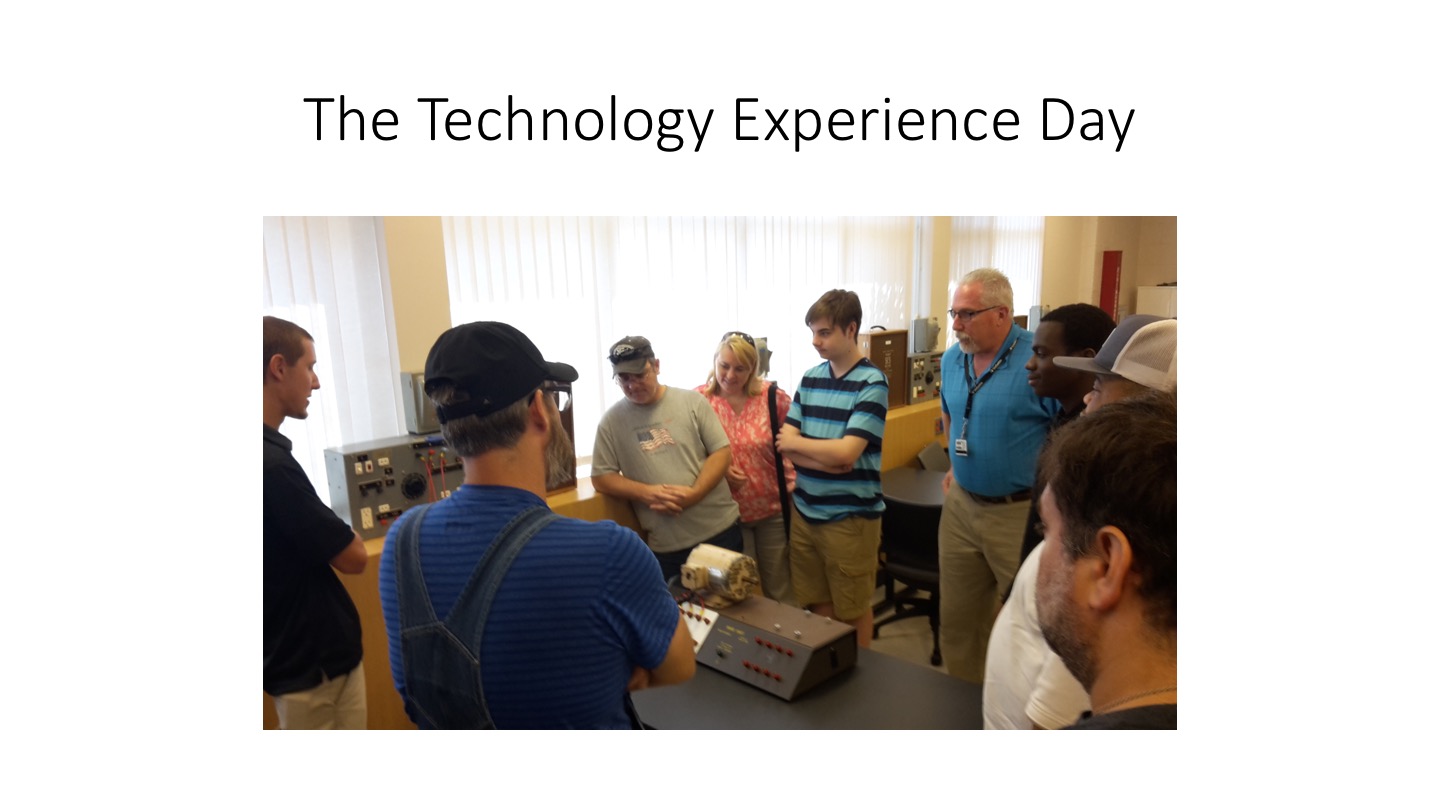 [Speaker Notes: Rowan-Cabarrus Community College]
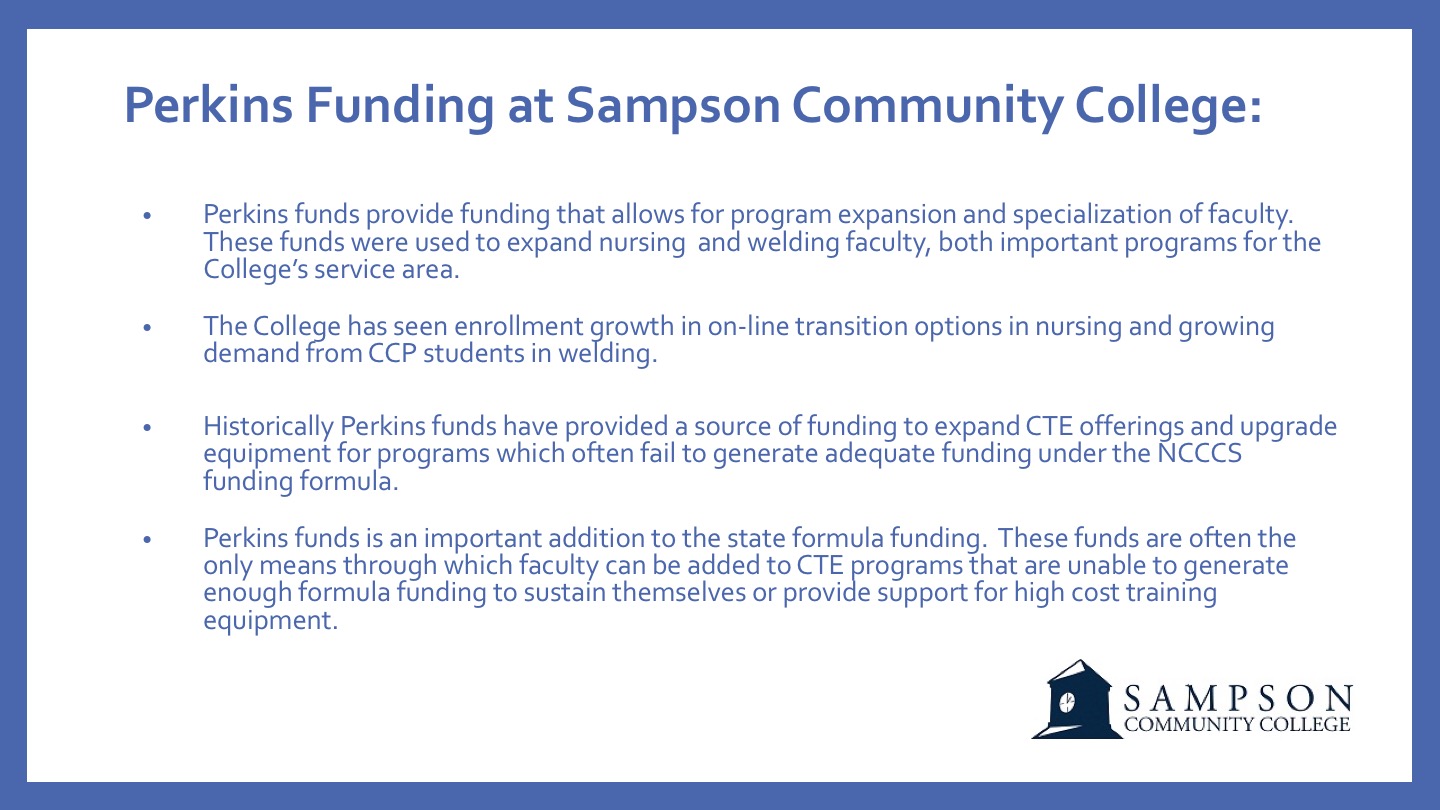 [Speaker Notes: Sampson Community College]
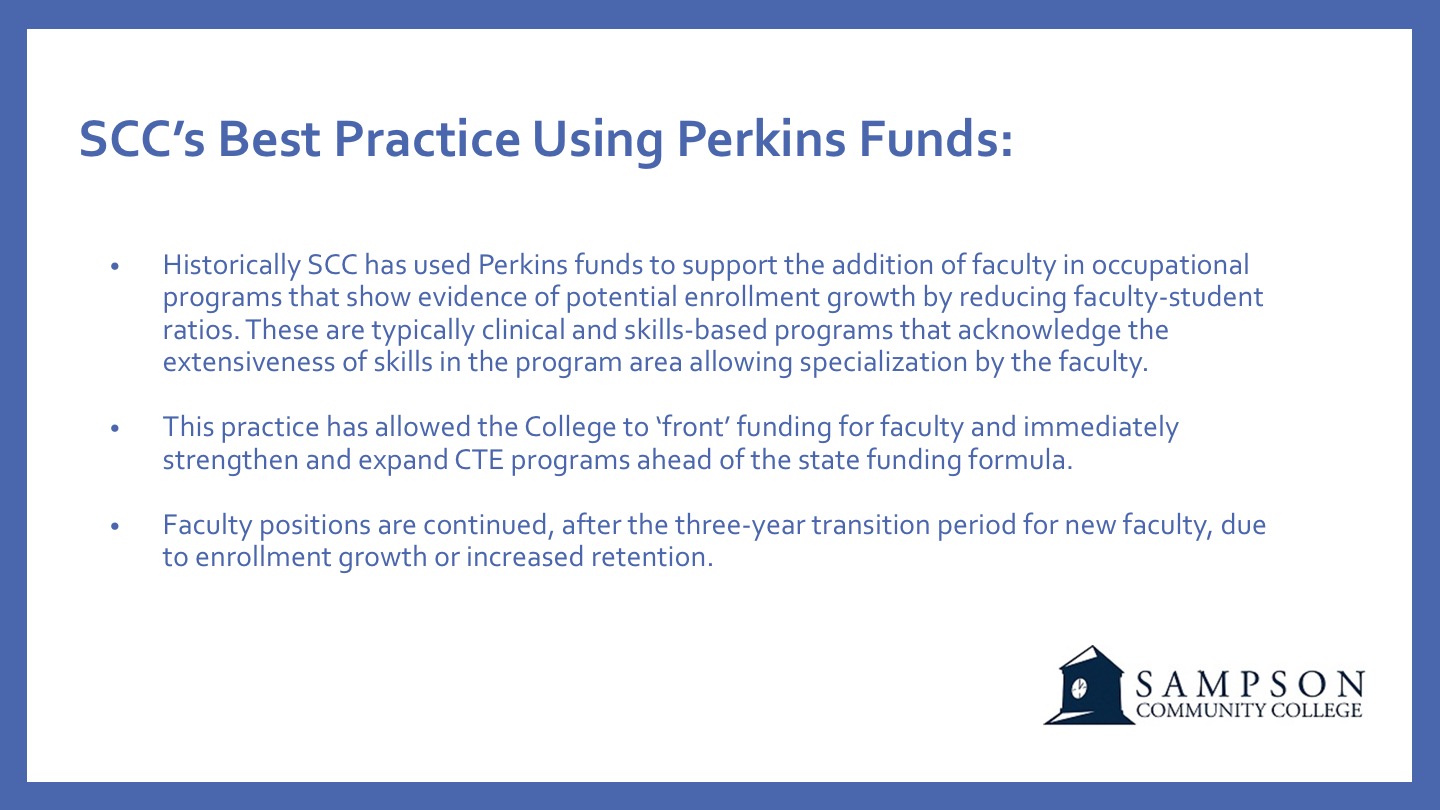 [Speaker Notes: Sampson Community College]
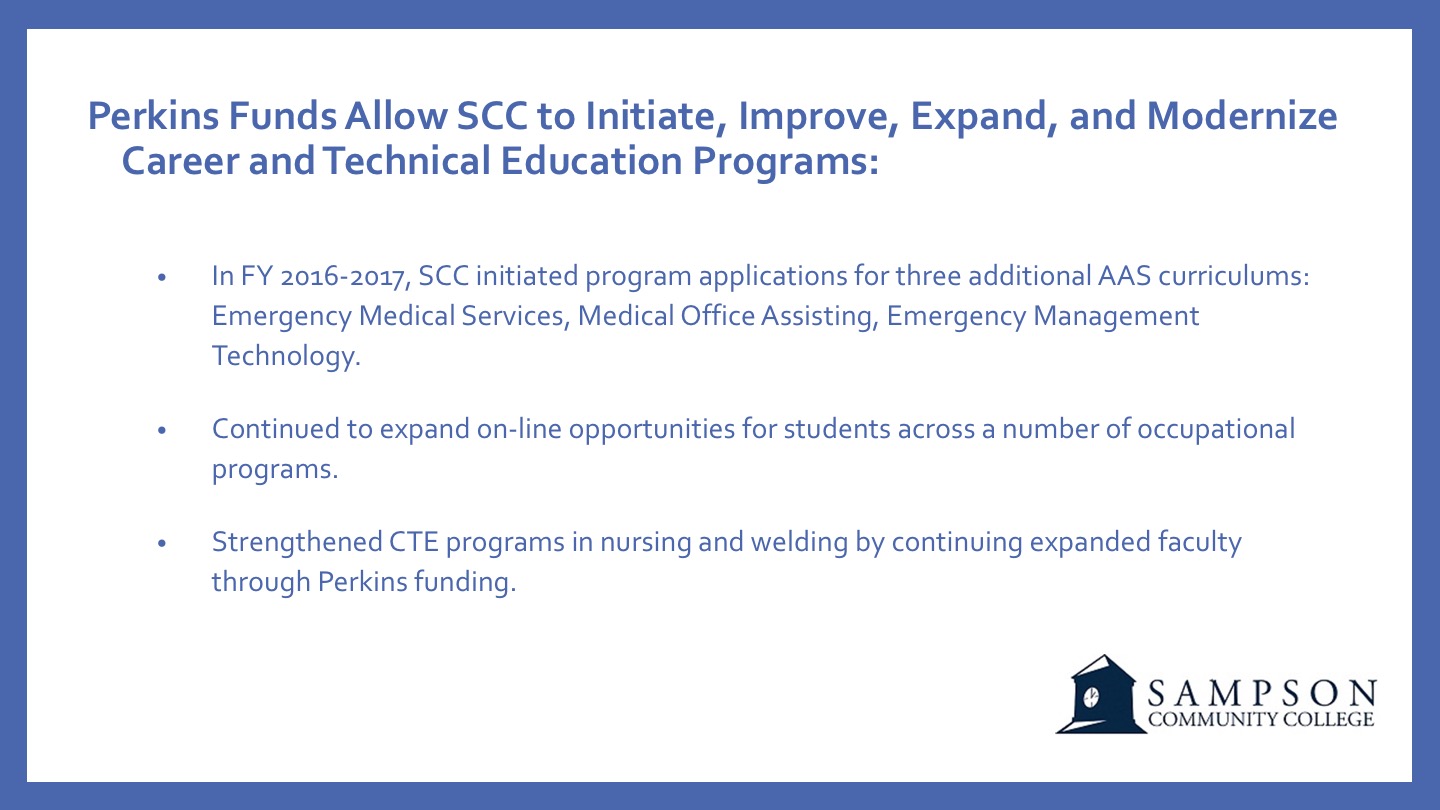 [Speaker Notes: Sampson Community College]
Sandhills Community College
[Speaker Notes: Sandhills Community College]
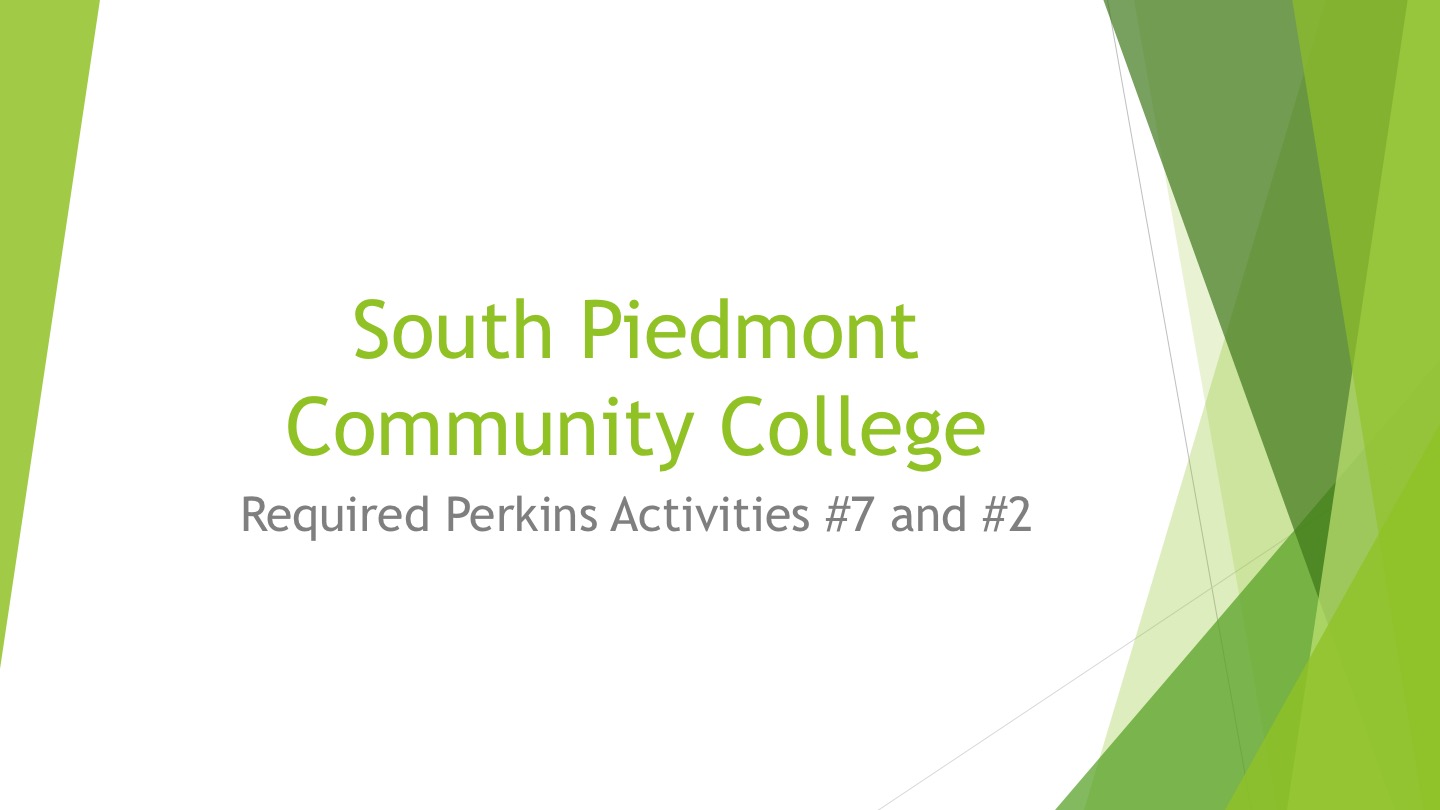 [Speaker Notes: South Piedmont Community College]
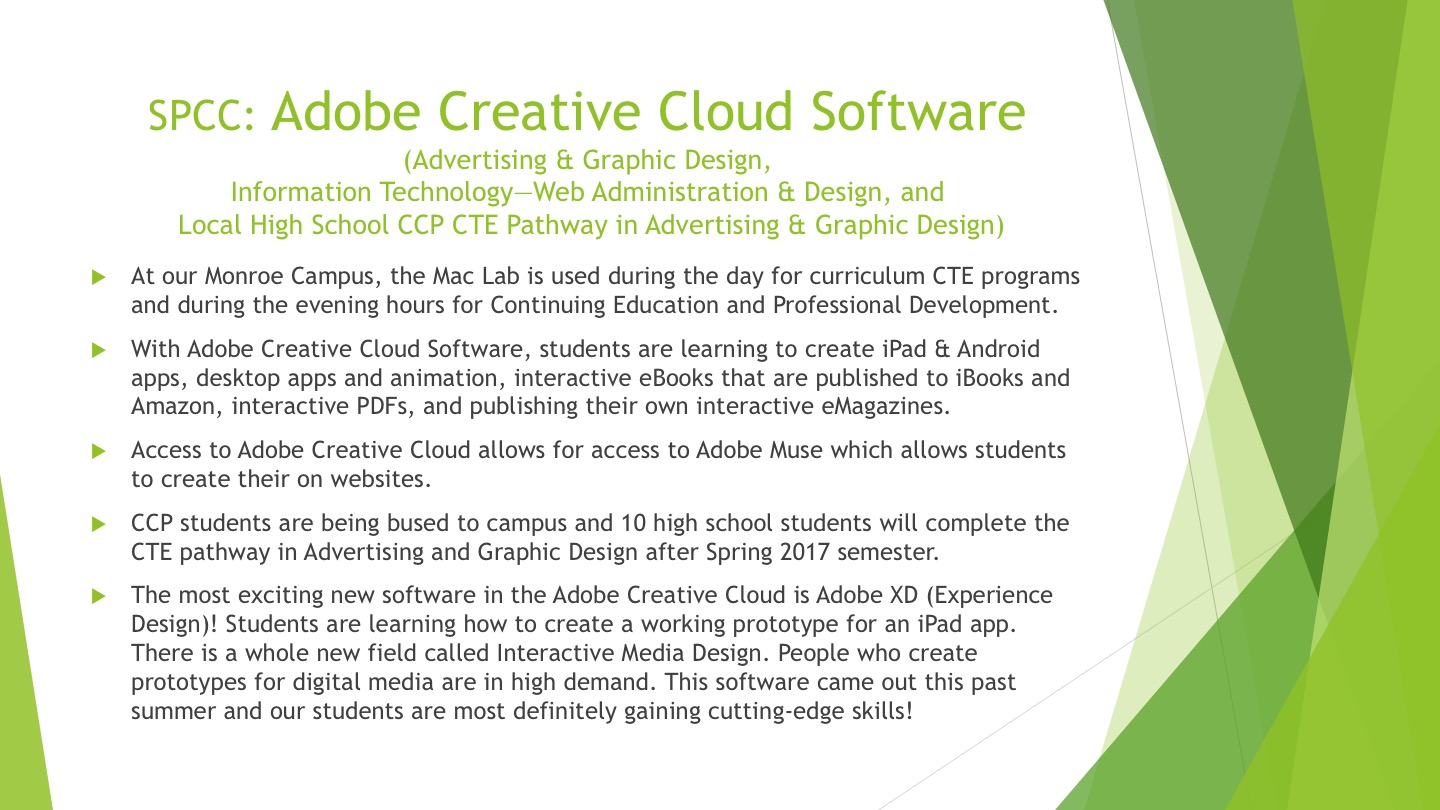 [Speaker Notes: South Piedmont Community College]
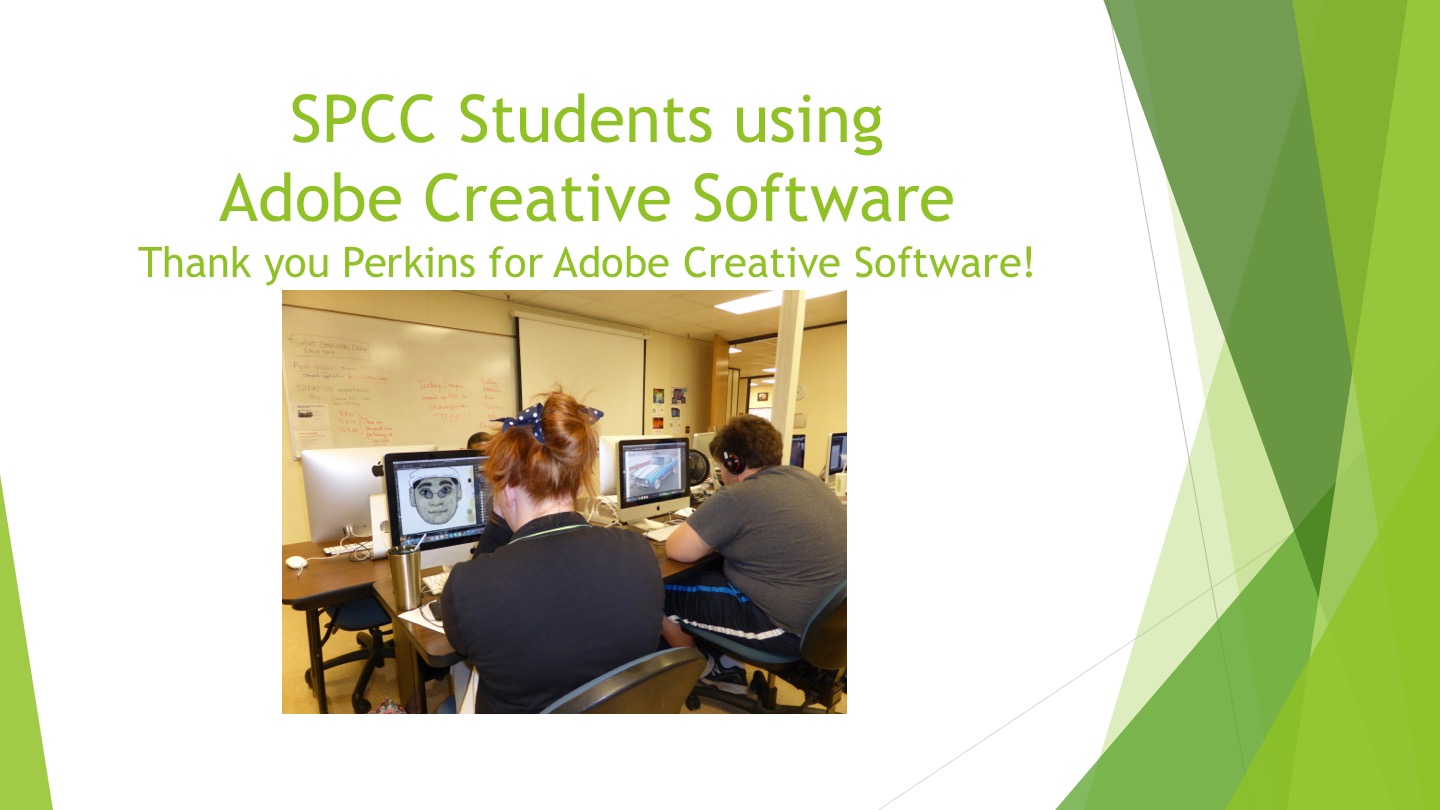 [Speaker Notes: South Piedmont Community College]
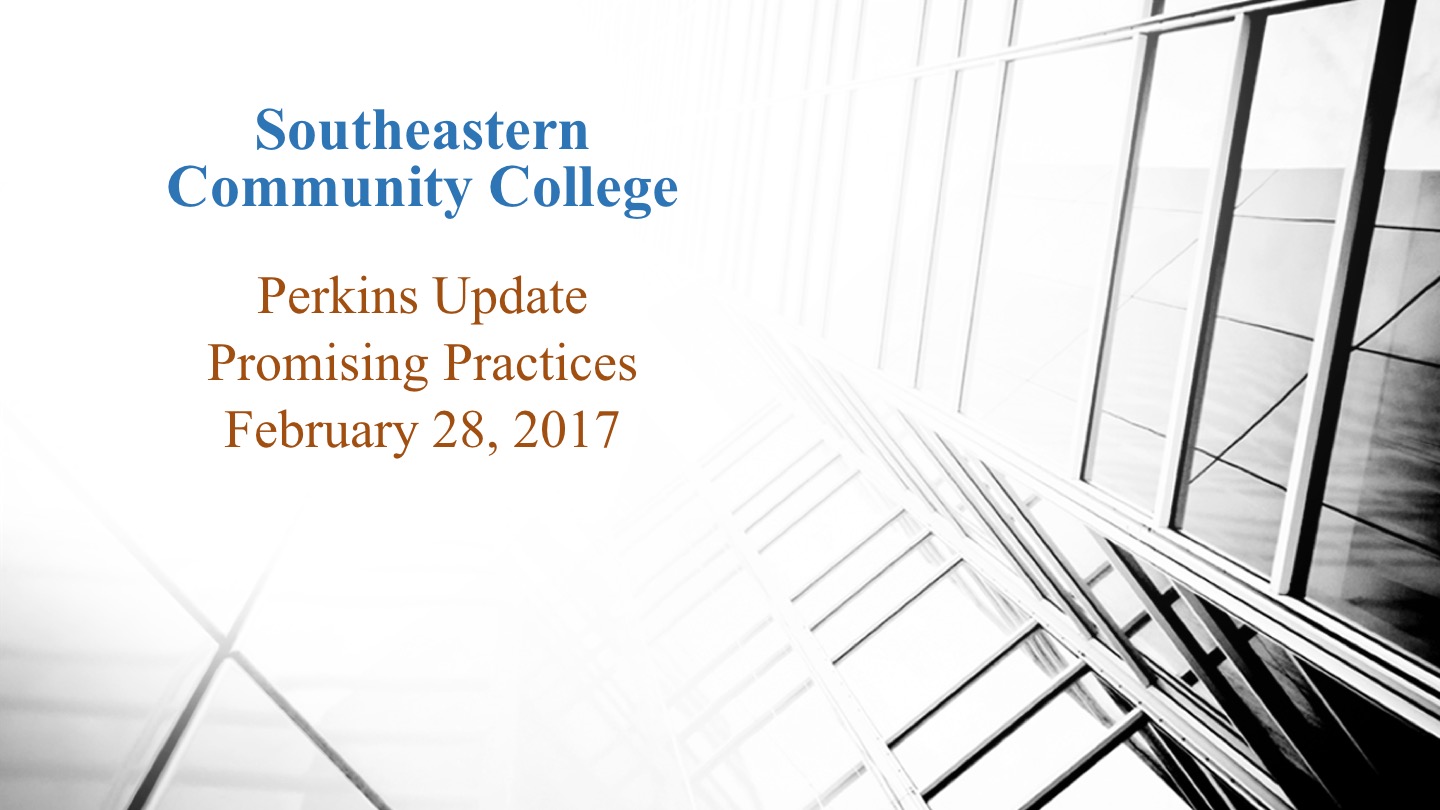 [Speaker Notes: Southeastern Community College]
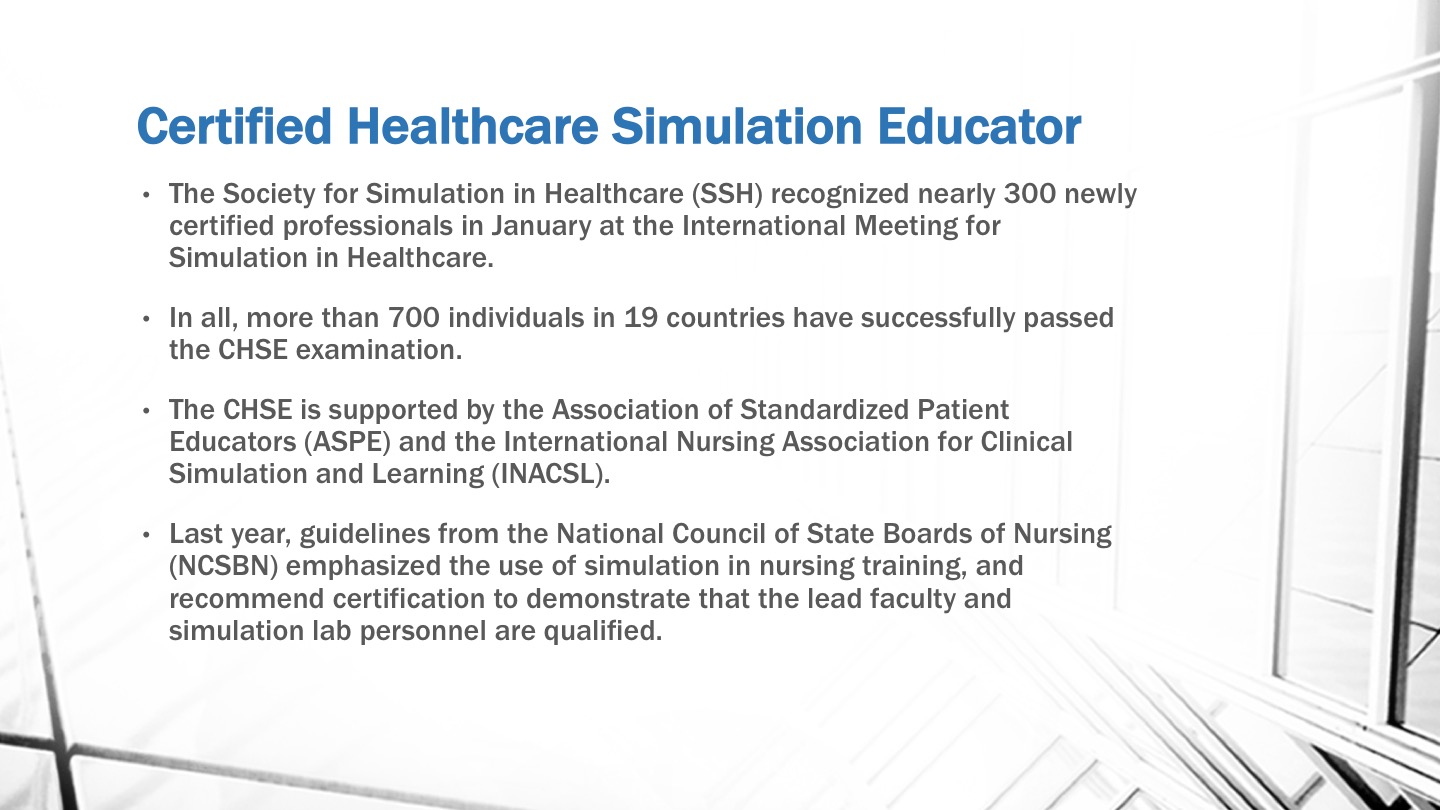 [Speaker Notes: Southeastern Community College]
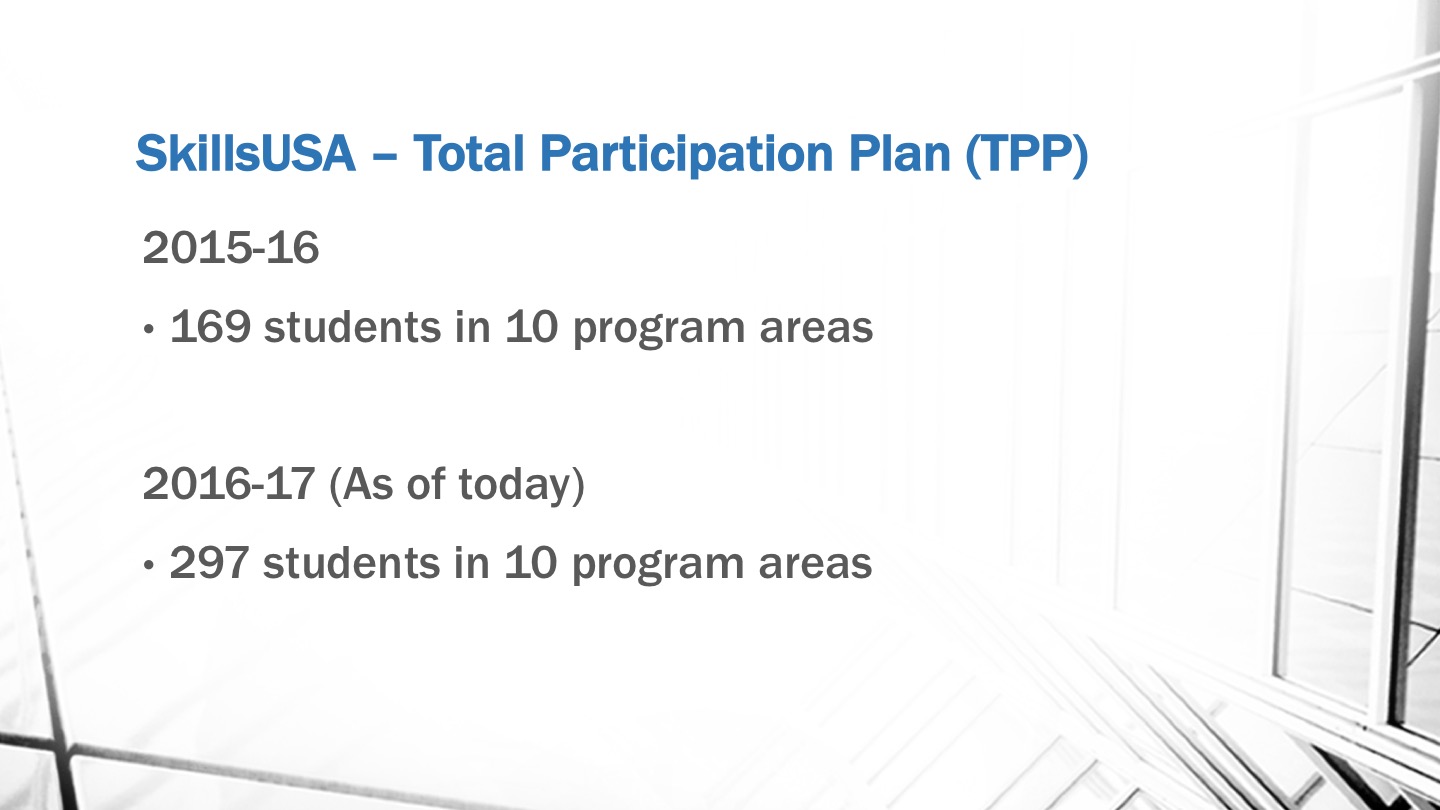 [Speaker Notes: Southeastern Community College]
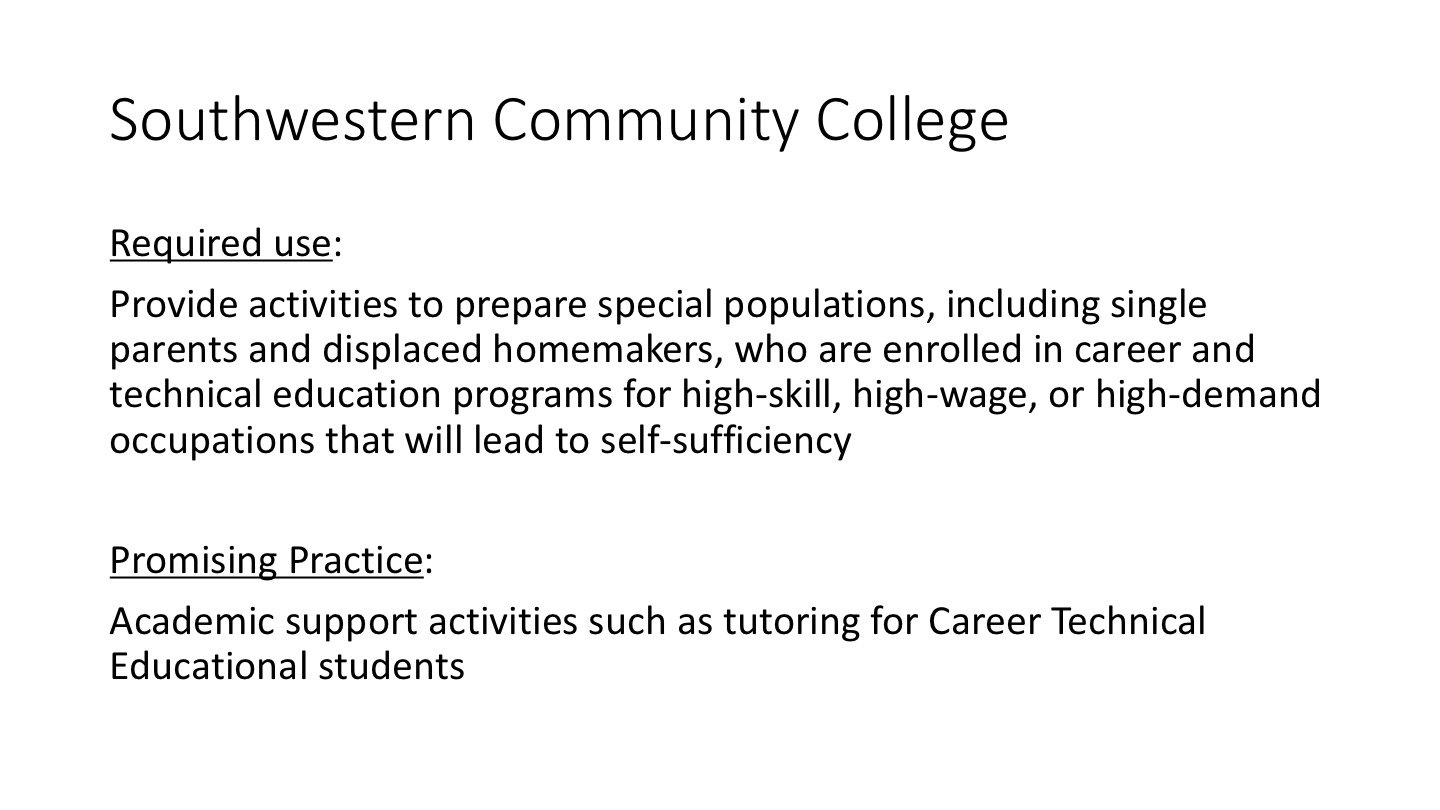 [Speaker Notes: Southwestern Community College]
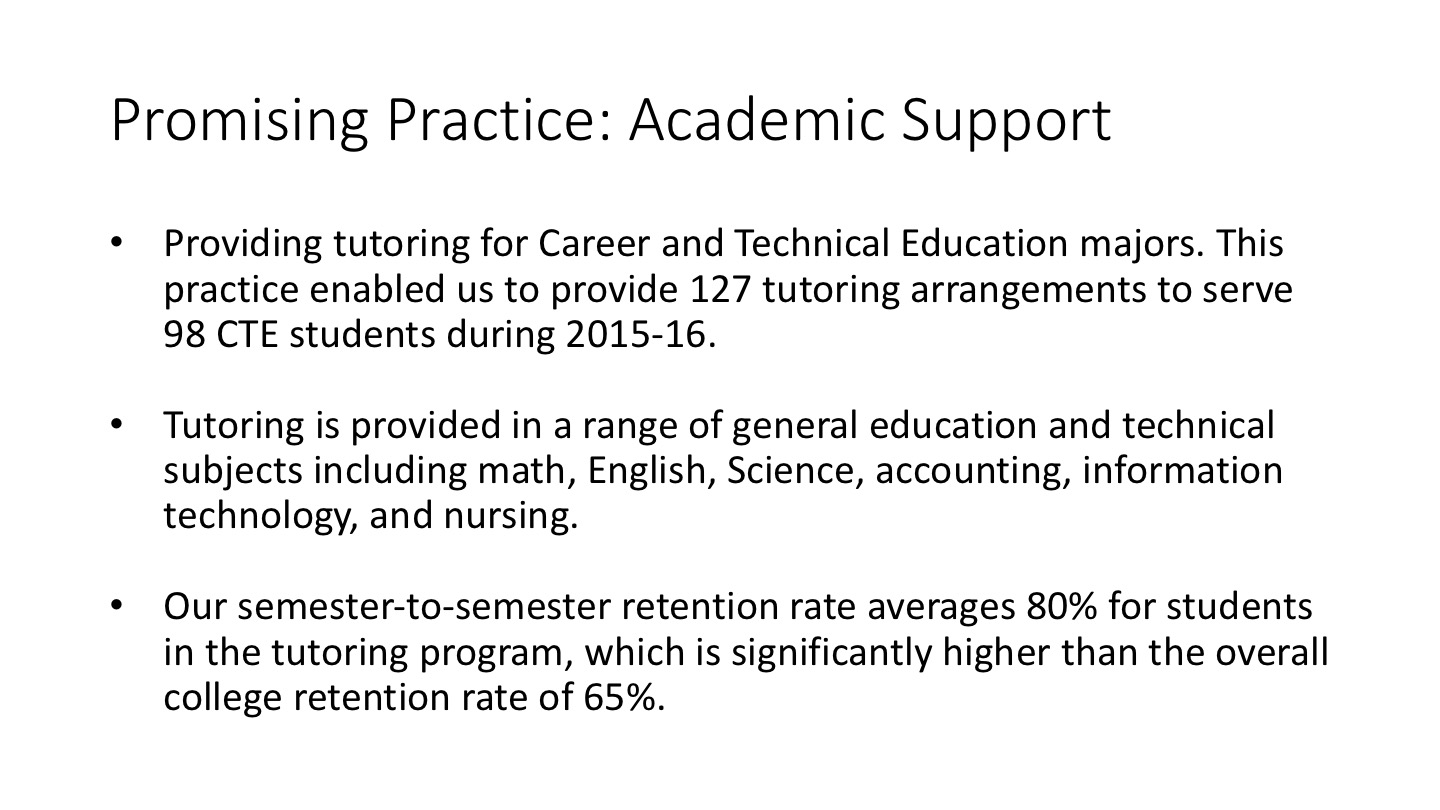 [Speaker Notes: Southwestern Community College]
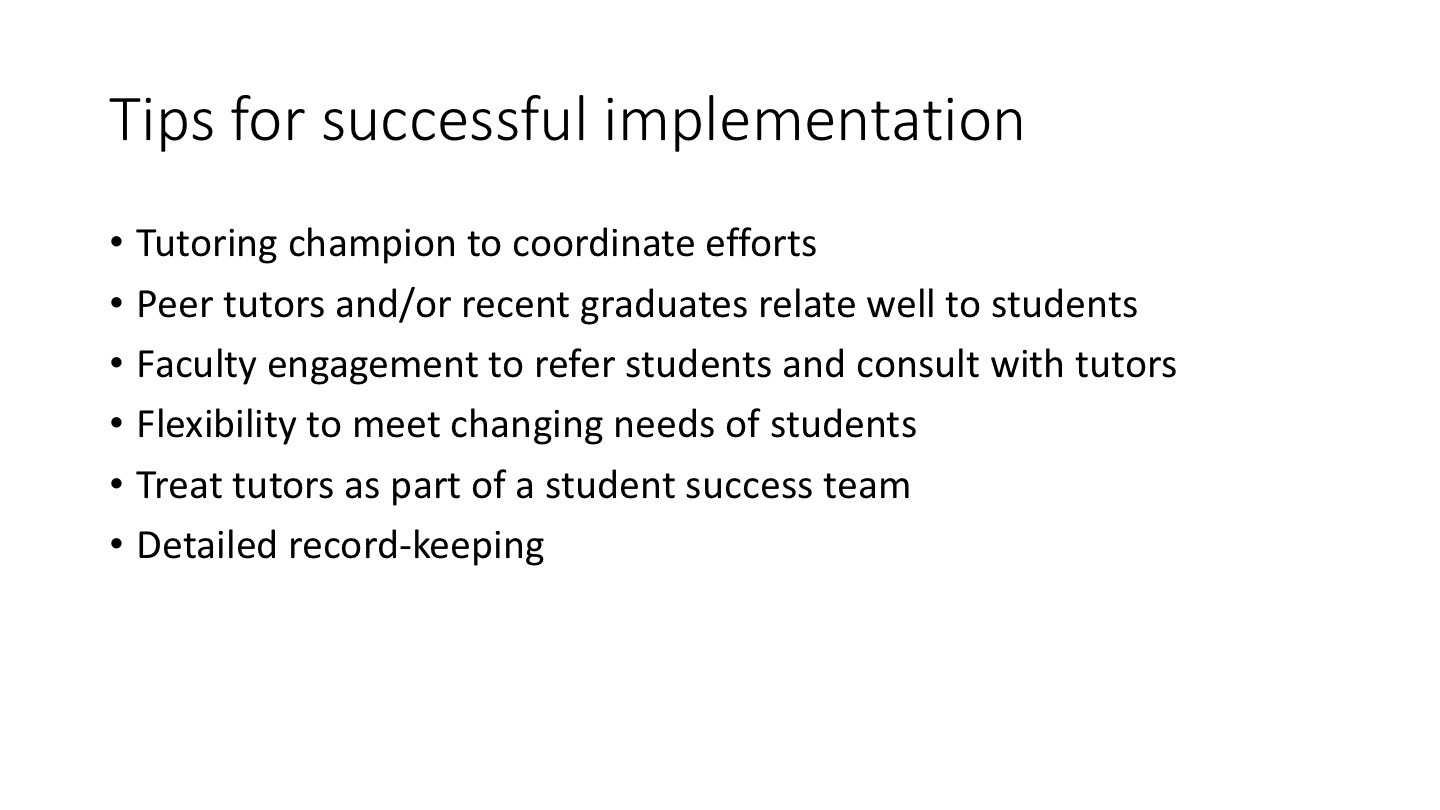 [Speaker Notes: Southwestern Community College]
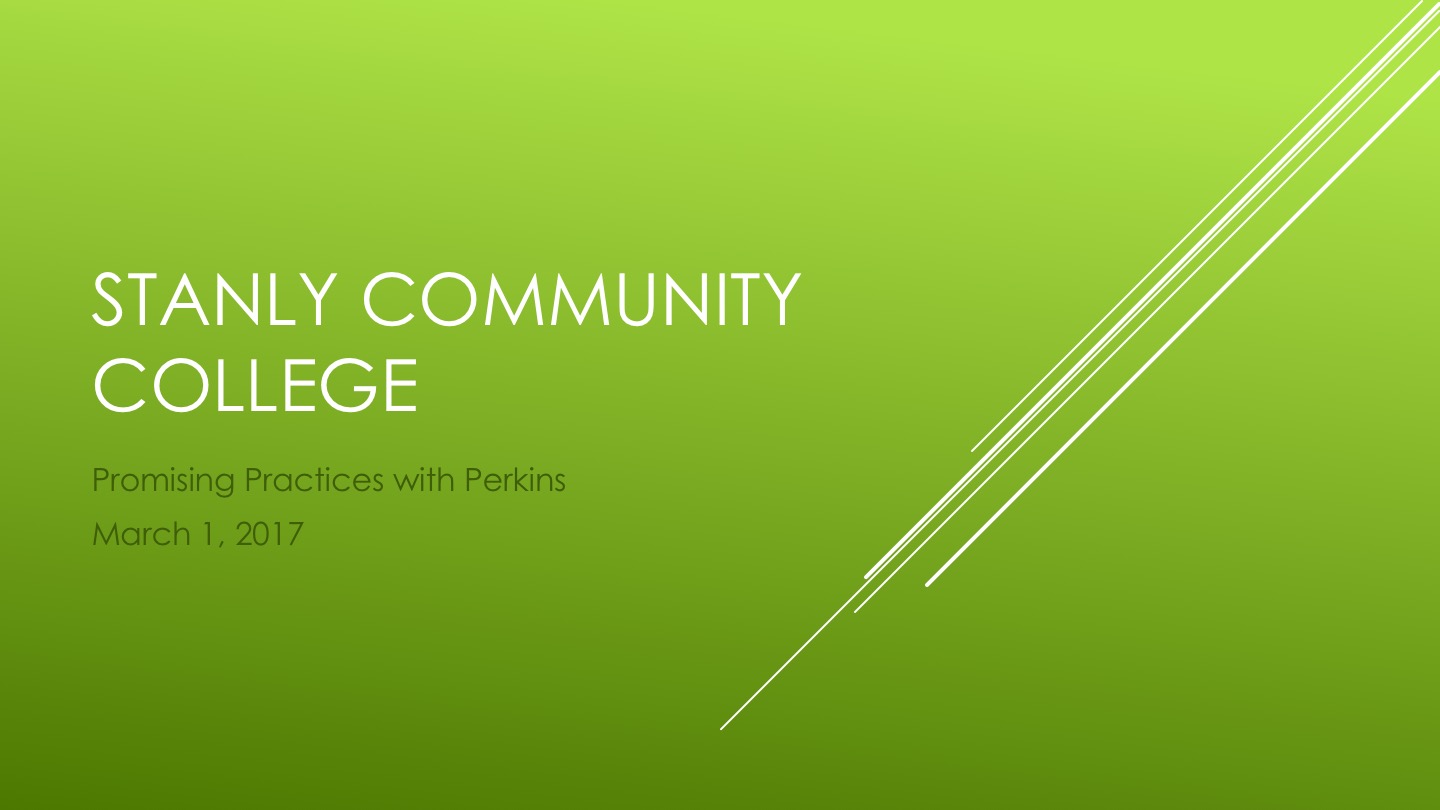 [Speaker Notes: Stanly Community College]
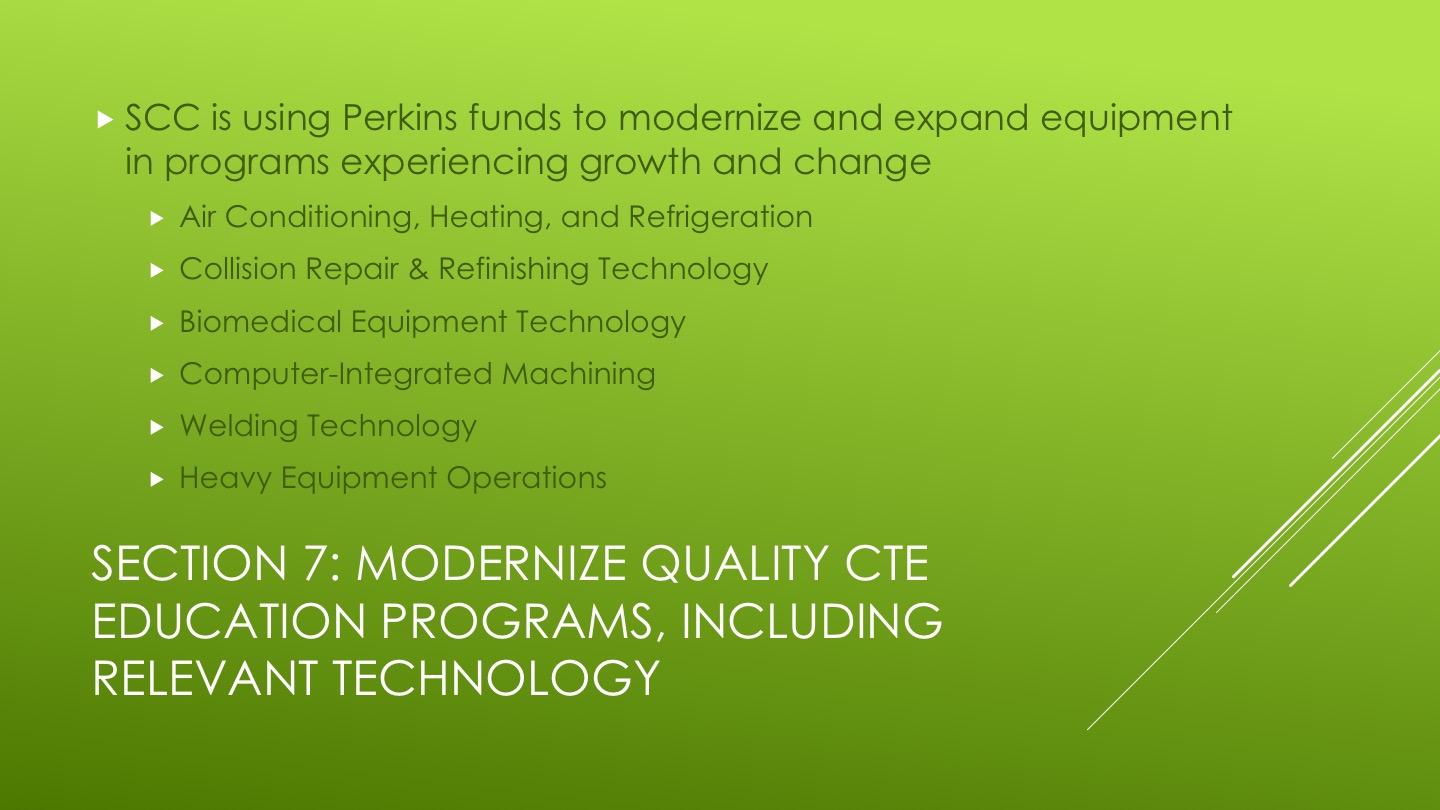 [Speaker Notes: Stanly Community College]
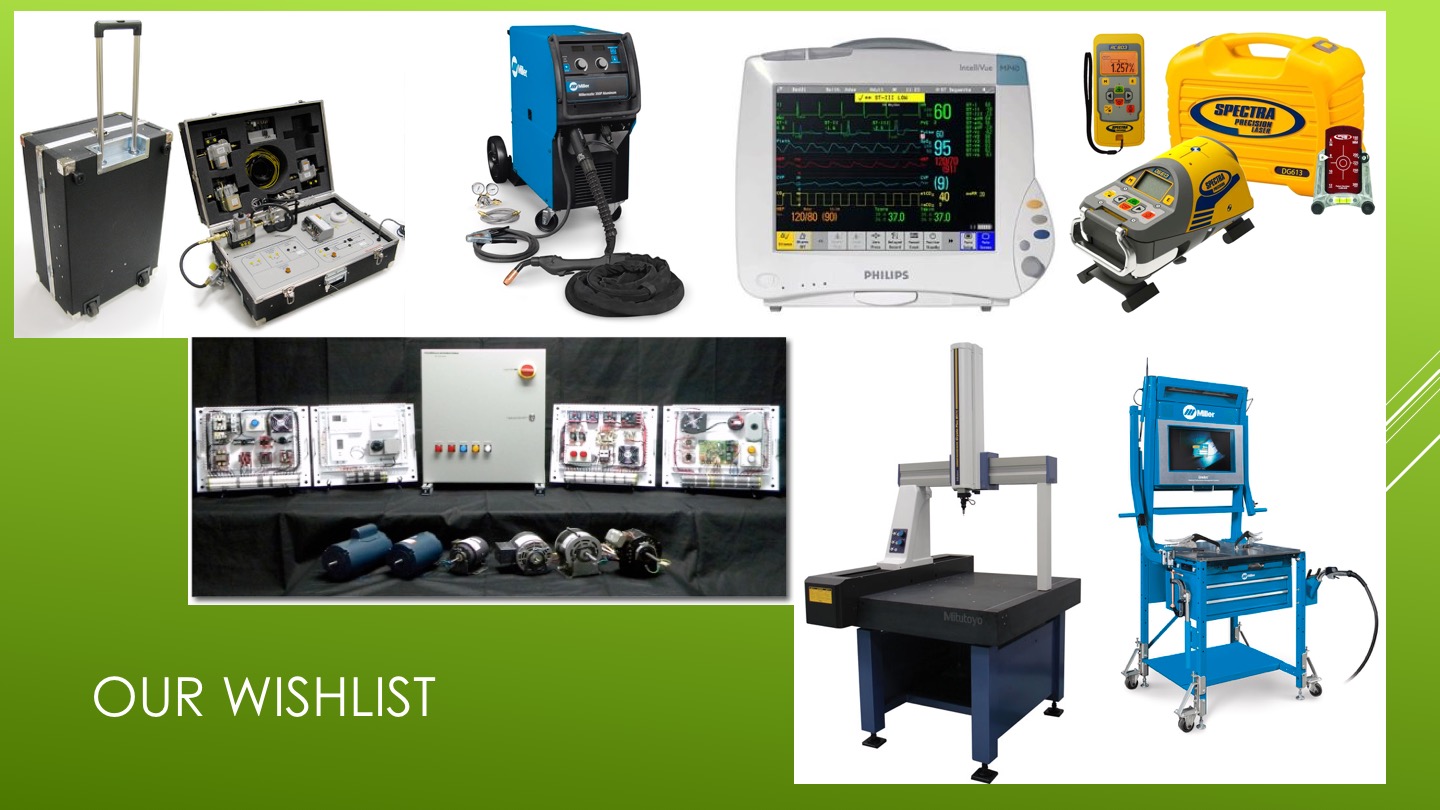 [Speaker Notes: Stanly Community College]
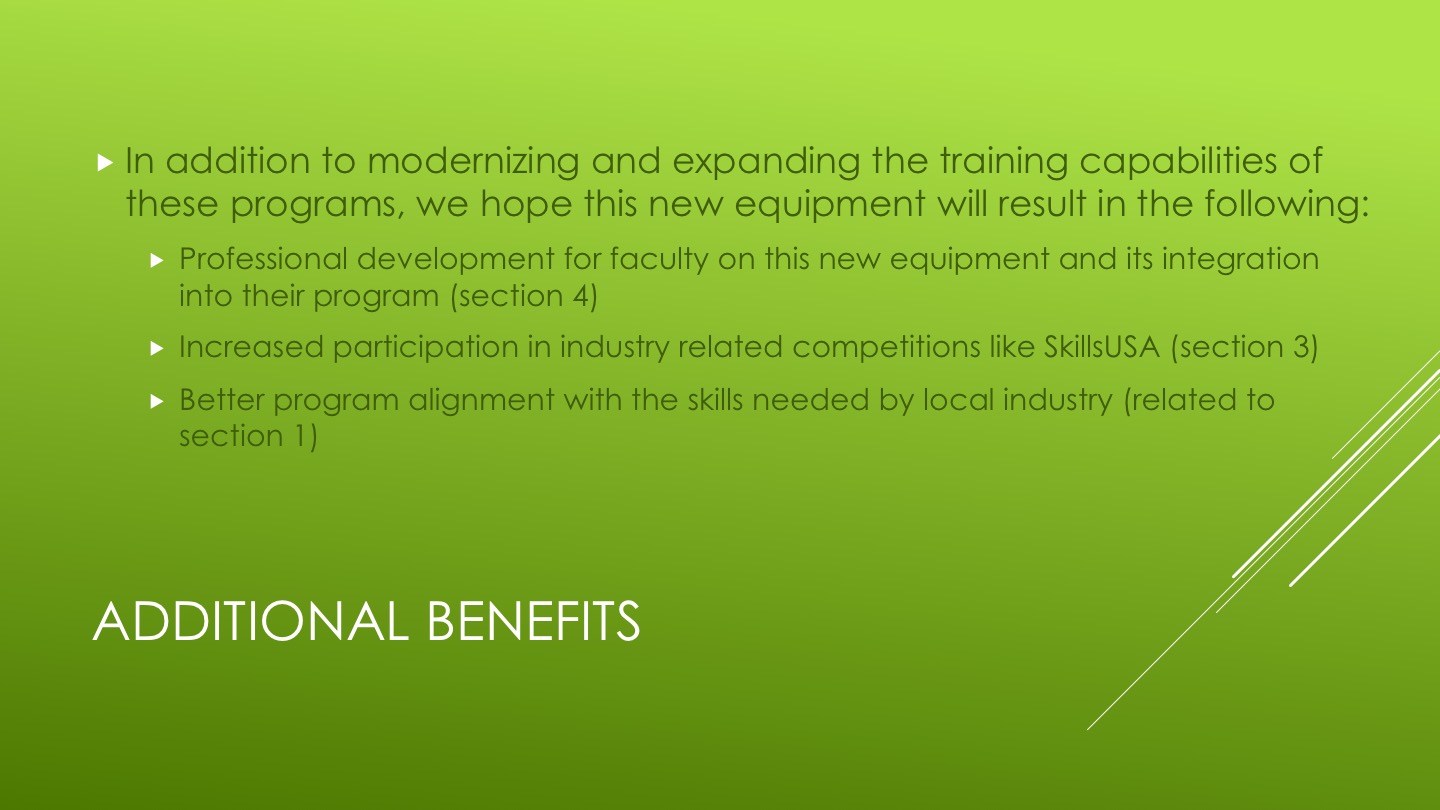 [Speaker Notes: Stanly Community College]
Surry Community College
[Speaker Notes: Surry Community College]
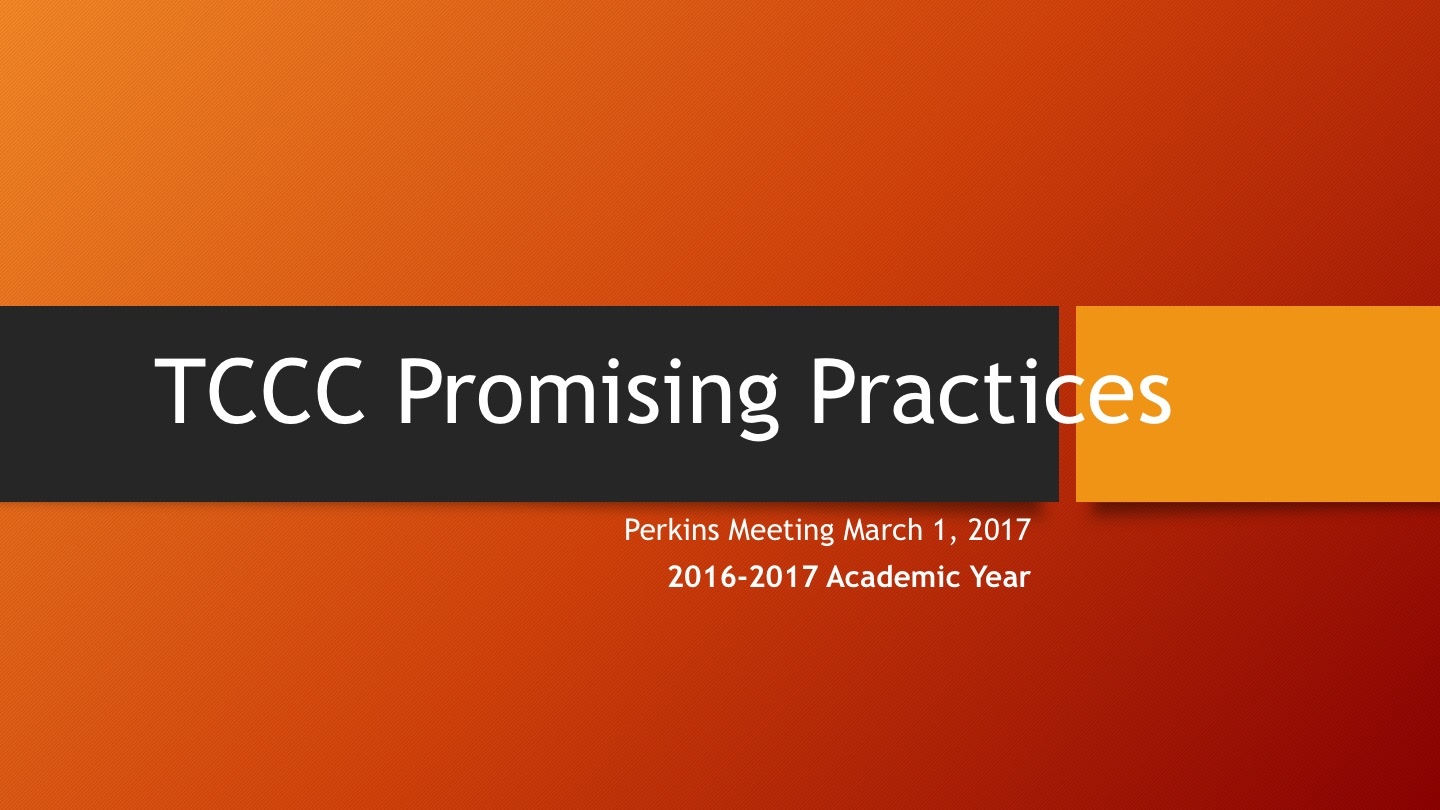 [Speaker Notes: Tri-County Community College]
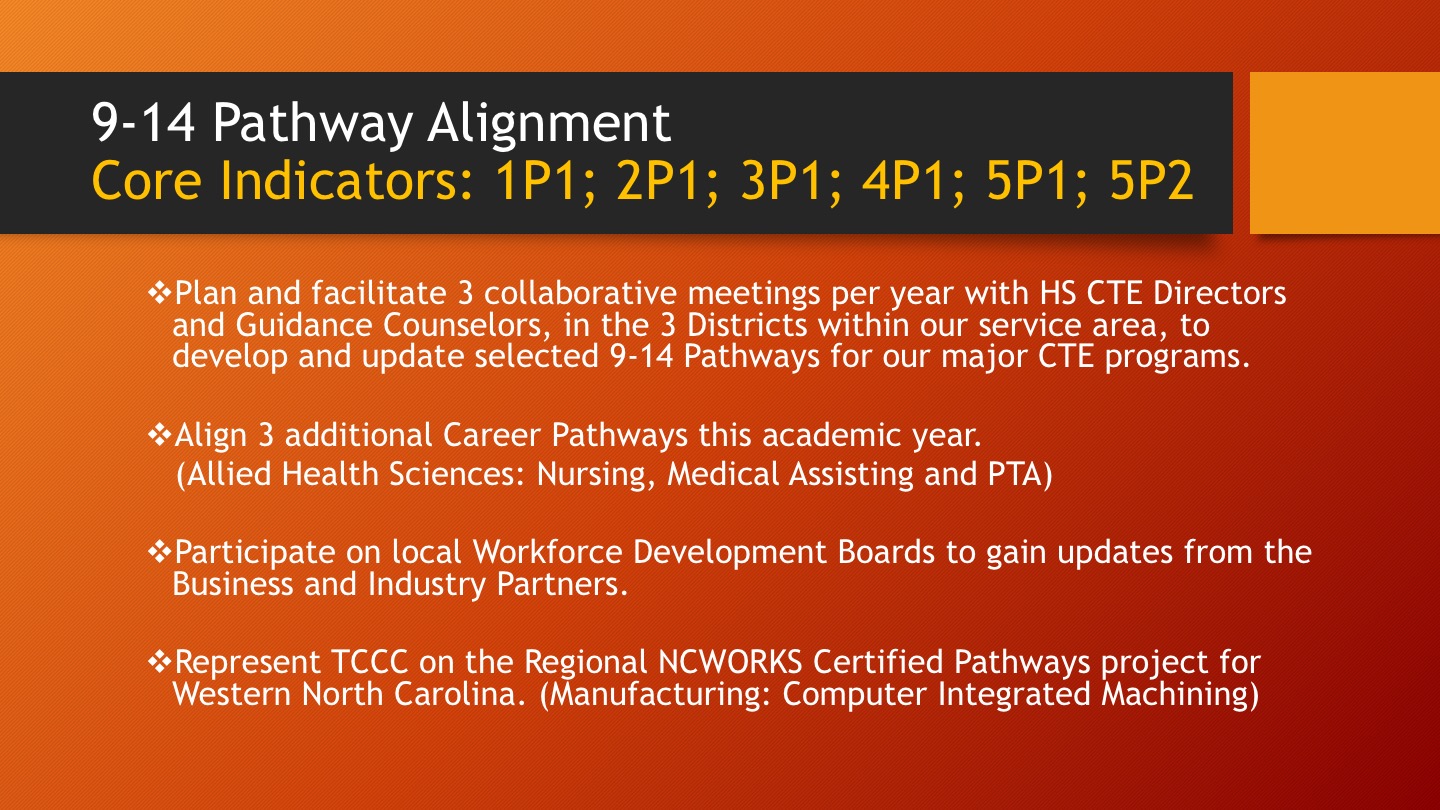 [Speaker Notes: Tri-County Community College]
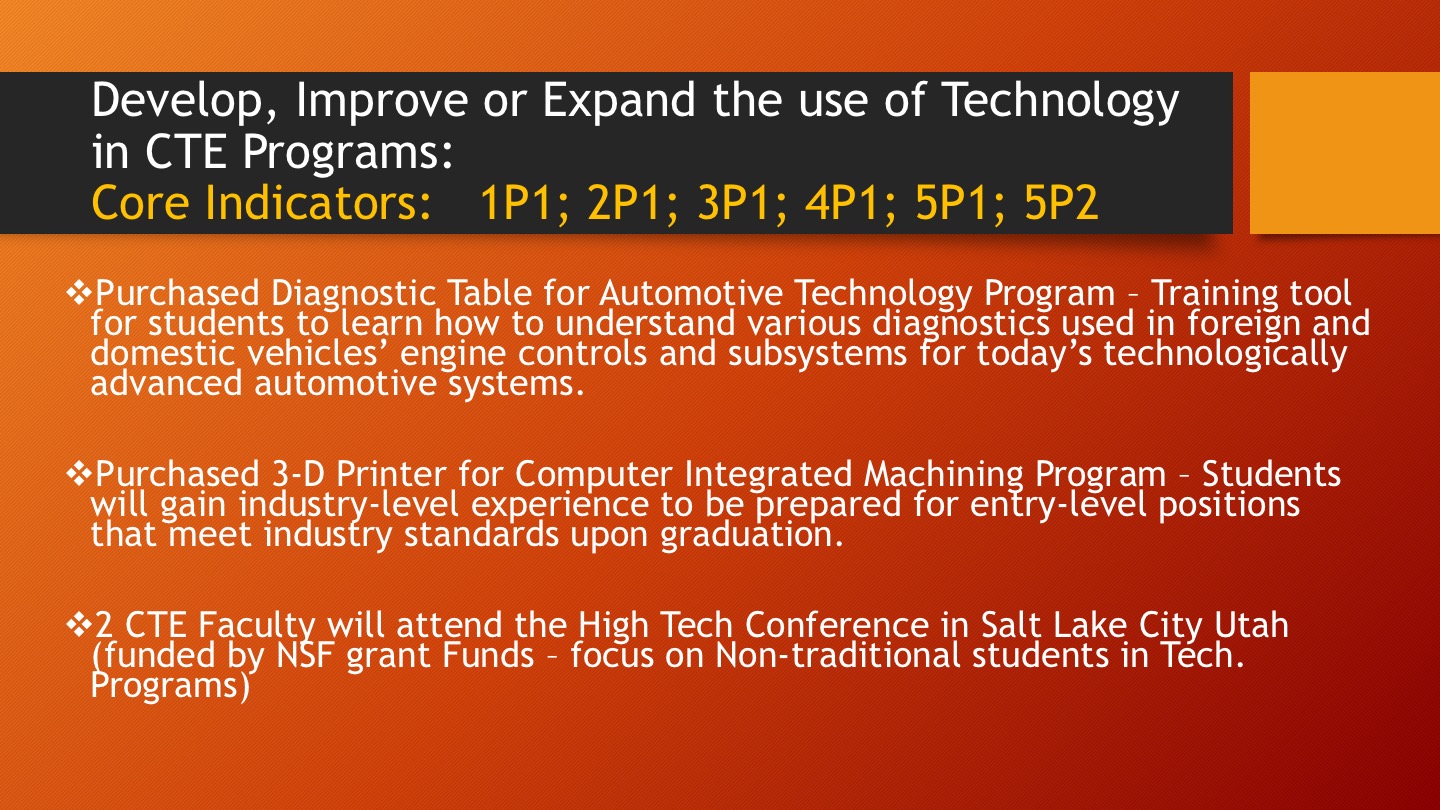 [Speaker Notes: Tri-County Community College]
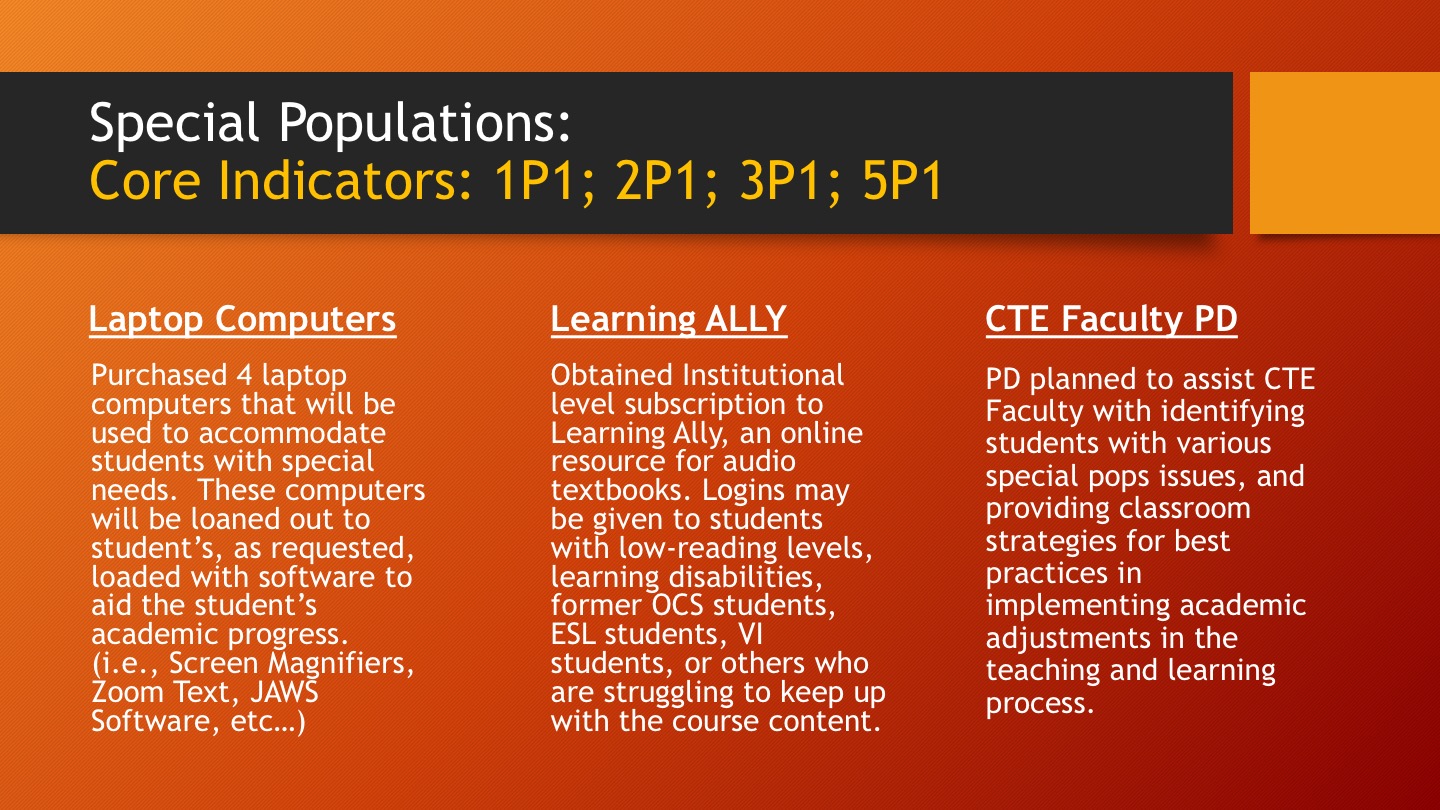 [Speaker Notes: Tri-County Community College]
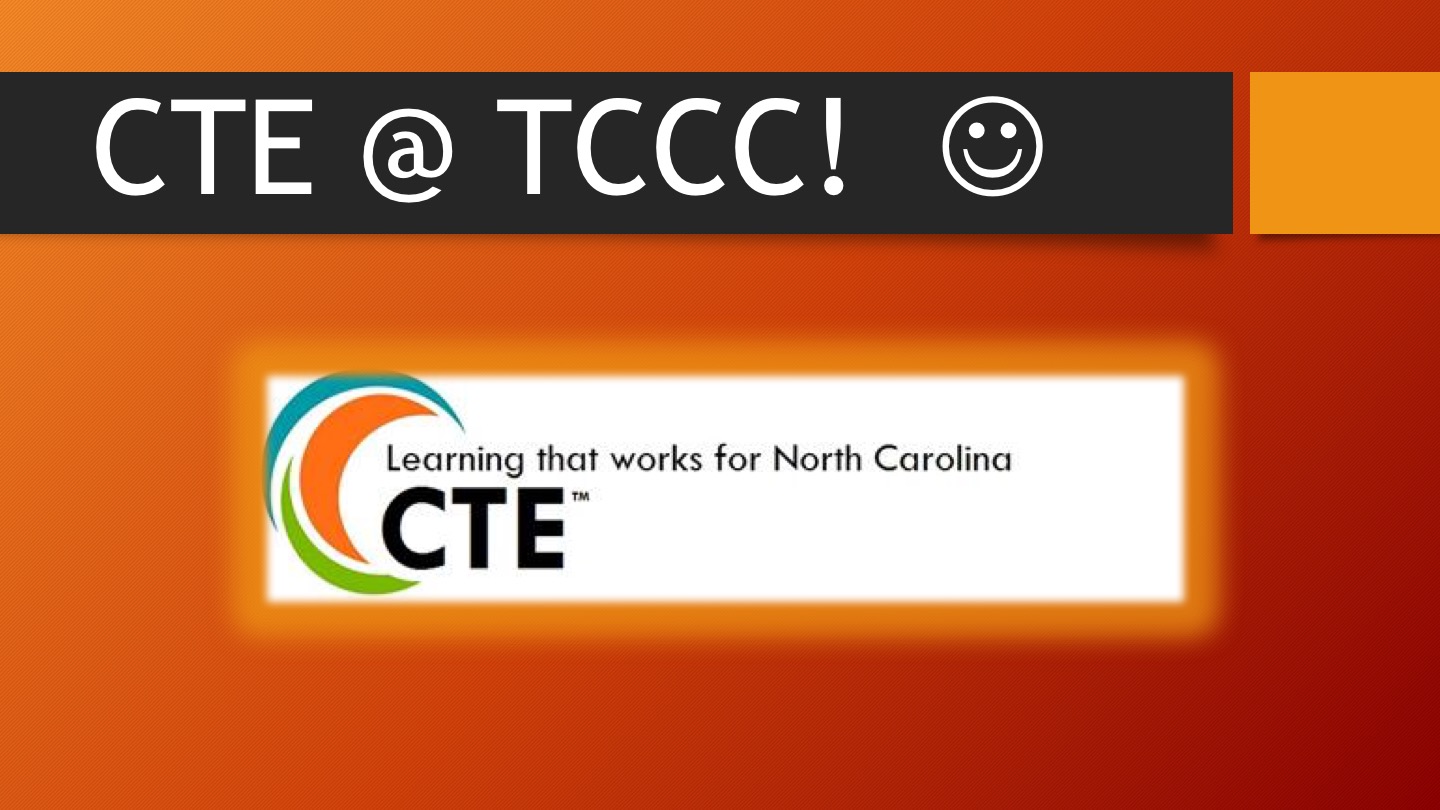 [Speaker Notes: Tri-County Community College]
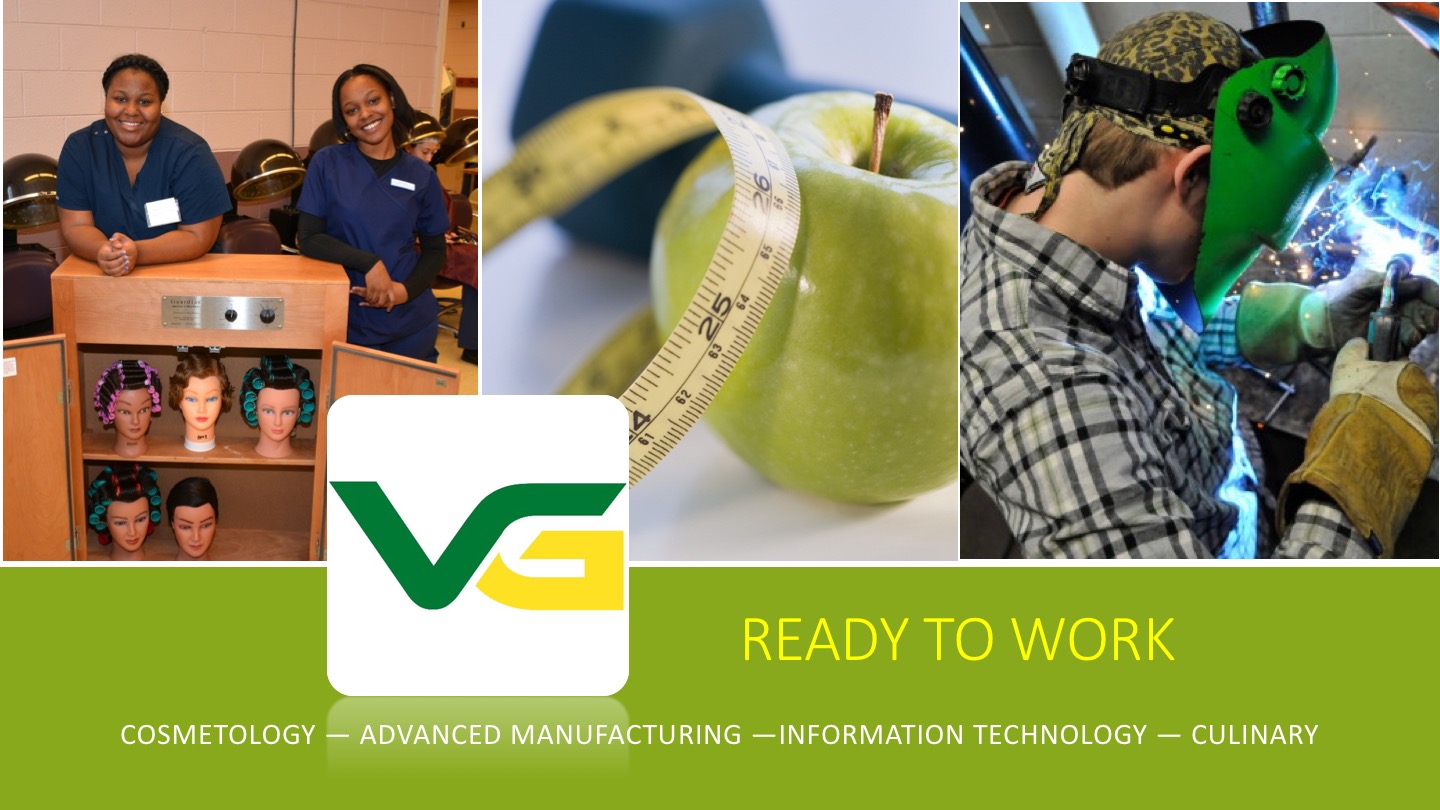 [Speaker Notes: Vance-Granville Community College]
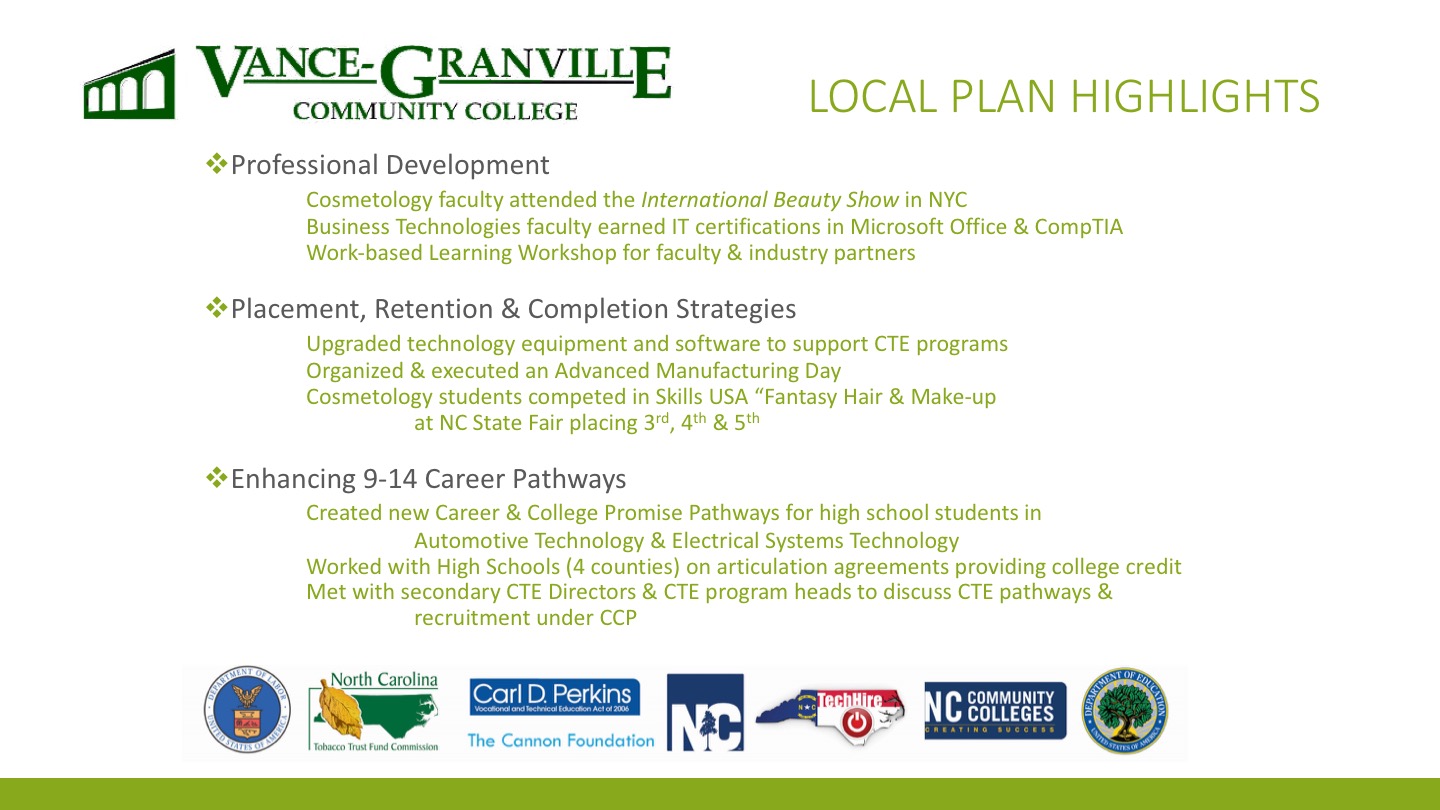 [Speaker Notes: Vance-Granville Community College]
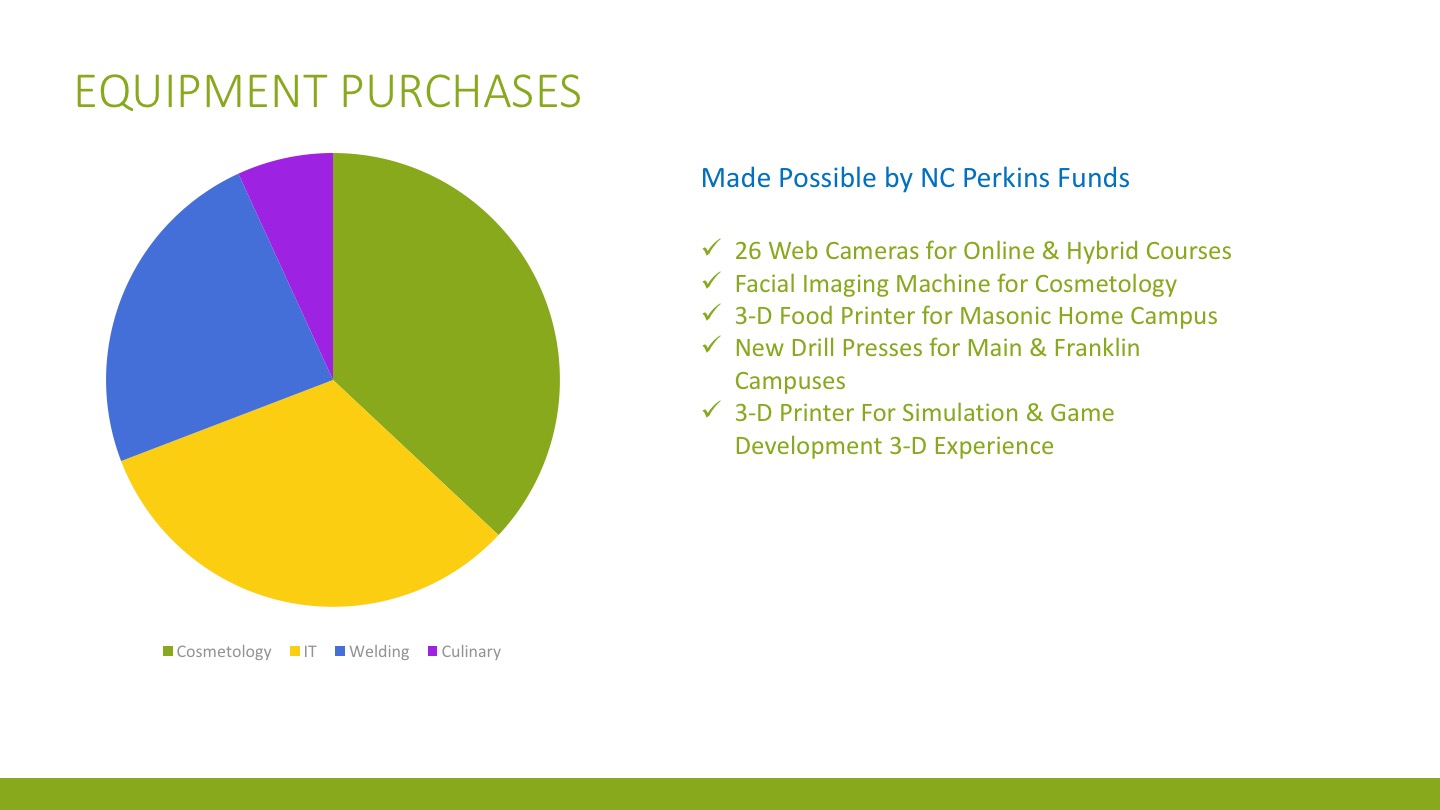 [Speaker Notes: Vance-Granville Community College]
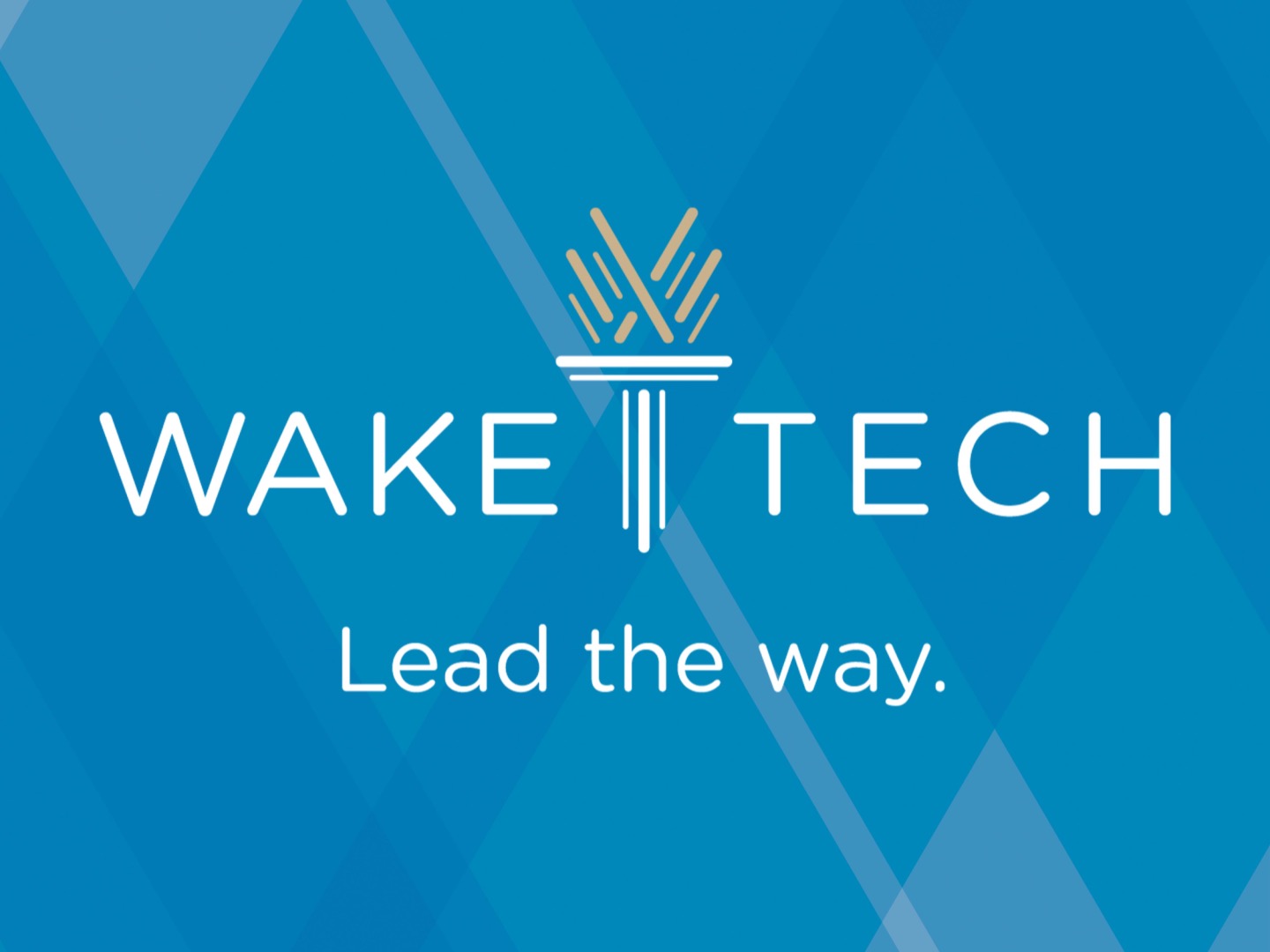 [Speaker Notes: Wake Technical Community College]
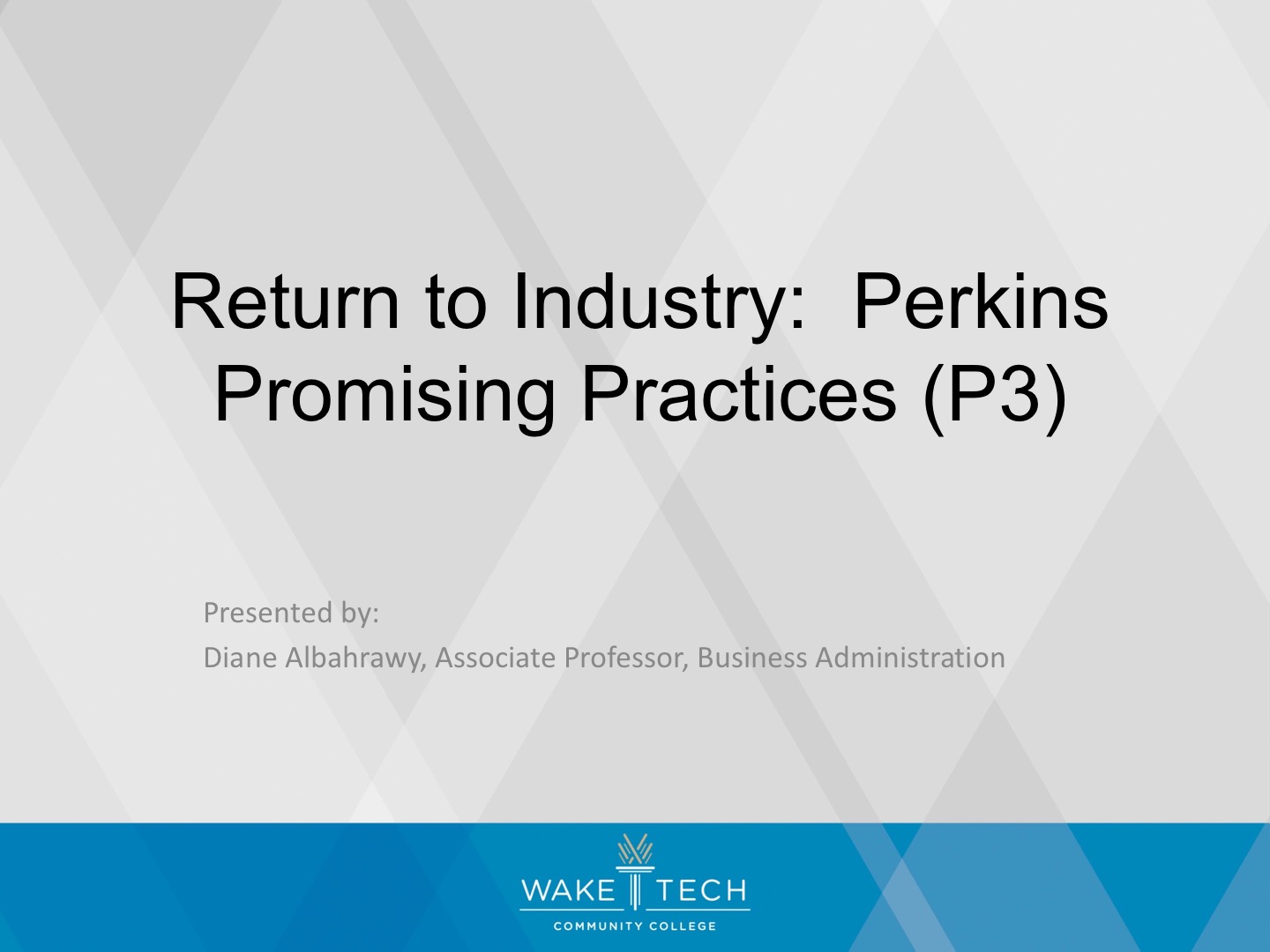 [Speaker Notes: Wake Technical Community College]
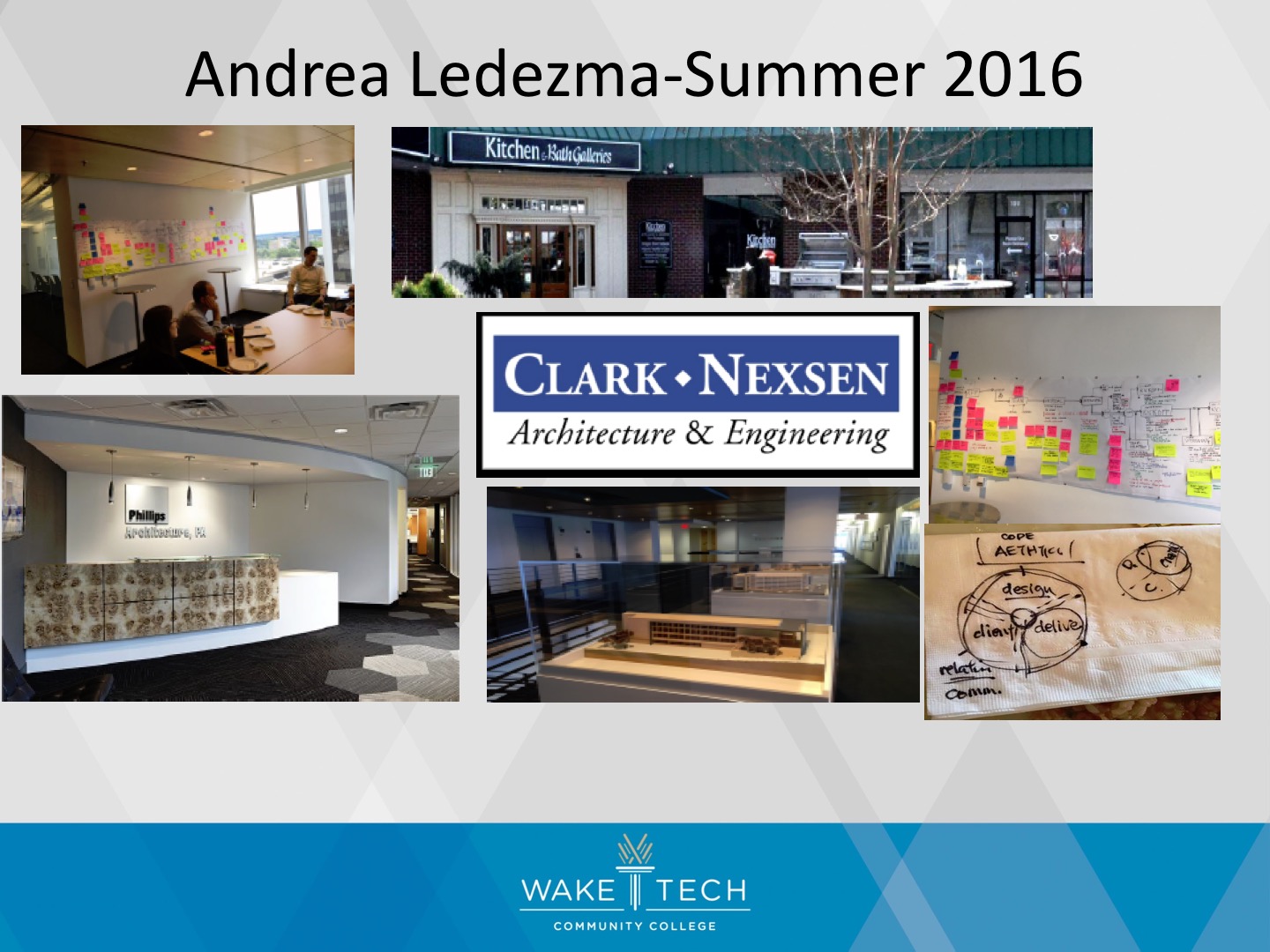 [Speaker Notes: Wake Technical Community College]
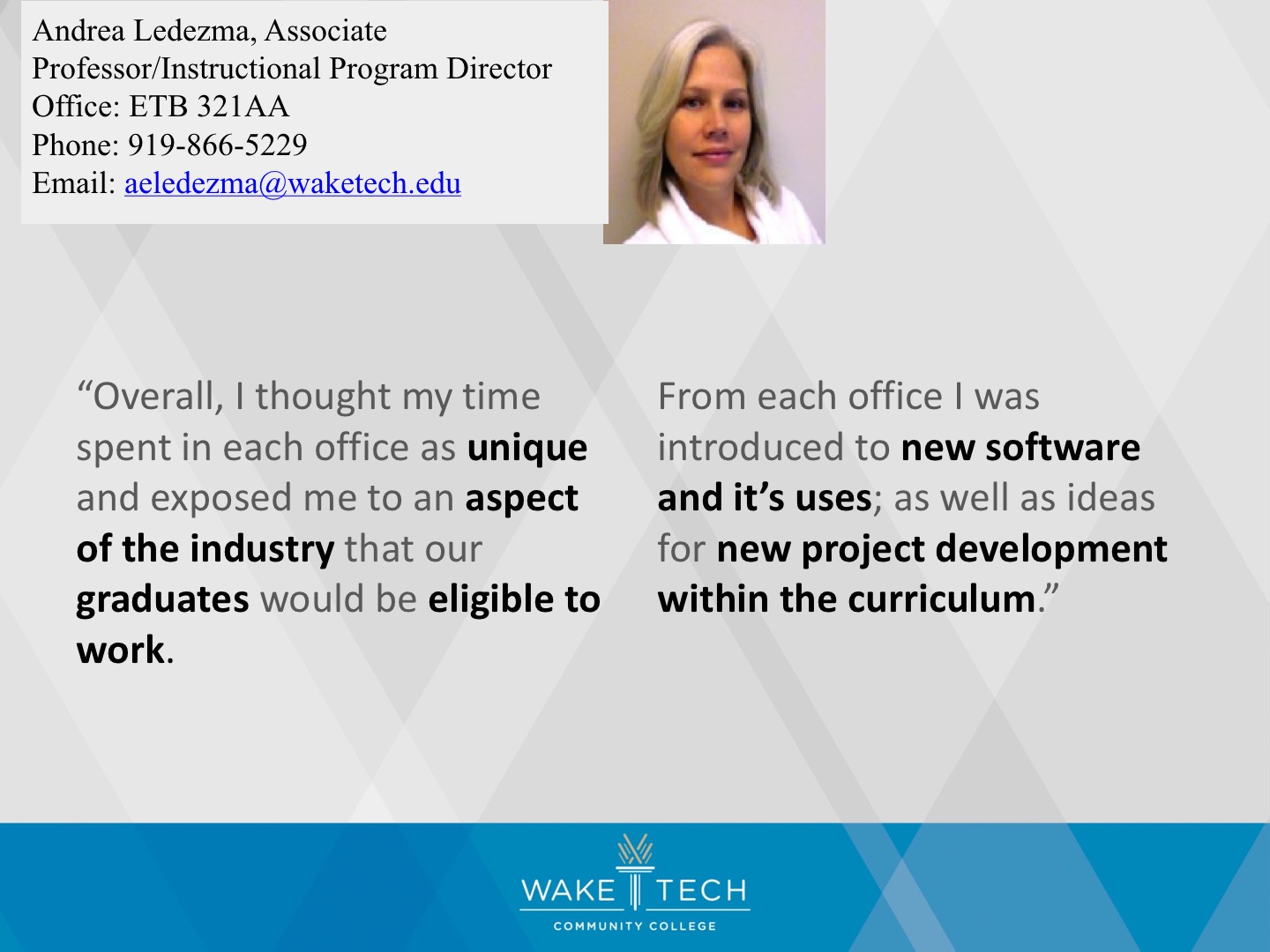 [Speaker Notes: Wake Technical Community College]
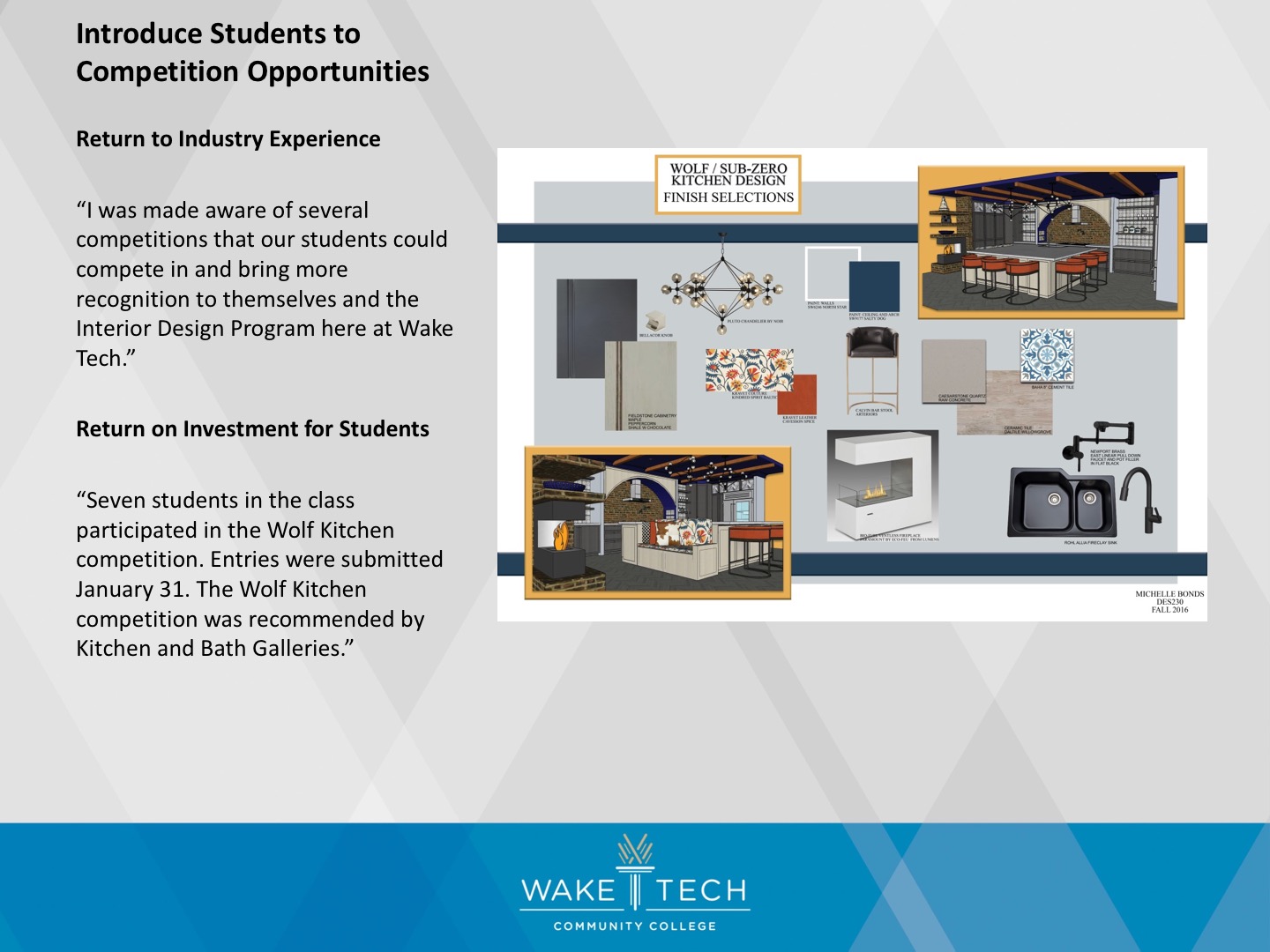 [Speaker Notes: Wake Technical Community College]
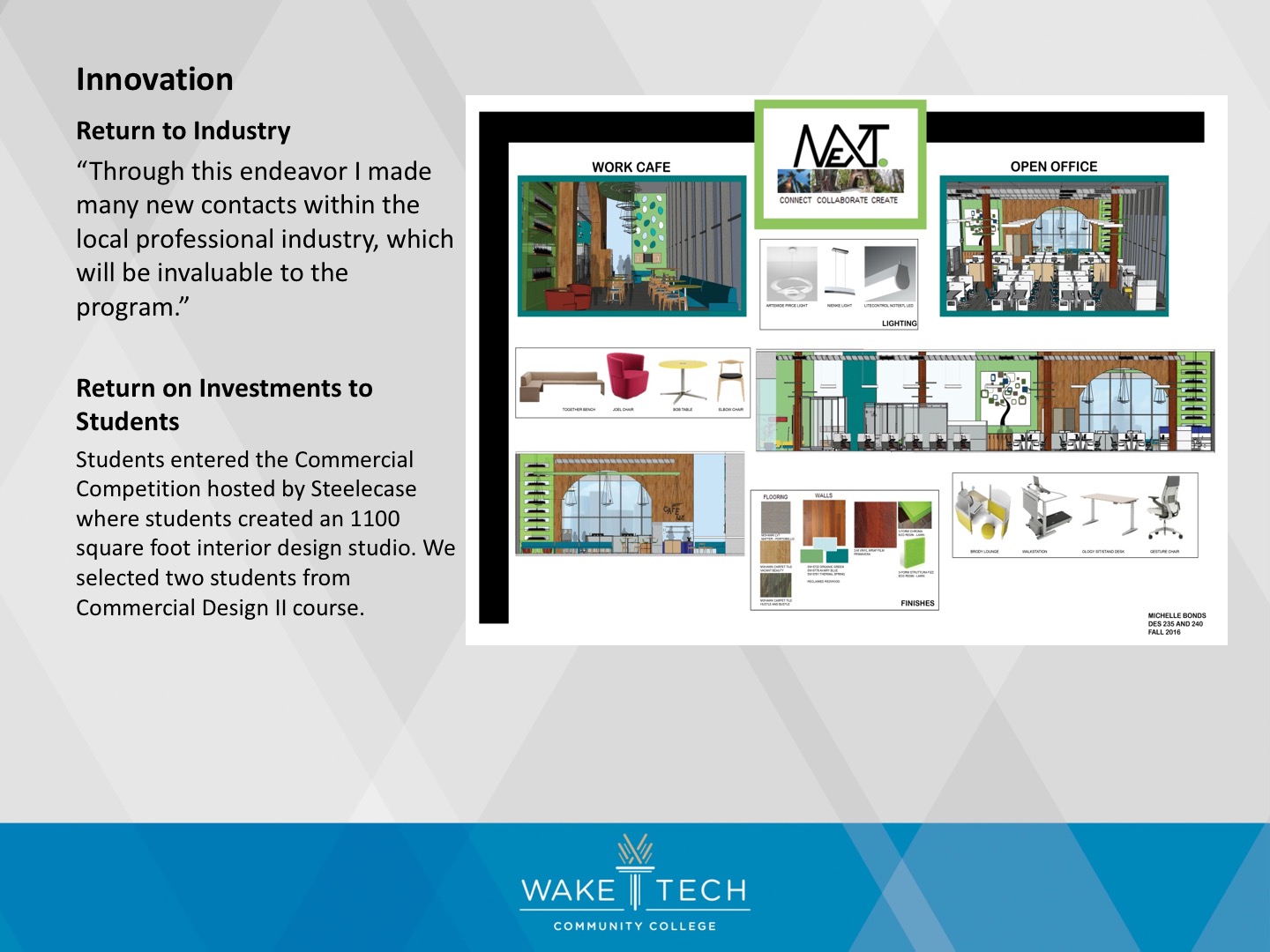 [Speaker Notes: Wake Technical Community College]
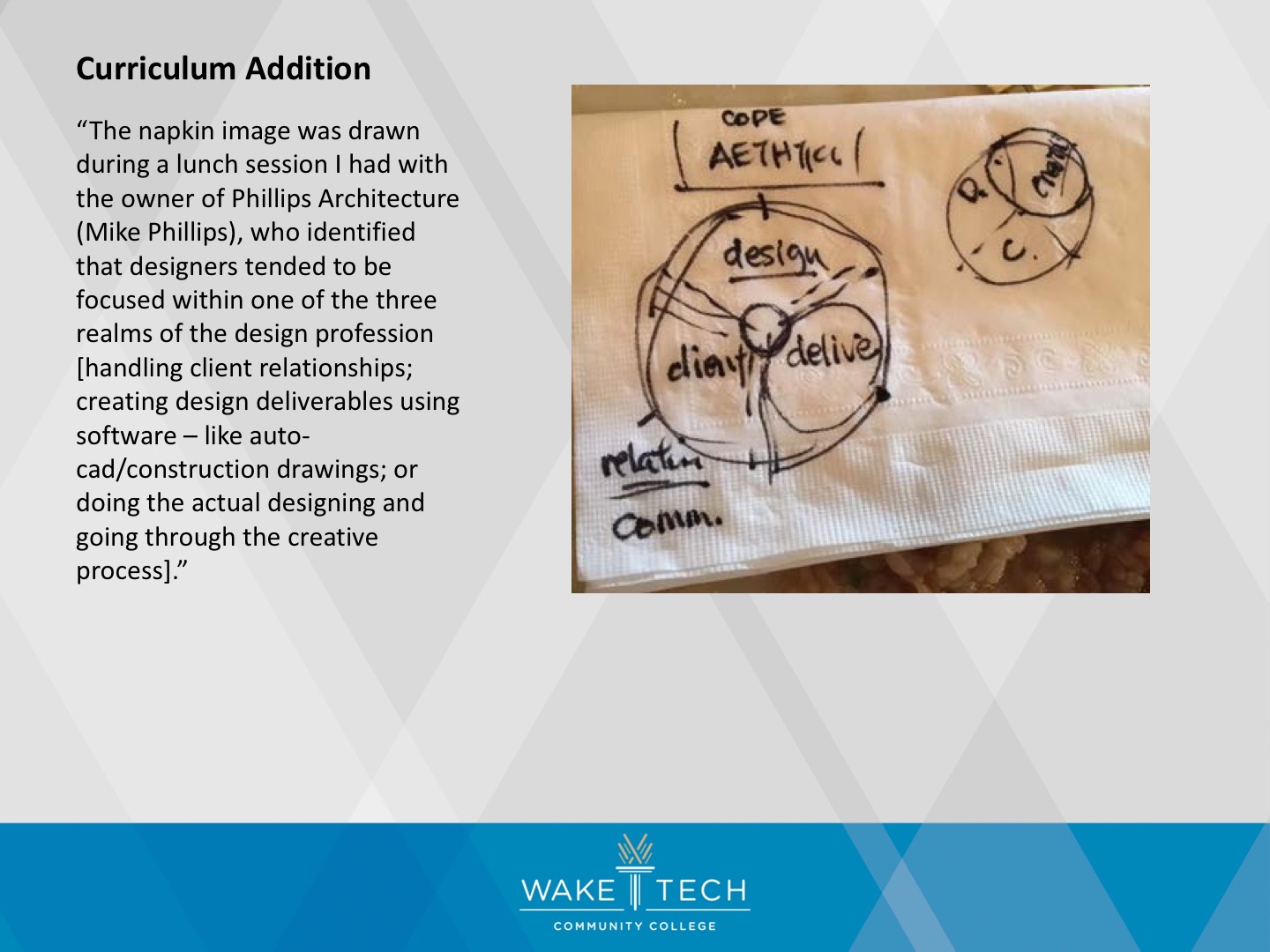 [Speaker Notes: Wake Technical Community College]
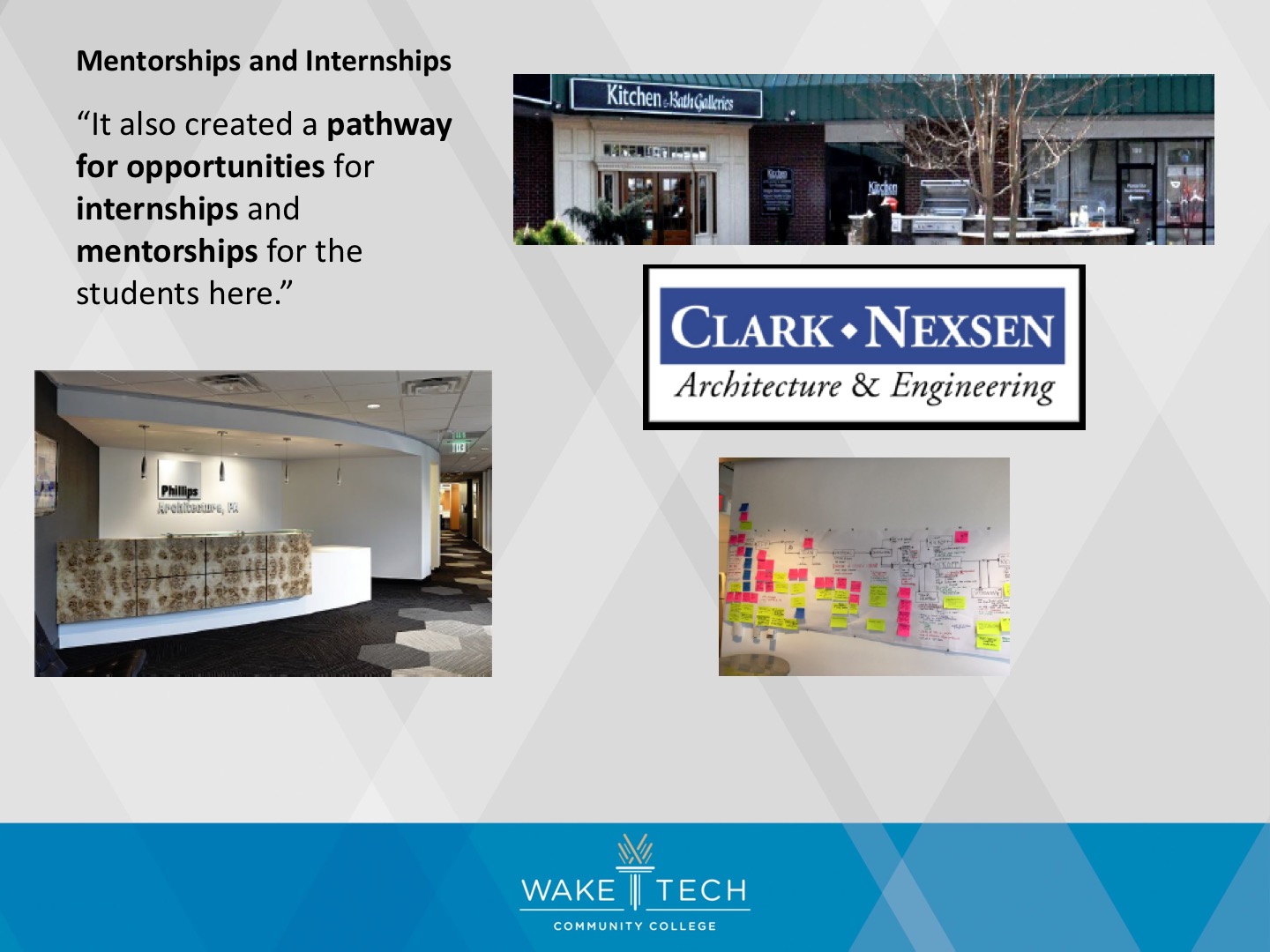 [Speaker Notes: Wake Technical Community College]
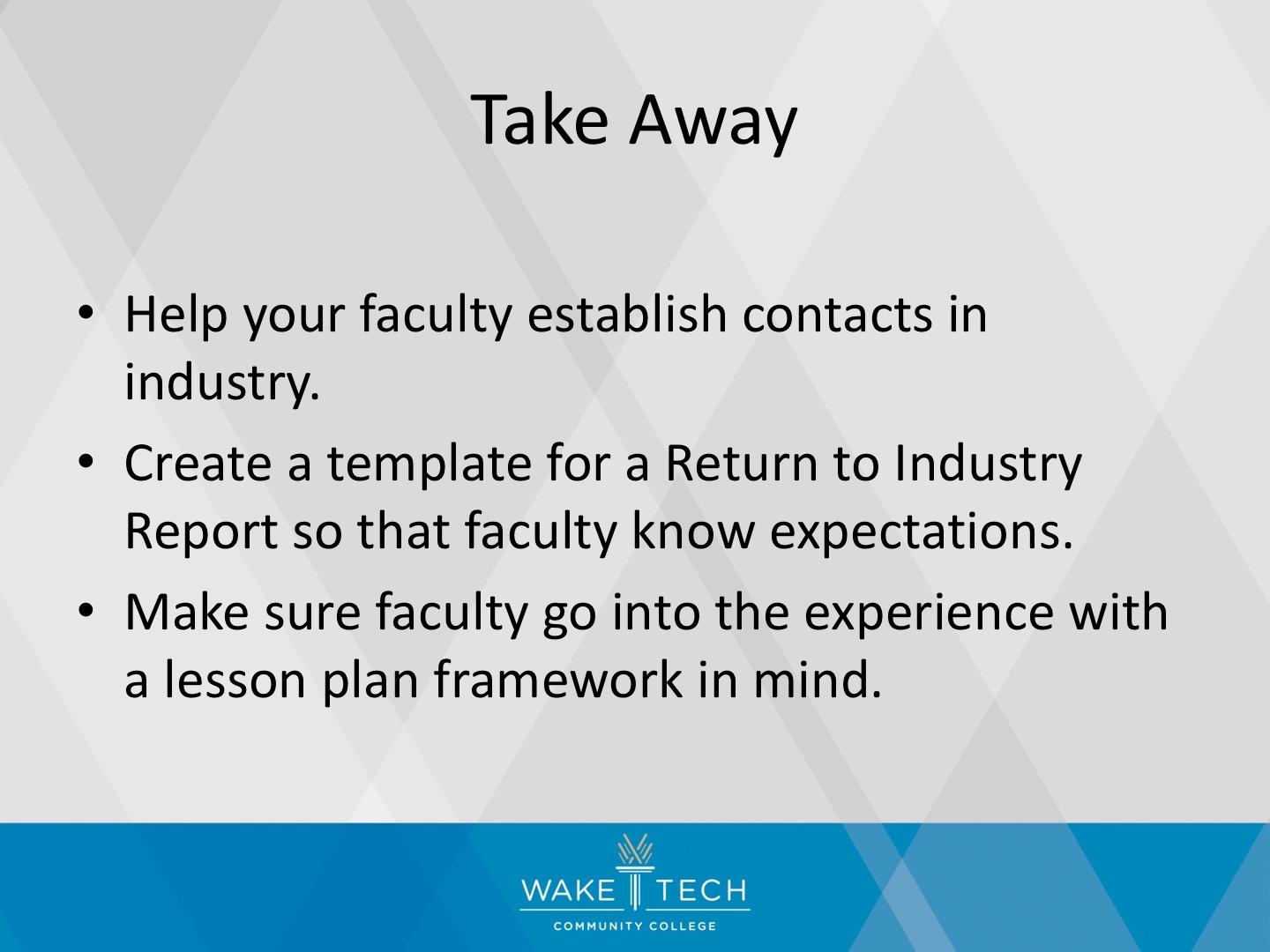 [Speaker Notes: Wake Technical Community College]
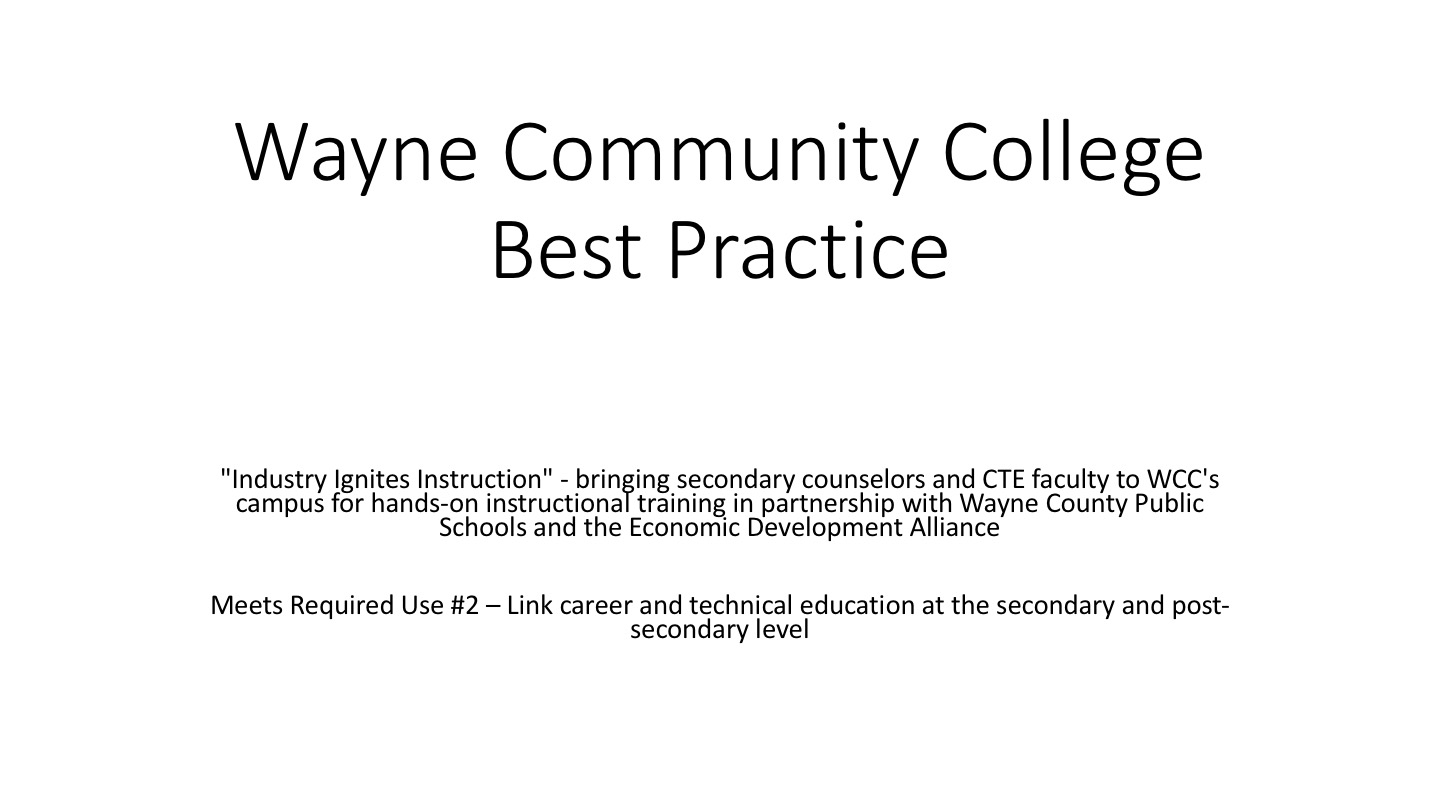 [Speaker Notes: Wayne Community College]
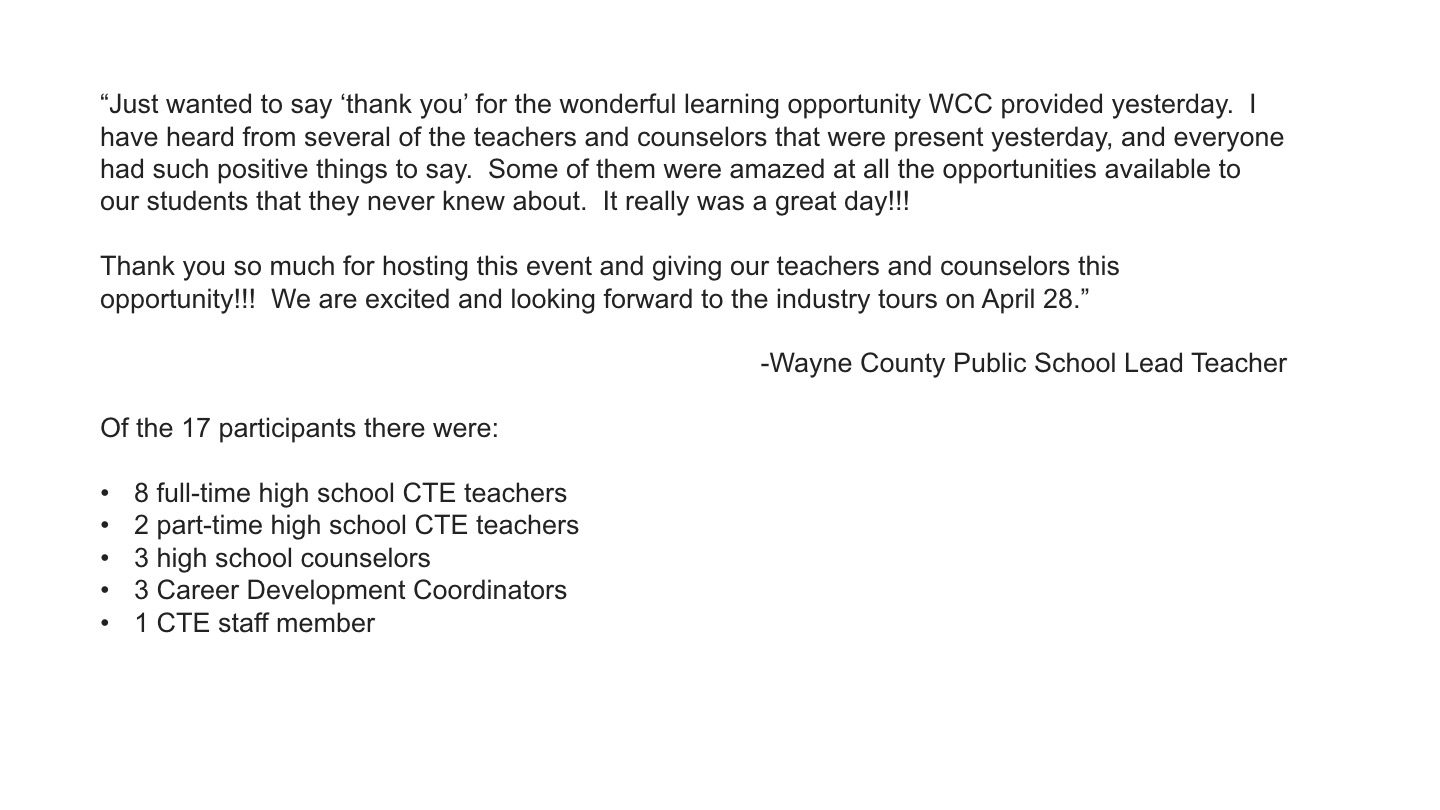 [Speaker Notes: Wayne Community College]
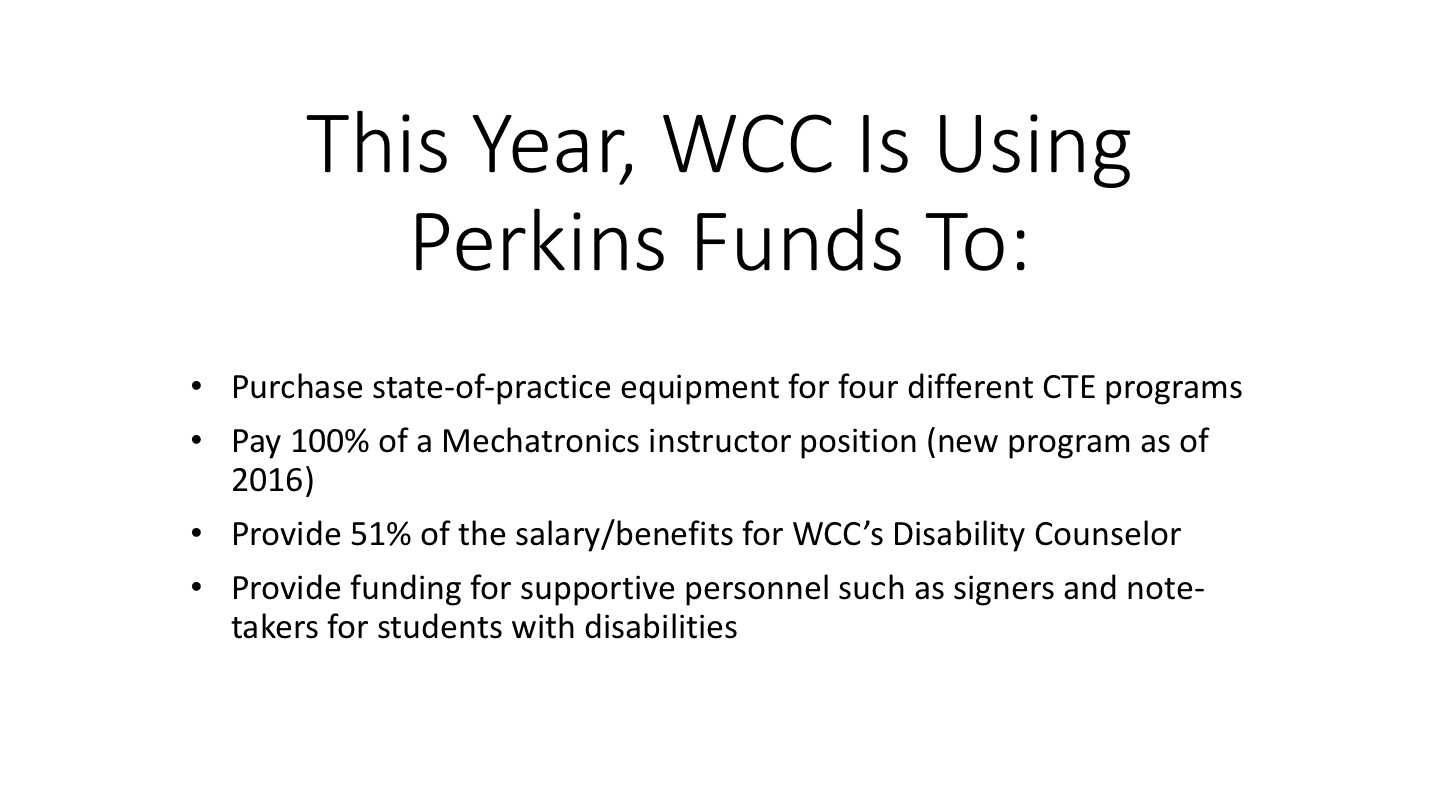 [Speaker Notes: Wayne Community College]
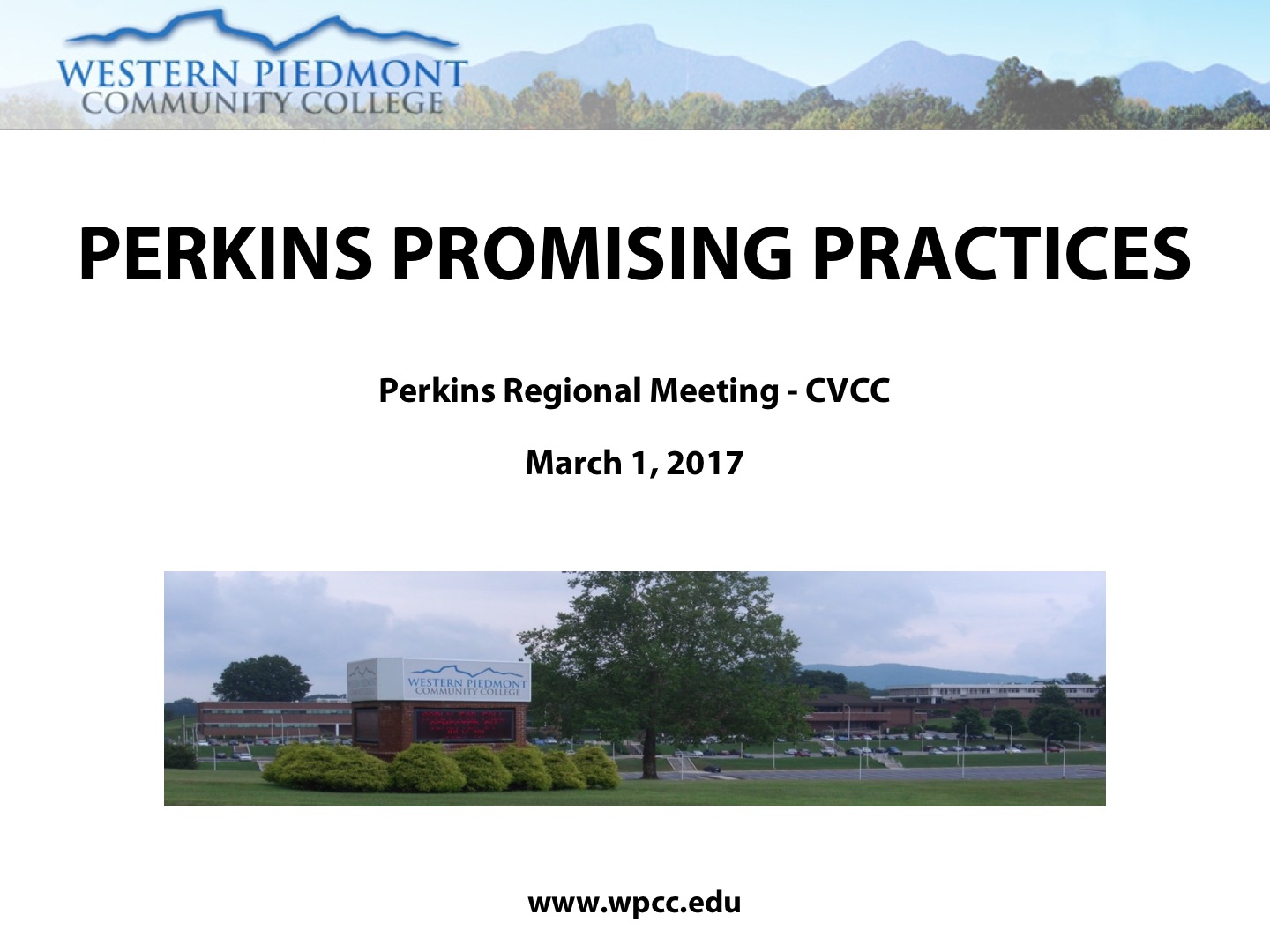 [Speaker Notes: Western Piedmont Community College]
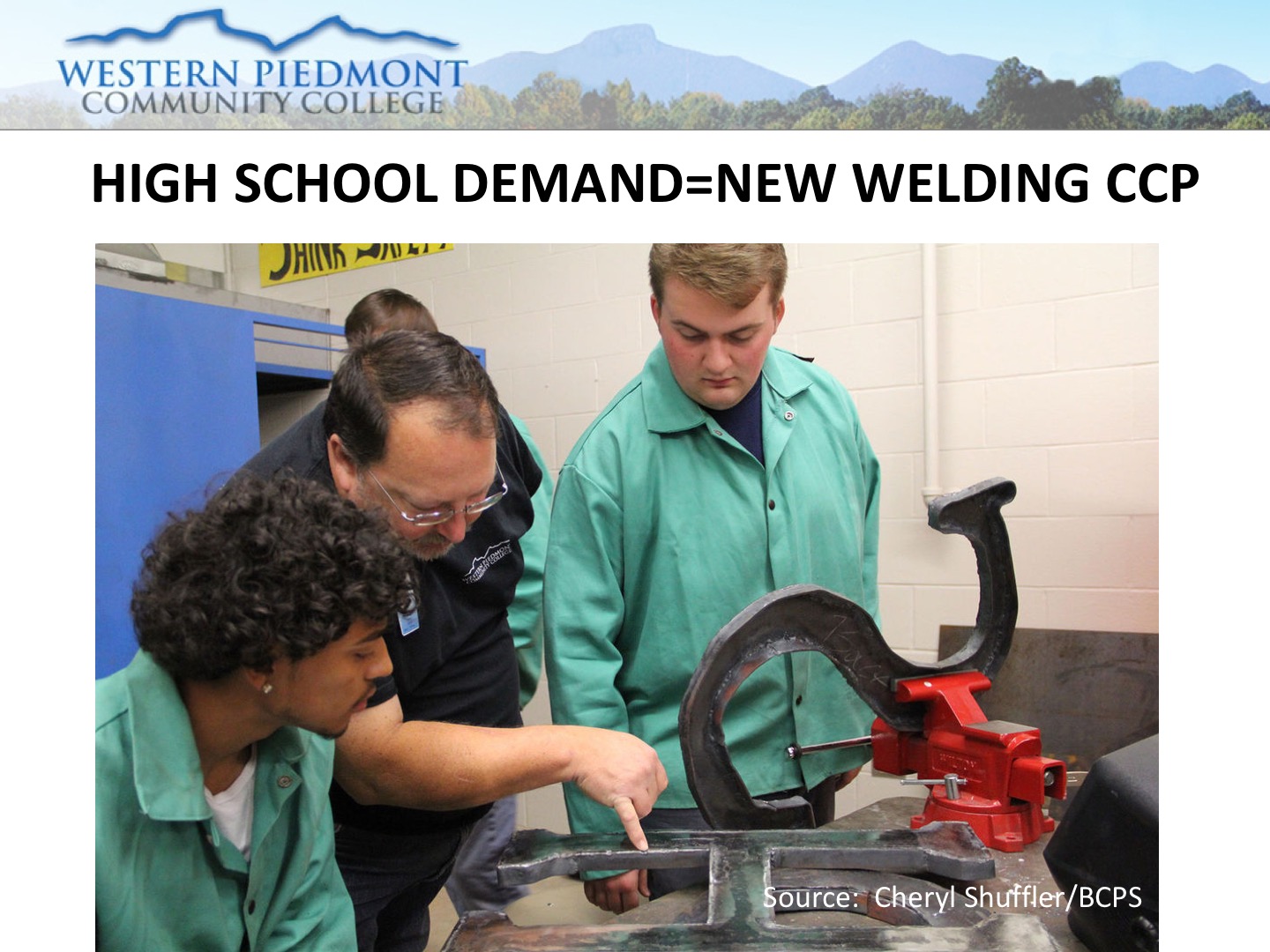 [Speaker Notes: Western Piedmont Community College]
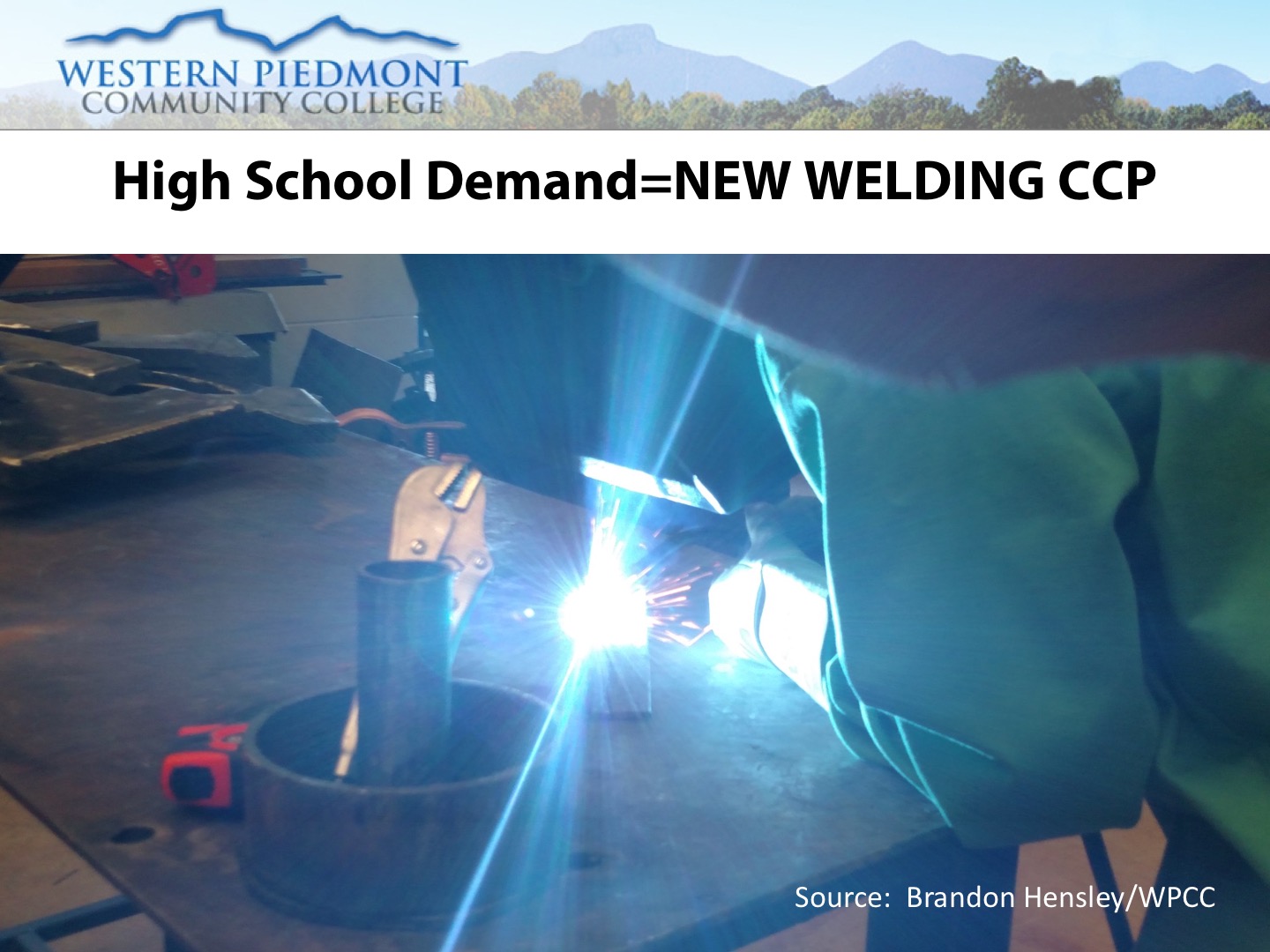 [Speaker Notes: Western Piedmont Community College]
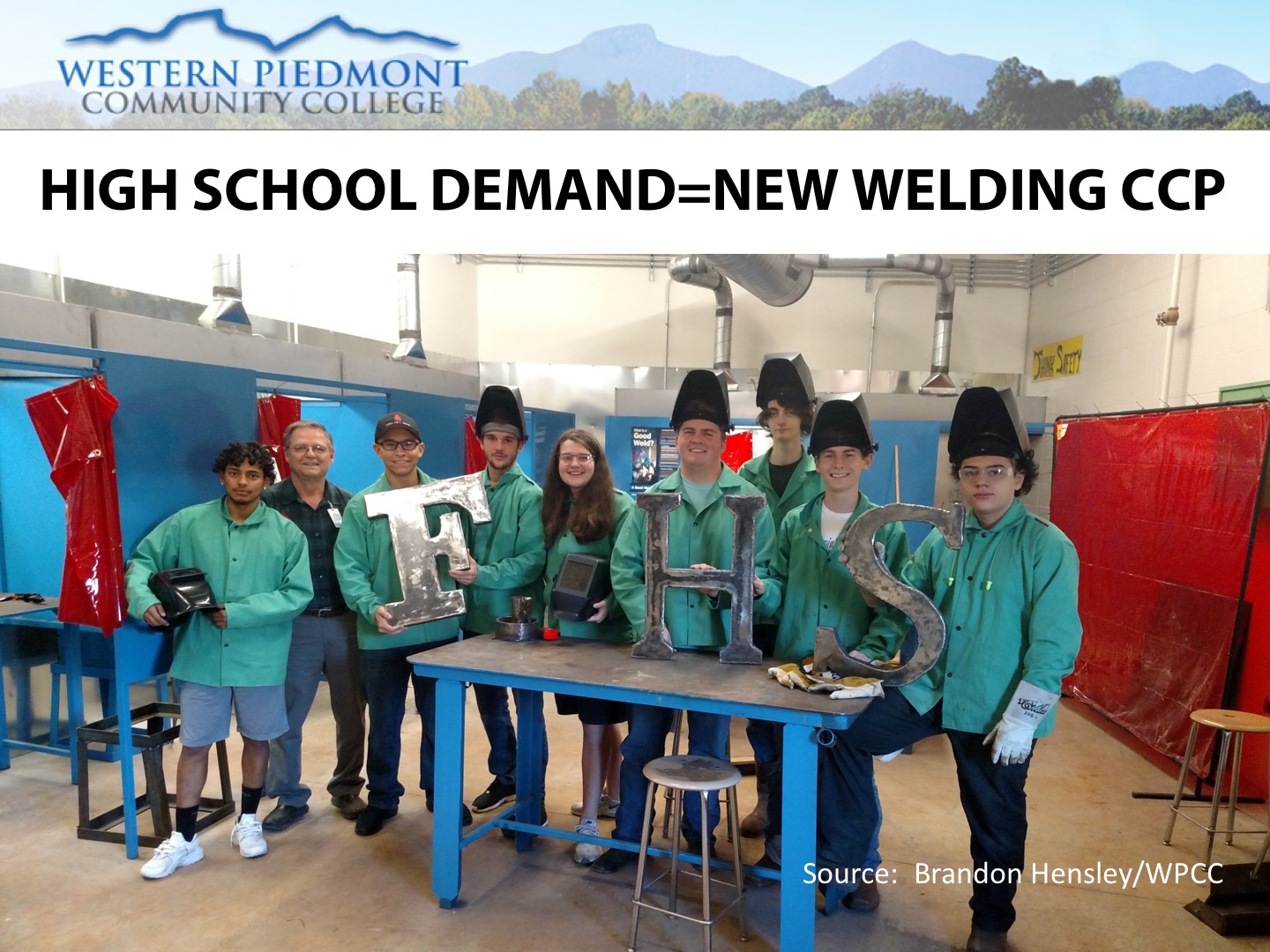 [Speaker Notes: Western Piedmont Community College]
Wilkes Community College
[Speaker Notes: Wilkes Community College]
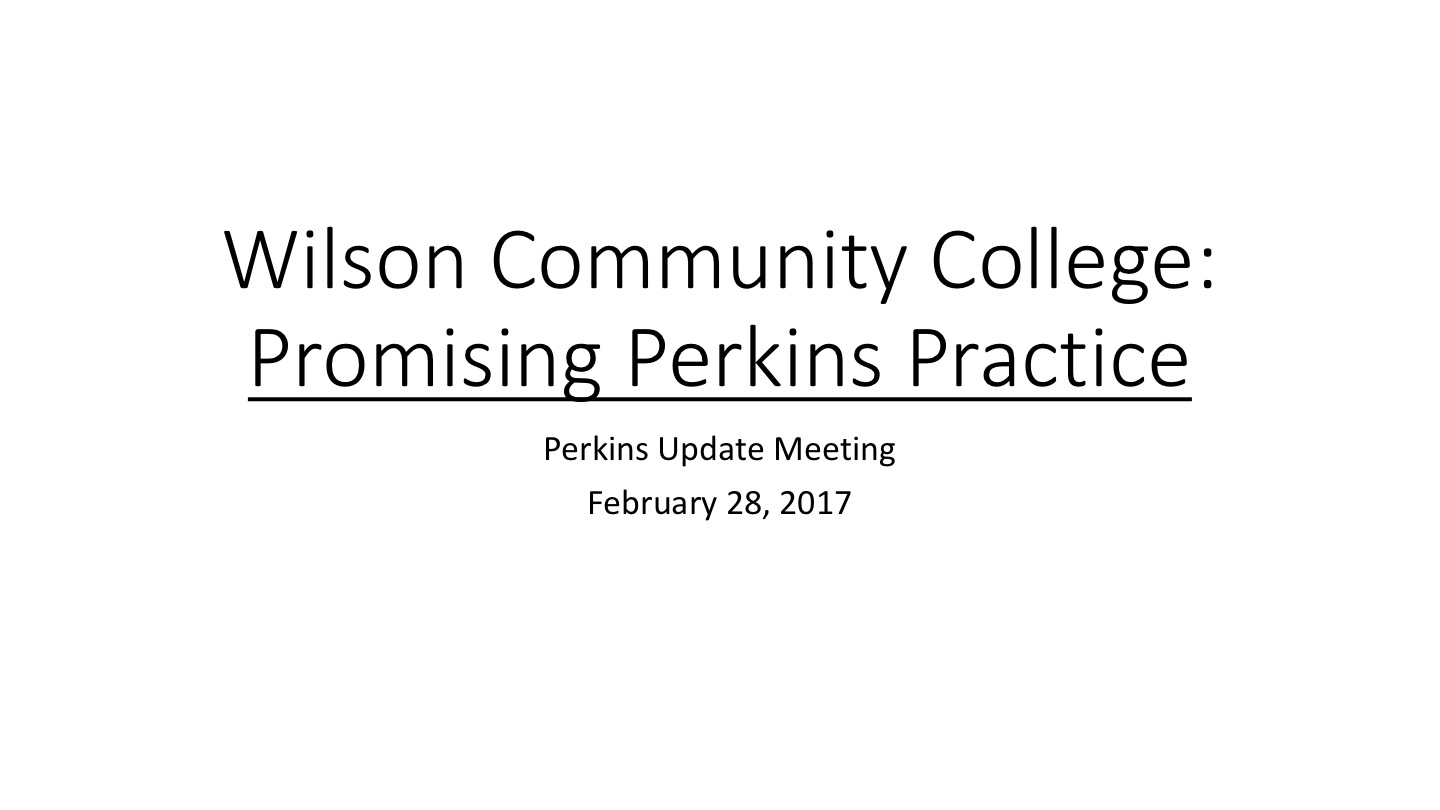 [Speaker Notes: Wilson Community College]
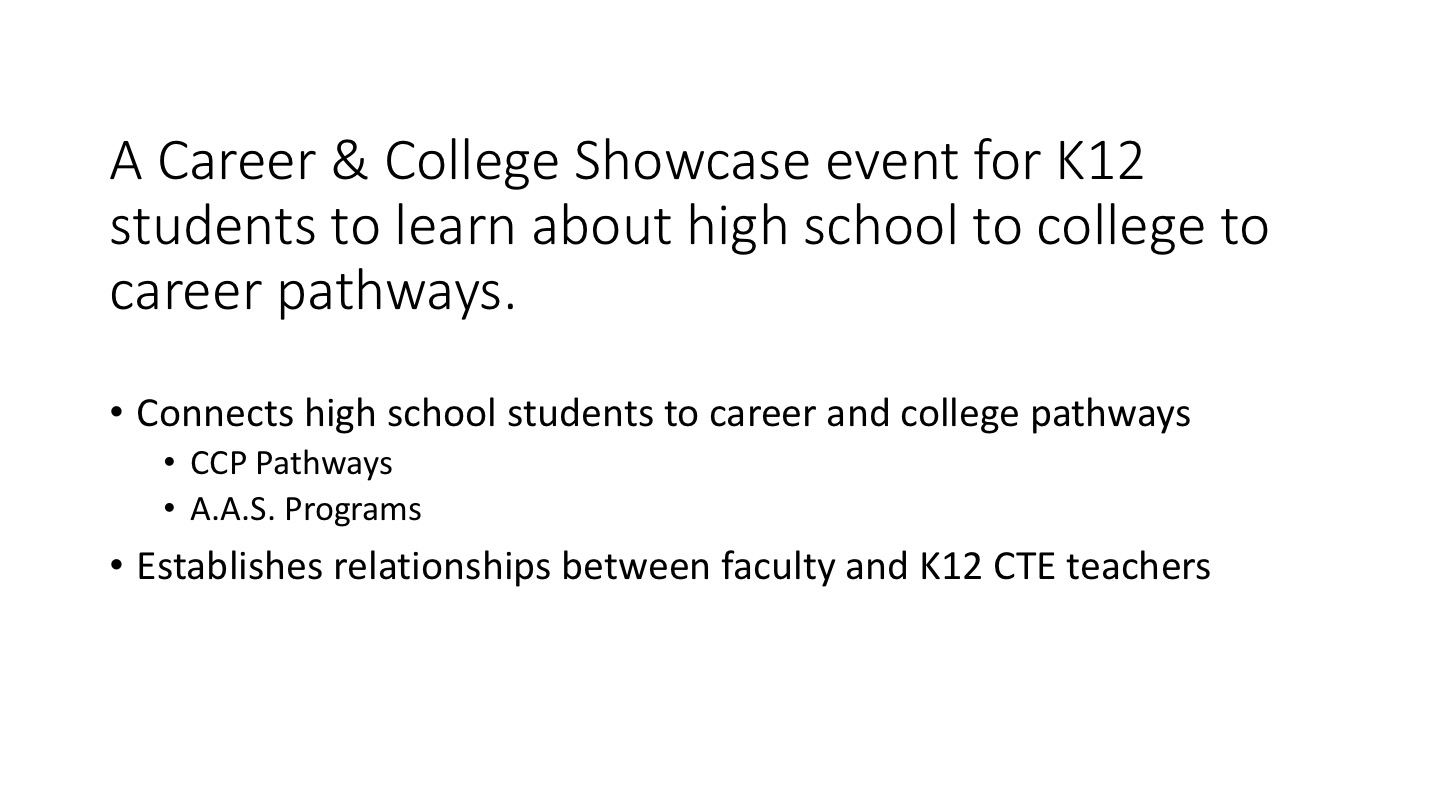 [Speaker Notes: Wilson Community College]
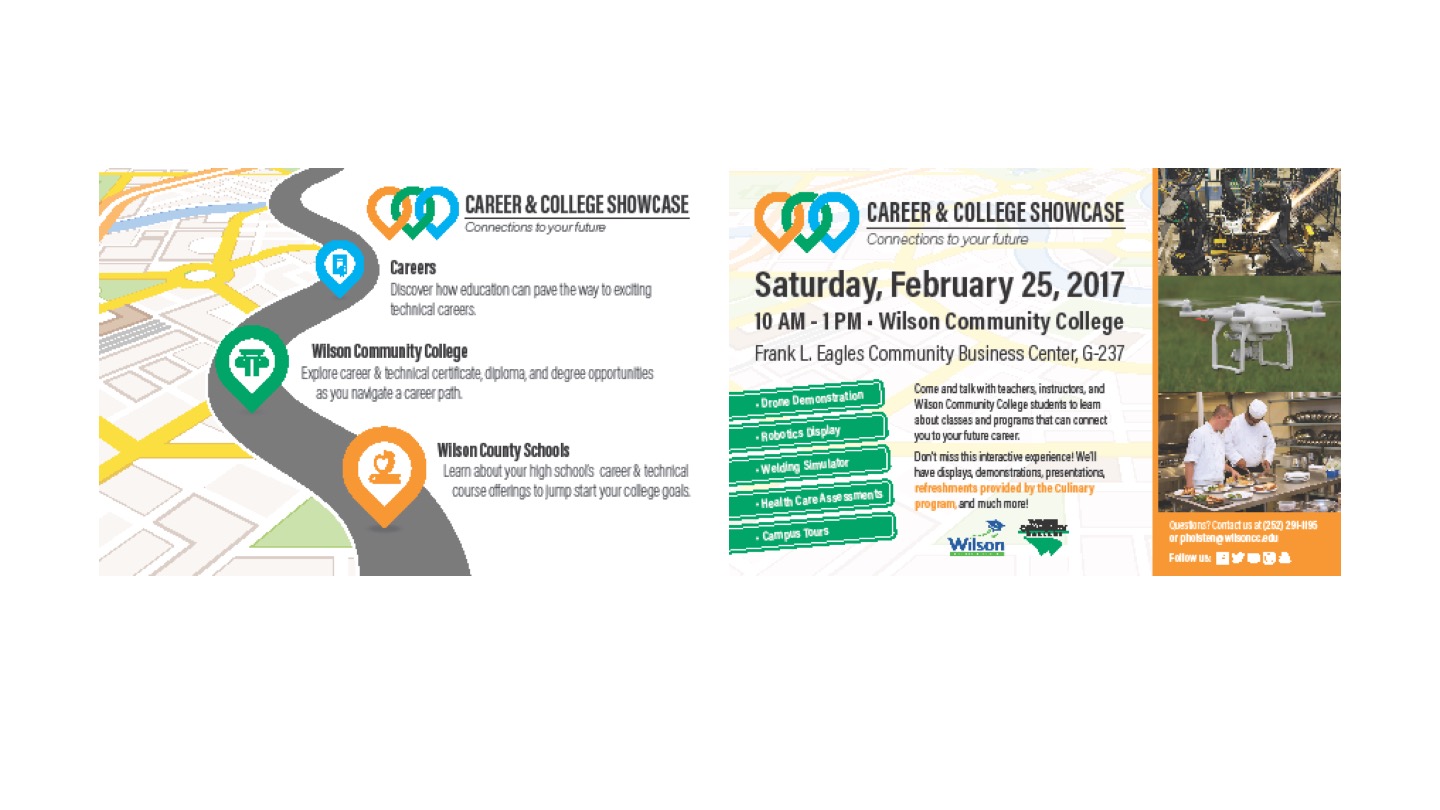 [Speaker Notes: Wilson Community College]
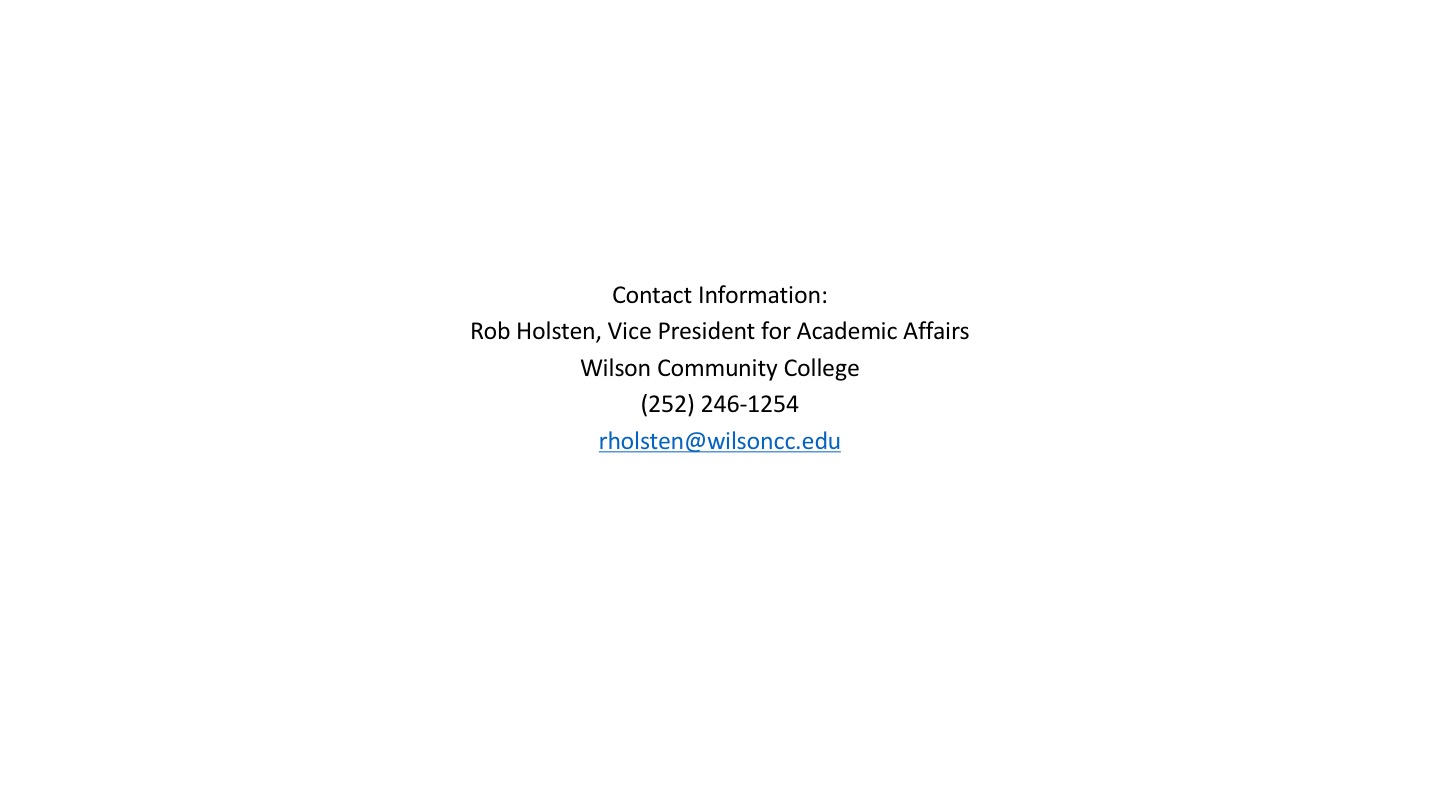 [Speaker Notes: Wilson Community College]
Discussion Questions
Based on what I have learned today, what ideas do I have to improve implementation of the Perkins basic grant at my college with the goal of enhancing Career and Technical Education. 
As I come to better understand rigorous programs of study with the three elements;  Career Advising, Integrated Classes grades 9-14, and Work-based Learning:
What can we do to better communicate the elements of pathways? 
What can we do to improve transitions from high school to community college?
What can we do to better engage employers? 
What can we do to better implement work-based learning?
What are some strategies to enhance the skills of our technical faculty?
Tuesday, February 28, 2017
Pitt Community College

Wednesday, March 1, 2017
Catawba Valley Community College
Sharing our Promising Practices:Learning from each other
Bob Witchger Career and Technical Education Director
Julia Hamilton, Tony Reggi, & Chris Droessler Career and Technical Education Coordinators
Get the PowerPoint     www.ncperkins.org/presentations
[Speaker Notes: Welcome

We will be posting this PowerPoint as well as a recording of this meeting to the ncperkins.org/.



=====
www.ncPerkins.org/presentations

Feb/March 2017]